Orientierung und Überblick
Kinder- und Jugendhilfe in Deutschland umfasst …
eingebunden in die gesellschaftlichen Rahmenbedingungen 
des Aufwachsens
Orientierung und Überblick
[Speaker Notes: Die Kinder- und Jugendhilfe in Deutschland umfasst verschiedene – auf den ersten Blick sehr unterschiedliche – Bereiche der Arbeit mit Kindern, Jugendlichen und jungen Erwachsenen und deren Eltern:

Förderung von Kindern in Kindertageseinrichtungen und Kindertagespflege 
Förderung von Kindern und Jugendlichen im Rahmen der Jugendarbeit/Jugendsozialarbeit
Förderung der Erziehung in der Familie durch Unterstützungsangebote für Eltern
Hilfen zur Erziehung für Eltern, Hilfen für Kinder, Jugendliche und junge Volljährige in schwierigen Lebenslagen, Konflikt- und Notsituationen und Eingliederungshilfen für junge Menschen mit (seelischen) Behinderungen
Hoheitliche Aufgaben zum Schutz von Kindern und Jugendlichen vor Gefahren für ihr Wohl.

In den ersten vier Feldern tritt Kinder- und Jugendhilfe den Eltern und jungen Menschen als Angebot gegenüber, das freiwillig wahrgenommen werden kann (Leistungen der Kinder- und Jugendhilfe). Im fünften Feld (Hoheitliche Aufgaben in der Kinder- und Jugendhilfe) wird Kinder- und Jugendhilfe u.a. dann tätig, wenn besondere Schutzerfordernisse von Kindern und Jugendlichen dies erforderlich machen, dann ggf. auch gegen den Willen von Eltern und Kindern/Jugendlichen.

Kinder- und Jugendhilfe fördert Erziehung und Bildung, bietet Hilfen zu Erziehung (wenn diese schwierig bzw. riskant wird), gewährt jungen Menschen mit Behinderungen Leistungen zur gleichberechtigten Teilhabe und gewährt Schutz angesichts von Gefahren. 

Alle diese Leistungen und hoheitlichen Aufgaben sind in Deutschland unter dem Dach der Kinder- und Jugendhilfe zusammengefasst und im Kinder- und Jugendhilfegesetz (Achtes Sozialgesetzbuch – SGB VIII) normiert. Unter dem Begriff „Einheit der Jugendhilfe“ sollen diese Aufgabenbereiche aufeinander bezogen entwickelt und ausgestaltet werden, da sie vielfältige wechselseitige Bezüge zueinander aufweisen. Mit diesem Etikett artikuliert sich ein umfassender Auftrag, der den „Markenkern“ der Kinder- und Jugendhilfe manifestiert: 

Kinder- und Jugendhilfe mit ihrer Breite der Handlungsfelder und Methoden wird als der Versuch verstanden, auf vielfältige Lebensbewältigungsanforderungen von Eltern und ihren Kindern durch die Bereitstellung einer fördernden, helfenden und schützenden Infrastruktur zu reagieren. Ihre gesamten Aktivitäten sind eingebettet in einen umfassenden Auftrag der politischen Interessenwahrnehmung, der gesellschaftlichen Einflussnahme und der Infrastrukturgestaltung durch öffentliche und freie Träger (z. B. im Rahmen einer offensiven Jugendhilfeplanung, §§ 79, 80 SGB VIII). Je komplexer gesellschaftliche Anforderungen werden und je ungleicher die Teilhabechancen von Menschen in der modernen Gesellschaft verteilt sind, umso vielfältiger müssen die Angebotsstrukturen der Jugendhilfe ausgestaltet sein, um ihren Auftrag erfüllen zu können. Es geht um eine umfassende Verantwortung für die Bedingungen des Aufwachsens von jungen Menschen seitens der Jugendhilfe. 

Die öffentlichen Träger (Städte und Kreise) sind in der Gewährleistungsverantwortung dafür, dass alle in diesem Kontext notwendigen und geeigneten Einrichtungen und Dienste ausreichend und rechtzeitig zur Verfügung stehen (§ 79 SGB VIII). Die Leistungserbringung selbst (nicht die hoheitlichen Aufgaben!) werden dagegen überwiegend von freien, gemeinnützigen Trägern erbracht.

Literatur

Böllert, Karin (Hrsg.) (2018): Kompendium Kinder- und Jugendhilfe, Wiesbaden.
Hansbauer, Peter/Merchel, Joachim/Schone, Reinhold (2020): Kinder- und Jugendhilfe – Grundlagen, Handlungsfelder, professionelle Anforderungen, Stuttgart.
Jordan, Erwin/Maykus, Stephan/Stuckstätte, Eva (2015): Kinder- und Jugendhilfe – Einführung in Geschichte und Handlungsfelder, Organisationsformen und gesellschaftliche Problemlagen, 4. überarbeitete Auflage, Weinheim u. München.
Schröer, Wolfgang/Struck, Norbert/Wolff, Mechthild (Hrsg.) (2016): Handbuch Kinder- und Jugendhilfe, 2. Auflage, Weinheim u. München.]
1. Allgemeine Rahmenbedingungen
1.1 Gesellschaft
1.1.1 Bevölkerung
Bevölkerungszahlen in Deutschland 1999, 2009, 2019 und 2022 nach Altersgruppen in %
Quelle: Statistisches Bundesamt (Destatis)
1. Allgemeine Rahmenbedingungen – Gesellschaft
[Speaker Notes: Am 31.12.2022 lebten 84,35 Mio. Menschen in Deutschland. Knapp jede*r Fünfte war zu diesem Zeitpunkt unter 20 Jahre alt, mehr als jede*r Vierte älter als 60 Jahre, 1999 war dies noch etwas mehr als jede fünfte Person. 
 
Die sinkende Zahl der Menschen im jüngeren Alter und die gleichzeitig steigende Zahl älterer Menschen haben Auswirkungen auf den demografischen Rahmen der Bevölkerung in Deutschland. Die Veränderung der Altersstruktur, verursacht durch Geburtenrückgang und steigende Lebenserwartung, ist auch in Deutschland, wie in den meisten Industrienationen, eine der größten gesellschaftspolitischen Herausforderungen. Die außergewöhnlich starke Zuwanderung seit 2014 hat vor allem der Schrumpfung der Bevölkerungszahl entgegengewirkt. Gleichzeitig konnte sie die jungen Jahrgänge stärken und beispielsweise zur Verjüngung des Erwerbspersonenpotentials beitragen. Auf die Alterung der Gesamtbevölkerung hatte sie jedoch nur einen geringen Einfluss.
 
Bereits in der längeren Betrachtung ist eine ‚schrumpfende’ und ‚alternde’ Gesellschaft in Deutschland erkennbar. Diese Entwicklung geht vor allem auf eine seit den 1960er-Jahren deutlich rückläufige Zahl an Geburten, einen stetigen Anstieg der Lebenserwartung sowie eine auf politische Veränderungen mitunter sensibel reagierende Wanderungsbilanz zurück. Da die Wanderungsbilanz in den meisten Jahren mehr Zu-, als Wegzüge zu verzeichnen hatte, stellte sie bislang im Rahmen des demografischen Wandels ein Gegengewicht zu den sinkenden Geburtenzahlen dar und wird auch zukünftig eine entscheidende Bedeutung für den Bevölkerungsaufbau haben.
 
Zur Betrachtung des demografischen Wandels gehört auch der Blick auf die zukünftig zu erwartenden demografischen Veränderungen. Zentrale Bedeutung haben hier die koordinierten Bevölkerungsvorausberechnungen der Statistischen Ämter, die die demografische Entwicklung bis relativ weit in die Zukunft berechnen. Bei Bevölkerungsvorausberechnungen wird die Bevölkerung auf der Grundlage von aktuellen Bevölkerungsdaten unter bestimmten Annahmen vorausberechnet. Dabei werden wichtige Komponenten fortgeschrieben, die Aufschluss über die mögliche Bevölkerungsentwicklung geben. Zentral sind dabei (1) die Geburtenhäufigkeit, (2) die Lebenserwartung und (3) die Wanderungsbewegungen (Zu- und Abwanderung). Da die Bevölkerung im Ausgangsjahr der 14. koordinierten Bevölkerungsvorausberechnung von 2019 zum einen durch die zahlenmäßig verstärkten jüngeren Jahrgänge und zum anderen durch eine deutlich vorangeschrittene Alterung gekennzeichnet sind ist zu vermuten, dass die bevorstehenden Veränderungen in der Bevölkerungsgröße und im Altersaufbau in Deutschland moderater ausfallen könnten als in früheren Vorausberechnungen.
 
Literatur

Statistisches Bundesamt: Fachserie 1, Reihe 1.3. Fortschreibung des Bevölkerungsstandes, versch. Jahrgänge.]
1.1.2 Familien
Kinder und Jugendliche wachsen in sehr unterschiedlichen Familien-konstellationen auf. Ein zentraler Faktor dabei ist, ob sie mit beiden oder nur mit einem Elternteil zusammenleben.
Familien mit Kindern unter 18 Jahren in Deutschland 2022: 8,45 Mio. (mit 1 Kind 49 %, 2 Kindern 39 %, 3 und mehr Kindern 12 %)  
	darunter Alleinerziehendenfamilien mit Kindern unter 18 Jahren in Deutschland 2022: 1,56 Mio. (Anteil an den Familien mit Kindern unter 18 Jahren insgesamt: 18,5 %) (mit 1 Kind 65 %, 2 Kindern 27 %, 3 und mehr Kindern 7,6 %)
1. Allgemeine Rahmenbedingungen – Gesellschaft
[Speaker Notes: Die letzten zwei Jahrzehnte waren durch einen Rückgang der Familien in Deutschland gekennzeichnet. Während es 1996 noch rund 13,2 Mio. Familien gab, ist die Anzahl im Jahr 2022 auf 11,9 Mio. Familien gefallen. Betrachtet man nur die Familien mit mindestens einem Kind unter 18 Jahren, wurden 2022 8,45 Mio. Familien gezählt. 

Kinder und Jugendliche wachsen in ganz unterschiedlichen Familienkonstellationen auf. Es gibt beispielsweise Stieffamilien, Patchworkfamilien, Alleinerziehendenfamilien, Pflegefamilien, unverheiratete und verheiratete Eltern oder Regenbogenfamilien (Familien mit gleichgeschlechtlichen Eltern). Ein bedeutender Faktor für Kinder und Jugendliche ist dabei, ob sie mit beiden oder nur mit einem Elternteil zusammenleben. In Paarfamilien können sich beide Elternteile die Erziehungsaufgaben, aber auch die Aufgaben zur Bewältigung des Alltags und das Erwirtschaften des Familieneinkommens aufteilen. Wachsen Kinder und Jugendliche mit nur einem Elternteil im Haushalt auf, muss dieser die benannten Aufgaben meist überwiegend allein bewältigen. Hinzu kommt, dass dieser Lebensform in der Regel eine Trennung oder Scheidung vom zweiten Elternteil vorausgegangen ist, die auch zu (hohen) psychischen Belastungen beim alleinerziehenden Elternteil und den Kindern und Jugendlichen führen kann.

Die meisten Kinder und Jugendlichen wachsen in einem Paarfamilienhaushalt auf, also zusammen mit einem als Ehepaar oder als Lebensgemeinschaft zusammenlebenden Paar. Alleinerziehendenhaushalte nehmen 2021 einen Anteil von gut 18,5 % an allen Familien mit Kindern unter 18 Jahren ein. Der Anteil der Alleinerziehendenfamilien steigt zum einen mit dem Alter der Kinder. Zum anderen hatte er über einen langen Zeitraum deutlich zugenommen, verringerte sich dann nach 2016 wieder leicht. 

Gleichzeitig steigt der Anteil der Eltern mit jungen Kindern mit Erwerbsbeteiligung. Die Erwerbsbeteiligung von Eltern mit einem oder zwei Kindern lag 2021 auf einem ähnlichen Niveau. Während Eltern mit einem Kind zu 67,6 % erwerbstätig waren, arbeiteten 69,4 % der Eltern mit zwei Kindern. Bei Eltern mit mindestens drei Kindern - wovon mindestens eines im Vorschulalter ist - betrug der Anteil 57,3 %.

Die Angebote der Kinder- und Jugendhilfe stellen für viele Kindern und deren Familien eine wichtige Stütze dar, beispielsweise im Rahmen der Angebote der Kindertagesbetreuung. Die Unterstützung der Familien durch Angebote der Kinder- und Jugendhilfe betrifft beispielsweise die Ermöglichung bzw. Erleichterung der Erwerbsbeteiligung oder eine Entlastung bei den alltäglichen Aufgaben und Herausforderungen.

Literatur 

Böwing-Schmalenbrock, Melanie/Detemple, Jonas /Meiner-Teubner, Christiane (2021): Aufwachsen in Deutschland – Rahmenbedingungen der Kinder- und Jugendhilfe, in: Autorengruppe Kinder- und Jugendhilfestatistik, Kinder- und Jugendhilfereport Extra 2021, Dortmund, S. 7−11.
Bundesministerium für Familie, Senioren, Frauen und Jugend (Hrsg.) (2020): Familie heute. Daten. Fakten. Trends. Familienreport 2020, Berlin (https://www.bmfsfj.de/blob/163108/edcf52db42aa6bc27683f797f16a350e/familienreport-2020-familie-heute-daten-fakten-trends-data.pdf (Zugriff: 10.07.2023).
Statistisches Bundesamt: Auszug aus dem Datenreport 2021: Familie, Lebensformen und Kinder (Zugriff: 10.07.2023).]
1.1.3 Kinder, Jugendliche und junge Volljährige
Quelle: Statistisches Bundesamt (Destatis)
1. Allgemeine Rahmenbedingungen – Gesellschaft
[Speaker Notes: Informationen zu Rahmen- und Lebensbedingungen des Aufwachsens von Kindern, Jugendlichen und jungen Volljährigen stellen eine wichtige Orientierung für die Kinder- und Jugendhilfe zur besseren Identifizierung von Problemlagen dar. Einen wichtigen Eckwert bildet hierbei die Zahl der jungen Menschen unter 27 Jahren als Adressat*innen der Kinder- und Jugendhilfe. Nachdem deren Anzahl über einen längeren Zeitraum zunächst zurückging, ist sie zuletzt aufgrund höherer Geburtenzahlen und der erhöhten Zuwanderung in den Jahren 2015 und 2016 wieder gestiegen.

In Deutschland erreichen junge Menschen die Volljährigkeit mit 18 Jahren. Die unter 18-Jährigen sind damit als Minderjährige die zentrale Altersgruppe der Kinder- und Jugendhilfe. Mit einer Vielzahl an Leistungen stellt sie Kindern, Jugendlichen und ihren Familien Hilfen und Unterstützungen zur Verfügung. Daher ist es bedeutsam, welche quantitative Bedeutung diese Altersgruppe bisher hatte, aktuell hat sowie zukünftig haben wird. Im Fokus steht somit die Frage, für wie viele junge Menschen die Kinder- und Jugendhilfe zuständig ist.

2021 lebten 14,2 Mio. unter 18-Jährige in Deutschland. Das entspricht einem Anteil von 15,8 % an der Gesamtbevölkerung. Dieser Wert blieb in den letzten Jahren trotz des leichten absoluten Anstiegs weitgehend konstant. Hinzu kommen 8,9 Mio. junge Volljährige (18 bis unter 27-Jährige), die einen Anteil von 10,5 % an der Bevölkerung ausmachen. Insgesamt umfasste die Adressat*innengruppe der Kinder- und Jugendhilfe damit im Jahr 2021 mit 23,1 Mio. junge Menschen unter 27 Jahren etwas mehr als ein Viertel der Gesamtbevölkerung.

Für die verschiedenen Arbeitsfelder der Kinder- und Jugendhilfe sind jeweils spezifische Altersgruppen und deren zahlenmäßige Entwicklung bedeutsam; beispielsweise sind für das Arbeitsfeld der Kindertagesbetreuung die unter 3-Jährigen und die 3-Jährigen bis zum Schuleintritt, für die Kinder- und Jugendarbeit hingegen die Altersgruppen ab 6 Jahren sowie für das Arbeitsfeld der Hilfen zur Erziehung alle Altersgruppen relevant. In den letzten Jahren fanden die Zuwächse in der Bevölkerung vor allem in den jüngeren Altersgruppen statt, während die Anzahl der älteren Jugendlichen und jungen Erwachsenen zwischen 2016 und 2019 leicht rückläufig war. Für die Kinder- und Jugendhilfe bedeutet eine Zunahme der Anzahl junger Menschen in der Bevölkerung, dass bei gleichbleibenden (Hilfe-)Bedarfen zusätzliche Angebote geschaffen werden mussten. Das Wissen über Entwicklungen der jugendhilferelevanten Altersgruppen ist zu Planungszwecken in vielen Handlungsfeldern der Kinder- und Jugendhilfe eine unabdingbare Größe, so zum Beispiel im Arbeitsfeld der Kindertagesbetreuung zwecks Steuerung der benötigten Plätze und des Personals.

Für Planungszwecke ist zudem ein Blick auf die vorausberechnete Bevölkerung von Bedeutung. Folgt man der 14. koordinierten Bevölkerungsvorausberechnung in ihrer moderaten Variante, wird beispielsweise die Gesamtzahl unter 18-Jähriger zukünftig weiter steigen, und zwar von aktuell 13,7 Mio. auf 14,2 Mio. Minderjährige bis zum Jahr 2030 (damit würde sich ihr Anteil voraussichtlich von 16,4 % auf 17,0 % weiter erhöhen). Die zentrale planerische und vor allem politische Herausforderung solcher Bevölkerungsvorausberechnungen besteht auf der lokalen Ebene darin, ein bedarfsgerechtes Kinder- und Jugendhilfeangebot für junge Menschen und ihre Familien zukunftsgerichtet zu organisieren und diese vor Ort in eine auf individuelle Erfordernisse zugeschnittene, flexible und plurale Angebotslandschaft einzubetten. 

Literatur 

Böwing-Schmalenbrock, Melanie/Detemple, Jonas/Meiner-Teubner, Christiane (2021): Aufwachsen in Deutschland – Rahmenbedingungen der Kinder- und Jugendhilfe, in: Autorengruppe Kinder- und Jugendhilfestatistik: Kinder- und Jugendhilfereport Extra 2021, Dortmund, S. 7–11.
Fendrich, Sandra (2018): Auswirkungen des demografischen Wandels auf die Arbeitsfelder der Kinder- und Jugendhilfe, in: Böllert, Karin (Hrsg.), Kompendium Kinder- und Jugendhilfe, Wiesbaden, S. 1645−1665.
Statistisches Bundesamt: Genesis-Online https://www-genesis.destatis.de/genesis//online?operation=table&code=12411-0005&bypass=true&levelindex=0&levelid=1615581699068#abreadcrumb (Zugriff: 06.06.2023).]
1.1.4 Unterschiede und Gemeinsamkeiten von Jugendmilieus in Deutschland
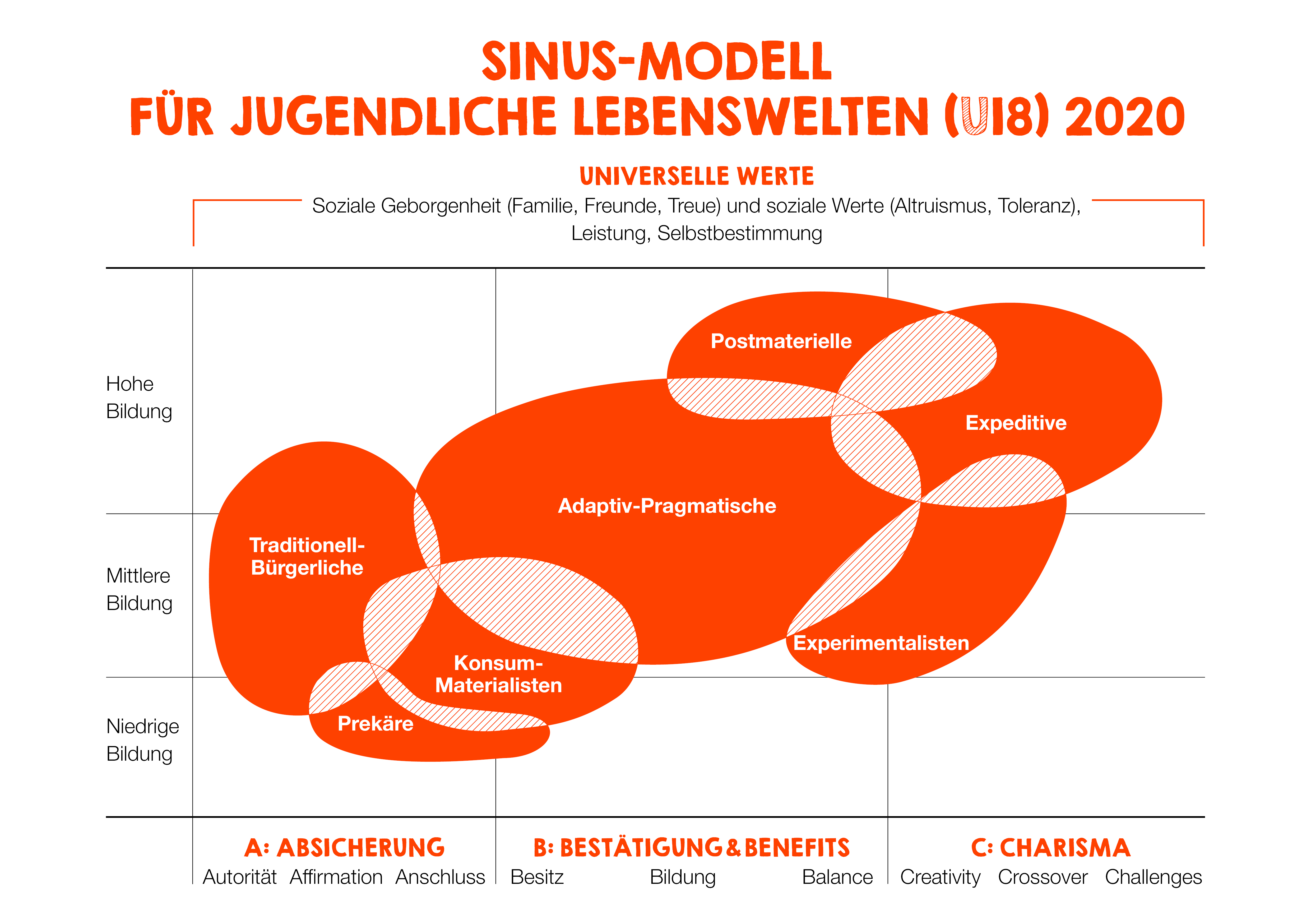 © Sinus Markt- und Sozialforschung GmbH
1. Allgemeine Rahmenbedingungen – Gesellschaft
[Speaker Notes: Wie in anderen westlichen Industrienationen hat auch in Deutschland Jugend kein einheitliches Verlaufsmuster und es zeigen sich teils große Unterschiede in den Lebenswelten und Lebenslagen. Die Ausdifferenzierung der Gesellschaft in verschiedene Milieus, die sich durch unterschiedliche ökonomische Situationen und Wertorientierungen beschreiben lassen, gilt selbstverständlich nicht nur für Jugendliche, sondern auch für Erwachsene und Kinder. 

Das SINUS-Institut hat ein Analysesystem für die Milieus von Jugendlichen (https://www.sinus-institut.de/sinus-milieus/sinus-jugendmilieus) entwickelt, das einerseits die Vielfältigkeit abbilden will, andererseits doch versucht, einen Überblick zu schaffen. Beispielhaft für die Differenzierung von Kindheiten und Jugenden in Deutschland zeigt die Folie das Sinus Modell für jugendliche Lebenswelten zwischen 14 und 18 Jahren im Jahr 2020.

Um unterschiedliche Jugendmilieus zu beschreiben, werden zwei Hauptachsen der Analyse gebildet. Auf der vertikalen Achse links sind die Stufen formaler Bildung notiert, auf den sich die unterschiedlichen Milieus befinden. Auf der unteren horizontalen Achse sind zentrale Wertorientierungen angegeben, die sich bei unterschiedlichen Jugendszenen empirisch finden lassen. Zwischen diesen Achsen lassen sich nun unterschiedliche Milieus als Felder abbilden, die jeweils eine Kombination von formaler Bildung und normativen Grundorientierungen beinhalten.

Folgende Kurzbeschreibung der Milieus werden vom SINUS-Institut benannt: 
Traditionell-Bürgerliche: Die bescheidenen, natur- und heimatorientierten Familienmenschen mit starker Bodenhaftung.
Adaptiv-Pragmatische: Der leistungs- und familienorientierte moderne Mainstream mit hoher Anpassungsbereitschaft.
Prekäre: Die um Orientierung und Teilhabe bemühten Jugendlichen mit schwierigen Startvoraussetzungen.
Konsum-Materialisten: Die freizeit- und familienorientierte untere Mitte mit ausgeprägten markenbewussten Konsumwünschen.
Experimentalisten: Die spaß- und szeneorientierten Nonkonformisten mit Fokus auf Leben im Hier und Jetzt.
Postmaterielle: Weltgewandte, bildungsnahe Teenage-Bohemiens mit ausgeprägtem Gerechtigkeitsempfinden.
Expeditive: Die erfolgs- und lifestyle orientierten Networker auf der Suche nach neuen Grenzen und unkonventionellen Erfahrungen.

Trotz der Differenzierung konnte Sinus in qualitativen empirischen Studien für 2020 zeigen, dass sich die Vierzehn- bis Siebzehnjährigen aber auch einig sind in Bezug auf universelle Werte (siehe Grafik oben).

In der deutschen Gesellschaft lassen sich allerdings noch weitere Kriterien bestimmen, die sehr unterschiedliche Lebenslagen und kulturelle Orientierungen von Menschen beschreiben. So gibt es große Differenz aufgrund von ökonomischem Status, regionaler Herkunft (Stadt-Land), Migrationsstatus und Ethnie, Geschlecht, Religion usw. 

Für die Kinder- und Jugendhilfe folgt daraus, dass sie stets mit den unterschiedlichsten Milieus von Kindern, Jugendlichen und Erwachsenen zu tun hat. Sie kann nicht von einer Einheitlichkeit ihrer Zielgruppen ausgehen. Die Differenzierung der Zielgruppen verlangt mit diesen jeweils Angebote und Leistungen zu entwickeln und zu gestalten, die den spezifischen Bedarfen der jeweiligen Gruppe gerecht werden.

Literatur 

Marc Calmbach, Bodo Flaig, James Edwards, Heide Möller-Slawinski, Inga Borchard, Christoph Schleer (2020): SINUS-Jugendstudie 2020 - Lebenswelten von Jugendlichen im Alter von 14 bis 17 Jahren in Deutschland, Bonn.]
1.1.5 Geschlechtsspezifische Lebenslagen
Trotz eines Gleichanspruchs gibt es auch in Deutschland Ungleichheitserfahrungen entlang der Kategorie Geschlecht:
Einkommen, Gender Pay Gap: Frauen verdienten 2022 durchschnittlich 18 % weniger je Stunde als Männer;
deutliche Ungleichverteilung bei bezahlter und unbezahlter Care-Arbeit;
Armutsrisiko Alleinerziehend: 2,15 Mio. Frauen und 462 000 Männer sind alleinerziehend;
Gewalterfahrungen/sexueller Missbrauch/häusliche Gewalt: 80 % Frauen/Mädchen, 20 % Männer/Jungen. Gewalt gegen LGBTIQ*-Menschen hat sich seit 2013 verdoppelt;
prekäre Lebenslagen, Obdachlosigkeit und Unterschlupfsituationen: Gleichstand bis Mehrheit bei Mädchen/junge Frauen.
1. Allgemeine Rahmenbedingungen – Gesellschaft
[Speaker Notes: Geschlecht ist nach wie vor auch in Deutschland ein wesentlicher Platzanweiser, der unter der Decke der (angeblichen) Gleichberechtigung bzw. Gleichstellung wirkungsvoll als Strukturgeber arbeitet. Die entlang der Kategorie Gender existierenden Ungleichheitserfahrungen sind in der Regel mit anderen Kategorien (race, class, body ...) intersektional verknüpft. Innerhalb der Lebenslagen von Menschen ganz unterschiedlicher geschlechtlicher Identitäten (seit 2018 gibt es in Deutschland auch die Option, sein Geschlecht als „divers“ beim Standesamt eintragen zu lassen) existieren große Unterschiede. 
 
Frauen verdienen durchschnittlich 18 % weniger je Stunde als Männer. Die Unterschiede fallen in Westdeutschland (und Berlin) mit 20 % deutlich höher aus als in Ostdeutschland (7 %). Der Verdienstabstand ist mit 7 % im öffentlichen Dienst wesentlich geringer als in der Privatwirtschaft (21 %). Auch der Umfang der Erwerbsarbeit unterscheidet sich deutlich: 94 % der Männer arbeiten in Vollzeit gegenüber 34 % der Frauen. Zwei Drittel der geringfügig Beschäftigten sind Frauen.

Darüber hinaus gibt es eine ungleiche Verteilung von Care-Tätigkeit: 34 % aller berufstätiger Frauen sind im Bereich sozialer Dienstleistungen tätig. Der Frauenanteil in den Kindertagesstätten beträgt 96 %, in den Grundschulen 90 %, den privaten Pflegediensten 87 % im Reinigungswesen 75 %. 34 % aller berufstätigen Frauen sind im Bereich sozialer Dienstleistungen tätig gegenüber 8 % aller berufstätigen Männer. Das Berufswahlspektrum von Mädchen und Jungen ist trotz Girls- und Boys-Day geschlechtsspezifisch eingefärbt.  Auch die unbezahlte Care-Arbeit wird vorrangig von Frauen geleistet (Care-Arbeit, ehrenamtliche Arbeit ...). Dies wirkt sich auch auf die Strukturen der Erwerbslosigkeit aus: Frauen sind im Durchschnitt doppelt so lange ohne Erwerbsarbeit wie Männer. Der Anteil der Frauen unter Langzeitarbeitslosen ist höher als der von Männern.

Armutsrisiken bestehen insbesondere nach Trennung, für Alleinerziehende und für „alleinstehende“ Frauen. 2,2 Millionen Alleinerziehende sind Frauen, 407 000 Männer.

Der Anteil der Eltern in Elternzeit mit dem jüngsten Kind unter 3 Jahren an allen erwerbstätigen Eltern zeigt eine deutliche Geschlechterverteilung. Er liegt bei 42,2 % bei Frauen und bei 2,6 % bei Männern.

Von häuslicher sowie von sexualisierter Gewalt sind 80 % Frauen und Mädchen betroffen gegenüber 20 % der Männer und Jungen. Die Gewalt gegenüber LGBTIQ*-Menschen (Lesbians, Gays, Bisexuals, Transgender, Intersex & Queers) hat sich im Zeitraum 2013-2020 verdoppelt.

Hinsichtlich prekärer Lebenslagen muss man von Schätzungen ausgehen: Der Anteil der Frauen bei wohnungslosen Erwachsenen liegt bei knapp 30 %. Bei den unter 18-Jährigen sind Mädchen/junge Frauen allerdings überdurchschnittlich vertreten. 

In der Genderwahrnehmung wirkmächtige Deutungsmuster und Klischees erzeugen auch in der Kinder- und Jugendhilfe Phänomene der besonderen Benachteiligung, z. B. spätere Gewährung von Hilfen zur Erziehung für Mädchen als für Jungen. 

Die Berücksichtigung von geschlechtsspezifischen Lebenslagen wird im § 9 SGB VIII „Grundrichtung der Erziehung – Gleichberechtigung von Mädchen und Jungen“ in Abs. 3 angemahnt: „unterschiedlichen Lebenslagen von Mädchen, Jungen sowie transidenten, nichtbinären und intergeschlechtlichen jungen Menschen zu berücksichtigen, Benachteiligungen abzubauen und die Gleichberechtigung der Geschlechter zu fördern".

Grundlegende offizielle Daten werden in den Gleichstellungsberichten der Bundesregierung zusammengetragen. 

Mit der Agenda 2030 wurde 2015 erstmalig in New York ein umfassendes Ziel zur Geschlechtergleichheit als eines von 17 globalen Zielen für nachhaltige Entwicklung durch die internationale Staatengemeinschaft vereinbart. Gleichzeitig ist Geschlechtergleichheit auch als Querschnittsthema in der Agenda 2030 verankert. 

Literatur

Bundesregierung (2011): Neue Wege – Gleiche Chancen. Gleichstellung von Frauen und Männern im Lebensverlauf. Erster Gleichstellungsbericht. BT-Drucksache 17/6240, Berlin; Online: https://dserver.bundestag.de/btd/17/062/1706240.pdf (Zugriff: 10.07.2023).
Bundesregierung (2018): Zweiter Gleichstellungsbericht der Bundesregierung. BT-Drucksache 18/12840, Berlin; Online: https://www.bmfsfj.de/bmfsfj/service/publikationen/zweiter-gleichstellungsbericht-der-bundesregierung/119796 (Zugriff: 10.07.2023).
Geschäftsstelle Dritter Gleichstellungsbericht Institut für Sozialarbeit und Sozialpädagogik e.V. (2021): Dritter Gleichstellungsbericht der Bundesregierung; Online: https://www.dritter-gleichstellungsbericht.de, (Zugriff: 10.07.2023).
Klammer, Ute/Motz, Markus (Hrsg.) (2011): Neue Wege - Gleiche Chancen. Expertisen zum Ersten Gleichstellungsbericht der Bundesregierung.]
1.1.6 Soziale Ungleichheit
Soziale Ungleichheit ist dann gegeben, wenn die Ressourcen-ausstattung oder die Lebensbedingungen von Menschen aus gesellschaftlichen Gründen so beschaffen sind, dass bestimmte Bevölkerungsteile regelmäßig bessere Lebens- und Verwirklichungschancen haben als andere Gruppierungen.
Dimensionen sozialer Ungleichheit:
Einkommensverteilung,
Vermögensverteilung,
Bildungschancen,
Wohnverhältnisse.
1. Allgemeine Rahmenbedingungen – Gesellschaft
[Speaker Notes: Soziale Ungleichheit ist dann gegeben, wenn die Ressourcenausstattung (zum Beispiel der Bildungsgrad oder die Einkommenshöhe) oder die Lebensbedingungen (beispielsweise die Wohnverhältnisse) von Menschen aus gesellschaftlichen Gründen dauerhaft so beschaffen sind, dass bestimmte Bevölkerungsteile regelmäßig bessere Lebens- und Verwirklichungschancen als andere Gruppierungen haben. ‚Besser‘ sind Lebens- und Verwirklichungschancen dann, wenn Ressourcenausstattungen oder Lebensbedingungen bestimmten Menschen nach den jeweils geltenden gesellschaftlichen Maßstäben (zum Beispiel bezüglich Sicherheit, Wohlstand, Gesundheit) die Möglichkeit zu einem ‚guten Leben‘ und zur weiten Entfaltung der eigenen Persönlichkeit bieten.

Die Vielfalt der Formen sozialer Ungleichheit wird in der Regel in Dimensionen gebündelt. Als solche gelten insbesondere der formale Bildungsgrad, die mehr oder minder sichere Erwerbstätigkeit, die berufliche Stellung, das Einkommen bzw. Vermögen oder sichere und angemessene Wohnverhältnisse. (Zur Dimension Armut s. Folie 1.1.7.) Die Ungleichheit der Einkommensverteilungen in Deutschland wird auch daran deutlich, dass die Haushalte der unteren Hälfte der Verteilung nur über 1 Prozent des gesamten Nettovermögens verfügen, während die vermögensstärksten 10 Prozent der Haushalte mehr als die Hälfte des gesamten Nettovermögens besitzen. Die Ungleichverteilung der Vermögen ist in Deutschland im internationalen Vergleich hoch. Der in einer Spannweite von 0 bis 1 definierte Gini-Koeffizient liegt in Deutschland bei 0,74 (0 = völlige Gleichheit von Einkommen; 1 = völlige Ungleichheit von Einkommen).

Im Hinblick auf die Dimension Bildung kann festgestellt werden: Kinder und Jugendliche mit Migrationshintergrund schneiden nach wie vor schlechter ab als Gleichaltrige ohne Migrationshintergrund. Ebenso ist die Abhängigkeit der Schülerleistungen vom sozio-ökonomischen Hintergrund des Elternhauses in Deutschland immer noch höher als in vielen anderen Ländern: 83 von 100 Akademikerkindern schreiben sich in Deutschland an einer Hochschule ein, aus Familien ohne akademische Tradition machen das nur 23 von 100 Kindern. Nur acht Prozent der Studierenden sind Migrantenkinder, obwohl rund ein Fünftel der Bevölkerung und ein Viertel der Kinder und Jugendlichen unter 25 Jahren einen Migrationshintergrund aufweisen. Fast 60 % der Bevölkerung weisen eine intergenerationelle Stagnation in der Bildung auf und nur etwas mehr als 20 % schaffen einen Bildungsaufstieg gegenüber ihren Eltern.

Mietbelastungen verschärfen in Deutschland die soziale Ungleichheit: Wer sozial schwach ist, ist auf dem Wohnungsmarkt stark benachteiligt. Da Wohnverhältnisse in einer Umgebung oft ähnlichen Standards entsprechen, siedeln häufig viele Menschen einer ähnlichen Schicht räumlich nah beieinander (soziale Segregation in den Städten). Unter steigenden Mieten leiden vor allem arme, junge und alte Menschen. Außerdem stark betroffen sind Alleinerziehende und Haushalte mit Migrationshintergrund. Bei Letzteren gibt es Hinweise auf hohe Mieten aufgrund von Diskriminierung auf dem Wohnungsmarkt.

Nach Angaben des Wohnungslosenberichts 2022 waren „262.600 Menschen in Deutschland ohne Wohnung. 38.500 Personen leben tatsächlich auf der Straße, die anderen finden privat Unterkunft oder in öffentlichen Einrichtungen. Über alle drei Gruppen hinweg sind knapp zwei Drittel (63 %) der wohnungslosen Personen männlich. Wohnungslose Personen ohne Unterkunft sind mehrheitlich männlich (79 %), im Durchschnitt 44 Jahre alt und überwiegend alleinstehend (79 %).

Die Zahl der jungen Menschen im Alter bis 26 Jahren, die obdachlos oder wohnungslos sind, wird auf ca. 37.000 geschätzt.

Literatur

Autoren:innengruppe Bildungsberichterstattung (2022): Bildung in Deutschland 2022; Online: https://www.bildungsbericht.de/de/bildungsberichte-seit-2006/bildungsbericht-2022/pdf-dateien-2022/bildungsbericht-2022.pdf (Zugriff 10.07.2023).
BMF - Bundesministerium für Finanzen (2019): Soziale Ungleichheit und inklusives Wachstum im internationalen Vergleich; Online: https://www.bundesfinanzministerium.de/Monatsberichte/2019/05/Inhalte/Kapitel-3-Analysen/3-1-soziale-ungleichheit_pdf.pdf?__blob=publicationFile&v=3 (Zugriff: 10.07.2023).
Bundesministerium für Arbeit und Soziales (BMAS) (2022): Ausmaß und Struktur von Wohnungslosigkeit - Der Wohnungslosenbericht 2022.
Daigler, Claudia: Junge Wohnungslose – Eine Einführung für die Soziale Arbeit, Stuttgart 2023.
Forum Erziehungshilfen 4/2022: Wohnungslosigkeit als Thema der Jugendhilfe (Schwerpunkt).
Junker, Stephan (2018), Wohnverhältnisse in Deutschland - Mietbelastung, soziale Ungleichheit und Armut - Kurzgutachten im Auftrag des Sozialverband Deutschland e.V.; Online: https://www.sovd.de/fileadmin/bilder/web-Wohnverhaeltnisse_in_Deutschland_2018_10_19.pdf (Zugriff: 10.07.2023).]
1.1.7 Armut
Armut ist im Wesentlichen als ein Mangel an Mitteln und Möglichkeiten zu verstehen, das Leben so zu leben und zu gestalten, wie es in der jeweiligen Gesellschaft üblicherweise auf Basis des historisch erreichten Wohlstandsniveaus möglich wäre.
Armutsgefährdungsquoten in Deutschland 2021:
Gesamt: 16,9 %
Unter 18 Jahre: 21,3 %; 18-25 Jahre: 25,8 %
Erwerbslose: 49,4 %
Alleinerziehende: 42,3 %
Familien mit 3 oder mehr Kindern: 32,2 %
Personen mit Migrationshintergrund: 28,1 %
Kinder mit Behinderungen: 25 %
1. Allgemeine Rahmenbedingungen – Gesellschaft
[Speaker Notes: Armut ist im Wesentlichen als ein Mangel an Mitteln und Möglichkeiten zu verstehen, das Leben so zu leben und zu gestalten, wie es in der jeweiligen Gesellschaft üblicherweise auf Basis des historisch erreichten Wohlstandsniveaus möglich wäre.

Das Maß für Armutsgefährdung wird mit dem Begriff der Armutsgefährdungsquote beschrieben. Die Armutsgefährdungsquote ist ein Indikator zur Messung relativer Einkommensarmut und ist definiert als Anteil der Personen mit einem Äquivalenzeinkommen von weniger als 60 Prozent des durchschnittlichen Haushaltseinkommens.

2021 betrug die Armutsgefährdungsquote in Deutschland 16,9 % und hatte damit ihren höchsten Stand seit 15 Jahren erreicht. Von Armut betroffen waren somit 17,3 Mio. Menschen. 

Junge Menschen sind von Armut besonders stark betroffen: Die Armutsgefährdungsquote der unter 18-Jährigen beträgt 21,3 %, die der 18- bis 25-Jährigen beträgt: 25,8 % bis 24,7 % bei jungen Männern und 27 % bei jungen Frauen.

Erwerbslose Menschen sind – trotz des sozialen Sicherungssystems in Deutschland – zu 49,4 % von Armut bedroht.
 
Alleinerziehende sind einem besonderen Armutsrisiko ausgesetzt. Ihre Armutsgefährdungsquote beträgt 42,3 %.

Auch Familien mit drei oder mehr Kindern haben ein deutlich erhöhtes Armutsrisiko. Ihre Armutsgefährdungsquote beträgt 32,3 %.

Nicht-Deutsche Staatsangehörige (35,3 %) und Personen mit Migrationshintergrund (28,1 %) haben ebenfalls ein deutlich erhöhtes Armutsrisiko. 

Kinder mit Behinderungen wachsen häufiger in Familien mit einem alleinerziehenden Elternteil auf (31 %) als junge Menschen ohne Behinderungen (20 %) und leben mit einem Anteil von 25 % überdurchschnittlich in Familien im Transferleistungsbezug.

Armut ist in Deutschland auch regional sehr unterschiedlich verteilt: Den schlechtesten Wert zeigt, weit abgeschlagen, Bremen, wo mittlerweile jede*r Vierte zu den Armen gezählt werden muss, gefolgt von Sachsen-Anhalt, Mecklenburg-Vorpommern, Berlin und Nordrhein-Westfalen mit Quoten zwischen 18,5 und 19,5 Prozent. Am anderen Ende zeigen Bayern und Baden-Württemberg mit 11,9 und 12,3 Prozent mit Abstand die geringsten Werte.

Weitere Faktoren, die mit Armut korrelieren, sind insbesondere:
Arbeitslosigkeit: Anfang 2021 waren in Deutschland 2.900.000 Menschen im erwerbsfähigen Alter arbeitslos.  
Krankheiten: Von Armut betroffene Bevölkerungskreise sind verstärkt durch Krankheiten und Beschwerden beeinträchtigt, schätzen ihre eigene Gesundheit und gesundheitsbezogene Lebensqualität schlechter ein und unterliegen einem höheren vorzeitigen Sterberisiko.
Überschuldung: 2022 betrug die Überschuldungsquote in Deutschland rund 8,48 Prozent. Damit sind etwa 5,88 Millionen Bürger*innen über 18 Jahre überschuldet. Rund 3,59 Millionen dieser überschuldeten Personen sind Männer.

Literatur
 
Bundesregierung (2021): Lebenslagen in Deutschland - Der Sechste Armuts- und Reichtumsbericht der Bundesregierung, BT-Drucksache 19/29815; Online: https://dserver.bundestag.de/btd/19/298/1929815.pdf (Zugriff: 10.07.2023).
Deutsches Kinderhilfswerk (2023): Kindereport 2023 – Kinderarmut in Deutschland; Online: https://www.bmfsfj.de/resource/blob/228174/f84545059dda8d42b17e419e30c40163/kinderreport-2023-data.pdf (Zugriff 10.07.2023).
Nationaler Aktionsplan gegen Kinderarmut „Neue Chancen für Kinder in Deutschland“ (2023). Kabinettsbeschluss vom 06.07.2023; Online: https://www.bmfsfj.de/resource/blob/227684/f86f78802706a73cebc4b0e526ffacc3/nap-kinderchancen-data.pdf (Zugriff 10.07.2023).
Paritätischer Gesamtverband (2020): Gegen Armut hilft Geld. Der Paritätische Armutsbericht 2020; Online: https://www.der-paritaetische.de/fileadmin/user_upload/Publikationen/doc/broschuere_armutsbericht-2020_web.pdf (Zugriff: 10.07.2023).
Paritätischer Gesamtverband (2023): Zwischen Pandemie und Inflation. Paritätischer Armutsbericht 2022 - aktualisierte 2. Auflage, März 2023; Online: https://www.der-paritaetische.de/fileadmin/user_upload/Schwerpunkte/Armutsbericht/doc/Armutsbericht_2022_aktualisierte_Auflage.pdf (Zugriff 10.07.2023)]
1.1.8 Migration und Flucht
10,9 Mio. der Deutschen (13 % der Bevölkerung) haben einen Migrationshintergrund, jede*r Dritte davon lebt seit Geburt in Deutschland. 83,2 Mio. Menschen leben in Deutschland in Privathaushalten:
davon sind 11,2 Mio. Ausländer*innen, davon wiederum 43 % EU-Bürger*innen.
davon haben 21,9 Mio. Einwohner*innen einen Migrationshintergrund. In der Altersgruppe von 10 bis 20 Jahren beträgt dieser Anteil etwa 36 %. 
244.132 Menschen beantragten 2022 in Deutschland Asyl (Erst- und Folgeanträge)
Im Jahr 2022 gab es 28.600 Inobhutnahmen nach unbegleiteter Einreise. Davon waren 19.100 vorläufige und 9.500 reguläre Inobhutnahmen.
1. Allgemeine Rahmenbedingungen – Gesellschaft
[Speaker Notes: 2022 lebten in Deutschland 83,1 Mio. Einwohner*innen in Privathaushalten. (Bei den jährlichen Mikrozensuserhebungen werden z. B. Personen, die in Gemeinschaftsunterkünften leben nicht miterfasst. Deshalb gibt es teilweise unterschiedliche Zahlenwerte – je nachdem, welche statistische Grundlage zugrunde gelegt wird.) (vgl. auch Folie 1.1.1)

Ausländer*innen in Deutschland
Ende 2022 lebten in Deutschland 11,6 Mio. Ausländer*innen, die Hälfte von ihnen seit 8 Jahren und mehr. 43 % von ihnen haben die Staatsbürgerschaft eines EU-Mitgliedsstaates. Die meisten von ihnen haben die türkische Staatsangehörigkeit, gefolgt von Polen, Syrien, Rumänien und Italien. 

Menschen mit Migrationshintergrund in Deutschland
Laut Definition des Statistischen Bundesamtes hat eine Person einen Migrationshintergrund, wenn sie selbst oder mindestens ein Elternteil nicht mit deutscher Staatsangehörigkeit geboren wurde. Jede dritte Person mit Migrationshintergrund lebt seit ihrer Geburt in Deutschland. 

Je jünger die Alterskohorte ist, desto größer ist der Anteil von Personen mit Migrationshintergrund, das bedeutet, dass die Adressat*innengruppe der Jugendhilfe bereits zu über einem Drittel aus jungen Menschen mit Migrationshintergrund besteht. 
 
Bevölkerung mit und ohne Migrationshintergrund, 2019 (Absolute Angaben in Tausend)

















Quelle: Statistisches Bundesamt (Destatis) 2023: Fachserie 1 Reihe 2.2, S. 38; eigene Berechnungen

Minderjährige Flüchtlinge 
Minderjährige Flüchtlinge kommen sehr häufig in Begleitung ihrer Eltern oder von Elternteilen nach Deutschland. 2022 beantragten 252.422 Menschen in Deutschland Asyl. 37,4 % waren minderjährig. Je älter diese Minderjährigen sind, desto größer ist der Anteil der männlichen Personen. In den jüngeren Alterskohorten entspricht der Anteil weiblicher Personen dem der männlichen. 

Unbegleitete minderjährige Flüchtlinge
2022 wurden 28.600 minderjährige unbegleitete Flüchtlinge von der Kinder- und Jugendhilfe in Obhut genommen. 9,3 % von ihnen waren weiblich. 66,2 % von ihnen waren zwischen 16 und 18 Jahre alt. Der größte Teil der minderjährigen Flüchtlinge reist also begleitet in Deutschland ein.

Unbegleitete minderjährige Flüchtlinge haben einen Rechtsanspruch auf Inobhutnahme (§ 42 SGB VIII) durch die Kinder- und Jugendhilfe. 2015 wurde ein Verfahren der vorläufigen Inobhutnahme (§§ 42 a ff.) vorgeschaltet, das zu einer gleichmäßigeren Verteilung der minderjährigen Flüchtlinge auf Länder und Kommunen führen soll.

Zum 31.10.2022 waren die Jugendämter in Deutschland für 25.084 unbegleitete Minderjährige zuständig. Darunter sind auch 7.427 junge Volljährige, die als Minderjährige unbegleitet nach Deutschland gekommen sind.

Literatur

Bundesministerium für Familie, Senioren, Frauen und Jugend (2023): Bericht der Bundesregierung über die Situation unbegleiteter ausländischer Minderjähriger in Deutschland (https://www.bmfsfj.de/resource/blob/226298/d7892947d8ee39cc1b91503ed9dd234c/bericht-der-br-unbegleitete-auslaendische-minderjaehrige-in-deutschland-data.pdf) (Zugriff: 10.07.2023).
Bundesverband unbegleitete minderjährige Flüchtlinge (BumF) (2023): https://b-umf.de/p/zahlen-statistiken/ (Zugriff: 31.05.2023).
Deutsches Jugendinstitut - DJI (2020): DJI-Kinder- und Jugendmigrationsreport 2020. Datenanalyse zur Situation junger Menschen in Deutschland; Online: https://www.dji.de/fileadmin/user_upload/dasdji/themen/Jugend/DJI_Migrationsreport_2020.pdf (Zugriff: 31.05.2023).
Karpenstein, Johanna/Rohleder, Daniela (2022): Die Situation unbegleiteter minderjähriger Flüchtlinge in Deutschland. Auswertung der Online-Umfrage 2021; Online: https://b-umf.de/src/wp-content/uploads/2022/07/online-umfrage-komplett-final-11-07-22.pdf (Zugriff: 31.05.2023).
Statistisches Bundesamt (Destatis) (2021): Bevölkerung und Erwerbstätigkeit Ausländische Bevölkerung Ergebnisse des Ausländerzentralregisters 2020; Online: https://www.destatis.de/DE/Themen/Gesellschaft-Umwelt/Bevoelkerung/Migration-Integration/Publikationen/Downloads-Migration/auslaend-bevoelkerung-2010200207004.pdf?__blob=publicationFile (Zugriff: 31.05.2023).]
1.1.9 Behinderungen
Gemäß UN-BRK sind junge Menschen mit Behinderungen Menschen, die körperliche, seelische, geistige oder Sinnesbeeinträchtigungen haben, die sie in Wechselwirkung mit einstellungs- und umweltbedingten Barrieren an der gleichberechtigten Teilhabe an der Gesellschaft mit hoher Wahrscheinlichkeit länger als sechs Monate hindern können. 
Berücksichtigt man alle Formen von Beeinträchtigung nach ICF, so hatten Anfang 2022 ca. 415.780 Kinder und Jugendliche eine Beeinträchtigung – demzufolge sind ca. 3 % der Kinder und Jugendlichen von einer Behinderung betroffen.
Im Schuljahr 2021/2022 hatten ca. 600.000 Schüler*innen einen sozialpädagogischen Förderbedarf. Die größte Gruppe davon sind Schüler*innen mit dem Förderschwerpunkt Lernen (39,5 %)
14.400 Kinder und Jugendliche mit Eingliederungshilfebedarf leben in stationären Wohneinrichtungen, ca. 9.800 in Einrichtungen der Kinder- und Jugendhilfe und ca. 4.600 in Einrichtungen der Behindertenhilfe.
1. Allgemeine Rahmenbedingungen – Gesellschaft
[Speaker Notes: Nach § 2 Abs. 1 SGB IX sind Menschen mit Behinderungen Menschen, die körperliche, seelische, geistige oder Sinnesbeeinträchtigungen haben, die sie in Wechselwirkung mit einstellungs- und umweltbedingten Barrieren an der gleichberechtigten Teilhabe an der Gesellschaft mit hoher Wahrscheinlichkeit länger als sechs Monate hindern können. Eine solche Beeinträchtigung liegt vor, wenn der Körper- und Gesundheitszustand von dem für das Lebensalter typischen Zustand abweicht. Menschen sind von Behinderung bedroht, wenn eine derartige Beeinträchtigung zu erwarten ist.

Bislang fehlt ein verlässlicher Gesamt-Überblick über die in Deutschland lebenden jungen Menschen mit Behinderungen, da auf keine übergreifende Erhebung bzw. Statistik zurückgegriffen werden kann.

Zieht man die Statistik zur Erfassung der Menschen mit einer anerkannten Schwerbehinderung heran, wurde im Jahr 2021 für ca. 200.000 Kinder und Jugendliche unter 18 Jahren das Vorliegen einer Schwerbehinderung bejaht (d.h. auf einer Skala von 20 % bis 100 % einen Schweregrad der Behinderung von mind. 50 %). Da jedoch nicht alle Familien eine solche Anerkennung beantragen oder erhalten, sind diese Zahlen unzureichend.

Aus der Mikrozensus-Befragung 2017 zur Lebenssituation der zuhause lebenden Menschen geht hervor, dass ca. 3,6 % der jungen Menschen unter 25 Jahren eine Behinderung haben. Bezogen auf ca. 20 Mio. in Deutschland lebenden jungen Menschen unter 25 Jahren sind dies ca. 720.000 junge Menschen.
 
Hinzu kommen die jungen Menschen mit Behinderungen, die in stationären Hilfen leben. Aufgrund der aktuell bestehenden Zuständigkeitsspaltung zwischen der Kinder- und Jugendhilfe (für junge Menschen mit [drohender] seelischer Behinderung) und der Eingliederungshilfe nach dem SGB IX (für junge Menschen mit [drohender] körperlicher und geistiger Behinderung) muss man hierfür auf zwei unterschiedliche Statistiken zugreifen: So waren im Kontext der Kinder- und Jugendhilfe (§ 35a SGB VIII) im Jahr 2021 142.885 (vgl. Folie 2.4.3) Hilfefälle junger Menschen mit (drohender) seelischer Behinderung unter 27 Jahren erfasst, im Kontext der Eingliederungshilfe nach dem SGB IX 103.537 Hilfen für junge Menschen mit (drohenden) körperlichen und/oder geistigen Behinderungen unter 18 Jahren. Beide Zahlen beziehen sich sowohl auf ambulante wie auch auf stationäre Hilfen.

Wie für alle Kinder und Jugendlichen ist auch für diejenigen mit einer Behinderung die Schule ein besonders relevanter Lebensbereich. Hier unterscheidet die Statistik nach dem Vorliegen eines seitens des Schulsystems anerkannten sonderpädagogischen Förderbedarfs. Für 2022 haben etwa 590.300 Schüler*innen einen solchen sonderpädagogischen Förderbedarf zugesprochen bekommen, wovon etwa 332.000 Schüler*innen in Förderschulen unterrichtet wurden, d.h. nicht im Regelsystem mit Kindern und Jugendlichen ohne Behinderungen (KMK 2022).

In Deutschland lebten 2020 rund 1,3 Millionen minderjährige Kinder mit mindestens einem behinderten oder chronisch kranken Elternteil in einem Haushalt.

Literatur

Blochberger, Kerstin/ Bartels, Imke (2023): Eltern mit Behinderung. Erfahrungen und Anforderungen an eine inklusive Kinder- und Jugendhilfe; Forum Erziehungshilfen 3/2023, S. 148 ff.
Bundesregierung (2021). Teilhabebericht der Bundesregierung über die Lebenslagen von Menschen mit Beeinträchtigungen vom 09.03.2021, BT-Drucksache 19/27890; Online: https://dserver.bundestag.de/btd/19/278/1927890.pdf (Zugriff: 31.05.2023).
Nationaler Aktionsplan gegen Kinderarmut „Neue Chancen für Kinder in Deutschland (2023): Kinder mit Behinderungen (S. 15-17). Kabinettsbeschluss vom 06.07.2023; Online: https://www.bmfsfj.de/resource/blob/227684/f86f78802706a73cebc4b0e526ffacc3/nap-kinderchancen-data.pdf (Zugriff 07.07.2023).
Statistisches Bundesamt (DESTATIS) (2020b). Öffentliche Sozialleistungen – Lebenslagen der behinderten Menschen. Ergebnis des Mikrozensus 2019; Online: https://www.destatis.de/DE/Themen/Gesellschaft-Umwelt/Gesundheit/Behinderte-Menschen/Publikationen/Downloads-Behinderte-Menschen/lebenslagen-behinderter-menschen-5122123199004.html (Zugriff: 31.05.2023).
Van Santen, Eric (2023): Empirische Ergebnisse zur Lebenswelt von Jugendlichen mit Behinderung sowie Entwicklungen der Statistiken zur Eingliederungshilfe; in Forum Erziehungshilfen 3/2023, S. 155 ff.]
1.1.10 Kinder- und Jugendhilfe - Schnittstellen der Kooperation
Justiz
Sicherung des Kinderschutzes durch gerichtliche Entscheidungen
Gesundheitswesen/Eingliederungshilfe
Ärzt*innen, Therapeut*innen, 
Kliniken, Öffentlicher 
Gesundheitsdienst
Kinder- und Jugendhilfe 
Öffentliche und
freie Träger
Schule

Betreuung, Erziehung, Bildung, Offene Ganztagsschule, Schulsozialarbeit
Grundsicherung/Hartz IV

Materielle Existenzsicherung, Fallmanagement
Agentur für Arbeit

Berufsfindung, Berufsausbildung, Arbeitsmarktintegration
1. Allgemeine Rahmenbedingungen – Gesellschaft
[Speaker Notes: Die Kinder- und Jugendhilfe steht nicht als Solitär dar. Sie ist vielmehr ein gesellschaftliches Handlungssystem, das Schnittstellen mit vielen anderen Leistungsträgern und Handlungssystemen aufweist. Dies sind zunächst die im SGB VIII genannten Institutionen, zu deren Adressat*innen junge Menschen und Familien gehören (vgl. § 81 SGB VIII https://www.gesetze-im-internet.de/sgb_8/__81.html). Sie hat sich aber auch über diese institutionellen Bezüge hinaus an allen politischen und gesellschaftlichen Auseinandersetzungen über die Gestaltung von Aufwachsbedingungen junger Menschen zu beteiligen. 
Das Kinder- und Jugendhilfegesetz (SGB VIII) fordert ausdrücklich die strukturelle Zusammenarbeit mit bestimmten Stellen und Einrichtungen anderer Handlungssysteme. Explizit wird in § 81 SGB VIII formuliert: 

„Die Träger der öffentlichen Jugendhilfe haben mit anderen Stellen und öffentlichen Einrichtungen, deren Tätigkeit sich auf die Lebenssituation junger Menschen und ihrer Familien auswirkt, insbesondere mit

den Trägern von Sozialleistungen nach dem Zweiten, Dritten, Vierten, Fünften, Sechsten und dem Zwölften Buch sowie Trägern von Leistungen nach dem Bundesversorgungsgesetz,
Rehabilitationsträger nach § 6 Absatz 1 Nummer 7 des Neunten Buches,
den Familien- und Jugendgerichten, den Staatsanwaltschaften sowie den Justizvollzugsbehörden,
Schulen und Stellen der Schulverwaltung,
Einrichtungen und Stellen des öffentlichen Gesundheitsdienstes und sonstigen Einrichtungen und Diensten des Gesundheitswesens,
den Beratungsstellen nach den §§ 3 und 8 des Schwangerschaftskonfliktgesetzes und Suchtberatungsstellen,
Einrichtungen und Diensten zum Schutz gegen Gewalt in engen sozialen Beziehungen,
den Stellen der Bundesagentur für Arbeit,
Einrichtungen und Stellen der beruflichen Aus- und Weiterbildung,
den Polizei- und Ordnungsbehörden,
der Gewerbeaufsicht und
Einrichtungen der Ausbildung für Fachkräfte, der Weiterbildung und der Forschung
im Rahmen ihrer Aufgaben und Befugnisse zusammenzuarbeiten.“

Die Gestaltung der damit verbundenen vielfältigen Schnittstellen zu anderen Handlungssystemen der bundesrepublikanischen Gesellschaft stellt eine Daueraufgabe für die Kinder- und Jugendhilfe dar, ist es doch eine ihrer zentralen Aufträge, „… dazu bei[zu]tragen, positive Lebensbedingungen für junge Menschen und ihre Familien sowie eine kinder- und familienfreundliche Umwelt zu erhalten oder zu schaffen.“ (§ 1 Abs. 3 SGB VIII https://www.gesetze-im-internet.de/sgb_8/__1.html). Diese – mitunter auch als Einmischungsauftrag bezeichnete – Aufgabe erfordert daher die stete Auseinandersetzung mit den genannten Systemen und die Verpflichtung, dafür zu sorgen, dass auch diese die Belange von Kindern und Jugendlichen wahrnehmen und ihren Beitrag zu einem gelingenden Aufwachsen leisten.

Der Umgang mit den unterschiedlichen Referenzsystemen der anderen Handlungssysteme und die Kooperation mit ihren Professionen stellen an alle Beteiligten hohe Anforderungen. Denn die Logiken des institutionellen und professionellen Handelns unterscheiden sich in Bezug auf die gesetzlichen Grundlagen, die Finanzierungsquellen und -modalitäten, die institutionellen und gesellschaftlichen Aufträge sowie durch das spezifische Wissen der Professionen und deren Handlungskonventionen.

Trotz dieser Kooperationshindernisse ist die interdisziplinäre und interinstitutionelle Zusammenarbeit mit den genannten Handlungssystemen Voraussetzung und Ausdruck für eine sich als parteilich und lebensweltorientiert verstehende Kinder- und Jugendhilfe, die die gesamten gesellschaftlichen Bedingungen des Aufwachsens in Analyse und Handeln mit einbezieht.

Literatur

Seckinger, Mike/van Santen, Eric (2003): Kooperation: Mythos und Realität einer Praxis. Eine empirische Studie zur interinstitutionellen Zusammenarbeit am Beispiel der Kinder- und Jugendhilfe, Leverkusen.
Schubert, Herbert (2018): Netzwerkmanagement in Kommune und Sozialwirtschaft. Eine Einführung, Wiesbaden.]
1.1.11 Kinder- und Jugendhilfe und Schule - Kooperation
Das Schulsystem in Deutschland befindet sich in einem Wandlungsprozess von der traditionellen Halbtags- zur Ganztagsschule mit erweiterten Aufgaben. Das sind über Qualifikation (Unterricht) hinaus:
Verbesserung der Vereinbarkeit von Familie und Beruf (Betreuung),
Verbesserung der (in Deutschland ungenügenden) Bildungsgerechtigkeit,
Gestaltung inklusiver Lernangebote für Kinder mit und ohne Behinderungen,
Gestaltung der Bildungsqualität,
Verbesserung der Lebensqualität von Kindern und Jugendlichen,
Förderung von Demokratie und Vielfalt.
Dafür benötigt Schule die Kooperation mit der Kinder- und Jugendhilfe. 
Schule und Kinder- und Jugendhilfe bringen sich gemeinsam in die Entwicklung lokaler Bildungslandschaften ein.
1. Allgemeine Rahmenbedingungen – Gesellschaft
[Speaker Notes: Aufgrund der föderativen Staatsstruktur in Deutschland ist die Zuständigkeit für die Ausbildung an Schulen den 16 Bundesländern zugeordnet. Diese Regeln in je eigenen Schulgesetzen das Schulsystem in ihrem Einzugsbereich - und das in Einzelfragen durchaus sehr unterschiedlich. Übergreifend gibt es jedoch in Deutschland eine allgemeine Schulpflicht. Sie beginnt mit sechs Jahren und beträgt (je nach Bundesland) neun oder zehn Jahre.

Die Schulpflicht schließt an den Elementarbereich (Kindertageseinrichtungen) für die 1- bis 6-Jährigen an. Bezogen auf diesen Bereich der frühkindlichen Bildung gibt es einen Rechtsanspruch der Kinder. Es besteht jedoch keine Pflicht zur Inanspruchnahme. Zur Grundstufe der dann einsetzenden Schulpflicht gehört die in der Regel vier Jahre – in Berlin und Brandenburg aber 6 Jahre - umfassende Grundschule. Danach gliedert sich das Schulsystem im Rahmen der sog. Sekundarstufe I - je nach bis dahin erreichter Leistungsstufe der Schüler*innen - auf in verschiedene getrennte Schultypen (klassisch: Hauptschule, Realschule, Gymnasium). Oft gibt es aber – als weitere Wahlmöglichkeit sog. Gesamtschulen, wo alle Leistungsstufen unter einem Dach unterrichtet werden. Daneben existieren in vielen Bundesländern weitere Schulformen, u. a. für Schüler*innen mit sonderpädagogischem Förderbedarf spezielle Förderschulen, um deren Weiterentwicklung mit Blick auf die Verpflichtung zur Gewährleistung gleichberechtigter Teilhabe junger Menschen mit Behinderungen seit Jahren gerungen wird. An die Sekundarstufe I schließt sich dann die nicht mehr der Schulpflicht unterliegende Sekundarstufe II mit den Schulformen gymnasiale Oberstufe, Fachoberschule, Berufsfachschule bzw. Berufsschule an, die auf Hochschulstudium vorbereiten oder berufliche Ausbildungsgänge begleiten.

Schule ist – wiewohl als Ort formalen Lernens konzipiert – gerade auch durch den Ausbau als Ganztagsschule ein sozialer Lebensort, in dem die Schüler*innen große Teile ihres Alltags mit Gleichaltrigen und mit erwachsenen Lehrpersonen verbringen. Spätestens seit dem 12. Kinder- und Jugendbericht der Bundesregierung 2006 gewinnt die Sichtweise an Bedeutung, dass ein nur auf Qualifikation und Selektion (Notengebung) ausgerichteter Unterricht einer deutlichen Erweiterung bedarf, um formelles Lernen (Schule) und non formelle und informelle Bildungsprozesse (Kinder- und Jugendhilfe) und die hieran beteiligten Institutionen stärker zu koordinieren und zu verzahnen.

Die Ganztagsschule macht es unvermeidbar, dass die Lebenslagen und Lebenswelten der Kinder und Jugendlichen in der Schule relevant werden. Ganztagsschule soll Aufgaben und Problemstellungen von Qualifikation, Betreuung, Erziehung und Bildung umfassend bearbeiten. Dies verlangt eine Öffnung der Schule für fachlichen Perspektiven und konkrete Angebote der Kinder- und Jugendhilfe.

In diesem Rahmen entsteht dann auch die über die einzelne Schule hinausgreifende Perspektive der Kooperation von Schule und Jugendhilfe mit anderen Bildungsorten und Bildungsträgern in lokalen Bildungslandschaften. 
Bei alledem bewegt sich Kinder- und Jugendhilfe immer am Ort ‚Schule‘, hat also ein „strukturell dauerhaftes institutionalisiertes Auswärtsspiel in massiver Unterzahl und letztlich fremdbestimmter Regeldominanz“ zu absolvieren.

Literatur

Bollweg, Petra/Buchna, Jennifer/Coelen, Thomas/Otto, Hans-Uwe (Hrsg.) (2020): Handbuch Ganztagsbildung, 2. aktualisierte und erweiterte Aufl., Wiesbaden.
Bundesjugendkuratorium (2020): Zwischenruf des Bundesjugendkuratoriums: Rechtsanspruch auf Ganztagsbetreuung für Kinder im Grundschulalter; Online: https://www.bundesjugendkuratorium.de/assets/pdf/press/zwischenruf_ganztag.pdf (Zugriff: 07.12.2020).
Coelen, Thomas/Gusinde, Frank/Rother, Pia (2018): Schule, in: Böllert, Karin (Hrsg.), Kompendium der Kinder- und Jugendhilfe Bd. 1, Wiesbaden, S. 467−487.
Hansbauer, Peter/Merchel, Joachim/Schone, Reinhold (2020): Kinder- und Jugendhilfe – Grundlagen, Handlungsfelder, professionelle Anforderungen, Stuttgart.]
1.1.12 Kinder- und Jugendhilfe und Arbeitsverwaltung
Die Berufsvorbereitung nach der Schule erfolgt in Deutschland in der Regel durch ein Studium oder durch eine betriebliche Ausbildung (duales Ausbildungssystem). 
Federführend bei der Vermittlung in betriebliche Ausbildung ist – wenn die individuelle Ausbildungsplatzsuche erfolglos geblieben ist – die Arbeitsverwaltung (Agentur für Arbeit). 
Kinder- und Jugendhilfe UND Agentur für Arbeit sind wechselseitig aufeinander angewiesen, wenn es gilt, 
bezogen auf die Zielgruppe „individuell beeinträchtigter und sozial benachteiligter junger Menschen“ Integrationsleistungen im Hinblick auf Ausbildung und Eingliederung in die Arbeitswelt zu erbringen und
Bildungsangebote im Übergangssystem Schule-Ausbildung zu realisieren.
Dies erfolgt in Koordination mit der Agentur für Arbeit, mit Trägern betrieblicher und außer-betrieblicher Ausbildung sowie mit Trägern von Beschäftigungsangeboten (§ 13 Abs. 4 SGB VIII).
1. Allgemeine Rahmenbedingungen – Gesellschaft
[Speaker Notes: Grundlage der eigenständigen Sicherung des eigenen Lebens ist in der Regel eine entlohnte Berufstätigkeit. Junge Menschen werden im Rahmen ihrer schulischen und beruflichen Ausbildung auf eine solche Tätigkeit vorbereitet. Bei einer wachsenden Anzahl junger Menschen führt dieser Weg über ein Studium an einer Hochschule. Für Schulabgänger ohne Hochschulreife führt der häufigste Weg aber über eine Berufsausbildung. Diese kann über Fachschulen im Rahmen einer vollzeitlichen Berufsausbildung (vor allem Pflege- und Erziehungsberufe) oder im Rahmen der sog. dualen Berufsausbildung erreicht werden, die eine Besonderheit des deutschen Ausbildungsmodells darstellt. Ein Wesensmerkmal dieses Systems sind seine beiden Lernorte: die Berufsschule und der Betrieb. Hier wird praktisches Lernen (im Betrieb) mit theoretischem Lernen (in der Berufsschule) kombiniert. Die Auszubildenden verbringen drei bis vier Tage im Betrieb und besuchen an zwei bis drei Tagen die Berufsschule. Die Auszubildenden bekommen während dieser Zeit eine Vergütung vom Betrieb.

2021 begannen 478.929 junge Menschen ein (Fach)Hochschulstudium und 678.100 Personen eine "vollqualifizierende" (d.h. eine zu einem regulären beruflichen Abschluss führende) Berufsausbildung, davon 437.800 eine duale Berufsausbildung im gerade beschriebenen Sinne und 240.300 eine vollzeitschulische Berufsausbildung. Die (vollzeit-)schulische Berufsausbildung ist die zweite in Deutschland praktizierte Form der Berufsausbildung, die primär die Bereiche Gesundheit, Pflege und verschiedene Assistenzberufe abdeckt. Anders als bei der dualen Ausbildung wird in der vollzeitschulischen Ausbildung keine Ausbildungsvergütung gezahlt, vielmehr müssen von den Schülerinnen und Schülern oftmals hohe Gebühren entrichtet werden.
 
Wie zu erkennen ist, ist das System der Ausbildung und Berufsausübung weitestgehend außerhalb der Jugendhilfe organisiert. Gleichwohl wurden im SGB VIII im § 13 Schnittstellen geschaffen, die die Jugendhilfe als sozialpädagogische Begleitunterstützung definiert, wenn sozial benachteiligte oder individuell beeinträchtigte Jugendliche (z. B. Schüler*innen mit schlechten Abschlüssen aus Haupt- oder Förderschulen, Jugendliche mit „Lernbehinderungen“, Schul- und Ausbildungsabbrecher*innen, Jugendliche mit Sozialisationsdefiziten, deviantem Verhalten und Suchtproblemen, ausländische Jugendliche mit Integrationsproblemen) aufgrund ihrer aktuellen Leistungsfähigkeit keinen Zugang zu diesem Ausbildungssystem finden und drohen durch den fehlenden Einstieg in das Berufsleben gesellschaftlich dauerhaft abgekoppelt zu werden.

Einen Eindruck zum Umfang des Handlungsfeldes bietet die Anzahl der Jugendlichen, die nach der Schulzeit keinen Eingang in eine betriebliche Ausbildung gefunden haben und sich im sogenannten „Übergangssystem“ befinden (ein Sammelbegriff für: Berufsvorbereitende Maßnahmen der Bundesagentur für Arbeit, Einstiegsqualifizierung, Berufsfachschule ohne Vermittlung eines beruflichen Abschlusses, schulisches Berufsgrundbildungsjahr, Berufsvorbereitungsjahr/Berufseinstiegsklassen, Beschulung von Schüler*innen ohne Ausbildungsvertrag an Berufsschulen). 2022 waren 2,33 Millionen Männer und Frauen zwischen 20 und 34 Jahren ohne Ausbildung, das sind 15,5 Prozent eines Jahrgangs.

Literatur

Bundesinstitut für Berufsbildung BIBB (Hrsg.) (2023): Datenreport zum Berufsbildungsbericht 2020. Informationen und Analysen zur Entwicklung der beruflichen Bildung, Bonn; Online: https://www.bmbf.de/SharedDocs/Downloads/de/2023/berufsbildungsbericht-2023-kabinettfassung.pdf?__blob=publicationFile&v=2 (Zugriff: 31.05.2023).]
1.1.13 Kinder- und Jugendhilfe und Gesundheitswesen
Kinder- und Jugendhilfe und Gesundheitswesen haben vielfältige Schnittstellen, die eine Kooperation erforderlich machen. Zu den hauptsächlichen Kooperationspartnern der Kinder- und Jugendhilfe zählen:
Kinder- und Jugendpsychiatrie, mit der ständig virulenten Frage der Zuständigkeit für Kinder/Jugendliche mit verstörenden Verhaltensweisen;
Erwachsenenpsychiatrie einerseits bei der Versorgung junger Volljähriger (im Jugendhilfebezug) und andererseits im Kontext von Hilfebedarfen von Kindern psychisch kranker Eltern;
Pädiatrie im Kontext des Erkennens und Abwendens verschiedener Formen der Kindeswohlgefährdung;
Mediziner*innen allgemein im Kontext des Aufbaus eines Systems „früher Hilfen“ für Kinder unter drei Jahren.
1. Allgemeine Rahmenbedingungen – Gesellschaft
[Speaker Notes: In Deutschland besteht ein umfassendes und komplexes System der medizinischen Versorgung. Es beruht im Wesentlichen auf drei Säulen:
Ambulante medizinische Versorgung durch niedergelassene Ärzte*innen. Für den Kontext der Kooperation spielen hier insbesondere (Kinder- und Jugend-)Psychiater*innen, Kinder- und Jugendärzte*innen, Gynäkolog*innen eine Rolle. Von den nichtärztlichen Gesundheitskräften sind in diesem Kontext niedergelassene Therapeut*innen und freie Hebammenpraxen zu nennen.
Stationäre Versorgung in Krankenhäusern, hier insbesondere Kinderkrankenhäuser, sozialpädiatrische Zentren, Entbindungsstationen mit ihren Fachkräften (Ärzte*innen, Krankenpfleger*innen, Hebammen, Therapeut*innen).
Öffentliches Gesundheitswesen, hier insbesondere der öffentliche Gesundheitsdienst mit den örtlichen Gesundheitsämtern.

Schnittstellen zur Jugendhilfe ergeben sich hier an ganz verschiedenen Stellen aus ganz unterschiedlichen Anlässen:
Zunächst ist hier der Grenzbereich von Jugendhilfe und Jugendpsychiatrie zu benennen. So gibt es viele junge Menschen in Betreuungsformen der Jugendhilfe (z. B. Heimerziehung), die auch kinder- und jugendpsychiatrische Behandlung bedürfen – nicht selten gibt es hier auch Konflikte zwischen den Systemen, da beide Systeme ihre „Nichtzuständigkeit“ erklären und „schwierige“ junge Menschen versuchen in das jeweils andere Handlungssystem abzuschieben. Ein besonderer Überschneidungsbereich zur Kinder- und Jugendpsychiatrie ergibt sich zudem, weil Kinder- und Jugendhilfe für die Eingliederungshilfe für Kinder und Jugendliche mit (drohender) seelischer Behinderung zuständig ist (§ 35a SGB VIII) und hierfür jeweils psychiatrische Begutachtungen notwendig sind.
Einen starken Kooperationsbedarf gibt es auch mit der Erwachsenenpsychiatrie, da viele psychisch kranke Erwachsene auch Eltern sind und Kinder haben. Hier ist sowohl die Erwachsenenpsychiatrie im Rahmen der Angehörigen-Arbeit (zu denen auch die Kinder zählen) auf die Möglichkeiten der Jugendhilfe angewiesen als auch umgekehrt die Jugendhilfe auf die Unterstützung der Erwachsenenpsychiatrie bei der Beurteilung der Folgen von Krankheiten der Eltern auf die Kinder und ggf. Gestaltung hinlänglicher Erziehungsbedingungen. Zudem wird eine nicht geringe Zahl von jungen Volljährigen durch die Erwachsenenpsychiatrie begleitet, die entweder noch durch die Jugendhilfe betreut werden oder durch sie begleitet werden müssten.
Auch die Kooperationen mit Kinder- und Jugendärzten bei der Diagnose von Misshandlungsfolgen ist für die Jugendhilfe wichtig, um unter Nutzung dieses Wissens einschätzen zu können, ob und wie Gefährdungen von Kindern/Jugendlichen abgewendet werden können.
Schließlich ist zu erwähnen, dass zu Beginn dieses Jahrhunderts ein breit angelegtes Konzept Früher Hilfen mit intensivem Austausch zwischen Jugendhilfe und Gesundheitswesen installiert worden ist, welche inzwischen auch seinen gesetzlichen Niederschlag in einem Bundeskinderschutzgesetz gefunden hat. Hier werden gegenseitige Kooperationspflichten beider Handlungssysteme (und weiterer Akteure) für die Altersgruppe der unter 3-jährigen Kinder festgelegt. Zur Steuerung und Qualifizierung dieses Programms wurde das Nationale Zentrum Frühe Hilfen (NZFH) gegründet. Träger sind die Bundeszentrale für gesundheitliche Aufklärung (BZgA) in Kooperation mit dem Deutschen Jugendinstitut e.V. (DJI). 

Literatur

Denner, Silvia (Hrsg.) (2008): Soziale Arbeit mit psychisch kranken Kindern und Jugendlichen, Stuttgart.
Kölch, Michael/Ziegenhain, Ute/Fegert, Jörg (Hrsg.) (2014): Kinder psychisch kranker Eltern - Herausforderungen für eine interdisziplinäre Kooperation in Betreuung und Versorgung, Weinheim u. Basel.
Mall Volker/Friedmann, Anna (Hrsg.) (2016): Frühe Hilfen in der Pädiatrie, Heidelberg.]
1.1.14 Kinder- und Jugendhilfe und materielle Sicherung
Die zentrale Stelle für die materielle Sicherung von nicht erwerbs-tätigen Menschen sind die Jobcenter in den kreisfreien Städten und Gemeinden. 
Die Jobcenter sind dafür zuständig, die Grundsicherung für Menschen sicherzustellen, die auf Transfereinkommen angewiesen sind. In Deutschland sind das ca. 6,6 Mio. Menschen, ca. 1,8 Mio. davon Kinder und Jugendliche.
Diese Kinder und Jugendlichen finden sich in allen Handlungsbereichen der Kinder- und Jugendhilfe wieder.
Eine deutliche Überrepräsentanz dieser Kinder/Jugendlichen gibt es in den Hilfen zur Erziehung und bei den Sorgerechtseingriffen durch Familiengerichte. 
Trotz dieser eindeutigen Schnittmenge gibt es bislang kaum abgestimmte Konzepte zwischen Kinder- und Jugendhilfe und materieller Sicherung.
1. Allgemeine Rahmenbedingungen – Gesellschaft
[Speaker Notes: Die materielle Sicherung von erwerbsfähigen Menschen (15 bis 65 Jahre), die nicht über ein zum Bestreiten ihres Lebensunterhaltes hinlängliches Einkommen verfügen, erfolgt in Deutschland über sog. Jobcenter. Die Leistungen, die von diesen Jobcentern erbracht werden, basieren auf dem SGB II (Grundsicherung für Arbeitssuchende). Die Jobcenter sind an Kreise und kreisfreie Städte angebunden und stellen zumeist gemeinsame Behörden aus dem jeweiligen Kreis/der jeweiligen kreisfreien Stadt und der zum Bund gehörenden der Agentur für Arbeit dar (vgl. Folie 1.3.3).

Die Leistungen dieser Behörde bestehen aus Geldleistungen (im Volksmund „Hartz IV“ genannt), Dienstleistungen und Sachleistungen (§ 4 SGB II). Ziel ist immer die schnellstmögliche Beendigung des Zustandes der Hilfebedürftigkeit, was sich in der Formel des „Förderns und Forderns“ niederschlägt, da von den Hilfeempfängern erheblich Anstrengungen und auch persönliche Zumutungen erwartet werden, um wieder eigenständige Einkommen zu erzielen.

Kinder und Jugendliche, die mit ihren Eltern zusammenleben gelten als Bedarfsgemeinschaft. Für sie wird ein sog. Sozialgeld gezahlt, welches nach Alter der Kinder gestaffelt ist. In Deutschland sind sehr viele Minderjährige von der Armut ihrer Eltern mitbetroffen (vgl. Folie 1.1.7). Trotz eines leichten Rückgangs der Zahlen lebten 2022 ca. 1,8 Mio. Kinder und Jugendliche in Deutschland in Bedarfsgemeinschaften, also vom Sozialgeld der Jobcenter – das ist mehr als jedes siebte Kind der altersgleichen Gruppe. In Bremen oder Berlin beträgt der Anteil der Minderjährigen, die von Sozialgeld leben, knapp unter einem Drittel aller dort lebenden Minderjährigen.

§ 4 Abs. 2 SGB II sieht vor: „Die … zuständigen Träger wirken auch darauf hin, dass Kinder und Jugendliche Zugang zu geeigneten vorhandenen Angeboten der gesellschaftlichen Teilhabe erhalten. Sie arbeiten zu diesem Zweck mit Schulen und Kindertageseinrichtungen, den Trägern der Jugendhilfe, den Gemeinden und Gemeindeverbänden, freien Trägern, Vereinen und Verbänden und sonstigen handelnden Personen vor Ort zusammen. Sie sollen die Eltern unterstützen und in geeigneter Weise dazu beitragen, dass Kinder und Jugendliche Leistungen für Bildung und Teilhabe möglichst in Anspruch nehmen.“ Dies erfordert die Kooperation mit der Jugendhilfe.

Für die Jugendhilfe sind darüber hinaus Schnittstellen zu den Jobcentern gegeben, wo es darum geht arbeitsuchende junge Menschen im Rahmen der Jugendberufshilfe nach § 13 SGB VIII beim Einstieg in das Berufsleben zu unterstützen (vgl. Folie 1.1.12).

Allerdings besteht nach wie vor eine Leerstelle an den Stellen, wo Armut von Kindern und Jugendlichen die Hintergrundmusik für sozialpädagogische Hilfen darstellt. So kamen im Jahr 2019 über 50 % der Kinder, die Hilfen zur Erziehung erhielten, aus Familien mit Hartz-IV-Bezug. Bei der Vollzeitpflege sind es 69 % und bei der sozialpädagogischen Familienhilfe 63 %. (Autorengruppe Kinder- und Jugendhilfe 2021). Der Bereich der Hilfen zur Erziehung (vgl. Folien in Abschnitt 2.3) stellt also in besonderer Weise ein Arbeitsfeld dar, wo es darum geht, Armutsfolgen für Kinder und Jugendliche sozialpädagogisch kompensieren zu müssen, allerdings ohne, dass die Jugendhilfe Handlungsinstrumente zur materiellen Absicherung der Kinder und Jugendlichen zur Hand hätte. Hier gibt es eine beachtliche Schnittstelle – ohne wechselseitige Sprachfähigkeit!
 
Literatur

Autorengruppe Kinder- und Jugendhilfestatistik (2021): Kinder- und Jugendhilfereport Extra 2021; Online: https://www.akjstat.tu-dortmund.de/fileadmin/user_upload/Kinder-_und_Jugendhilfereport_Extra_2021_AKJStat.pdf (Zugriff: 31.05.2023).]
1.1.15 Kinder- und Jugendhilfe und Justiz
Die Kinder- und Jugendhilfe ist in mehrerlei Hinsicht auf die Kooperation mit den an den Amtsgerichten angesiedelten Familien- und Jugendgerichten angewiesen:
Das Familiengericht ist zuständig für Sorgerechtsfragen und damit verbundenen Fragen im Kontext von Trennung und Scheidung von Eltern und anderseits für Entscheidungen über notwendige Interventionen zur Abwendung einer Kindeswohlgefährdung.
Das Jugendgericht ist zuständig für Jugendliche und junge Heranwachsende, die straffällig geworden sind und sich nun einem jugendstrafrechtlichen Verfahren nach dem Jugendgerichtsgesetz stellen müssen.
Die Kinder- und Jugendhilfe ist zur Mitwirkung in diesen gerichtlichen Verfahren verpflichtet (§ 50 und 52 SGB VIII). Die Gerichte haben die Jugendämter bei allen diesen Verfahren zu beteiligen (FamFG und JGG).
1. Allgemeine Rahmenbedingungen – Gesellschaft
[Speaker Notes: Das Jugendamt hat regelmäßig in gerichtlichen Verfahren mitzuwirken, wenn es entweder um familienrechtliche Entscheidungen des Familiengerichts oder wenn es um die Verhandlung von Straftaten von Jugendlichen und Heranwachsenden vor Jugendgerichten geht. Familiengerichte und Jugendgerichte sind keine eigenständigen Organisationen, sondern sie sind Abteilungen oder Dezernate der jeweiligen Amtsgerichte in den Kreisen und Städten.

Die Errichtung der Amtsgerichte unterliegt in Deutschland den Bundesländern (Artikel 92 Grundgesetz - GG). Durch Landesgesetz werden sie bestimmten Gerichtsbezirken zugeordnet, was die allgemeine Erreichbarkeit für die Bürger*innen sicherstellen soll. In Deutschland gibt es über die 16 Bundesländer verteilt 638 Amtsgerichte. Die Amtsgerichte haben je nach Einzugsbereich eine sehr unterschiedliche Größe von nur wenigen bis zu 100 Richter*innen pro Gericht. Die Richter*innen der Amtsgerichte nehmen ihre Aufgabe als Einzelrichter*innen wahr (§ 22 Absatz 1 Gerichtsverfassungsgesetz - GVG).

Die Amtsgerichte sind zuständig für Zivilsachen, zu denen auch die Kindschafts- und Familiensachen gehören und für Strafsachen, zu denen auch die Jugendstrafsachen gehören. Das Amtsgericht stellt die erste Instanz dar. Übergeordnete Instanzen (für Widersprüche und gravierende Straftaten) sind das Landgericht, das Oberlandesgericht und der Bundesgerichtshof bzw. das Bundesverfassungsgericht.

Familiengerichte als ein Dezernat des Amtsgerichtes beschäftigen sich gem. § 111 FamFG mit Familiensachen (hier für die Jugendhilfe relevant: Sorgerechtsfragen nach Trennung/Scheidung von Eltern, Sorgerechtsfragen im Kontext von Kindeswohlgefährdung, Umgangsrechte von getrennt lebenden Eltern, Gewaltschutzsachen, Adoption, Unterhaltsfragen etc.).

Jugendgerichte sind ein Dezernat des Amtsgerichts, welches gemäß § 39 JGG über strafrechtliche Verfehlungen Jugendlicher (14 bis 18 Jahre) und Heranwachsender (18 bis 21 Jahre) entscheidet. Ein/e Jugendrichter*in ist für die Verfahren zuständig, in denen lediglich mit der Verhängung von Erziehungsmaßregeln oder zeitlich begrenzten Haftstrafen zu rechnen ist.
Das Jugendamt ist als Fachbehörde in all solchen Fällen gemäß den Prozessverfahrensgesetzen (FamFG und JGG) und gemäß § 50 SGB VIII (Mitwirkung in Verfahren vor dem Familiengericht) bzw. § 52 SGB VIII (Mitwirkung in Verfahren nach dem Jugendgerichtsgesetz) an den gerichtlichen Verfahren zu beteiligen (vgl. hierzu Folien 2.6.2 und 2.6.3). Es bringt seine sozialpädagogische Expertise vermittels fachlicher Stellungnahmen und durch Unterbreitung sozialpädagogischer Leistungsangebote und Interventionsstrategien in das gerichtliche Verfahren ein.

Literatur

Münder, Johannes (Hrsg.) (2017): Kindeswohl zwischen Jugendhilfe und Justiz - Zur Entwicklung von Entscheidungsgrundlagen und Verfahren zur Sicherung des Kindeswohls zwischen Jugendämtern und Familiengerichten, Weinheim u. Basel.
Höynck, Theresia (2016): Jugendhilfe im Strafverfahren/Jugendgerichtshilfe, in: Schröer, Wolfgang/Struck, Norbert/Wolff, Mechthild (Hrsg.), Handbuch Kinder- und Jugendhilfe, 2. Aufl., Weinheim u. Basel, S. 969−983.]
1.1.16	Kinder- und Jugendhilfe und Inklusion
Bis heute (2023) ist die von der UN-Behindertenrechtskonvention (UN-BRK) geforderte gleichberechtigte Teilhabe von Kindern mit körperlichen und geistigen Behinderungen an den Leistungen der Kinder- und Jugendhilfe nicht realisiert.
Die Zuständigkeit für Teilhabeleistungen für diese Kinder/Jugendlichen liegt bislang bei dem für Erwachsene zuständigen System (Eingliederungshilfe gem. SGB IX).
Exklusion wirkt aktuell selbst dort, wo Aufgaben (Kinderschutz) und Leistungen (z. B. Jugendarbeit) des SGB VIII eigentlich schon für alle Kinder gelten.
Das Kinder- und Jugendstärkungsgesetz (KJSG) (2021) stellt verbindlich die Weichen für eine inklusive Weiterentwicklung des SGB VIII, insbesondere auch zur Gesamtzuständigkeit der Kinder- und Jugendhilfe für alle Kinder – ob mit oder ohne Behinderungen – ab 2028.
1. Allgemeine Rahmenbedingungen – Gesellschaft
[Speaker Notes: Mit der im März 2009 erfolgten Ratifizierung der UN-Behindertenrechtskonvention (UN-BRK) hat sich Deutschland zur Umsetzung der in ihr enthaltenen Menschenrechte – ausbuchstabiert entlang der Diskriminierungen von Menschen mit Behinderungen – verpflichtet. Seitdem ist sie geltendes Recht in Deutschland und von allen staatlichen Stellen umzusetzen, u. a. die Verpflichtung aus Art. 7 Abs. 1 UN-BRK – Kinder mit Behinderungen, wonach „alle erforderlichen Maßnahmen [zu treffen sind], um zu gewährleisten, dass Kinder mit Behinderungen gleichberechtigt mit anderen Kindern alle Menschenrechte und Grundfreiheiten genießen können“. In den vergangenen Jahren fokussierten sich die diesbezüglichen Anstrengungen stark auf die Gewährleistung der medizinischen Teilhabe und der gleichberechtigten Teilhabe an Bildung. Da der Bildungsbereich von den Bundesländern verantwortet wird, gestaltet sich die Umsetzung zur gleichberechtigten Teilhabe von Kindern und Jugendlichen mit Behinderungen am Regelschulsystem (= inklusive Bildung) bundesweit sehr heterogen. Insgesamt lässt sich jedoch konstatieren, dass der bisherige Umsetzungsstand bislang weit hinter den Erwartungen zurückbleibt.

Zur Umsetzung einer auf Inklusion hin ausgerichteten Kinder- und Jugendhilfe besteht aktuell noch ein zentrales Hindernis: Denn auch wenn der Auftrag der Kinder- und Jugendhilfe (§ 1 SGB VIII) universell für alle Kinder und Jugendlichen – und damit auch für Kinder und Jugendliche mit Behinderungen – gilt, sind die jungen Menschen mit einer körperlichen und/oder geistigen Behinderung derzeit weitgehend aus der Kinder- und Jugendhilfe ausgeschlossen.

Hintergrund ist die gesetzessystematische Trennlinie im Kontext von individuellen Teilhabeleistungen: Nur, wenn sie eine ausschließlich seelische Behinderung haben oder von dieser bedroht sind, unterliegen sie dem Hilfesystem der Kinder- und Jugendhilfe. Liegt bei ihnen auch eine körperliche und/oder geistige Behinderung vor oder werden sie von einer solchen bedroht, ist für sie das Hilfesystem der Eingliederungshilfe gem. SGB IX zuständig, das auch für alle erwachsenen Menschen mit Behinderungen hilfeverantwortlich ist.

Mit dem „Kinder- und Jugendstärkungsgesetz“ von 2021 wurden im SGB VIII die Weichen für die Zusammenführung der Kinder- und Jugendhilfe mit der Eingliederungshilfe für alle jungen Menschen unter dem Dach der Kinder- und Jugendhilfe gestellt und die Umsetzungsschritte festgelegt. Sie soll bis zum 01.01.2028 erfolgt sein, steht allerdings unter der Voraussetzung, dass spätestens bis zum 1. Januar 2027 ein Bundesgesetz verkündet worden ist, das diesbezüglich (mindestens) konkrete Regelungen zum leistungsberechtigten Personenkreis, zu Art und Umfang der Leistung, zur Kostenbeteiligung und zum Verfahren enthält.

Die aktuell noch bestehenden Zuständigkeitsabgrenzungen zwischen Kinder- und Jugendhilfe und der Eingliederungshilfe für junge Menschen mit körperlichen und geistigen Behinderungen führen häufig zu wechselseitigen Erklärungen von Nichtzuständigkeit. Hinzu treten Diskriminierungen, z. B. werden im grundsätzlich für alle Kinder und Jugendlichen geltenden Schutzauftrag (§ 8a SGB VIII) Kinder mit körperlichen oder geistigen Behinderungen – trotz ihrer grundsätzlich größeren Risiken für eine Gefährdung ihres Wohls – häufig übersehen. Hier sind die zuständigen Fachkräfte bislang oft nicht ausreichend im Erkennen von und Umgang mit etwaigen Kindeswohlgefährdungen geschult.

Auch die bereits jetzt allen Kindern und Jugendlichen gleichermaßen offenstehenden Regel- und Infrastrukturleistungen der Kinder- und Jugendhilfe (z. B. Kindertagesbetreuung oder Angebote der Jugendarbeit) sind bislang zu wenig inklusiv ausgerichtet. Auch wenn die Zusammenführung der Leistungszuständigkeiten erst für 2028 geplant ist, fordert das Kinder- und Jugendstärkungsgesetz von 2021 in diesen Feldern bereits jetzt zur inklusiven Weiterentwicklung auf (vgl. auch Folie 3.2.4).

Literatur

Deutsches Institut für Menschenrechte (DIMR) (2019). Wer Inklusion will, sucht Wege – Zehn Jahre UN-Behindertenrechtskonvention in Deutschland, Analyse der Monitoring-Stelle UN-Behindertenrechtskonvention; Online: https://www.institut-fuer-menschenrechte.de/fileadmin/user_upload/Publikationen/ANALYSE/Wer_Inklusion_will_sucht_Wege_Zehn_Jahre_UN_BRK_in_Deutschland.pdf (Zugriff: 31.05.2023).
Paritätischer Gesamtverband (2017): Zur Integration der Eingliederungshilfen für junge Menschen ins SGB VIII – Kinder- und Jugendhilfe. Online: https://www.der-paritaetische.de/fileadmin/user_upload/Publikationen/doc/inklusion-SGBII_web.pdf (Zugriff 10.07.2023).
Schönecker, Lydia/Müller-Fehling, Norbert (2019). Gleiches Recht für alle! Vielfalt und Besonderheiten einer Inklusiven Kinder- und Jugendhilfe, in: von zur Gathen, Marion/Meysen, Thomas/Koch, Josef (Hrsg), Vorwärts, aber nicht vergessen! Entwicklungslinien und Perspektiven in der Kinder- und Jugendhilfe, Weinheim, S. 97−105.
Schönecker, Lydia (2017). Inklusive Weiterentwicklung der Kinder- und Jugendhilfe – Von der Konstruktion zweier Hilfesysteme unter einem Dach und den dafür zu betrachtenden Zwischenräumen. Das Jugendamt (JAmt) Heft 10, S. 470−475.]
1.1.17 Kinder- und Jugendhilfe und Digitalisierung
Die fortschreitende Digitalisierung mit ihrer gleichzeitigen Durchdringung von Lebenswelten junger Menschen und professionellen Handlungsformen Sozialer Arbeit verändert Kinder- und Jugendhilfe auf verschiedenen Ebenen:
Auf der ersten Ebene bestimmt die Digitalisierung mit ihren digitalen Erfahrungsräumen die Erfahrungswelten von Kindern und Jugendlichen. Reale und virtuelle Lebensräume verschränken sich auf vielfältige Weise. 
Auf der zweiten Ebene haben sich die Angebotsstrukturen in den verschiedenen Leistungsfeldern zunehmend der Anforderung der Digitalisierung stellen, um anschlussfähig an jugendliche digitalisierte Lebenswelten zu sein.
Auf der dritten Ebene haben die öffentlichen und freien Träger der Jugendhilfe im digitalen Zeitalter neue Formen der Verwaltung zu entwickeln, um zeitgemäße leistungsfähige Arbeits- und Kooperationsformen gewährleisten zu können.
1. Allgemeine Rahmenbedingungen – Gesellschaft
[Speaker Notes: Digitale Medien sind zu einem selbstverständlichen Bestandteil der Lebenswelten von Kindern und Jugendlichen geworden und prägen in vielfältiger Hinsicht den Alltag in Familien. Digitale Medien sind aber auch in der Arbeitswelt allgegenwärtig präsent und formen so auch die Berufstätigkeit im Rahmen der Kinder- und Jugendhilfe. Das Thema Digitalisierung ist daher – im Kontext der Kinder- und Jugendhilfe – heute und in der Zukunft in dreierlei Hinsicht mit bedeutsamen Herausforderungen verbunden: 

Zum einen beeinflussen digitale Medien und deren Nutzung die Lebenswelt von Kindern, Jugendlichen und Familien in erheblicher Weise. Das kann für lebensweltorientiertes sozialpädagogisches Handeln nicht ohne Auswirkungen bleiben. Die in der Digitalisierung enthaltenen Chancen für die Entwicklungsaufgaben von Kindern und Jugendlichen (Gewinnung, Erhalt und Pflege freundschaftlicher Beziehungen in Peer-Groups, Gestaltung individuell gewählter, wenn auch virtuell gestalteter Lern- und Erfahrungsräume, etc.) gehen allerdings einher mit gewissen Risiken und Gefährdungspotenzialen (Cybermobbing, Bildung von „Echo-Räumen“, Zugang zu pornographischen und/oder gewaltverherrlichenden Inhalten etc.). Diese lange nicht abgeschlossene Entwicklung ist von der Kinder- und Jugendhilfe als Rahmenbedingung des Aufwachsens zu akzeptieren und im Sinne einer Erziehung junger Menschen zu selbstbestimmten, eigenverantwortlichen und gemeinschaftsfähigen Persönlichkeiten (vgl. auch § 1 Abs. 1 SGB VIII) kritisch zu reflektieren und konstruktiv zu begleiten. Hier stellen sich zukünftig im Kontext des präventiven/erzieherischen Kinder- und Jugendschutzes (vgl. Folie 2.2.3) weiter wachsende Herausforderungen an die Kinder- und Jugendhilfe. Insbesondere im Schnittbereich zur Schule (vgl. Folie 1.1.11) wird ein zentrales Thema dabei die Vermittlung einer der digitalen Welt angemessenen Medienkompetenz von Kindern, Jugendlichen und Eltern sein.
Zum zweiten nimmt die Digitalisierung zunehmenden Einfluss auf die Gestaltung sozialpädagogischer Leistungsangebote – von der schon länger existierenden Online-Beratung über Beratungssettings im Rahmen der Erziehungsberatung oder der ambulanten Hilfen zur Erziehung (z. B. im Rahmen der Elternarbeit) bis hin zu vermehrt entwickelten Konzepten „digitaler Jugendzentren“. Die Digitalisierung von Angeboten zieht sich mit vielen Chancen durch das gesamte Leistungsspektrum der Jugendhilfe. Gleichwohl ist sie nicht ohne Risiken, denkt man z. B. an die aufkeimenden Versuche, z. B. im Kinderschutz digitale Entscheidungsvorgaben aufgrund statistischer Risikoberechnungen oder aufgrund einer Algorithmen-Logik zu entwickeln und einzusetzen. Solche Versuche bleiben nicht ohne Auswirkungen auf professionelle Denkmuster von Fachkräften in diesem Feld.
Zum dritten verändern Informations- und Kommunikationstechnologien die organisationsbezogenen Arbeitsweisen in sozialen Diensten und Einrichtungen der Kinder- und Jugendhilfe von der internen Verwaltungsorganisation (z. B. digitale Aktenführung, dezentrale Remote-Arbeitsplätze, Online-Team-Besprechungen, Organisation der Kostenbeteiligung) bis zur Steuerung von Strukturen z. B. der Zusammenarbeit zwischen öffentlichen und freien Trägern, Gestaltung von Finanzierungsmodalitäten oder der Qualitätsentwicklung.

Akteure und Akteurinnen in der Kinder- und Jugendhilfe werden sich mit allen drei Dimensionen des Themas „Medienentwicklung und Digitalisierung“ offensiv auseinandersetzen müssen.

Literatur

Alfert, Nicole (2018): Medien, in: Böllert, Karin (Hrsg.), Kompendium Kinder- und Jugendhilfe Bd. 1, Wiesbaden, S. 527−552.
Bundesministerium für Familie, Senioren, Frauen und Jugend (Hrsg.) (2017): 15. Kinder- und Jugendbericht. Bericht über die Lebenssituation junger Menschen und die Leistungen der Kinder- und Jugendhilfe in Deutschland, Berlin; Online: https://www.bmfsfj.de/resource/blob/115438/d7ed644e1b7fac4f9266191459903c62/15-kinder-und-jugendbericht-bundestagsdrucksache-data.pdf (Zugriff: 31.07.2023).
Lange, Andreas/Klimsa, Anja (2019): Medien in der Sozialen Arbeit, Stuttgart.]
1.1.18 Kinder- und Jugendhilfe und Umgang mit Vielfalt
Die deutsche Gesellschaft lässt sich als sehr unterschiedlich (ungleich) in Bezug auf Lebenslagen und vielgestaltig mit Blick auf ethnische, kulturelle, materielle, religiöse oder bildungsbezogene Hintergründe von jungen Menschen und ihren Familien beschreiben. 
Das erfordert von der Jugendhilfe,
die vielfältigen unterschiedlichen Lebenslagen und -hintergründe von jungen Menschen und ihrer Eltern im Blick zu behalten und die jeweils damit verbundenen unterschiedlichen Bildungs-, Förderungs- und Hilfebedarfe zu identifizieren,
vor diesem Hintergrund differenzierte Angebote für Kinder, Jugendliche, junge Erwachsene und deren Familien zu entwickeln und vorzuhalten,
die Zugänglichkeit für Menschen aus verschiedenen Bevölkerungsgruppen sicherzustellen und zu diesem Zweck auch bei den Trägern der Kinder- und Jugendhilfe für eine Öffnung als strukturelles Element Sorge zu tragen.
Als grundlegende Querschnittsaufgabe hat die Kinder- und Jugendhilfe allen Erscheinungsformen von Rassismus und Ausgrenzung aktiv entgegenzutreten!
1. Allgemeine Rahmenbedingungen – Gesellschaft
[Speaker Notes: In der deutschen Gesellschaft lassen sich eine Reihe von Merkmalen bestimmen, die sehr unterschiedliche Lebenslagen und kulturelle Orientierungen von Menschen charakterisieren (vgl. Folien 1.1.4 – 1.1.9). Solche Merkmale sind neben den dominant thematisierten unterschiedlichen Migrationshintergründen (mehr als ein Drittel der Minderjährigen in Deutschland hat einen Migrationshintergrund mit Bezügen zu ganz unterschiedlichen Herkunftsländern) z. B. ihr ethnischer oder religiöser Hintergrund, ihr materieller Status (knapp ein Fünftel leben an der Armutsgrenze von öffentlichem Sozialgeld), ihr gesundheitlicher oder aufgrund von Behinderung eingeschränkter Status oder auch ihr Geschlecht. So hat es die Jugendhilfe in Deutschland mit einer Vielfalt unterschiedlichster Lebensbiographien, Lebensbewältigungsmustern und Lebenschancen junger Menschen (und ihrer Eltern) zu tun.

Jugendhilfe hat deshalb in ihrer generellen Verpflichtung, Differenzen zwischen den je individuellen Lebenswelten ihrer Adressat*innen zu berücksichtigen und sich mit deren vielfältig unterschiedlich geprägten biographischen Erfahrungen sowie ihren sozialen und kulturellen Bezügen fachlich auseinandersetzen. Sie hat sich als diversitätssensibel zu erweisen und angemessene Modalitäten für den Zugang zu diesen Adressat*innen und für die Leistungsgestaltung zu finden, die diese jeweils vor ihrem Hintergrund als zugänglich, annehmbar und nützlich betrachten und die sie als anschlussfähig an ihren Alltag erleben.

Die Einrichtungen und Fachkräfte der Kinder- und Jugendhilfe stehen vor verschiedenen Anforderungen. Zum einen ist es bei der Angebotsgestaltung notwendig, die unterschiedlichen Lebenssituationen von jungen Menschen differenziert zu analysieren und zu reflektieren. Weiter ist bei der Gestaltung der Bildungs-, Förderungs-, Teilhabe- und Hilfeangebote auf deren Zugänglichkeit für Menschen mit unterschiedlichen kulturellen Hintergründen zu achten und dabei danach zu fragen, wie diese Angebote anschlussfähig an die individuellen und sozialen Bedürfnisse der jeweiligen Adressat*innen gemacht werden können. Schließlich gilt es, als Grundlegung hierfür eine strukturelle interkulturelle Öffnung der Organisationen voranzutreiben und auch bei ihren Fachkräften diversitätssensible, interkulturelle Kompetenzen als Schlüsselqualifikation zu entwickeln und zu verankern.

Ein differenzgerechtes fachliches Handeln zielt einerseits darauf, dass die Mitglieder unterschiedlicher Teilkulturen (und dabei besonders der benachteiligten) gleichermaßen ihre Rechte als demokratische Bürger*innen wahrnehmen können, und das sowohl in der Gesellschaft, als auch als Nutzer*innen der Kinder- und Jugendhilfe. Dafür benötigen ihre Akteure eine spezifische fachliche Haltung, die auf Respekt und Anerkennung verschiedener Lebenslagen aufbaut und damit die Grundlage dafür schafft, dass Gruppen und Individuen – unterstützt durch die Kinder- und Jugendhilfe – ihre jeweiligen Interessen vertreten können. 

Literatur

Schröer, Hubertus (2019): ASD als interkultureller Sozialer Dienst, in: Merchel, Joachim (Hrsg.), Handbuch ASD, 3. Auflage, München, S. 159−171.
Schweitzer, Helmuth (2016): Migration und Integration, in: Schröer, Wolfgang/Struck, Norbert/Wolff, Mechthild (Hrsg.), Handbuch Kinder- und Jugendhilfe, Weinheim u. Basel, S. 1285−1331.]
1. Allgemeine Rahmenbedingungen
1.2 Staat
1.2.1 Rechtsstaat
Die Bundesrepublik Deutschland ist ein republikanischer, demokratischer und sozialer Rechtsstaat (Art. 20 Abs. 3, Art. 28 GG), d. h. Bindung an die verfassungsmäßige Ordnung und an Gesetz und Recht.
Wichtigste Ausprägungen:
Bindung an Grundrechte sowie Recht und Gesetz (Gesetzesvorbehalt)
Gewaltenteilung zwischen 
Legislative (Gesetzgebung): Parlament
Exekutive (vollziehende Gewalt): Regierung/Verwaltung
Judikative (Rechtsprechung): Gerichte
Gewährleistung eines umfassenden Rechtsschutzes durch unabhängige Richter in einem fairen Verfahren
1. Allgemeine Rahmenbedingungen – Staat
[Speaker Notes: Die Bundesrepublik Deutschland ist ein republikanischer, demokratischer und sozialer Rechtsstaat (Art. 28 Abs. 1 GG). Verfassungsrechtlich ist das Rechtsstaatsprinzip insbesondere in Art. 20 Abs. 3 GG festgeschrieben, wonach die Gesetzgebung an die verfassungsmäßige Ordnung und die vollziehende Gewalt und die Rechtsprechung an Gesetz und Recht gebunden sind. Zu seinen wichtigsten Ausprägungen gehören:
Die unmittelbare Bindung aller staatlichen Organe an die Grundrechte des Grundgesetzes: Art. 1 Abs. 3 GG: „Die nachfolgenden Grundrechte binden Gesetzgebung, vollziehende Gewalt und Rechtsprechung als unmittelbar geltendes Recht.“
Alle staatliche Gewalt ist an Recht und Gesetz gebunden (Art. 20 Abs. 3 GG) und darf nicht nach Belieben, sondern nur auf der Grundlage von Gesetzen in die Rechte der Bürger eingreifen (Gesetzesvorbehalt). Gesetze, die in Grundrechte eingreifen, müssen allgemein und dürfen nicht nur für den Einzelfall gelten (Art. 19 Abs. 1 GG). Alle staatlichen Eingriffe in Rechte des Einzelnen müssen dem Prinzip der Verhältnismäßigkeit genügen, d.h. sie müssen mit Blick auf den angestrebten Zweck geeignet, erforderlich und angemessen sein, d.h. es darf kein milderes, weniger belastendes Mittel als der vorgenommene Eingriff zur Verfügung stehen (Übermaßverbot).
Die staatliche Gewalt ist dem Prinzip der Gewaltenteilung unterworfen (Art. 20 Abs. 2 GG), d.h. die Gesetzgebung (Legislative) erfolgt durch die Parlamente (Bund oder Länder), die vollziehende Gewalt (Exekutive) wird durch die Regierung bzw. Verwaltung ausgeübt und die Rechtsprechung (Judikative) obliegt den Gerichten.
Bei jeglicher Art von staatlichem Eingriff steht den Bürger*innen ein Anspruch auf gerichtliche Überprüfung (Art. 19 Abs. 4 GG) durch unabhängige und nur dem Gesetz unterworfene Richter*innen zu (Art. 97 Abs. 1 GG). Außerdem hat Jede*r vor Gericht Anspruch auf rechtliches Gehör in einem fairen Verfahren (Art. 103 Abs. 1 GG) und es muss bereits vor dem Gerichtsverfahren bestimmt sein, welche*r Richter*in für die Entscheidung zuständig ist (Art. 101 Abs. 1 GG). 

Literatur

Grundgesetz der Bundesrepublik Deutschland; Online: https://www.bpb.de/nachschlagen/gesetze/grundgesetz (Zugriff: 31.07.2023).]
1.2.2 Die Bundesrepublik Deutschland als Sozialstaat
Der Begriff ‚Sozialstaat‘ hat sowohl eine normative als auch eine beschreibende Komponente:
Normativ bezeichnet der Begriff das in der Verfassung (Grundgesetz) fixierte Staatsziel der Gewährleistung sozialer Gerechtigkeit: 
„Die Bundesrepublik Deutschland ist ein demokratischer und sozialer Bundesstaat.“ (Art. 20 Abs. 1 GG)
„Die verfassungsmäßige Ordnung in den Ländern muss den Grundsätzen des republikanischen, demokratischen und sozialen Rechtsstaates im Sinne dieses Grundgesetzes entsprechen...“.  (Art. 28 Abs. 1 GG)
Beschreibend nimmt der Begriff die aus dieser normativen Grundlage erwachsenden Strukturen und den Umfang der staatlichen Maßnahmen in den Blick, die zur Verwirklichung größerer sozialer Gerechtigkeit (soziale Sicherheit und sozialer Ausgleich) ergriffen wurden.
1. Allgemeine Rahmenbedingungen – Staat
[Speaker Notes: Die Idee des Sozialstaates hat ihren Ursprung in der sozialen Frage des 19. Jahrhunderts. Sie sollte ein regulierendes Prinzip gegen die sozialen Folgen des liberal-kapitalistischen Wirtschaftssystems bereitstellen. Das Sozialstaatsprinzip soll materielle Voraussetzungen dafür schaffen, dass die Freiheitsrechte auch für jeden einzelnen real nutzbar werden.

Die verfassungsrechtliche Diskussion beschäftigt sich bis heute mit dem Spannungsverhältnis von individuellen Freiheitsrechten und sozialen Rechten.

In allen europäischen Verfassungen haben die Freiheitsrechte (Rechtsstaatsprinzip) eine größere verfassungsrechtliche Konkretisierung erfahren als die sozialen Rechte (Sozialstaatsprinzip). Im Vergleich zu manchen anderen europäischen Verfassungen hat das Grundgesetz kaum Konkretisierungen sozialer Grundrechte vorgenommen, sondern sich auf die Festlegung des Sozialstaatsprinzips als Staatszielbestimmung beschränkt. Die Konkretisierungen dieser Verpflichtung sind somit insbesondere dem Gesetzgeber auferlegt und unterliegen letztlich der Kontrolle des höchsten deutschen Gerichtes (Bundesverfassungsgericht).

Die heutige Gestalt des Sozialstaates manifestiert sich in einer Vielzahl rechtlicher Regelungen, allen voran die dreizehn Sozialgesetzbücher (SGB I – SGB XII und SGB XIV), die jeweils einzelne Rechtsgebiete regeln – von der materiellen Sicherung über Krankenversicherung und Pflegeversicherung bis hin zur Kinder- und Jugendhilfe (SGB VIII). Hinzu kommen weitere, dem Sozialstaatsprinzip verpflichtete gesetzliche Regelungen. Dazu gehören Schutz- und Mitwirkungsrechte der Arbeitnehmer/-innen ebenso wie die Systeme sozialer Sicherung, aber auch Teile der Steuer- und Wirtschaftspolitik. 

Sozialleistungen werden teils durch Steuermittel (z. B. Kinder- und Jugendhilfe, Sozialhilfe), teils aus Sozialversicherungen (vgl. hierzu Folien 1.2.6 und 1.3.3), teils mit Eigenmitteln freier Träger (z. B. Spenden, Kirchensteuern, Lotteriemitteln) finanziert. Die Sozialversicherungen sollen typische Lebensrisiken (Arbeitslosigkeit, Krankheit, Unfall, Alterssicherung, Pflegebedürftigkeit) mindern. Ihre Beiträge werden zumeist von Arbeitgebern und Arbeitnehmern gemeinsam aufgebracht. 

Die Entwicklung des Sozialstaates ist begleitet von einer grundsätzlichen Debatte zur „Krise des Sozialstaats“, die sich im Wesentlichen um die Finanzierbarkeit steigender Sozialleistungen und deren Auswirkungen auf das Wirtschaftsgeschehen und um das immer wieder auszutarierende Verhältnis von sozialer Absicherung und Eigenverantwortung der Bürger*innen rankt. Vor diesem Hintergrund lässt sich unter dem Begriff des „aktivierenden Sozialstaates“ seit der letzten Jahrhundertwende in der Sozialpolitik der Versuch der Verschiebung in Richtung auf mehr Eigenverantwortlichkeit der Bürger*innen beobachten (Leitprinzip: „Fördern und Fordern“).

Literatur

Butterwegge, Christoph (2018): Krise und Zukunft des Sozialstaates, 6. Aufl., Wiesbaden.
Krapf, Manfred (2019): Der deutsche Sozialstaat seit der Jahrhundertwende, Darmstadt.
Schmidt, Manfred G. (2012): Der deutsche Sozialstaat – Geschichte und Gegenwart, München.]
1.2.3 Demokratie
… als Staatsform der Bundesrepublik Deutschland
Art. 20 Abs. 2 GG: „Alle Staatsgewalt geht vom Volke aus. Sie wird vom Volk in Wahlen und Abstimmungen und durch besondere Organe der Gesetzgebung, der vollziehenden Gewalt und der Rechtsprechung ausgeübt.“
… als Parteienpluralismus
Art. 21 Abs. 1 GG: „Die Parteien wirken bei der politischen Willensbildung des Volkes mit. Ihre Gründung ist frei. Ihre innere Ordnung muss demokratischen Grundsätzen entsprechen ...“
… und Zivilgesellschaft
Demokratie basiert auf Selbstbestimmung, zivilgesellschaftlicher Beteiligung und Entscheidungsmacht aller Bürger*innen (Mitwirkungsrechte, Mitbestimmung, Bürgerinitiativen).
… und demokratische Bildung
Junge Menschen haben in der Demokratie ein Recht auf demokratische Bildung. Sie haben nicht nur Beteiligungsrechte, sondern sie sind in ihrem zivilgesellschaftlichen und politischen Engagement zu fördern. Dies ist eine Querschnittsaufgabe der Kinder- und Jugendhilfe in Deutschland.
1. Allgemeine Rahmenbedingungen – Staat
[Speaker Notes: Die demokratischen Strukturen in Deutschland sind durch drei Aspekte gekennzeichnet:
Die Staatsform der Bundesrepublik Deutschland ist die einer Demokratie. Alle Staatsgewalt geht vom Volke aus, heißt es in Art. 20 Abs.1 GG. Ein Wesensmerkmal dieser Demokratie ist, dass das Parlament - der Bundestag - aus allgemeinen, unmittelbaren, freien, gleichen und geheimen Wahlen hervorgeht. Wahlberechtigt (aktives Wahlrecht) sind alle über 18-jährigen Deutschen. Sie sind auch wählbar (passives Wahlrecht), wenn sie seit mindestens einem Jahr Deutsche sind. Wahlen zum Bundestag müssen alle vier Jahre stattfinden.Ähnlich verhält es sich bei den Parlamenten der 16 Bundesländer. In einigen Ländern sind alle über 16-jährigen Deutschen wahlberechtigt.
weiteres Bestimmungsmoment der Demokratie ist der Parteienpluralismus.Der Status von Parteien ist im Art 21 Grundgesetz definiert: "(1) Die Parteien wirken bei der politischen Willensbildung des Volkes mit. Ihre Gründung ist frei. Ihre innere Ordnung muss demokratischen Grundsätzen entsprechen. Sie müssen über die Herkunft und Verwendung ihrer Mittel sowie über ihr Vermögen öffentlich Rechenschaft geben. (2) Die Parteien, die nach ihren Zielen oder nach dem Verhalten ihrer Anhänger darauf ausgehen, die freiheitlich demokratische Grundordnung zu beeinträchtigen oder zu beseitigen oder den Bestand der Bundesrepublik Deutschland zu gefährden, sind verfassungswidrig. Über die Verfassungswidrigkeit entscheidet das Bundesverfassungsgericht.„
Demokratie umfasst aber nicht nur den institutionellen Aufbau des Staates, sondern auch die Frage nach politischer Selbstbestimmung, zivilgesellschaftlicher Beteiligung und Entscheidungsmacht der Bürger*innen. Initiativen von jungen Menschen, Jugendverbände, Selbstvertretungen von jungen Menschen, soziale Bewegungen und Bürgerinitiativen nehmen in dieser Hinsicht wichtige demokratische Funktionen der Zivilgesellschaft wahr.Junge Menschen haben zudem ein Recht auf demokratische Bildung. Im 16. Kinder- und Jugendbericht der Bundesregierung (2020) wird dieses Recht explizit herausgestellt. Junge Menschen haben demnach nicht nur Beteiligungsrechte, sondern sie sind in ihrem zivilgesellschaftlichen und politischen Engagement zu fördern. Die demokratische Bildung ist eine explizite Aufgabe der Kinder- und Jugendarbeit und eine Querschnittsaufgabe der Kinder- und Jugendhilfe insgesamt. 

Literatur 

Bundesregierung (2020): Bericht über die Lage junger Menschen und die Bestrebungen und Leistungen der Kinder- und Jugendhilfe – 16. Kinder- und Jugendbericht – Förderung demokratischer Bildung im Kindes- und Jugendalter (BT-Drucksache 19/24200); Online: http://dipbt.bundestag.de/dip21/btd/19/242/1924200.pdf (Zugriff: 31.07.2023).
Bundeszentrale für politische Bildung (Hrsg.) (2017): Informationen zur politischen Bildung (Heft 332 - Demokratie), Bonn.
Honneth, Axel (2023): Der arbeitende Souverän; Berlin.]
1.2.4 Föderativer Aufbau
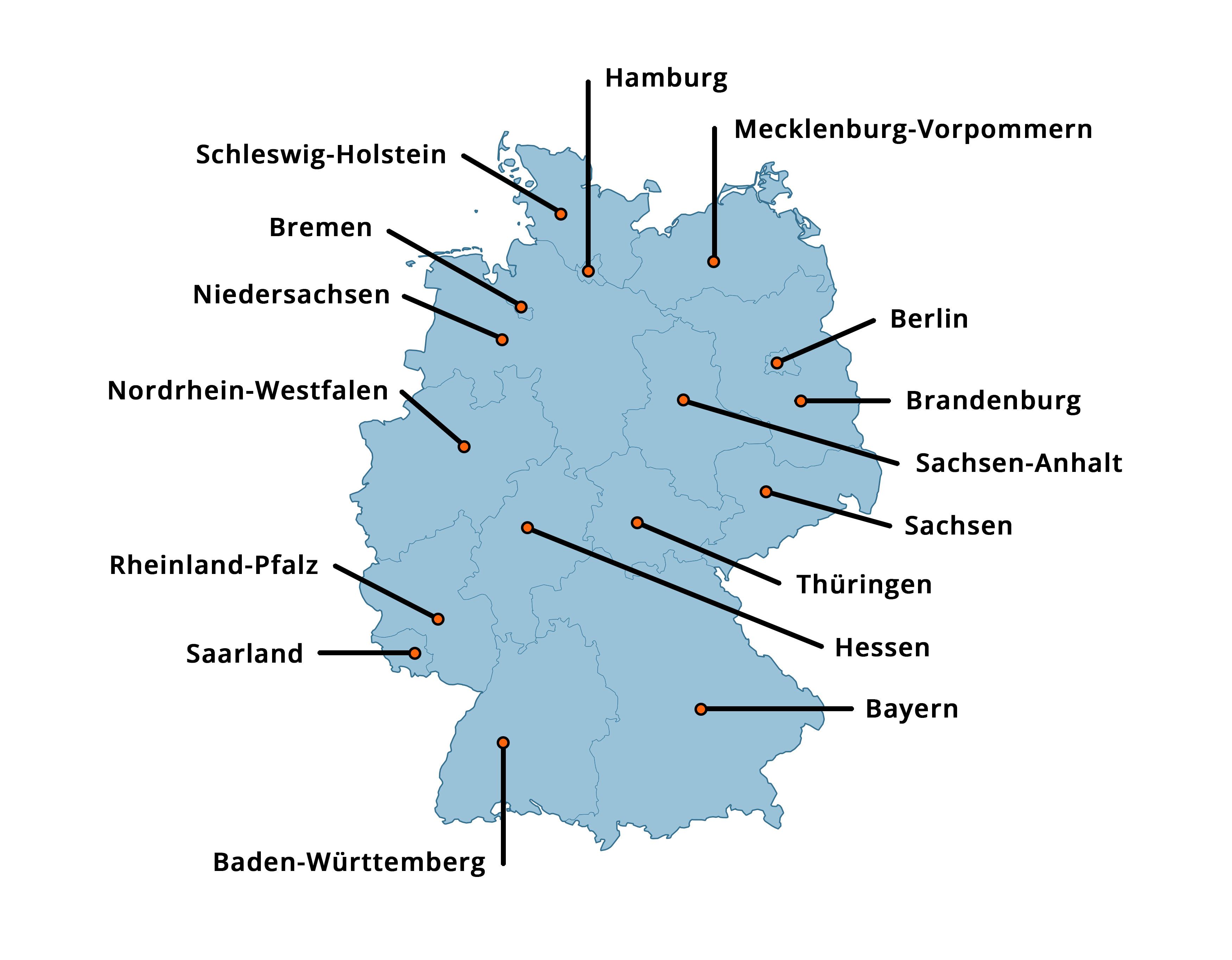 Erstellt auf Basis derKarte Deutschland (Wikimedia Commons)
1. Allgemeine Rahmenbedingungen – Staat
[Speaker Notes: Als Bundesstaat ist die Bundesrepublik Deutschland gekennzeichnet durch ihren föderativen Aufbau. Sie wird durch 16 Bundesländer gebildet. 
 
Artikel 30 Grundgesetz besagt: „Die Ausübung der staatlichen Befugnisse und die Erfüllung der staatlichen Aufgaben ist Sache der Länder, soweit dieses Grundgesetz keine andere Regelung trifft oder zulässt.“ und Artikel 31 Grundgesetz bestimmt: „Bundesrecht bricht Landesrecht“.
 
Für die gesamte Bundesrepublik ist das Parlament, der Bundestag, das gesetzgebende Organ. An der Bundesgesetzgebung sind die Länder über den Bundesrat beteiligt. Der Bundesrat ist keine vollberechtigte zweite Kammer der Gesetzgebung. Nur bei grundgesetzlich definierten zustimmungspflichtigen Gesetzen muss er seine Zustimmung geben. Gegen die anderen Gesetze kann er Einspruch erheben. Ein solcher Einspruch kann durch die Bundestagsmehrheit zurückgewiesen werden.
 
Für die Gesetzgebung gilt der Grundsatz, dass die Länder das Recht zur Gesetzgebung haben, wenn nicht das Grundgesetz etwas anderes vorsieht. Das Grundgesetz kennt Bereiche mit ausschließlicher Gesetzgebungskompetenz des Bundes (z. B. auswärtige Angelegenheiten, Währung ...) und Bereiche der konkurrierenden Gesetzgebung, in denen die Länder zur Gesetzgebung berechtigt sind, soweit der Bund von seinem Gesetzgebungsrecht keinen Gebrauch macht. 
 
Die Jugendhilfe als Teil der öffentlichen Fürsorge wird zum Bereich der konkurrierenden Gesetzgebung gezählt (vgl. Art. 74 Nr. 7 GG), in dem der Bund von seiner Regelungskompetenz Gebrauch gemacht hat.
 
Das Sozialgesetzbuch VIII (SGB VIII) gibt hier den – weitgehend durch die Länder zustimmungsbedürftigen - bundesrechtlichen Rahmen vor. Innerhalb dieses Gesetzes gibt es aber eine Reihe von Landesrechtsvorbehalten, durch die die Länder das "Nähere" regeln können, was durch Landesausführungsgesetze zum SGB VIII in den Ländern unterschiedlich ausgestaltet wird. Die grundlegende Zuständigkeit für die Umsetzung des SGB VIII liegt allerdings bei den Kommunen. Diese sind am Bundesgesetzgebungsverfahren nicht unmittelbar beteiligt. Ihre Interessen sollen im Gesetzgebungsverfahren von den Ländern wahrgenommen werden. Darüber hinaus bringen sie ihre Interessen auch über die drei kommunalen Spitzenverbände (Deutscher Städtetag, Deutscher Landkreistag, Deutscher Städte und Gemeindebund) ein.
 
Von den Bundesländern sind drei Stadtstaaten (Berlin, Hamburg, Bremen), in denen es keine selbständigen Gemeinden gibt. Die Flächenländer sind wieder untergliedert in Kreise, Kommunen und kreisfreie Städte. Die mittlerweile flächendeckend in den Landesverfassungen enthaltenen Konnexitätsregelungen, die Aufgabenübertragungen vom Land an die Kommunen nur bei Regelung eines finanziellen Ausgleichs zulassen, greifen ein, wenn das Land den ihm zugehörigen Kommunen Aufgaben zuweist. Der rechtliche Rahmen, den die Finanzverfassung vorgibt, lässt allerdings nur wenig Spielraum für eine Stärkung der Kommunalfinanzen durch den Bund.
 
Mit dem europäischen Integrationsprozess gewinnen auch Regelungen der Europäischen Union für die nationalstaatliche Rechtssetzung und Rechtsanwendung immer mehr an Bedeutung (z. B. Wettbewerbsrecht, Datenschutz).

Literatur

Bundeszentrale für politische Bildung (Hrsg.) (2013): Informationen zur politischen Bildung (Heft 318 - Föderalismus), Bonn. 
Schmidt, Manfred G. (2010): Föderalismus, in: ders.: Wörterbuch zur Politik, 3. vollständig überarbeitete und aktualisierte Auflage, Stuttgart, S. 231 f.]
1.2.5 Rolle der Kommunen
Kommune als rechtsstaatliche, exekutive Instanz staatlicher Angelegenheiten
Kommune als rechtsstaatliche Instanz der lokalen und demokratischen Selbstverwaltung
1. Allgemeine Rahmenbedingungen – Staat
[Speaker Notes: In der Bundesrepublik Deutschland gibt es Städte und Gemeinden (Sammelbegriff: Kommune) in unterschiedlichen Größenordnungen: kleine Gemeinden mit wenigen Tausenden Einwohner*innen, die zumeist in Kreisen zusammengeschlossen sind, und sehr große Gemeinden mit Millionen Einwohner*innen (z. B. Köln oder München). Die Aufgabenverteilung zwischen Bund, Ländern und Gemeinden ist im Grundgesetz geregelt. In Artikel 28 Abs. 2 GG wird den Gemeinden das Recht gewährleistet, „[…] alle Angelegenheiten der örtlichen Gemeinschaft im Rahmen der Gesetze in eigener Verantwortung zu regeln.“ Dieses Grundrecht wird als Selbstverwaltungsgarantie bezeichnet und ist die Grundlage für die kommunale Selbstverwaltung. Das Recht auf kommunale Selbstverwaltung ist ebenso Bestandteil der am 1. September 1988 in Kraft getretenen Europäischen Charta des Europarates und wird in den Landesverfassungen der einzelnen Bundesländer konkretisiert. Die in der Kommune gültige Gemeindeordnung (auch Kommunalverfassung) bildet die Grundlage des Handelns. 
 
Zur Wahrnehmung der kommunalen Selbstverwaltung muss das Volk gemäß Artikel 28 Abs. 1 „in den Ländern, Kreisen und Gemeinden […] eine Vertretung haben, die aus allgemeinen, unmittelbaren, freien, gleichen und geheimen Wahlen hervorgegangen ist.“ Die Gemeinde ist für die Erfüllung solcher Angelegenheiten zuständig, die den örtlichen Wirkungskreis betreffen. Dazu zählen Aufgaben, die in der örtlichen Gemeinschaft wurzeln oder auf die örtliche Gemeinschaft einen spezifischen Bezug haben und von dieser örtlichen Gemeinschaft eigenverantwortlich und selbstständig bewältigt werden können. Die zuverlässige und verbindliche Erfüllung grundlegender Aufgaben ist notwendig, um ein Zusammenleben der Menschen in der Kommune zu ermöglichen.

Die Aufgaben der Gemeinden werden in Aufgaben im eigenen Wirkungskreis und Aufgaben im übertragenen Wirkungskreis differenziert.

Die Aufgaben im eigenen Wirkungskreis beinhalten zentrale Angelegenheiten der Gemeinden. Dazu zählen freiwillige Aufgaben (1.) und Pflichtaufgaben in Selbstverwaltung (2.). Über die Durchführung und Ausgestaltung der freiwilligen Aufgaben entscheiden die Gemeinden – im Rahmen geltender Gesetze – nach freiem Ermessen. Der Staat hat keinen Einfluss darauf, wie die Aufgaben erfüllt werden; vielmehr sind der kommunale Bedarf und die finanziellen kommunalen Möglichkeiten zentrale Einflussgrößen für die Aufgabenwahrnehmung. Die Pflichtaufgaben in der Selbstverwaltung umfassen Aufgaben, die in Bundes- oder Landesgesetzen verankert sind. In diesem Kontext können die Gemeinden ausschließlich entscheiden, wie sie die Aufgaben wahrnehmen (nicht ob!). Die Aufgaben der Kinder- und Jugendhilfe (SGB VIII) repräsentieren Pflichtaufgaben in Selbstverwaltung: Die Kommunen sind verpflichtet, die Aufgaben zu erfüllen, allerdings obliegt die Art und Weise der Erfüllung der Entscheidung der Gemeinden (konkret den örtlichen Trägern der Kinder- und Jugendhilfe).

Bei den Aufgaben des übertragenen Wirkungskreises handelt es sich um Aufgaben, die von Bund und Land in Auftrag gegeben und durch Bundes- oder Landesgesetze auf die Gemeinden übertragen werden. Sie können in Pflichtaufgaben zur Erfüllung nach Weisung (3.) und staatliche Auftragsangelegenheiten (4.) differenziert werden. Bei der Aufgabenwahrnehmung gibt es für die Gemeinden keinen Handlungsspielraum: Der Staat verpflichtet die Gemeinden, die Aufgaben zu übernehmen, und definiert, wie die Aufgaben erfüllt werden sollen. Mithilfe von Weisungen überprüft der Staat die Durchführung, um eine bundeseinheitliche Aufgabenerfüllung zu gewährleisten.
 
Zur Wahrnehmung der zugewiesenen Aufgaben garantiert Artikel 28 Abs. 2 den Gemeinden eine Finanzhoheit, das heißt sie sind finanziell selbstverantwortlich. Damit die Gemeinden die Aufgaben realisieren können, sind Einnahmen notwendig. Diese stammen aus Steuern, Gebühren und Beiträgen sowie Zuschüssen von Bund und Ländern (vgl. Folie 1.2.6).

Literatur

Andersen, Uwe/ Bogumil, Jörg/ Marschall, Stefan/ Woyke, Wichard (Hrsg.) (2020): Handwörterbuch des politischen Systems der Bundesrepublik Deutschland, 8. Auflage, komplett überarbeitet, erweitert und aktualisiert, Wiesbaden.]
1.2.6 Finanzverfassung
Einnahmen:
Die Steuereinnahmen in Deutschland betrugen im Jahr 2022 insgesamt 895,7 Mrd. €.
Die wichtigsten Steuerquellen sind die sog. Gemeinschaftssteuern (hier vor allem die Lohn- und Einkommenssteuer und die Umsatzsteuer), die nach einem bestimmten Schlüssel auf Bund, Länder und Gemeinden aufgeteilt werden. Sie machten 2022 zusammen 75,4 % des gesamten Steueraufkommens aus.
Finanzierungsquellen:
Der Bund erhält seine Mittel im Wesentlichen aus Bundessteuern und Bundesanteilen an den Gemeinschaftssteuern.
Die Länder erhalten ihre Mittel im Wesentlichen aus Ländersteuern und den Länderanteilen der Gemeinschaftssteuern sowie aus dem Länderfinanzausgleich und Bundesergänzungszuweisungen. 
Die Gemeinden erhalten ihre Mittel im Wesentlichen aus Gemeindesteuern, dem Gemeindeanteil an den Gemeinschaftssteuern und der Gewerbesteuer sowie aus Landeszuweisungen.
1. Allgemeine Rahmenbedingungen – Staat
[Speaker Notes: Die Finanzverfassung ist in der Bundesrepublik Deutschland in den Artikeln 104 a bis 108 GG festgelegt. Sie regeln die zwischen Bund und Ländern geteilte Finanzhoheit sowie die Finanzbeziehungen zwischen Bund, Ländern und Gemeinden, die Verteilung der Ausgabenlasten, die Gesetzgebungskompetenz in Steuerangelegenheiten, die Steuererträge die Zuständigkeiten der Finanzverwaltung und Finanzgerichtsbarkeit. Die Finanzverfassung wurde, wie auch andere Bereiche des Grundgesetzeses, im Laufe der Zeit überarbeitet und im Detail an neue Gegebenheiten angepasst. So wurde im Rahmen der sogenannten Föderalismusreform II beispielsweise eine „Schuldenbremse“ eingeführt. Diese soll die Kreditaufnahme von Bund und Ländern begrenzen und eine langfristig tragfähige Haushaltsentwicklung sichern. In Zeiten der Corona-Pandemie wurde sie ausgesetzt.

2022 betrugen die Steuereinnahmen insgesamt 895,7 Mrd. €. Sie ergeben sich aus:
Gemeinschaftssteuern (74,5 %): vor allem Umsatzsteuern (30,1 %); Lohn- und Einkommenssteuer (34,9 %) und weitere …
Bundessteuern (11,8 %): z. B. Energiesteuer (4,5 %) u. a. 
Ländersteuern (3,8 %): z. B. Grunderwerbssteuer (2,2 %); Erbschaftssteuer (1,2 %) u. a.
Gemeindesteuern (9,3 %): z. B. Gewerbesteuer (7,3 %); Grundsteuer >(1,7 %) u. a.

Neben diesen Steuereinnahmen von Bund, Ländern und Gemeinden erfolgt die Finanzierung sozialer Leistungen über Einnahmen aus Beiträgen zu Pflichtversicherungen für Arbeitnehmer (gesetzliche Krankenversicherung [2022: ca.: 289,3 Mrd. €], gesetzliche Rentenversicherung [2022: ca.: 297 Mrd. €], gesetzliche Arbeitslosenversicherung [2022: ca.: 31,7 Mrd. €] und Pflegeversicherung [2018: ca.: 52,5 Mrd. €]) und Verwaltungs- und Nutzungsgebühren (insb. auf kommunaler Ebene).

2022 betrug der Anteil des Bundes am Gesamtsteueraufkommen 38 %. Der Anteil des Bundes am Umsatzsteueraufkommen betrug knapp 45,1 %. Im letzten Jahrzehnt ist der Bundesanteil jeweils leicht rückgängig zugunsten von Ländern und Kommunen.

Die Gesamteinnahmen der Kommunen in 2022 betrugen 328,4 Mrd. €, davon 151,5 Mrd. € aus eigenen Steuern.

Die Steuerarten mit der breitesten Besteuerungsbasis sind Umsatz- und Verbrauchsteuern. Sie stellen knapp die Hälfte des Steueraufkommens. Durch diese Einnahmen werden einkommensärmere und jüngere Haushalte überproportional belastet, da sie einen Großteil ihres Einkommens für Konsumausgaben aufwenden.

Lohn- und Einkommensteuern sind mit knapp einem Drittel am Steueraufkommen beteiligt. Sie berücksichtigen die Leistungsfähigkeit der Einzelperson oder Familie mittels Steuerprogression. Einkommensärmere Haushalte zahlen nur geringe oder gar keine Einkommensteuer.

Literatur

Bundesministerium für Finanzen (BMF) (2022): Bund–Länder-Finanzbeziehungen auf der Grundlage der Finanzverfassung. Berlin; Online: https://www.bundesfinanzministerium.de/Content/DE/Downloads/Broschueren_Bestellservice/bund-laender-finanzbeziehungen-2022.pdf?__blob=publicationFile&v=3 (Zugriff: 31.05.2023).
Bundesrechnungshof (2023): Bericht nach § 88 Absatz 2 BHO an den Haushaltsausschuss des Deutschen Bundestages. Entwicklung der Finanzlagen von Bund und Ländern. Leistungen des Bundes an die Länder und Gemeinden für Länderaufgaben; Online: https://www.bundesrechnungshof.de/SharedDocs/Downloads/DE/Berichte/2023/finanzlage-bund-laender-volltext.pdf?__blob=publicationFile&v=2 (Zugriff: 02.06.2023).]
1.2.7 Deutsche Jugendpolitik und EU
Die Bundesrepublik Deutschland ist seit 1958 Mitglied der Europäischen Union. 
Gegenwärtig wird über die EU-Jugendstrategie der jugendpolitische Rahmen der Mitgliedstaaten abgesteckt. Die Gestaltung der deutschen Kinder- und Jugendhilfe ist also mit der europäischen Jugendpolitik verbunden.
Über das Programm Erasmus+ werden einzelne junge Menschen, aber auch Organisationen in ihrem Austausch und internationalen Bildungsaktivitäten gefördert. Im Mittelpunkt stehen: 
die schulische, akademische und berufliche Ausbildung sowie die berufliche Weiterbildung,
der zivilgesellschaftliche Jugendaustausch,
die Etablierung von Partnerschaften zwischen Jugendgruppen und Organisationen etc.,
der Austausch von Politiken, Wissen und Innovationen im Feld der Kinder- und Jugendpolitik sowie im Bildungssektor.
1. Allgemeine Rahmenbedingungen – Staat
[Speaker Notes: Die Europäische Union besteht aktuell aus dem Zusammenschluss von 27 europäischen Mitgliedsstaaten. Die Bundesrepublik Deutschland ist seit 1958 Mitglied der Europäischen Union. Gegenwärtig vertreten knapp unter 100 Abgeordnete die Bürger*innen aus Deutschland im Europäischen Parlament. Zudem kommen im Rat der Europäischen Union die unterschiedlichen Fachminister*innen aus den Mitgliedsländern zusammen, um entsprechende gemeinsame rechtliche Regulationen und politische Vorhaben zu entwickeln. Der Rat der Europäischen Union wird nicht von einem*r politischen Vertreter*in oder Person geleitet, sondern der Vorsitz rotiert halbjährig, so dass jedes EU-Land im Wechsel diese Präsidentschaft übernimmt. Deutschland hatte den Ratsvorsitz zuletzt im zweiten Halbjahr 2020.

Ein zentraler Kern der europäischen und internationalen Öffnung der Kinder- und Jugendhilfe waren nach 1945 die internationalen Jugendwerke (z. B. Deutsch-Französisches Jugendwerk), der Jugendaustausch im Rahmen von Städtepartnerschaften sowie zivilgesellschaftliche Initiativen (z. B. Aktion Sühnezeichen, Internationale Jugendgemeinschaftsdienste (ijgd), die Jugendfreiwilligendienste und Begegnungen organisierten. 
Gegenwärtig wird über die EU-Jugendstrategie der jugendpolitische Rahmen der Mitgliedsstaaten abgesteckt. Die Gestaltung der deutschen Kinder- und Jugendhilfe ist also mit der europäischen Jugendpolitik verbunden.

Über das Programm Erasmus+ werden einzelne junge Menschen, aber auch Organisationen in ihrem Austausch und internationalen Bildungsaktivitäten gefördert. Zudem werden über das Programm bildungspolitischen Programme und Reformen initiiert. Im Mittelpunkt stehen dabei:
die schulische, akademische und berufliche Ausbildung sowie die berufliche Weiterbildung,
der zivilgesellschaftliche Jugendaustausch,
die Etablierung von Partnerschaften zwischen Jugendgruppen und Organisationen etc.,
der Austausch von Politiken, Wissen und Innovationen im Feld der Kinder- und Jugendpolitik sowie im Bildungssektor.

Zudem eröffnet das EU-Förderprogramm „Europäisches Solidaritätskorps“ jungen Menschen die Möglichkeit, an sozialen, zivilgesellschaftlichen und Non-profit-Projekten europaweit teilzunehmen. Weiterhin haben auch die europäische Sozial- und Bildungspolitik, die Dienstleistungsrichtlinien, der europäische Qualifizierungsrahmen sowie der Bologna-Prozess grundlegend Konsequenzen für die Gestaltung der Kinder- und Jugendhilfe in Deutschland.

Literatur
 
Positionspapier der Arbeitsgemeinschaft für Kinder- und Jugendhilfe – AGJ (4.10.2018): Europäische Jugendpolitik in einem sozialen Europa; Online: https://www.agj.de/fileadmin/user_upload/Europaeische_Jugendpolitik_in_einem_sozialen_Europa.pdf (Zugriff: 31.07.2023).
Positionspapier der Arbeitsgemeinschaft für Kinder- und Jugendhilfe – AGJ (5./6.3.2020): The European Youth Work Agenda for high-quality Youth Work – in Europe and in Germany; Online: https://www.agj.de/fileadmin/files/positionen/2020/European_Youth_Work_Agenda_english.pdf (Zugriff: 31.07.2023).
Thimmel, Andreas (2018): Kinder- und Jugendhilfe in Europa, in: Böllert, Karin (Hrsg.), Kompendium Kinder- und Jugendhilfe Bd. 2, Wiesbaden, S. 1667−1692.]
1. Allgemeine Rahmenbedingungen
1.3 Recht
1.3.1 Grundrechte
Art. 1 Grundgesetz (GG):
(1) Die Würde des Menschen ist unantastbar. Sie zu achten und zu schützen ist Verpflichtung aller staatlichen Gewalt.
(2) Das Deutsche Volk bekennt sich darum zu unverletzlichen und unveräußerlichen Menschenrechten als Grundlage jeder menschlichen Gemeinschaft, des Friedens und der Gerechtigkeit in der Welt.
(3) Die nachfolgenden Grundrechte binden Gesetzgebung, vollziehende Gewalt und Rechtsprechung als unmittelbar geltendes Recht.
Art. 6 Abs. 2 GG: 
„Pflege und Erziehung der Kinder sind das natürliche Recht der Eltern und die zuvörderst ihnen obliegende Pflicht. Über ihre Betätigung wacht die staatliche Gemeinschaft.“
Art. 19 Abs. 4 GG: 
„Wird jemand durch die öffentliche Gewalt in seinen Rechten verletzt, so steht ihm der Rechtsweg offen. Soweit eine andere Zuständigkeit nicht begründet ist, ist der ordentliche Rechtsweg gegeben ...”
Auch Kinder und Jugendliche sind Grundrechtsträger*innen.
1. Allgemeine Rahmenbedingungen – Recht
[Speaker Notes: Der Teil 1 des Grundgesetzes (Art. 1-19) legt Grundrechte fest. Das Grundgesetz spricht darüber hinaus von "unverletzlichen und unveräußerlichen Menschenrechten als Grundlage jeder menschlichen Gemeinschaft, des Friedens und der Gerechtigkeit in der Welt". (Art. 1 Abs. 2 GG). Auch Kinder und Jugendliche sind Grundrechtsträger*innen! Das Bundesverfassungsgericht (BVerfG) hat erstmals schon im Jahr 1968 ausdrücklich betont, dass Kinder selbst Grundrechtsträger*innen sind und Anspruch auf den Schutz des Staates haben. 
 
Grundrechte sind:
der Schutz der Menschenwürde (Art. 1),
die Freiheitsrechte und das Recht auf Leben und körperliche Unversehrtheit (Art. 2),
die Gleichheit vor dem Gesetz, die Gleichberechtigung von Männern und Frauen und der Schutz vor Diskriminierung (Art. 3),
die Glaubens- und Bekenntnisfreiheit und das Recht auf Kriegsdienstverweigerung (Art. 4),
die Meinungs- und Pressefreiheit sowie die Freiheit von Kunst und Wissenschaft sowie Forschung und Lehre (Art. 5),
der besondere Schutz der staatlichen Ordnung für Ehe und Familie (Art. 6),
die Aufsicht des Staates über das gesamte Schulwesen, Bestimmungen zum Religionsunterricht, das Recht, private Schulen zu errichten (Art. 7),
die Versammlungsfreiheit, als Recht friedlicher unbewaffneter Versammlung ohne Anmeldung oder Erlaubnis, das „unter freiem Himmel“ auf Grund von Gesetzen eingeschränkt werden kann (Art. 8),
die Vereinigungsfreiheit, sofern sie nicht Strafgesetzen, der verfassungsmäßigen Ordnung oder dem Gedanken der Völkerverständigung zuwiderlaufen. Dies impliziert auch die Koalitionsfreiheit und das Recht auf Arbeitskämpfe (Art. 9),
die Wahrung des Brief-, Post- und Fernmeldegeheimnisses (Art. 10),
das Recht auf Freizügigkeit im ganzen Bundesgebiet (Art. 11),
die Freiheit der Berufswahl (Art. 12),
das Recht auf Kriegsdienstverweigerung aus Gewissensgründen aber auch verschiedene Optionen auf Zwangsverpflichtungen „im Verteidigungsfall“ (Art. 12 a),
das Recht auf Unverletzlichkeit der Wohnung und die legitimierten Ausnahmen (Art. 13),
das Recht auf Eigentum und Erbrecht, die Verpflichtung, Eigentum zum Wohle der Allgemeinheit zu gebrauchen und die Möglichkeit zur Enteignung zum Wohl der Allgemeinheit gegen Entschädigung (Art. 14 und 15),
der Schutz vor Ausbürgerung und Auslieferung (Art. 16),
das Recht auf Asyl für politisch Verfolgte, die aber eine Reihe von Voraussetzungen (Abs. 2-4) erfüllen müssen (Art. 16a),
das Petitionsrecht (Art. 17),
die Einschränkung von Grundrechten im Bereich von Wehr- und Ersatzdienst und aufgrund von Gesetzen im Verteidigungsfall (Art. 17a),
die Verwirkung einzelner Grundrechte, wenn sie zum Kampf gegen die freiheitlich demokratische Grundordnung missbraucht werden (Art. 18).
 
Das sog. „formelle Hauptgrundrecht” ist in Art. 19 Abs. 4 festgelegt: „Wird jemand durch die öffentliche Gewalt in seinen Rechten verletzt, so steht ihm der Rechtsweg offen. Soweit eine andere Zuständigkeit nicht begründet ist, ist der ordentliche Rechtsweg gegeben...”
 
Nach Artikel 19 Abs. 2 GG darf in keinem Fall „ein Grundrecht in seinem Wesensgehalt angetastet werden.” Auch dort, wo Beschränkungen erlaubt sind, kann dies nur aufgrund eines Gesetzes geschehen, wobei auch diese Gesetze nicht den Wesensgehalt der Grundrechte antasten dürfen.
 
Die Grundrechte binden die staatliche Gewalt als unmittelbar geltendes Recht (Art. 1 Abs. 3).
 
Für die Entwicklung der Europäischen Union ist nach Art. 23 GG ein "diesem Grundgesetz im wesentlichen vergleichbarer Grundrechtsschutz" ein verfassungsrechtlich vorgegebenes Kriterium.
 
Für die Kinder- und Jugendhilfe ist einerseits grundlegend, dass Kinder Träger von Grundrechten sind. 
 
Zum anderen ist grundlegend, wie Art. 6 die Rechte von Eltern ausgestaltet:„(1) Ehe und Familie stehen unter dem besonderen Schutze der staatlichen Ordnung.
(2) Pflege und Erziehung der Kinder sind das natürliche Recht der Eltern und die zuvörderst ihnen obliegende Pflicht. Über ihre Betätigung wacht die staatliche Gemeinschaft.
(3) Gegen den Willen der Erziehungsberechtigten dürfen Kinder nur auf Grund eines Gesetzes von der Familie getrennt werden, wenn die Erziehungsberechtigten versagen oder wenn die Kinder aus anderen Gründen zu verwahrlosen drohen.
(4) Jede Mutter hat Anspruch auf den Schutz und die Fürsorge der Gemeinschaft.
(5) Den unehelichen Kindern sind durch die Gesetzgebung die gleichen Bedingungen für ihre leibliche und seelische Entwicklung und ihre Stellung in der Gesellschaft zu schaffen wie den ehelichen Kindern.“

Literatur

Bundeszentrale für politische Bildung: https://www.bpb.de/politik/grundfragen/politik-einfach-fuer-alle/236616/die-grundrechte (Zugriff: 31.07.2023).
Deutscher Bundestag: https://www.bundestag.de/parlament/aufgaben/rechtsgrundlagen/grundgesetz/gg_01-245122 (Zugriff: 31.07.2023).
Wapler, Friederike (2015): Kinderrechte und Kindeswohl, Tübingen.]
1.3.2 Eltern- und Kinderrechte
Artikel 6 Grundgesetz (GG) regelt das Verhältnis von Kindern, Eltern und Staat.
Subsidiaritätsprinzip dient als zentrale Orientierung für die Bestimmung des Verhältnisses.
Kinderrechte sind noch nicht explizit in das GG aufgenommen, aber verfassungsrechtlich ist klar, dass Kinder Grundrechtsträger sind. (Aktuell: Bestrebungen der Aufnahme von Kinderrechten in das GG)
Die UN-Kinderrechtskonvention (ratifiziert in Deutschland am 05.04.1992) differenziert die Kinderrechte in
Versorgungs- und Förderrechte („provision“),
Schutzrechte („protection“),
Beteiligungsrechte („participation“).

Weitere gesetzliche (Beteiligungs-)Rechte von Kindern, Jugendlichen und Eltern finden sich im SGB VIII.
1. Allgemeine Rahmenbedingungen – Recht
[Speaker Notes: Verhältnis von Kindern, Eltern und Staat
Artikel 6 GG regelt verfassungsrechtlich das subsidiäre Verhältnis zwischen Staat, Eltern und Kind. Kinder und Jugendliche benötigen während ihres Aufwachsens Schutz und Hilfe, um sich zu einer gemeinschaftsfähigen Persönlichkeit entwickeln zu können. Gemäß Art. 6 Abs. 2 liegt die Verantwortung dafür zuvörderst bei den Eltern, die rechtlich verpflichtet sind, die Pflege und Erziehung ihrer Kinder sicherzustellen. Sie dürfen ihr natürliches Recht grundsätzlich frei nach ihren individuellen Vorstellungen wahrnehmen, solange ihr Handeln die Rechte der Kinder wahrt.

Das Recht der Eltern ist demnach ein fremdnütziges Grundrecht, das dem Wohl des Kindes dient und ihm untergeordnet wird. Entsprechend dem Subsidiaritätsprinzip übernimmt der Staat die Rolle eines aufmerksamen Wächters: Er akzeptiert die gesetzlich verankerte Erziehungsautonomie der Eltern und wacht gleichzeitig über deren Erfüllung. Das Familienleben muss gemäß Art. 8 der Europäischen Menschenrechtskonvention respektiert werden.

Erst wenn Eltern der gesellschaftlichen Erwartung, ihre Kinder zu eigenverantwortlichen und gemeinschaftsfähigen Persönlichkeiten zu erziehen, nicht gerecht werden, sie ihren Rechten und Pflichten nicht nachkommen (können), ist der Staat verpflichtet, unterstützend oder auch kontrollierend einzugreifen. Die Kombination des Art. 2 Abs. 1 GG in Verbindung mit Art. 6 Abs. 2 GG garantiert Kindern und Jugendlichen das Recht auf die staatliche Gewährleistung elterlicher Pflege und Erziehung. Der Begriff Kindeswohlgefährdung markiert die Schwelle für den staatlich legitimierten Eingriff in das grundgesetzlich geschützte Eltern-Kind-Verhältnis. 

Kinderrechte
Am 20. November 1989 verabschiedete die Generalversammlung der Vereinten Nationen einstimmig die Erklärung der Rechte des Kindes. Die UN-Kinderrechtskonvention trat am 02. September 1990 in Kraft. Sie umfasst insgesamt 54 Artikel: Die Artikel 1 bis 41 umfassen die Kinderrechte, die Artikel 42-45 regeln die Durchsetzung und die Artikel 46-54 beinhalten das Prozedere der Unterzeichnung. Bis heute gilt die Erklärung als zentrales internationales Menschenrechtsinstrument für Kinder. Sie wurde von 196 Staaten ratifiziert. In der Bundesrepublik Deutschland gilt sie seit dem 05. April 1992. Erst im Mai 2010 hat die Bundesrepublik ihre Vorbehalte, die sich insbesondere auf die Rechte ausländischer Kinder bezogen, zurückgenommen. 
 
Die Kinderrechte können in drei Gruppen differenziert werden:
Versorgungs- und Förderrechtez. B. Recht auf das höchste Maß an Gesundheit, auf Bildung, auf Freizeit, Spiel und Erholung
Schutzrechtez. B. Schutz der Kinder vor körperlicher und seelischer Gewalt, Vernachlässigung und sexueller Gewalt
Beteiligungsrechtez. B. Recht auf Beteiligung, Meinungs- und Informationsfreiheit
 
Das Bundesverfassungsgericht (BVerfG) hat erstmals im Jahr 1968 ausdrücklich betont, dass Kinder selbst Grundrechtsträger sind und Anspruch auf den Schutz des Staates haben. Es gibt aber seit Jahren eine breite Diskussion darüber, die Rechte von Kindern explizit im Grundgesetz zu verankern. Strittig ist vor allem, in welchem Artikel und mit welcher Formulierung sie verankert werden sollen. Im Jahr 2021 hat die Bundesregierung einen Entwurf hierzu vorgelegt, über den aber bis Mitte des Jahres noch keine Entscheidung getroffen wurde.
 
Im GG, BGB und SGB VIII sind zudem Rechte fixiert, welche das Aufwachsen sowie die Erziehungs-, Entwicklungs- und Bildungsprozesse von Kindern und Jugendlichen gewährleisten oder fördern sollen. Nachfolgend sind ausgewählte Beispiele aufgelistet: 
 
Grundgesetz 
Art. 1 Abs. 1 Recht auf den Schutz der Menschenwürde
Art. 2. Abs. 1 Recht auf freie Entfaltung der Persönlichkeit
Art. 2 Abs. 2 Recht auf körperliche Unversehrtheit

Bürgerliches Gesetzbuch
§ 1631 Recht auf gewaltfreie Erziehung 
§ 1626 Recht auf altersangemessene Beteiligung an relevanten Entscheidungen

SGB VIII
§ 5 Wunsch- und Wahlrecht 
§ 8 Beteiligung von Kindern und Jugendlichen
§ 36 Hilfeplanung 

Literatur

Berghaus, Michaela (2020): Erleben und Bewältigen von Verfahren zur Abwendung einer Kindeswohlgefährdung aus Sicht betroffener Eltern, Weinheim.
Liebel, Manfred (2013): Kinder und Gerechtigkeit: über Kinderrechte neu nachdenken, Weinheim.
Scheiwe, Kirsten/Schröer, Wolfgang/Wapler, Friederike/Wrase, Michael (Hrsg.) (2021): Der Rechtsstatus junger Menschen im Kinder- und Jugendhilferecht, Baden-Baden.]
1.3.3 Sozialgesetzbücher
Das verfassungsrechtliche Sozialstaatsprinzip wird durch die Sozialgesetzbücher (SGB) konkretisiert. Das SGB I (Allgemeiner Teil) und das SGB X (Sozialverwaltungsverfahren und Datenschutz) gelten übergreifend für alle speziellen SGB.
Spezielle Sozialgesetzbücher sind zum Beispiel:
SGB II – Grundsicherung für Arbeit (zuständig: Jobcenter),
SGB III – Arbeitsförderung (zuständig: Bundesagentur für Arbeit),
SGB V – Gesetzliche Krankenversicherung (zuständig: gesetzliche Krankenkassen),
SGB VIII – Kinder- und Jugendhilfe (zuständig: Jugendamt),
SGB IX – Rehabilitation und Teilhabe von Menschen mit Behinderungen (zuständig: Träger der Eingliederungshilfe),
SGB XII – Sozialhilfe (zuständig: Sozialämter).
1. Allgemeine Rahmenbedingungen – Recht
[Speaker Notes: Das verfassungsrechtliche Sozialstaatsprinzip (Art. 20 Abs. 1, vgl. auch Folie 1.2.2) wird durch die Sozialgesetzgebung konkretisiert. Dementsprechend definiert § 1 im Ersten Buch des Sozialgesetzbuches (SGB I), welches allgemeine Bestimmungen für alle Sozialgesetzbücher voranstellt: 

„Das Recht des Sozialgesetzbuchs soll zur Verwirklichung sozialer Gerechtigkeit und sozialer Sicherheit Sozialleistungen einschließlich sozialer und erzieherischer Hilfen gestalten. Es soll dazu beitragen, 
ein menschenwürdiges Dasein zu sichern,
gleiche Voraussetzungen für die freie Entfaltung der Persönlichkeit, insbesondere auch für junge Menschen, zu schaffen,
die Familie zu schützen und zu fördern,
den Erwerb des Lebensunterhalts durch eine frei gewählte Tätigkeit zu ermöglichen und
besondere Belastungen des Lebens, auch durch Hilfe zur Selbsthilfe, abzuwenden oder auszugleichen.“

Zur Erfüllung dieser Aufgaben sind verschiedene soziale Rechte definiert (§§ 2 ff. SGB I), die mit Ansprüchen auf Sozialleistungen verbunden sind und von den jeweils zuständigen Sozialleistungsträgern (z. B. Jobcenter, Bundesagentur für Arbeit, Krankenkassen, Jugendämter) als Dienst-, Sach- oder Geldleistungen erbracht werden.

Eine wichtige Säule bilden die Sozialversicherungsleistungen, die für alle Versicherten beim Eintreten bestimmter Risiken bzw. Ereignisse eingreifen und durch verteilte, von Arbeitgeber*innen und/oder Versicherten eingezahlte, Beitragszahlungen finanziert werden:
SGB III Arbeitsförderung bei Arbeitslosigkeit,
SGB V Krankheit, 
SGB XI Pflegebedürftigkeit, 
SGB VII Unfall und 
SGB VI Renteneintritt.

Andere Sozialleistungen sind weitgehend über Steuermittel getragen:
SGB II Grundsicherung für Arbeit (zuständig: Jobcenter),
SGB VIII Kinder- und Jugendhilfe (zuständig: Jugendamt),
SGB IX Rehabilitation und Teilhabe von Menschen mit Behinderungen (zuständig: Träger der Eingliederungshilfe),
SGB XII Sozialhilfe (zuständig: Sozialamt),
SGB XIV Soziale Entschädigung (Zuständigkeit wird durch die Bundesländer festgelegt).

Darüber hinaus gibt es einige Gesetze, die als besondere Teile des Sozialgesetzbuchs gelten und damit ebenfalls relevante Sozialleistungen enthalten (§ 68 SGB I). Hierzu gehören zum Beispiel: 
das Bundesausbildungsförderungsgesetz (BAföG),
das Bundeskindergeldgesetz,
das Wohngeldgesetz,
das Adoptionsvermittlungsgesetz und
der 1., 2. und 3. Abschnitt des Bundeselterngeld- und Elternzeitgesetzes.

Alle Sozialleistungsträger sind in ihrer Verantwortung für die Realisierung der sozialen Rechte durch Sozialleistungen an die übergreifenden Verfahrensvorgaben des SGB I und SGB X gebunden. So besteht z. B. eine allgemeine Beratungsverpflichtung über die zustehenden Leistungsansprüche (§ 14 SGB I) oder auch eine Verpflichtung der Sozialleistungsträger darauf hinzuwirken, dass die Sozialleistungen umfassend, zügig und ohne unnötigen Aufwand für die Leistungsberechtigten erbracht werden (§ 17 SGB I). Jede*r Beteiligte kann zu Verhandlungen oder Besprechungen mit einem Beistand erscheinen (§ 13 Abs. 4 SGB X).]
1.3.4 Sozialleistungen
Struktur der Sozialleistungen nach Leistungsarten 2021 in Mrd. Euro
1. Allgemeine Rahmenbedingungen – Recht
[Speaker Notes: Der Begriff „Sozialleistungen" ist im § 11 SGB I legal definiert. Demnach sind Sozialleistungen Dienst-, Sach- und Geldleistungen, die aufgrund der Vorschriften der Sozialgesetzbücher und der in § 68 SGB I genannten Gesetze erbracht werden. Weiterhin regelt § 11 SGB I, dass die persönliche und erzieherische Hilfe zu den Dienstleistungen gehört.
Die §§ 18 bis 29 SGB I führen alle Sozialleistungen auf und nennen ebenfalls die für deren Erbringung zuständigen Leistungsträger:
§ 18 Leistungen der Ausbildungsförderung,
§ 19 Leistungen der Arbeitsförderung,
§ 19a Leistungen der Grundsicherung für Arbeitsuchende,
§ 19b Leistungen bei gleitendem Übergang älterer Arbeitnehmer in den Ruhestand,
§ 21 Leistungen der gesetzlichen Krankenversicherung,
§ 21a Leistungen der sozialen Pflegeversicherung,
§ 21b Leistungen bei Schwangerschaftsabbrüchen,
§ 22 Leistungen der gesetzlichen Unfallversicherung,
§ 23 Leistungen der gesetzlichen Rentenversicherung einschließlich der Alterssicherung der Landwirte,
§ 24 Versorgungsleistungen bei Gesundheitsschäden,
§ 25 Kindergeld, Kinderzuschlag, Leistungen für Bildung und Teilhabe, Elterngeld und Betreuungsgeld,
§ 26 Wohngeld,
§ 27 Leistungen der Kinder- und Jugendhilfe,
§ 28 Leistungen der Sozialhilfe,
§ 28a Leistungen der Eingliederungshilfe,
§ 29 Leistungen zur Rehabilitation und Teilhabe behinderter Menschen.

Das Asylbewerberleistungsgesetz (AsylbLG) ist nicht im formalen Sinne dem Sozialrecht zuzuordnen, weil es nicht in den Katalog des SGB I aufgenommen worden ist. Seinem Leistungsinhalt nach gehört es aber dennoch zum materiellen Sozialrecht. Das AsylbLG regelt als eigenständiges Gesetz die materiellen Leistungen für den leistungsberechtigten Personenkreis. Die staatlichen Ausgaben für Leistungen nach dem AsylbLG betrugen im Jahr 2018 knapp 4,9 Milliarden Euro brutto.

2021 betrugen die Sozialleistungen 32,5 % des Bruttoinlandsprodukts. 2021 betrug die Summe aller Sozialleistungen 1.161,5 Milliarden €.

Beispielhafte Anteile (Angaben jeweils in Milliarden €):
Sozialversicherungssysteme: 		insg. 706,5 

Förder- und Fürsorgeleistungen:		insg. 214,9 
	- Grundsicherung für Arbeitsuchende:	46,1
	- Sozialhilfe: 			46,0
	- Kinder- und Jugendhilfe:		58,3
	- Elterngeld:			8,3
	- Kindergeld/Familienleistungsausgleich:	53,4
	- Ausbildungs-/Aufstiegsförderung:	2,8

Literatur

Bundesministerium für Arbeit und Soziales (BMAS) (2022). Sozialbudget 2021; Online: https://www.bmas.de/SharedDocs/Downloads/DE/Publikationen/a230-21-sozialbudget-2021.pdf?__blob=publicationFile&v=3 (Zugriff: 31.05.2023).]
1.3.5 Zentrale Prinzipien des Sozialverwaltungsverfahrens
Das Sozialverwaltungsverfahrensrecht dient vorrangig der Realisierung von Sozialleistungen und soll die Adressat*innen stärken, sich leichter in dem komplexen System der unterschiedlichen Sozialgesetzbücher zurechtzufinden sowie Sozialleistungen zu beantragen und (zeitnaher) in Anspruch nehmen zu können.
1. Allgemeine Rahmenbedingungen – Recht
[Speaker Notes: Das Kinder- und Jugendhilferecht (SGB VIII) ist in das Sozialgesetzbuch (SGB) der Bundesrepublik Deutschland eingebunden. Es stellt somit kein Ordnungsrecht, sondern primär ein Sozialleistungsgesetz dar. Insofern gelten hier die Regeln für den Erhalt von Sozialleistungen, wie sie insbesondere in den Büchern des SGB I und des SGB X festgeschrieben sind.

Das Sozialverwaltungsverfahrensrecht dient vorrangig der Realisierung von Sozialleistungen und soll die Adressat*innen stärken, sich leichter in dem komplexen System der unterschiedlichen Sozialgesetzbücher zurechtzufinden sowie Sozialleistungen zu beantragen und (zeitnaher) in Anspruch nehmen zu können. Aus diesem Grund sind insbesondere drei Leitlinien von besonderer Bedeutung:
Niedrigschwelliger Zugang zum Sozialleistungssystem,
Verfahrenslast liegt beim Sozialleistungsträger und nicht bei den Adressat*innen,
Verfahrensrechte der Adressat*innen.

Die Regelungen des Sozialverwaltungsverfahrensrechts müssen bei dem Verfahren der Prüfung der Ansprüche bis zur Entscheidung über mögliche Leistungen – also während des gesamten Verfahrens – berücksichtigt werden. Die verfahrensrechtlichen Regelungen bilden die fachlichen Standards in dem Verwaltungshandeln. Die Vorschriften des ersten Sozialgesetzbuches Allgemeiner Teil (SGB I), z. B. über die Antragstellung, das Sozialgeheimnis oder die Mitwirkung der Leistungsberechtigten, gelten für alle Sozialgesetzbücher.

Auch das Zehnte Sozialgesetzbuch Verwaltungsverfahren und Sozialdatenschutz (SGB X) enthält Bestimmungen für alle Sozialgesetzbücher. Demzufolge sind diese Regelungen auch für die Leistungen innerhalb der Kinder- und Jugendhilfe gültig. Die Vorschriften gelten gemäß § 1 Abs. 1 SGB X für die öffentlich-rechtliche Verwaltungstätigkeit der Behörden in der Bundesrepublik Deutschland. Die Behörde ist gemäß § 12 SGB X die „Herrin des Verfahrens“. 

Verfahrensprinzipien
Im SGB X wird definiert, dass die Verwaltungsverfahren in der Praxis in einer bestimmten Art und Weise durchzuführen sind: Sie sind gemäß § 9 Satz 2 SGB X „einfach, zweckmäßig und zügig“ durchzuführen. Die Behörde muss also nach § 17 SGB I Sorge dafür tragen, dass die Leistungsberechtigten zügig die ihnen zustehenden Sozialleistungen erhalten.

Beginn
Das Verfahren kann entweder von Amts wegen oder auf Antrag – mündlich (d.h. ohne formale Hürden durch Antragstellung) oder schriftlich – eingeleitet werden. Die Antragstellung ist kostenlos und markiert erstens den Beginn des Verfahrens und den frühestmöglichen Zeitpunkt der Leistungsgewährung.

Aufklärung des Sachverhalts
In den Sozialverwaltungsverfahren steht vorrangig die Prüfung der Anspruchsvoraussetzungen im Mittelpunkt. Hierfür gilt der Amtsermittlungsgrundsatz, d.h. die Behörde hat die Aufgabe, alle für die Entscheidung notwendigen Tatsachen grundsätzlich von Amts wegen zu ermitteln (§ 20 SGB X).

Sozialdatenschutz
Bei den Sozialdaten handelt es sich um Einzelangaben über persönliche oder sachliche Verhältnisse der betroffenen Person (in der Regel: Antragsteller*in bzw. Leistungsberechtigte). 

Beteiligtenrechte
In dem Verwaltungsverfahren werden den Beteiligten unterschiedliche Rechte zugesprochen, zum Beispiel:
Vertretung durch eine bevollmächtigte Person oder Unterstützung durch einen Beistand (§ 13 SGB X),
Akteneinsichtsrecht (§ 26 SGB X),
Anhörung (§ 24 SGB X).
 
Abschluss
Das Verwaltungsverfahren wird in der Regel durch einen Verwaltungsakt, das heißt den Erlass eines Bescheides oder den Abschluss eines öffentlich-rechtlichen Vertrags beendet (§ 8 SGB X).

Literatur

Trenczek, Thomas (2022): Verfahren und Rechtsschutz, in: Münder/Meysen/Trenczek (Hrsg.), Frankfurter Kommentar SGB VIII, Anhang I, 8. Auflage, Baden-Baden, S. 1268−1298.
Waschull, Dirk (2023): ASD-Arbeit und Verwaltungsverfahren, in: Merchel, Joachim (Hrsg.), Handbuch Allgemeiner Sozialer Dienst (ASD), 4. Auflage, München, S. 78−87.]
1.3.6 Einbindung in internationale Verträge/Übereinkommen
UN-Konventionen
UN-Kinderrechtskonvention (UN-KRK); UN-Behindertenrechtskonvention (UN-BRK)
Übereinkommen des Europarats
gegen häusliche Gewalt; gegen sexuelle Ausbeutung und Missbrauch von Kindern
Haager Übereinkommen
Haager Übereinkommen über den Schutz von Kindern (KSÜ); Haager Minderjährigenschutzübereinkommen (MSA); Haager Adoptionsübereinkommen (HAÜ); Haager Kindesentführungsübereinkommen (HKÜ); Haager Unterhaltsübereinkommen (HUÜ)
Bilateral
Deutsch-Französisches Jugendwerk; Deutsch-Polnisches Jugendwerk; Deutsch-Griechisches Jugendwerk; ConAct – Koordinierungszentrum Deutsch-Israelischer Jugendaustausch (Deutsch-Israelisches Jugendwerk in Planung); Koordinierungszentrum Deutsch-Tschechischer Jugendaustausch – Tandem; Stiftung Deutsch-Russischer Jugendaustausch gGmbH
1. Allgemeine Rahmenbedingungen – Recht
[Speaker Notes: Außer den internationalen Bindungen des Regierungshandelns in Deutschland an den Rechtsrahmen der Europäischen Union, ist Deutschland auch Vertragspartner einer Vielzahl von internationalen Abkommen und Verträgen mit unterschiedlichen Bindungswirkungen. Einige davon sind weltweit angelegt, andere europaweit, manche bilateral.

Im deutschen Recht haben völkerrechtliche Verträge, die nach Art. 59 Abs. 2 S. 1 Grundgesetz der Zustimmung bzw. Mitwirkung der jeweils für die Bundesgesetzgebung zuständigen Institutionen bedürfen, den Rang einfacher Bundesgesetze.

In aller Regel sind Rechtsakte, die von internationalen Organisationen erlassen werden, innerstaatlich nicht unmittelbar anwendbar. Die Mitgliedstaaten der jeweiligen internationalen Organisation sind jedoch verpflichtet, die aus dem Rechtsakt der internationalen Organisation ggf. resultierenden Verpflichtungen in innerstaatliches Recht umzusetzen.

Vereinte Nationen
Mit ihren inzwischen 10 Menschenrechtsabkommen haben die Vereinten Nationen – über die Allgemeine Erklärung der Menschenrechte hinaus – Menschenrechtsinstrumente geschaffen, die für alle Staaten, die ihnen beigetreten sind, völkerrechtlich verbindlich sind. Einige dieser Menschenrechtsabkommen werden von zusätzlichen Fakultativprotokollen ergänzt, mit denen oftmals Individualbeschwerdeverfahren eingeführt werden.
 
Von besonderer Bedeutung für Kinder, Jugendliche und Familien sind z. B.:
Das Übereinkommen über die Rechte des Kindes (UN-Kinderrechtskonvention). Ein völkerrechtlich bindender Vertrag, der am 2. September 1990 in Kraft trat und von Deutschland am 6. März 1992 ratifiziert wurde.
Das Übereinkommen über die Rechte von Menschen mit Behinderungen (UN-Behindertenrechtskonvention). Ein völkerrechtlich bindender Vertrag, der am 3. Mai 2008 in Kraft trat und von Deutschland am 24. Februar 2009 ratifiziert wurde.
Das Übereinkommen zur Beseitigung jeder Form von Diskriminierung der Frau (CEDAW - Frauenkonvention), das am 18. Dezember 1979 verabschiedet wurde und 1981 in Kraft trat und von Deutschland am 10. Juli 1985 ratifiziert wurde. .
Das Internationale Übereinkommen zur Beseitigung jeder Form von Rassendiskriminierung (UN-Rassendiskriminierungskonvention), das am 4. Januar 1969 in Kraft trat und von Deutschland am 16. Mai 1969 vorbehaltlos ratifiziert wurde.

Europarat
Der Europarat ist wegweisend bei der Schaffung eines gesamteuropäisch verbindlichen Rechtsrahmens zum Schutz von Menschenrechten, Rechtstaatlichkeit und Demokratie. Bislang gibt es über 200 Übereinkommen und Protokolle des Europarats. Dazu zählen grundlegende Rechtsinstrumente wie die Europäische Konvention zum Schutz der Menschenrechte und Grundfreiheiten (EMRK), die so genannte Antifolter-Konvention oder die Europäische Sozialcharta.
Neben den genannten sind für Kinder, Jugendliche und Familien von besonderer Bedeutung z. B.:
Übereinkommen des Europarats zur Verhütung und Bekämpfung von Gewalt gegen Frauen und häuslicher Gewalt, das am 1. August 2014 in Kraft trat.
Übereinkommen des Europarats zum Schutz von Kindern vor sexueller Ausbeutung und sexuellem Missbrauch, das am 1. Juli 2010 in Kraft trat. 

Haager Konferenz für Internationales Privatrecht
Die Haager Konferenz hat mit maßgeblichen weltweiten Übereinkommen die internationale Zusammenarbeit in Angelegenheiten von Kindern und Familien geprägt. Deutschland ist den maßgeblichen Übereinkommen beigetreten:
Übereinkommen vom 19. Oktober 1996 über die Zuständigkeit, das anzuwendende Recht, die Anerkennung, Vollstreckung und Zusammenarbeit auf dem Gebiet der elterlichen Verantwortung und der Maßnahmen zum Schutz von Kindern,
Übereinkommen vom 5. Oktober 1961 über die Zuständigkeit der Behörden und das anzuwendende Recht auf dem Gebiet des Schutzes von Minderjährigen,
Übereinkommen vom 29. Mai 1993 über den Schutz von Kindern und die Zusammenarbeit auf dem Gebiet der internationalen Adoption,
Übereinkommen vom 25. Oktober 1980 über die zivilrechtlichen Aspekte internationaler Kindesentführung,
Übereinkommen vom 23. November 2007 über die internationale Geltendmachung der Unterhaltsansprüche von Kindern und anderen Familienangehörigen.

Bilaterale Abkommen
Mit Frankreich, Polen und Griechenland wurden Abkommen zur Einrichtung und zum Unterhalt von Jugendwerken geschlossen. Mit Tschechien, Israel und Russland hat Deutschland entsprechende Absichtserklärungen bzw. Abkommen für die Durchführung von bilateralen Jugendaustauschen, organisiert durch Koordinierungsstellen, geschlossen.

Im Jahr 2018 hat sich Deutschland gemeinsam mit dem israelischen Partner darauf verständigt, ein Deutsch-Israelisches Jugendwerk zu errichten, welches sich derzeit in Planung befindet.]
2. Aufgaben und Handlungsfelder
2.1 Auftrag und Anspruch
2.1.1 Aufgaben und Auftrag der Kinder- und Jugendhilfe – § 1 SGB VIII
Jeder junge Mensch hat ein Recht auf Förderung seiner Entwicklung und auf Erziehung zu einer selbstbestimmten, eigenverantwortlichen und gemeinschaftsfähigen Persönlichkeit.
(2) …
(3) Jugendhilfe soll zur Verwirklichung des Rechts […] insbesondere
junge Menschen in ihrer individuellen und sozialen Entwicklung fördern und dazu beitragen, Benachteiligungen zu vermeiden oder abzubauen,
jungen Menschen ermöglichen oder erleichtern, entsprechend ihrem Alter und ihrer individuellen Fähigkeiten in allen sie betreffenden Lebensbereichen selbstbestimmt zu interagieren und damit gleichberechtigt am Leben in der Gesellschaft teilhaben zu können,
Eltern und andere Erziehungsberechtigte bei der Erziehung beraten und unterstützen,
Kinder und Jugendliche vor Gefahren für ihr Wohl schützen,
dazu beitragen, positive Lebensbedingungen für junge Menschen und ihre Familien sowie eine kinder- und familienfreundliche Umwelt zu erhalten oder zu schaffen.
2. Aufgaben und Handlungsfelder – Auftrag und Anspruch
[Speaker Notes: Das Kinder- und Jugendhilfegesetz ist in Deutschland als Achtes Sozialgesetzbuch (SGB VIII – Kinder- und Jugendhilfe) in die dreizehn Gesetzbücher umfassende Sozialgesetzgebung eingefügt. Es legt bundesweit den gesetzlichen Rahmen der Aufgaben der Kinder- und Jugendhilfe (Leistungen und andere Aufgaben) fest. Präzisierungen erfolgen in mehreren Leistungsbereichen (z. B. im Bereich der Förderung von Kindern in Kindertageseinrichtungen) durch einzelne Landesgesetze der Bundesländer.

Das SGB VIII trat am 1. Januar 1991 in Kraft und löste das bis dahin geltende Jugendwohlfahrtsgesetz von 1961 ab. Ziel war es, das eher eingriffsorientierte Jugendwohlfahrtsgesetz durch ein Leistungsgesetz für junge Menschen und ihre Eltern abzulösen. Die Veränderung wurde seinerzeit als Paradigmenwechsel in der Kinder- und Jugendhilfe angesehen. Das Gesetz wurde in den vergangenen 30 Jahren mehrfach novelliert, zuletzt im Jahr 2021 durch das Kinder- und Jugendstärkungsgesetz (KJSG), welches insbesondere die Beteiligungsrechte von jungen Menschen und ihren Eltern stärkt und einen Einstieg für Hilfen aus einer Hand für Kinder mit und ohne Behinderungen eröffnet.

§ 1 SGB VIII fixiert die Programmatik des Gesetzes. Mit Abs. 1 wird das Recht von jungen Menschen auf „Förderung der Entwicklung zu einer selbstbestimmten, eigenverantwortlichen und gemeinschaftsfähigen Persönlichkeit“ in den Vordergrund gestellt. Damit wird zum Ausdruck gebracht, dass Kinder- und Jugendhilfe in erster Linie den jungen Menschen verpflichtet ist und nicht den Interessen von erziehenden Eltern oder des Staates.

In Abs. 2 („Pflege und Erziehung der Kinder sind das natürliche Recht der Eltern und die zuvörderst ihnen obliegende Pflicht. Über ihre Betätigung wacht die staatliche Gemeinschaft.“) wird allerdings das in Art. 6 Abs. 2 des Grundgesetzes der Bundesrepublik Deutschland festgelegte elterliche Recht und deren Pflicht zur Pflege und Erziehung ihrer Kinder wortgleich wiederholt, was die verfassungsmäßigen Grenzen der Verpflichtung nach Abs. 1 deutlich macht. Der Staat kann nur in das Elternrecht eingreifen, wenn ein Eingriff im Rahmen des Wächteramtes zum Schutz des Kindes vor Gefahren notwendig ist.

Abs. 3 beschreibt die Ziele, denen die Kinder- und Jugendhilfe verpflichtet ist: 
Förderung junger Menschen und Abbau von Benachteiligungen als Beitrag zur Angleichung von Erziehungs- und Entwicklungsbedingungen durch Ausgleich struktureller Mängellagen oder individueller Defizite von jungen Menschen;
Unterstützung aller junger Menschen, entsprechend ihrem Alter und ihrer individuellen Fähigkeiten in allen sie betreffenden Lebensbereichen selbstbestimmt zu interagieren und damit gleichberechtigt am Leben in der Gesellschaft teilhaben zu können,
Förderung der Erziehungsfähigkeit von Eltern, um sie dabei zu unterstützen oder sie in die Lage zu versetzen, ihrer Erziehungsverantwortung im Sinne ihrer Kinder gerecht zu werden; 
Wahrnehmung von Schutzaufgaben für Kinder und Jugendliche, wenn dieser Schutz durch die eigenen Eltern nicht hinreichend gewährleistet werden kann; 
Leistung eines offensiven Beitrags für die Schaffung und den Erhalt positiver Lebensbedingungen und einer familienfreundlichen Umwelt als Querschnittsaufgabe und als Aufforderung, in einer besonderen Anwaltsfunktion für die Interessen von Kindern und Jugendlichen auch in andere Aufgabenfelder hineinzuwirken.
Wie diese Zielbestimmung in § 1 SGB VIII zeigt, oszilliert der weit gespannte Auftrag der Jugendhilfe zwischen den Anforderungen, 
eine Infrastruktur zur Förderung und Bildung von jungen Menschen bereitzustellen, die dem Anspruch auf Entwicklung zu selbständigen, eigenverantwortlichen und sozial integrierten Persönlichkeiten gerecht wird;
Kindern, Jugendlichen und ihren Eltern zur Kompensation defizitärer Lebensbedingungen Hilfe- und Unterstützungsleistungen zur Verfügung zu stellen;
Wächteraufgaben – Kontrolle und ggf. Interventionen – zum Schutz von Kindern und Jugendlichen vor Gefahren für ihr Wohl wahrzunehmen;
Interessenvertretung für junge Menschen zu sein, für ihre Teilhabe einzutreten und Segregation und Ausgrenzung entgegenzutreten.

Alle genannten Aufträge tragen eine Fülle von Ambivalenzen in sich und stehen darüber hinaus in einer gewissen Spannung zueinander. Deutlich werden hier grundsätzlich unauflösbare Spannungsfelder der Kinder- und Jugendhilfe, die durch ihre Handlungsstrategien ihren generellen Auftrag zur Förderung von Erziehung, Teilhabe und Bildung mit den problembezogenen Anforderungen der Nothilfe und des Schutzauftrages im Rahmen der Einheit der Jugendhilfe ausbalancieren muss.

Das SGB VIII als gesetzliche Grundlage der Kinder- und Jugendhilfe hat seit seiner Verabschiedung 1990 eine Vielzahl von Veränderungen und Novellierungen erfahren, zuletzt durch das Kinder und Jugendstärkungsgesetz (KJSG) (2021), welches insbesondere die Inklusion und gleichberechtigte Teilhabe aller Kinder und Jugendlichen und damit die Gewährleistung von Hilfen aus einer Hand für Kinder und Jugendliche mit und ohne Behinderung zum Ziel hat. (vgl. hierzu besonders Folien 2.4.1-2.4.3)
 
Literatur

Zur Einführung und Vertiefung
Böllert, Karin (Hrsg.) (2018): Kompendium Kinder- und Jugendhilfe, Wiesbaden
Hansbauer, Peter/Merchel, Joachim/Schone, Reinhold (2020): Kinder- und Jugendhilfe – Grundlagen, Handlungsfelder, professionelle Anforderungen, Stuttgart.
Jordan, Erwin/Maykus, Stephan/Stuckstätte, Eva (2015): Kinder- und Jugendhilfe – Einführung in Geschichte und Handlungsfelder, Organisationsformen und gesellschaftliche Problemlagen, 4. überarbeitete Auflage, Weinheim u. München.
Schröer, Wolfgang/Struck, Norbert/Wolff, Mechthild (Hrsg.) (2016): Handbuch Kinder- und Jugendhilfe, 2. Auflage, Weinheim u. München.
 
Gesetzeskommentare zum SGB VIII
Münder, Johannes/Meysen, Thomas/Trenczek, Thomas (Hrsg.) (2022): Frankfurter Kommentar SGB VIII Kinder und Jugendhilfe, 9. Aufl., Baden-Baden.
Wiesner, Reinhard/Wapler, Friederike (2022): SGB VIII – Kinder- und Jugendhilfe, Kommentar, 6. Aufl., München.]
Leistungen
Andere 
Aufgaben
Förderung von Kindern in Tages-einrichtungen und Kindertages-pflege
§§ 22–26 SGB VIII
Hilfen zur Erziehung
Eingliederungs-
hilfe für seelisch behinderte Kinder und Jugendliche
Hilfen für junge Volljährige
§§ 27–41 SGB VIII
Jugendarbeit
Jugendsozial-arbeit
Schulsozialarbeit
erzieherischer Kinder- und Jugendschutz
§§ 11–15 SGB VIII
Förderung der Erziehung in der Familie
§§ 16–21 SGB VIII
Hoheitliche Aufgaben zum Schutz von Kindern und Jugendlichen
§§ 42–60 SGB VIII
2.1.2 Aufgabenfelder der Kinder- und Jugendhilfe – §§ 11–60 SGB VIII
z. B.
Ambulante Er-ziehungshilfen 
Pflegefamilie 
Heimerziehung
z. B.
Krippe 
Kindergarten 
Horte
z. B.
InternationaleJugendarbeit 
Förderung der Jugendverbände
Hilfen zumÜbergangSchule–Beruf
z. B.
Familienbildung
Familienberatung
Familienerholung
Trennungs- undScheidungsbe-ratung
z. B. 
Inobhutnahme
Mitwirkung vor Familien- und Jugendgerichten
Amtsvormund-schaften
2. Aufgaben und Handlungsfelder – Auftrag und Anspruch
[Speaker Notes: Im Sinne der Einheit der Jugendhilfe sind in Deutschland sehr unterschiedliche Aufgabenbereiche unter dem Dach der Kinder- und Jugendhilfe zusammengefasst. Diese Aufgaben werden im § 2 SGB VIII zusammenfassend aufgeführt. Dort werden sie unterschieden in Leistungen und andere Aufgaben. Leistungen können von Trägern der öffentlichen und freien Jugendhilfe erbracht werden, die anderen (hoheitlichen) Aufgaben obliegen im Prinzip dem Träger der öffentlichen Jugendhilfe.
 
Leistungen der Kinder- und Jugendhilfe
Die Leistungen der Kinder- und Jugendhilfe umfassen die Aufgabenfelder der Jugendarbeit/Jugendsozialarbeit/Schulsozialarbeit, der Familienförderung, der Tageseinrichtungen und Kindertagespflege für Kinder sowie der Hilfen zur Erziehung, der Eingliederungshilfe für seelisch behinderte Kinder und Jugendliche und der Hilfen für junge Volljährige. Die Leistungen der Kinder- und Jugendhilfe sind durch zwei unterschiedliche Rechtsanspruchsqualitäten geprägt.

Zum einen normiert das SGB VIII individuelle Rechtsansprüche von Eltern und Kindern bzw. Jugendlichen, die sich auf spezifische Leistungen beziehen (z. B. Kindergartenplätze, Hilfen zur Erziehung). Zum anderen verpflichtet das Gesetz die Träger der öffentlichen Jugendhilfe zur Bereitstellung spezifischer Infrastrukturleistungen, die tendenziell allgemeine Fördermöglichkeiten für Eltern, Kinder und Jugendliche bereithalten (z. B. Familienbildung, Jugendarbeit). Diese sind nicht mit subjektiven Rechtsansprüchen verbunden. Während subjektive Rechtsansprüche individuell begründet werden müssen und im Streitfall von den Adressat*innen einklagbar sind, normieren objektive Rechtsverpflichtungen Anforderungen an den öffentlichen Träger, die nicht individuell einklagbar sind.
 
Andere Aufgaben der Kinder- und Jugendhilfe
Mit den „anderen Aufgaben der Kinder- und Jugendhilfe“ sind Aufgaben gemeint, die nicht unmittelbar mit Leistungen gegenüber Adressat*innen gekoppelt sind, sondern dem öffentlichen Träger spezifische Beratungspflichten und Ordnungsbefugnisse einräumen, um den Schutz von Kindern und Jugendlichen zu gewährleisten (z. B. Inobhutnahme, Mitwirkung in familiengerichtlichen Verfahren oder Jugendstrafverfahren sowie der Schutz von Kindern und Jugendlichen in Familienpflege und in Einrichtungen). Diese Aufgaben ermöglichen es dem Jugendamt (und verpflichten es in bestimmten Situationen), auch ohne oder gegen den Willen der Betroffenen tätig zu werden. Des Weiteren wird in diesem Kapitel der Bereich der amtlich wahrgenommenen Beistandschaften, Pflegschaften und Vormundschaften geregelt.

Die Ausführung der anderen Aufgaben kann von Trägern der öffentlichen Kinder- und Jugendhilfe unter bestimmten Bedingungen (§ 76 SGB VIII) auf anerkannte Träger der freien Jugendhilfe übertragen werden.

Literatur
 
Münder, Johannes/Meysen, Thomas/Trenczek, Thomas (Hrsg.) (2022): Frankfurter Kommentar SGB VIII Kinder und Jugendhilfe, 9. Aufl., Baden-Baden.
Wiesner, Reinhard/Wapler, Friederike (2022): SGB VIII - Kinder- und Jugendhilfe, Kommentar, 6. Aufl., München.]
2.1.3 Kinder- und Jugendhilfe – Fördern, Unterstützen, Helfen, Schützen
Unterstützung junger Menschen/ihrer Familien in belastenden Lebenslagen
Individuelle Hilfen in schwierigen Lebenslagen, Not- und Krisenlagen
Allgemeine Förderung
 von Bildung
 und Erziehung
Schutz vor Gefahren
Staatliches 
Wächteramt
Fördern
Unterstützen
Bilden
Schützen
Beraten
Helfen
Erziehen
Diese Aufgaben fallen – mit unterschiedlicher Gewichtung und Intensität – in allen Handlungsfeldern an.
2. Aufgaben und Handlungsfelder – Auftrag und Anspruch
[Speaker Notes: Das Kinder- und Jugendhilfegesetz (SGB VIII) normiert einen breiten Kanon unterschiedlicher Aufgaben- und Handlungsfelder, die im Sinne der Einheit der Kinder- und Jugendhilfe vielfältig ineinandergreifen (sollen).

Das SGB VIII ist einerseits als Leistungsgesetz konzipiert, in dem personenbezogene sozialpädagogische Dienstleistungen normiert werden; andererseits enthält es hoheitliche Aufgaben zum Schutz von Kindern und Jugendlichen, die im Rahmen von entsprechenden Eingriffsbefugnissen und -verpflichtungen erfüllt werden müssen (vgl. Folie 2.1.2).

Das Spektrum aller Angebote und Maßnahmen spricht verschiedene Ebenen des Handlungsauftrags der Kinder- und Jugendhilfe an:
Zunächst geht es um die Aufgabe allgemeiner Förderung von Bildung und Erziehung von jungen Menschen. Die in diesem Kontext erbrachten Angebote und Leistungen richten sich grundsätzlich an alle Kinder, Jugendliche und jungen Erwachsenen und zum Teil an ihre Eltern. Beispiele für solche zumeist selbstverständlich erwarteten und in Anspruch genommenen Jugendhilfeleistungen sind Kindertageseinrichtung und Kindertagespflege, Jugendarbeit und Jugendbildungsarbeit und Eltern- und Familienbildung. Diese Angebote sind zentrale Bestandteile einer allgemein fördernden Kinder- und Jugendhilfe-Infrastruktur. 
In einer zweiten Dimension geht es um spezifische Unterstützungsangebote für Menschen in belastenden Lebenslagen. Angebote für Eltern in Trennungs- und Scheidungssituationen, für alleinerziehende Eltern oder für sozial oder individuell benachteiligte junge Menschen mit Schwierigkeiten im Übergang von der Schule in den Beruf sollen dazu beitragen, möglichen Problemlagen schon bei ihrer Entstehung wirkungsvoll entgegentreten zu können. Auch die im letzten Jahrzehnt aufgebaute interdisziplinäre durch die Zusammenarbeit von Jugendhilfe und Gesundheitswesen gekennzeichnete Infrastruktur der sog. Frühen Hilfen ist solchen Angebotsformen zuzurechnen.
Auf einer dritten Ebene normiert das SGB VIII spezielle Angebote der Hilfe und Unterstützung für Kinder, Jugendliche und junge Erwachsene, die aufgrund 
unzureichender Erziehungsleistungen der Eltern, 
individueller krisenhafter Entwicklungen,
behinderungsbedingter Teilhabeeinschränkungen oder 
unausgereifter Persönlichkeitsentwicklung (bei jungen Volljährigen)
Unterstützung benötigen. Diese Angebote sind mit individuellen Rechtsansprüchen gekoppelt und richten sich auf konkrete Hilfebedarfe, die durch eine allgemein fördernde und entlastende Infrastruktur (allein) nicht mehr aufgefangen werden können und die einer speziellen individuellen Hilfeplanung und Intervention bedürfen.
Zu solchen Hilfeformen gehören 
die Hilfen zur Erziehung, 
die Hilfen für seelisch behinderte Kinder und Jugendliche sowie 
die Hilfen für junge Volljährige. 
Sie umfassen ein breites Spektrum von ambulanten Hilfen unterschiedlichster Intensität bis hin zur Schaffung alternativer Lebensorte für Kinder und Jugendliche in Heimen oder Pflegefamilien.
Schließlich wird die Kinder- und Jugendhilfe von sich aus tätig, wenn es darum geht, den Schutz von Kindern und Jugendlichen sicherzustellen, wenn Eltern dies selbst nicht gewährleisten können (Schutzauftrag bei Kindeswohlgefährdung). Es handelt sich hierbei um hoheitliche Aufgaben, die unabhängig vom Willen der Adressaten*innen, nicht aber ohne deren Beteiligung, vom Jugendamt wahrgenommen werden. Hoheitliche Aufgaben umfassen aber nicht nur die unmittelbare Gefahrenabwehr (z. B. Inobhutnahme), sondern auch die Mitwirkung in strittigen Familiengerichtsverfahren oder jugendgerichtlichen Strafverfahren. Hier kommt die öffentliche Jugendhilfe ihrem „staatlichen Wächteramt“ nach. Inhaltlich dienen diese hoheitlichen Aufgaben der Sicherstellung der Sorge und Fürsorge für Kinder und Jugendliche. 

Im Sinne der Einheit der Kinder- und Jugendhilfe müssen Fachkräfte das Gesamtfeld der Kinder- und Jugendhilfe im Blick haben und über die Breite bestehender Handlungsaufträge und Handlungsmöglichkeiten Bescheid wissen. Es reicht nicht, sich unter Ausblendung der anderen Leistungsbereiche nur über sein eigenes Aufgabenfeld zu definieren. Eine solche abgeschottete, „versäulte“ Sichtweise liefe der Intention und dem Grundverständnis der Einheit der Kinder- Jugendhilfe zuwider. Die Fachkräfte haben bei allen Spezifika ihres eigenen Handlungsfeldes immer dessen Stellenwert im Gesamtfeld der Kinder- und Jugendhilfe im Auge zu behalten und Überschneidungen mit Handlungsaufträgen anderer Arbeitsbereiche in einem Gesamtverständnis von Kinder- und Jugendhilfe produktiv und kooperativ zu nutzen.

Insofern stellen sich alle genannten Aufgaben (Bilden, Erziehen, Beraten, Fördern, Unterstützen, Helfen und Schützen) in ihrer gesamten Breite in jedem einzelnen Handlungsfeld – wenn auch mit jeweils handlungsfeldspezifischer Gewichtung.

Literatur

Böllert, Karin (Hrsg.) (2018): Kompendium Kinder- und Jugendhilfe, Wiesbaden.
Hansbauer, Peter/Merchel, Joachim/Schone, Reinhold (2020): Kinder- und Jugendhilfe – Grundlagen, Handlungsfelder, professionelle Anforderungen, Stuttgart.
Jordan, Erwin/Maykus, Stephan/Stuckstätte, Eva (2015): Kinder- und Jugendhilfe – Einführung in Geschichte und Handlungsfelder, Organisationsformen und gesellschaftliche Problemlagen, 4. überarbeitete Auflage, Weinheim u. München.
Münder, Johannes/Meysen, Thomas/Trenczek, Thomas (Hrsg.) (2022): Frankfurter Kommentar SGB VIII Kinder und Jugendhilfe, 9. Aufl., Baden-Baden.
Schröer, Wolfgang/Struck, Norbert/Wolff, Mechthild (Hrsg.) (2016): Handbuch Kinder- und Jugendhilfe, 2. Aufl., Weinheim u. München.
Wiesner, Reinhard/Wapler, Friederike (2022): SGB VIII - Kinder- und Jugendhilfe, Kommentar, 6. Aufl., München.]
2.1.4 Recht auf Selbstbestimmung und demokratische Mitbestimmung
Kinder- und Jugendhilfe ist gebunden an das deutsche Grundgesetz und die Erklärung der Menschenrechte.
Das Grundgesetz gewährleistet das Recht auf Selbstbestimmung der Person und auf ihre Mitbestimmung in der demokratischen Gesellschaft. Diese Rechte gelten auch für Kinder und Jugendliche: Kinder und Jugendliche sind Grundrechtsträger.
Zudem ist die UN-Kinderrechtskonvention eine rechtlich verbindliche Grundlage der Kinder- und Jugendhilfe. Partizipation wird hier als Grundrecht aller Kinder und Jugendlichen festgeschrieben.
Kinder- und Jugendhilfe unterstützt Kinder und Jugendliche, diese Rechte in ihren Institutionen und in der gesamten Gesellschaft wahrzunehmen.
2. Aufgaben und Handlungsfelder – Auftrag und Anspruch
[Speaker Notes: Art. 1 des deutschen Grundgesetzes besagt: „(1) Die Würde des Menschen ist unantastbar. Sie zu achten und zu schützen ist Verpflichtung aller staatlichen Gewalt. (2) Das Deutsche Volk bekennt sich darum zu unverletzlichen und unveräußerlichen Menschenrechten als Grundlage jeder menschlichen Gemeinschaft, des Friedens und der Gerechtigkeit in der Welt“.

Art. 1 der Allgemeinen Erklärung der Menschenrechte lautet: „Alle Menschen sind frei und gleich an Würde und Rechten geboren. Sie sind mit Vernunft und Gewissen begabt und sollen einander im Geiste der Brüderlichkeit begegnen.“

In der deutschen Rechtsprechung wird Würde (mit Kant) als Selbstbestimmung definiert: Nach der Wertordnung des Grundgesetzes ist der Mensch ein Wesen, das „in Freiheit (über) sich selbst bestimmt“ (BVerfG, Urteil vom 15.02.2006 – 1 BvR 357/05). Daraus folgt, dass Menschen nicht durch staatliches Handeln zum Objekt gemacht werden dürfen (‚Objektformel‘).

Selbstbestimmung ist jedoch immer in soziale und gesellschaftliche Verhältnisse eingebunden. Die Freiheit zur Selbstbestimmung muss mit der Freiheit der anderen Gesellschaftsmitglieder abgeglichen und ausgehandelt werden. Selbstbestimmung in der Gesellschaft zu realisieren wird deshalb zur Mitbestimmung. 

Das Grundgesetz regelt deshalb im Weiteren die demokratischen Rechte der Bürgerinnen und Bürger auf Mitentscheidung.

Die Rechte des Grundgesetzes gelten auch für Kinder und Jugendliche (auch wenn sie teilweise durch Rechte der Eltern oder weitere Einschränkungen begrenzt werden) (Bundesverfassungsgericht: Beschluss vom 29. Juli 1968, 1 BvL 20/63, 31/66 und 5/67, BVerfGE 24, 119 ff.).

Deshalb muss es das oberste Handlungsprinzip der Kinder- und Jugendhilfe sein, die Rechte der Kinder und Jugendlichen auf Selbstbestimmung des eigenen Lebens und auf demokratische Mitentscheidung zu achten und deren Wahrnehmung durch die Kinder und Jugendlichen zu gewährleisten. Ihre Aufgaben der Förderung bestmöglicher Gesundheit, sozialer Sicherung, Erziehung, Bildung und Freizeit (so wie es die UN-KRK als „provision“ formuliert) sowie die Aufgaben des Schutzes vor Gewalt, Missbrauch, Vernachlässigung und insgesamt der Gefährdung des Kindeswohls (UN-KRK: „protection“) müssen immer unter Beachtung der Rechte auf Selbstbestimmung und Mitbestimmung (UN KRK: „participation“) realisiert werden. 

Literatur
 
Pluto, Liane (2018): Partizipation und Beteiligungsrechte, in: Böllert, Karin (Hrsg.), Kompendium Kinder- und Jugendhilfe, Wiesbaden, S. 945-966.
Wapler, Friederike (2015): Kinderrechte und Kindeswohl, Tübingen.
BVerfG, Urteil vom 15.02.2006 – 1 BvR 357/05) – https://www.bundesverfassungsgericht.de/SharedDocs/Entscheidungen/DE/2006/02/rs20060215_1bvr035705.html (Zugriff: 31.07.2023).
Beschluss vom 29. Juli 1968, 1 BvL 20/63, 31/66 und 5/67, BVerfGE 24, 119 ff. – https://www.servat.unibe.ch/dfr/bv024119.html (Zugriff: 31.07.2023).]
2. Aufgaben und Handlungsfelder
2.2 Förderung und Unterstützung
2.2.1. Kinder- und Jugendarbeit
Kinder- und Jugendarbeit hat in Deutschland eine über 100-jährige Tradition, die sich auch in gesetzlichen Regelungen (wie dem SGB VIII) abbildet. Sie zielt auf die Unterstützung von Subjektbildung und Demokratiebildung: Kinder und Jugendliche sollen zur Selbstbestimmung und zur demokratischen Mitentscheidung und Mitgestaltung der Angebote der Kinder- und Jugendarbeit sowie darüber hinaus der Kommune und Gesellschaft befähigt werden.
Kinder- und Jugendarbeit ist deshalb freiwillig, offen für alle jungen Menschen und deren spezifische Interessen und stark durch die Partizipation der Beteiligten geprägt.
Zur Kinder- und Jugendarbeit gehören: Offene Kinder- und Jugendarbeit und Kinder- und Jugendverbandsarbeit. Hinzu kommen weitere Bereiche wie internationale Jugendarbeit, mobile Jugendarbeit und kulturelle Jugendarbeit bzw. Organisationen, die sich an Inhalten orientieren wie Spiel, Sport, Natur/Umwelt, Gesundheit u. v. m.
2. Aufgaben und Handlungsfelder – Förderung und Unterstützung
[Speaker Notes: § 11 SGB VIII lautet: „Jungen Menschen sind die zur Förderung ihrer Entwicklung erforderlichen Angebote der Jugendarbeit zur Verfügung zu stellen. Sie sollen an den Interessen junger Menschen anknüpfen und von ihnen mitbestimmt und mitgestaltet werden, sie zur Selbstbestimmung befähigen und zu gesellschaftlicher Mitverantwortung und zu sozialem Engagement anregen und hinführen. Dabei sollen die Zugänglichkeit und Nutzbarkeit der Angebote für junge Menschen mit Behinderungen sichergestellt werden.“

Die folgende Tabelle zeigt die Wirkungs- und Handlungsziele der Kinder- und Jugendarbeit nach § 11 SGB VIII und die damit zusammenhängenden konzeptionellen Grundorientierungen:


















Dass Kinder- und Jugendarbeit ihren Adressat*innen „Angebote zur Verfügung stellen“ soll, betont den freiwilligen Charakter. Das verdeutlicht, dass es nicht um präventive, kontrollierende oder erzieherische Maßnahmen geht. Der Bildungsbegriff der Jugendarbeit bezieht sich auf einen Prozess des sich bildenden Subjekts, er zielt immer auf Selbstbildung ab. Sie ist zu verstehen als Befähigung zu eigenbestimmter Lebensführung und eigener Verortung in der Welt.

Selbstbestimmung wird im sozialen Zusammenhang zu demokratischer Mitbestimmung: Die jungen Menschen bestimmen und gestalten die Angebote gemeinsam nach ihren Interessen mit und bringen sich darüber hinaus auch mitverantwortlich sowie sozial engagiert demokratisch in die Gestaltung der Gesellschaft ein. So werden die fachlichen Orientierungen von Subjektbildung und Demokratiebildung verbunden.

Neben den großen Grundstrukturen der Angebote als Offenen Kinder- und Jugendarbeit und Jugendverbandsarbeit nennt der § 11 SGB VIII weitere Schwerpunkte der Kinder- und Jugendarbeit:
Außerschulische Jugendbildung mit allgemeiner, politischer, sozialer, gesundheitlicher, kultureller, naturkundlicher und technischer Bildung,
Jugendarbeit in Sport, Spiel und Geselligkeit,
arbeitswelt-, schul- und familienbezogene Jugendarbeit,
Internationale Jugendarbeit,
Kinder- und Jugenderholung,
Jugendberatung.
 
Daten zur Kinder- und Jugendarbeit ‒ eine Momentaufnahme nach Corona
Die aktuellen Daten zur Kinder- und Jugendarbeit müssen vor dem Hintergrund der zurückliegenden Corona-Pandemie gelesen und interpretiert werden. Diese führte aufgrund des im Berichtsjahr 2021 zum Teil bestehenden „harten Lockdowns“ zu teilweise gravierenden Einbrüchen bei den Angeboten und der Inanspruchnahme von Maßnahmen der Kinder- und Jugendarbeit. Haben Jugendämter, Kirchen, Wohlfahrtsverbände und weitere freie Träger im Jahr 2019 bundesweit noch rund 156.700 öffentlich geförderte Angebote der Jugendarbeit für gut 8,6 Millionen Jugendliche durchgeführt, so reduzierte sich diese Zahl im Jahr 2021 auf 106.700 öffentlich geförderte Angebote (-32 %), an denen nur noch 4,4 Millionen Jugendliche (-49 %) teilnahmen. (Dabei sind in beiden Teilnahmedaten Mehrfachnennungen enthalten.) Der Angebots-Rückgang betraf mit 40 % (von 105.900 auf 63.300) insbesondere Projekte oder (Groß-)Veranstaltungen, etwa Ferienfreizeiten, Weiterbildungen, Konzerte, Feste oder Sportveranstaltungen. Die Zahl der gruppenbezogenen Angebote, beispielsweise regelmäßige Gruppenstunden von Jugendverbänden sank um 22 % (von 26.500 auf 23.200), und offene Angebote, wie zum Beispiel Jugendtreffs um 17 % (von 24.300 auf 20.200).

Eine ähnliche Entwicklung gab es auch bei den anbietenden Trägern. Von 2019 auf 2021 sank die Zahl der Träger, die Angaben zu öffentlicher Förderung ihrer Arbeit machten, um 23 % von 18.300 auf 14.100.

Bezogen auf die Personalentwicklung lässt sich feststellen, dass insbesondere die ehrenamtliche Arbeit eingebrochen ist. Wies die Statistik für 2019 noch 563.466 aktive Ehrenamtliche aus, so waren dies 2021 nur noch 317.364, was einem Minus von 44 % entspricht. Bei den Hauptamtlichen zeigte sich bis zum aktuell letzten Stichtag (31.12.2020) noch keine solche Entwicklung. Gegenüber der letzten Erhebung von 2018 ergibt sich mit 32.731 Personen auf 19.986 Vollzeitäquivalenten sogar ein geringfügiger Anstieg von 1 %.

Langfristige Entwicklungen sind aktuell anhand des statistischen Erhebungsstandes Mitte 2023 noch nicht absehbar. Ob und inwieweit sich die Zahl der Angebote und Teilnahmen wieder auf einen Vor-Corona-Stand einpegeln und ob sich ein nachgehender Effekt in den hauptamtlichen Beschäftigtenzahlen ergebt, muss beobachtet werden.

Aktuelle Daten zur Inanspruchnahme von Angeboten der Kinder- und Jugendarbeit durch Kinder und Jugendliche mit Behinderungen liegen nicht vor. In einer etwas zurückliegenden Befragung des Deutschen Jugendinstituts 2016 gaben knapp 60 % der Jugendzentren an, dass sie auch von Kindern und Jugendlichen mit Behinderungen besucht werden, insbesondere in Abhängigkeit vom Vorhandensein besonders qualifizierten Personals, konzeptionellen Überlegungen sowie Kooperationsbeziehungen mit Behinderteneinrichtungen. Jedoch hat sich als Reaktion auf fehlende passende Angebote und die aktuell bestehenden trennenden Sozialleistungslogiken (SGB VIII vs. SGB IX) in den letzten Jahrzehnten eine Parallelstruktur mit zum Teil eigenen, abgekoppelten, inklusiven, aber auch exklusiven Freizeitangeboten speziell für Kinder und Jugendliche mit Behinderungen entwickelt, die von Trägern der Eingliederungshilfe und/oder Selbstvertretungsorganisationen von Menschen mit Behinderungen gestaltet werden. Mit dem Kinder- und Jugendstärkungsgesetz 2021 und seiner ausdrücklichen Vorgabe zur inklusiven Ausrichtung der Kinder- und Jugendarbeit nach § 11 SGB VIII sind entsprechende Weiterentwicklungen und stärkere Zusammenführungen dieser Angebote zu erwarten.

Im Jahr 2021 sind in Deutschland 2,127 Mrd. Euro für den Bereich der Kinder- und Jugendarbeit aufgewandt worden. Das entspricht einem Anteil von 3,4 % der Gesamtmittel für die Kinder- und Jugendhilfe. (vgl. Folie 3.3.1)

Literatur

Arbeitsgemeinschaft für Kinder- und Jugendhilfe (2019): Inklusion in der Jugendarbeit. 10 Jahre UN-BRK – ein Blick auf die Entwicklungen in der und Erwartungen an die Jugendarbeit. Diskussionspapier; Online: https://www.agj.de/fileadmin/files/positionen/2019/Inklusion_Jugendarbeit.pdf (Zugriff: 31.07.2023).
Destatis: Basisdaten zur Statistik zu den Angeboten der Jugendarbeit (22531), abrufbar in der Datenbank Genesis-Online https://www-genesis.destatis.de/genesis/online?sequenz=statistikTabellen&selectionname=22531*#abreadcrumb (Zugriff: 31.07.2023).
Mühlmann, Thomas/Haubrich, Julia (2023): Kinder- und Jugendarbeit in Zeiten der Coronapandemie – gravierende Einbrüche, vor allem beim Ehrenamt, in: KOMDat Jugendhilfe, Heft 1/2023, S. 22-27 https://www.akjstat.tu-dortmund.de/fileadmin/user_upload/72_KomDat_1_23.pdf (Zugriff: 31.07.2023).
Pothmann, Jens/Deinet, Ulrich (2021): Offene Kinder- und Jugendarbeit im Wandel, in: Deinet, U., Sturzenhecker, B., von Schwanenflügel, L., Schwerthelm, M. (Hrsg.), Handbuch Offene Kinder- und Jugendarbeit, Wiesbaden.
Schwerthelm, Moritz/Sturzenhecker, Benedikt: Die Kinder- und Jugendarbeit nach § 11 SGB VIII. Erfahrungsraum für Subjekt- und Demokratiebildung; Online: https://www.ew.uni-hamburg.de/einrichtungen/ew2/sozialpaedagogik/service-fuer-die-praxis/material-fuer-die-praxis.html (Zugriff: 31.07.2023).]
2.2.2 Jugendsozialarbeit/Schulsozialarbeit
Jugendsozialarbeit ... ist eine Integrationshilfe für sozial benachteiligte oder individuell beeinträchtigte junge Menschen
zur Förderung ihrer schulischen und beruflichen Ausbildung,
zur Eingliederung in die Arbeitswelt und 
zur sozialen Integration.
Schulsozialarbeit ... umfasst sozialpädagogische Angebote am Ort Schule und bereichert diese mit einem sozialpädagogischen Handlungsprofil
zur Förderung der individuellen und sozialen Entwicklung von Schüler*innen
zur Stärkung und Unterstützung von Schüler*innen bei individuellen, familiären oder sozialen Konflikten oder bei schulinternen Konflikten
zur Stärkung der Verankerung von Schule in sozialräumliche, lebensweltliche Bezüge
2. Aufgaben und Handlungsfelder – Förderung und Unterstützung
[Speaker Notes: Jugendsozialarbeit

Als Jugendsozialarbeit wird ein Handlungsfeld umrissen, in dem die Kinder- und Jugendhilfe infrastrukturelle Angebote für die Bewältigung des biographischen Übergangs junger Menschen von der schulischen Ausbildung in das Arbeits- und Berufsleben bereithält. Diese Angebote richten sich an die spezifische Zielgruppe der jungen Menschen, die zum „Ausgleich sozialer Benachteiligung oder zur Überwindung individueller Beeinträchtigungen in erhöhtem Maße auf Unterstützung angewiesen sind“ (§ 13 SGB VIII). Die Jugendsozialarbeit stellt somit ein sozialpädagogisches Bindeglied zwischen den Systemen der schulischen Ausbildung und der Arbeitsmarktintegration dar.

Das Arbeitsfeld ist nach wie vor wenig konturiert und umfasst im Kern Angebote der sozialpädagogisch begleiteten Ausbildung und Beschäftigung im Übergang Schule – Beruf. Darüber hinaus umfasst Jugendsozialarbeit aber auch u. a. Unterkunft in sozialpädagogisch begleiteten Wohnformen (während der Teilnahme an Angeboten der beruflichen Eingliederung); niedrigschwellige, aufsuchende Arbeitsansätze für schwer erreichbare Zielgruppen wie z. B. „Streetwork“ oder „Mobile Jugendarbeit“ sowie die Jugendmigrationsdienste, deren Integrations- und Förderungsangebote sich an junge Menschen mit Migrationshintergrund richten.

Arbeitsweltbezogene Jugendsozialarbeit (Jugendberufshilfe) umfasst berufsbezogene Angebote im Rahmen von Jugendwerkstätten, ausbildungsbegleitende Hilfen, aber auch Maßnahmen der beruflichen Ausbildung in außerbetrieblichen Ausbildungsstätten für Jugendliche und junge Erwachsene, die aufgrund ihrer individuellen und sozialen Situation kaum oder gar nicht in anderen Ausbildungskontexten integrierbar sind. Sie stellen eine sozialpädagogische Ergänzung zu den Bemühungen der Agentur für Arbeit und der Jobcenter dar, Jugendliche und junge Erwachsene mit individuellen Orientierungsproblemen und anderen Beeinträchtigungen in den Arbeitsmarkt zu integrieren.

Schulsozialarbeit

Schulsozialarbeit stellt ein Angebot der Jugendhilfe an Schulen dar. Hier richtet sie sich auf sozial benachteiligte und individuell beeinträchtigte Schüler*innen. Ihr Ziel ist es, die Schule mit ihren schulpädagogischen, auf die Organisation von Lernprozessen ausgerichteten Handlungsansätzen um sozialpädagogische Initiativen zur Kompensation solcher Probleme zu ergänzen. Schule und Schüler*innen werden dadurch unterstützt, ihre primären formalen Bildungsziele (und damit die Berufsfähigkeit nach Schulabschluss) besser erreichen zu können. Das Konzept der Sozialpädagogik an Schulen hat sich hervorgehend aus der Jugendsozialarbeit in den letzten 20 Jahren immer weiter vom Ursprung des § 13 SGB VIII gelöst, so dass Schulsozialarbeit von der Grundschule bis zum Gymnasium - oft finanziert von den Schulen bzw. Schulträgern selbst – vielerorts zu einer Selbstverständlichkeit geworden ist.

Seit 2021 trägt der Gesetzgeber dieser Entwicklung in der Praxis Rechnung, indem er in § 13a SGB VIII die Aufgaben der Schulsozialarbeit in einem weiten Verständnis bestimmt: „Schulsozialarbeit umfasst sozialpädagogische Angebote nach diesem Abschnitt, die jungen Menschen am Ort Schule zur Verfügung gestellt werden.“ § 13a SGB VIII trägt dabei der Zuständigkeit der 16 Bundesländer für den Bildungsbereich und damit den 16 verschiedenen Schulgesetzen in Deutschland insofern Rechnung, als er bestimmt: „Das Nähere über Inhalt und Umfang der Aufgaben der Schulsozialarbeit wird durch Landesrecht geregelt. Dabei kann durch Landesrecht auch bestimmt werden, dass Aufgaben der Schulsozialarbeit durch andere Stellen nach anderen Rechtsvorschriften erbracht werden.“

Verankerung in der Jugendhilfe

Beide Handlungsfelder – Jugendsozialarbeit und Schulsozialarbeit – beziehen sich auf mächtige gesellschaftliche Instanzen (Schule, Arbeitsmarkt) (vgl. Folien 1.1.11 und 1.1.12), an die Kinder- und Jugendhilfe mit ihrem sozialpädagogischen Profil andocken muss. Insofern handelt es sich hier bei den Schnittstellen zu beiden Instanzen für die Kinder- und Jugendhilfe zumeist um ein „Auswärtsspiel“, sprich um ein Einbringen der eigenen Potenziale in ganz andere Organisations- und Handlungslogiken. Diese Dominanz der genannten Systeme zeigt sich auch darin, dass sie in der Regel durch andere Stränge (Finanzierung durch die Länder und nach SGB II/III) finanziert werden. Die Kinder- und Jugendhilfe agiert hier rechtlich nachrangig und leistet im Rahmen der Jugendsozialarbeit/Schulsozialarbeit nur einen marginalen finanziellen Beitrag zu den zu bewältigen Aufgaben. Im Jahr 2021 sind für die Jugend- und Schulsozialarbeit aus Mitteln der Jugendhilfe insgesamt 0,89 Mrd. EUR aufgewendet worden. Damit wurden lediglich 1,4 % der Aufwendungen der Kinder- und Jugendhilfe für diese beiden Aufgaben eingesetzt. (vgl. Folie 3.3.1)
 
Literatur 

Hansbauer, Peter/Merchel, Joachim/Schone, Reinhold (2020): Kinder- und Jugendhilfe – Grundlagen, Handlungsfelder, professionelle Anforderungen, Stuttgart (Jugendsozialarbeit: S.172-183/Schulsozialarbeit: S. 183−195).
Hollenstein, Erich/Nieslony, Frank/Speck, Carsten/ Olk, Thomas (Hrsg.) (2017): Handbuch der Schulsozialarbeit, Weinheim.
Just, Anette (2020): Handbuch Schulsozialarbeit, 3. überarbeitete und ergänzte Auflage UTB.
Pingel, Andrea (2018): Jugendsozialarbeit, in: Böllert, Karin (Hrsg.), Kompendium Kinder- und Jugendhilfe, Wiesbaden, S. 737−754.]
2.2.3 Erzieherischer Kinder- und Jugendschutz
Der erzieherische Kinder- und Jugendschutz ist ein allgemeines präventives Beratungs- und Bildungsangebot für Kinder, Jugendliche und für Eltern, das
junge Menschen befähigen soll, sich vor gefährdenden Einflüssen zu schützen und sie zu Kritikfähigkeit, Entscheidungsfähigkeit und Eigenverantwortlichkeit sowie zur Verantwortlichkeit gegenüber anderen Menschen führen soll,
Eltern und andere Erziehungsberechtigte besser befähigen soll, Kinder und Jugendliche vor gefährdenden Einflüssen zu schützen.
Der erzieherische Kinder- und Jugendschutz erfolgt z. B. über:
Projekte zur Stärkung von Kindern und Eltern (z.B. in Kindergärten), 
im Rahmen von Familienbildung (Information und Beratung),
im Rahmen der Jugendarbeit oder
durch allgemeine Aufklärungskampagnen (zu AIDS, Drogen, Mediengefahren, Verschwörungstheorien etc.).
2. Aufgaben und Handlungsfelder – Förderung und Unterstützung
[Speaker Notes: Der erzieherische Kinder- und Jugendschutz ist als eigenständiges Aufgabengebiet in der Kinder- und Jugendhilfe ausgewiesen. Der Begriff charakterisiert ein Arbeitsfeld, welches sich – in heutiger Diktion – eher als „präventiver Kinder- und Jugendschutz“ benennen ließe. Es geht darum, junge Menschen und ihre Eltern für Gefahren im Prozess des Aufwachsens zu sensibilisieren und sie darin zu stärken, solchen Gefahren zu widerstehen und/oder ihnen selbstbewusst entgegenzutreten. Zu solchen Gefahren zählen u. a.
Suchtgefährdungen (Alkohol, Drogen, Spielsucht u. a.),
Gefährdungen durch Mediennutzung unterschiedlichster Art,
Gewaltgefährdungen (auch durch sexuelle Gewalt),
ideologische Gefährdungen. 

In all diesen Bereichen ist die Kinder- und Jugendhilfe durch § 14 SGB VIII dazu aufgefordert, junge Menschen jeden Alters zu informieren, zu unterstützen und sie zu befähigen, solche Gefährdungen zu erkennen und sie darin zu stärken, ihnen zu widerstehen. Einbezogen sind in diese Norm auch die Eltern, die dabei unterstützt werden sollen, ihre Kinder zu starken und selbstbewussten Menschen zu erziehen, die Gefährdungen nicht nur erkennen, sondern ihnen auch gemeinschaftlich im Sinne solidarischen Handelns mit anderen entgegenzutreten. Beispiele für solche Aktivitäten sind z. B. 
bei jüngeren Kindern Elternkurse (z. B. „Starke Eltern – Starke Kinder“ des Deutschen Kinderschutzbundes), die Eltern unterstützen, Ihren Familienalltag bewusster zu meistern, ihnen zeigen Wege zeigen, um Konflikte zu bewältigen und zu lösen oder sie über allgemeine Erziehungsthemen und über Kinderrechte informieren, 
bei älteren Kindern und Jugendlichen die Schulung von Medienkompetenz,
Projekte zur Sexualaufklärung für alle Altersstufen.

Daneben spielt eine offensive Öffentlichkeitsarbeit, die sich sowohl an junge Menschen als auch an ihre Eltern richtet, zu gesundheitsbezogenen Themen (Alkohol, Drogen, Spielsucht) oder zu extremistischen Ideologien (Rechtsextremismus, Islamismus, Sekten u. a. m.) eine wichtige Rolle im erzieherischen Kinder- und Jugendschutz.

Es handelt sich beim erzieherischen Kinder- und Jugendschutz nicht um eine spezielle Organisationsform oder um einen abgrenzbaren Arbeitsbereich. Methodisch sind die Aktivitäten eingelagert in die Regelangebote der Kinder-, Jugend- und Familienförderung (Kita, Jugendzentren, Jugendverbände, Familienbildung). Der erzieherische Kinder- und Jugendschutz definiert damit eine inhaltliche Anforderung zur Stärkung der Selbststeuerungskräfte junger Menschen und ihrer Eltern an die Ausgestaltung dieser Angebote.

Abgegrenzt werden muss der erzieherische Kinder- und Jugendschutz einerseits vom gesetzlichen Jugendschutz (Jugendarbeitsschutzgesetz [JArbSchG]; Jugendschutzgesetz [JuSchG]), der (außerhalb der Kinder- und Jugendhilfe) polizei- und ordnungsbehördliche Regelungen (auch repressiver Art) umfasst, die sich z. B. um Maßnahmen des Schutzes von Jugendlichen in der Öffentlichkeit (Besuche jugendgefährdender Orte, Verbreitung jugendgefährdender Medien etc.) kümmern. Andererseits ist der erzieherische Kinder- und Jugendschutz abzugrenzen vom intervenierenden Kinderschutz im SGB VIII (§§ 8a und 42 SGB VIII), wo es darum geht, Kinder im hoheitlichen Aufgabenbereich aus sie gefährdenden bzw. ihnen Schaden zufügenden Situationen (bei den Eltern oder an anderen Orten) zu befreien. Mit seiner präventiven Ausrichtung trägt der erzieherische Kinder- und Jugendschutz dazu bei, junge Menschen im Sinne des SGB VIII zur Selbstbestimmung, Eigenverantwortung und sozialer Verantwortung zu befähigen.
 
Literatur

Bundesarbeitsgemeinschaft Kinder- und Jugendschutz (2015): Durchblick. Informationen zum Jugendschutz. Glossar; Online: https://www.bag-jugendschutz.de/dokumente/Online-Handbuch_Kinder-u_Jugendschutz.pdf (Zugriff: 31.07.2023).
Nikles, Bruno W. (2018): Erzieherischer Kinder- und Jugendschutz, in: Böllert, Karin (Hrsg.), Kompendium Kinder- und Jugendhilfe, Wiesbaden, S. 771−782.
Bundesregierung (2020): Bericht über die Lage junger Menschen und die Bestrebungen und Leistungen der Kinder- und Jugendhilfe – 16. Kinder- und Jugendbericht – Förderung demokratischer Bildung im Kindes- und Jugendalter (BT-Drucksache 19/24200); Online: http://dipbt.bundestag.de/dip21/btd/19/242/1924200.pdf (Zugriff: 31.07.2023).]
2.2.4 Förderung der Erziehung in der Familie
Aufgabe der Kinder- und Jugendhilfe ist es, Eltern bei der Pflege und Erziehung ihrer Kinder zu fördern und zu unterstützen. Dies geschieht u. a. durch:
Beratung für schwangere Frauen und werdende Väter,
Beratung in Erziehungsfragen,
Familienbildung/Familienfreizeit und -erholung,
Betreuung und Versorgung des Kindes in Notsituationen,
Beratung in Fragen der Partnerschaft, Trennung, Scheidung und beim Umgangsrecht,
gemeinsame Wohnformen für Mütter/Väter und Kinder.
Erweitert wird das Angebot in diesem Bereich durch ein interdisziplinär organisiertes System ‚Früher Hilfen‘ (insbesondere im Zusammenwirken mit dem Gesundheitssystem).
2. Aufgaben und Handlungsfelder – Förderung und Unterstützung
[Speaker Notes: Die Kinder- und Jugendhilfe hält unter dem Begriff der ‚Förderung der Erziehung in der Familie‘ ein breites Spektrum verschiedenster Leistungen für Familien mit minderjährigen Kindern vor. Indem es hier vorrangig um die Unterstützung von Eltern geht, die als zentrale Garanten eines gelingenden Aufwachsens ihrer Kinder angesehen werden, betont dieses Kapitel einen eher familienpolitischen Aspekt des SGB VIII. 

„Müttern, Vätern, anderen Erziehungsberechtigten und jungen Menschen sollen Leistungen der allgemeinen Förderung der Erziehung in der Familie angeboten werden. Diese Leistungen sollen Erziehungsberechtigte bei der Wahrnehmung ihrer Erziehungsverantwortung unterstützen und dazu beitragen, dass Familien sich die für ihre jeweilige Erziehungs- und Familiensituation erforderlichen Kenntnisse und Fähigkeiten insbesondere in Fragen von Erziehung, Beziehung und Konfliktbewältigung, von Gesundheit, Bildung, Medienkompetenz, Hauswirtschaft sowie der Vereinbarkeit von Familie und Erwerbstätigkeit aneignen können und in ihren Fähigkeiten zur aktiven Teilhabe und Partizipation gestärkt werden. Sie sollen auch Wege aufzeigen, wie Konfliktsituationen in der Familie gewaltfrei gelöst werden können.“ (§ 16 SGB VIII)

Das Leistungsfeld ‚Förderung der Erziehung in der Familie‘ umfasst u. a.: 
allgemeine Förderangebote (§ 16 SGB VIII: Beratung von Schwangeren und werdenden Vätern, Familienbildung, Beratung in Erziehungsfragen, Familienfreizeit und -erholung)
Beratungs- und Unterstützungsangebote für spezielle familiäre Problemsituationen (§ 17 SGB VIII: Beratung in Fragen der Partnerschaft, Trennung und Scheidung von Eltern minderjähriger Kinder; § 18 SGB VIII: Beratung und Unterstützung bei der Ausübung der Personensorge und des Umgangsrechts)
Angebote und Hilfen, die auf bereits eingetretene Notstände zielen (§ 19 SGB VIII: Hilfen in gemeinsamen Wohnformen für alleinerziehende Mütter/Väter und Kinder; § 20 SGB VIII: Betreuung und Versorgung des Kindes in Notsituationen). 

An dieser Aufzählung ist leicht zu erkennen, dass es sich hierbei um ein Konglomerat unterschiedlichster Leistungen ohne ein einheitliches Bezugssystem handelt. Das Aufgabenfeld verfügt über keine gemeinsame fachliche Tradition, sondern bindet sehr verschiedene - für sich selbst mitunter durchaus traditionelle - Angebote unter einem Dach zusammen.

Der Gesetzgeber wollte durch den Leistungssektor der ‚Förderung der Erziehung in der Familie‘ den Perspektivenwechsel von einer eher reagierenden Jugendhilfe zu einer präventiven, frühzeitig helfenden und unterstützenden Jugendhilfe verdeutlichen. Ziel dahinter ist die Aufrechterhaltung und Stabilisierung der Funktionsfähigkeit der Familie als Sozialisationsort - insbesondere in schwierigen Lebenssituationen wie Trennung/Scheidung oder in der belastenden und herausfordernden Lebenssituation als Ein-Eltern-Familie.

Seit dem Jahr 2008 ist - obwohl nicht im SGB VIII, sondern im Gesetz zur Kooperation und Information im Kinderschutz (KKG) abgebildet - unter dem Sammelbegriff der ‚Frühen Hilfen‘ ein weiterer Leistungsbereich hinzugekommen, der sich durch seine Interdisziplinarität auszeichnet und mit unterschiedlichen Handlungsansätzen in verschiedenen Organisationsformen realisiert wird. Im KKG heißt es: „(...) die Unterstützung der Eltern bei der Wahrnehmung ihres Erziehungsrechts und ihrer Erziehungsverantwortung durch die staatliche Gemeinschaft [umfasst] insbesondere auch Information, Beratung und Hilfe. Kern ist die Vorhaltung eines möglichst frühzeitigen, koordinierten und multiprofessionellen Angebots im Hinblick auf die Entwicklung von Kindern vor allem in den ersten Lebensjahren für Mütter und Väter sowie schwangere Frauen und werdende Väter (Frühe Hilfen).“ (§ 1 Abs. 4 KKG)

Die präventiv intendierten ‚Frühen Hilfen‘ sind damit nicht auf die Jugendhilfe beschränkt, sondern sie zielen darauf ab, verschiedene Dienste und Angebote des Sozialbereichs und des Gesundheitswesens miteinander zu verknüpfen, um damit ein koordiniertes regionales System von Hilfsangeboten zu schaffen. Insofern stellen ‚Frühe Hilfen‘ auch keinen eigenständigen Leistungstatbestand dar; es geht vielmehr um die Sicherstellung der Kooperation (und bestenfalls Synchronisation) bei der Realisierung unterschiedlicher Hilfe- und Unterstützungsmaßnahmen zwischen Akteuren und Trägern aus verschiedenartigen Bereichen, vor allem aus der Jugendhilfe und aus dem Gesundheitsbereich, aber auch darüber hinaus. Dies ist mit dem Ziel verbunden, die flächendeckende Versorgung von Familien sicherzustellen, bedarfsgerechte Unterstützungsangebote voranzutreiben und die Qualität der Versorgung zu verbessern.

Da die ‚Frühen‘ Hilfen mit ihrem Bemühen um niedrigschwellige und frühzeitige, auf Beratung und Unterstützung ausgerichtete Zugänge zu Eltern eine dezidiert präventive Programmatik verfolgen, sind sie aus Jugendhilfeperspektive dem hier betrachteten Bereich der Förderung der Erziehung in der Familie zuzuordnen, auch wenn eine gesetzliche Einordnung in das SGB VIII nicht erfolgt ist.

Insgesamt stellt aber auch der Leistungssektor der „Förderung der Erziehung in der Familie“ nur einen sehr kleinen Teil der Kinder- und Jugendhilfe dar. Von den Gesamtmitteln für die Kinder- und Jugendhilfe (ca. 62 Milliarden Euro) im Jahr 2021 wurden lediglich 1,07 Mrd. (1,7 %) für die Leistungen in diesem Bereich aufgewendet. (vgl. Folie 3.3.1)

Literatur

Bauer, Petra (2016): Förderung der Erziehung in der Familie, in: Schröer, Wolfgang/Struck, Norbert/Wolff, Mechthild (Hrsg.), Handbuch Kinder- und Jugendhilfe, 2. Aufl., Weinheim u. München, S. 886−912.
Buschhorn, Claudia (2018): Förderung der Erziehung in der Familie und Frühe Hilfen, in: Böllert, Karin (Hrsg.), Kompendium Kinder- und Jugendhilfe, Wiesbaden, S. 783−804.
Nationales Zentrum Frühe Hilfen (NZFH) (2009): Begriffsbestimmung „Frühe Hilfen“, in: https://www.fruehehilfen.de/grundlagen-und-fachthemen/grundlagen-der-fruehen-hilfen/fruehe-hilfen-begriffsbestimmung (Zugriff: 31.078.2023).]
2.2.5 Gesetzlicher Auftrag der Tagesangebote für Kinder
Tagesangebote 
für Kinder dienen der:
Unterstützung von Eltern
Förderung von Kindern
Tageseinrichtungen
Tagesangebote erfolgen in:
Tagespflege
Bildung
Vermittlung von Fähigkeiten
und Fertigkeiten
Zentrale Aufgaben der 
Tagesangebote sind:
Erziehung
Vermittlung von Normen und Werten
und von sozialen Kompetenzen
Betreuung
Sicherstellung von Versorgung und Aufsicht
2. Aufgaben und Handlungsfelder – Förderung und Unterstützung
[Speaker Notes: Das Kinder- und Jugendhilfegesetz (SGB VIII) normiert in den §§ 22 bis 26 SGB VIII auf Bundesebene die Pflicht, Kinder in Kindertageseinrichtungen und in Kindertagespflege zu fördern. Dieser generelle Förderauftrag hat drei grundlegende Ziele (§ 22 Abs. 2 SGB VIII):
die Entwicklung des Kindes zu einer selbstbestimmten, eigenverantwortlichen und gemeinschaftsfähigen Persönlichkeit zu fördern,
die Erziehung und Bildung in der Familie zu unterstützen und zu ergänzen und
den Eltern dabei zu helfen, Erwerbstätigkeit, Kindererziehung und familiäre Pflege besser miteinander vereinbaren zu können.

Kinder mit Behinderungen und Kinder ohne Behinderungen sollen dabei gemeinsam gefördert werden. Die besonderen Bedürfnisse von Kindern mit Behinderungen und von Kindern, die von Behinderung bedroht sind, sind dabei zu berücksichtigen. (§ 22a Abs. 4 SGB VIII)

Kindertageseinrichtungen sind „Einrichtungen, in denen sich Kinder für einen Teil des Tages oder ganztägig aufhalten und in Gruppen gefördert werden“. (§ 22 Abs. 1 SGB VIII)

Kindertagespflege „wird von einer geeigneten Kindertagespflegeperson in ihrem Haushalt, im Haushalt des Personensorgeberechtigten oder in anderen geeigneten Räumen geleistet“. „Das Nähere über die Abgrenzung von Tageseinrichtungen und Kindertagespflege regelt das Landesrecht.“ (§ 22 Abs. 1 SGB VIII)

Alle 16 Bundesländer haben bezüglich der Betreuung von Kindern in Tageseinrichtungen und Kindertagespflege aufgrund eines Landesrechtsvorbehaltes (§ 26 SGB VIII) jeweils eigene landesrechtliche Regelungen in Ausführungsgesetzen verabschiedet. Die altersabhängigen Rechtsansprüche der Kinder auf Förderung sind indes bundeseinheitlich für alle Bundesländer durch das SGB VIII festgeschrieben:
Kinder, die das erste Lebensjahr noch nicht vollendet haben, haben nur dann Anspruch auf Förderung in einer Einrichtung oder in Kindertagespflege, wenn bestimmte Voraussetzungen beim Kind bzw. den Eltern erfüllt sind. (§ 24 Abs. 1 SGB VIII)Das BMFSFJ (2023, S. 22) gibt die Betreuungsquote der Kinder, die bereits vor dem ersten Geburtstag (U1-Betreuungen) betreut werden, mit 1,8 % der altersgleichen Bevölkerung an.
Kinder im zweiten und dritten Lebensjahr haben einen Anspruch auf Förderung in einer Einrichtung oder in Kindertagespflege, der sich nach ihrem individuellen Bedarf richtet. (§ 24 Abs. 2 SGB VIII)Im Jahr 2021 befanden sich in Deutschland 809.908 Kinder unter drei Jahren (U3-Betreuungen) in öffentlicher Kinderbetreuung, davon 84 % in Einrichtungen und 16 % in Tagespflege. Bis zum 01.03.2022 (also innerhalb eines Jahres) stieg die Anzahl der betreuten Kinder sehr dynamisch um 3,6 % auf 838.698. Das entspricht einer Betreuungsquote von 35,5 %. Für weitere 13,6 % ist von den Eltern ein Betreuungsbedarf angemeldet, für den aber keine Plätze zur Verfügung stehen (BMFSFJ 2023, S. 3)
Kinder, die das dritte Lebensjahr vollendet haben, haben bis zum Schuleintritt Anspruch auf Förderung in einer Tageseinrichtung. Nur bei besonderem Bedarf kann die Förderung ganz oder ergänzend auch in der Kindertagespflege erfolgen. (§ 24 Abs. 3 SGB VIII)Im Jahr 2021 befanden sich in Deutschland 2.613.058 Kinder von drei Jahren bis zum Schuleintritt in öffentlicher Kinderbetreuung (ca. 1 % davon in Tagespflege). Bis zum 01.03.2022 stieg die Anzahl der betreuten Kinder um 1,5 % auf 2.651.611. Das entspricht einer Betreuungsquote von 92 %, wobei auch hier für weitere 4,5 % von den Eltern ein nicht eingelöster Betreuungsbedarf angemeldet wird. (BMFSFJ 2023, S. 3)
Für Kinder im schulpflichtigen Alter „ist ein bedarfsgerechtes Angebot in Tageseinrichtungen vorzuhalten“. (§ 24 Abs. 4 SGB VIII)Die Tagesbetreuung von Kindern im Grundschulalter sind zu einem hohen Anteil durch Ganztagsschulangebote geleistet. Dessen ungeachtet gibt es aber auch noch Kindertageseinrichtungen (Horte), durch die im Jahr 2021 noch 488.000 Kinder betreut wurden. Auch hier gibt es eine Differenz von ca. 18 % zusätzlicher Betreuungsbedarfe im Ganztagsbereich (ob durch Horte oder durch schulische Angebote).

Im Jahr 2022 waren damit ca. 4 Mio. Kinder in der Kindertagesbetreuung der Jugendhilfe gemeldet, wobei, wie dargestellt, die Versorgungsquoten für alle Altersgruppen deutlich unter den Betreuungswünschen der Eltern liegen.

Strittig ist auch, in welchem Umfang Eltern für ihre Kinder Ansprüche auf Ganztagsförderung beanspruchen können. An die öffentlichen Träger ergeht die Aufforderung, Ganztagesangebote „bedarfsgerecht“ zur Verfügung zu stellen. Ob dieser Bedarf aber durch die geäußerten Bedürfnisse der Eltern bestimmt wird oder durch Bedarfsdefinitionen der öffentlichen Träger, ist – auch in der Rechtsprechung – bisher umstritten. 2021 ist knapp über die Hälfte aller Plätze in Deutschland als Ganztagsplätze (mehr als 35 Stunden/Woche) ausgewiesen. Zwischen den Bundesländern gibt es hier allerdings erhebliche Unterschiede (vgl. BMFSFJ 2023, S. 4).

Mit der hier beschriebenen Infrastruktur und den dadurch erbrachten Leistungen fällt den Kindertageseinrichtungen und der Kindertagespflege der größte Ausgabenposten der Kinder- und Jugendhilfe zu. Im Jahr 2021 wurden für Kindertageseinrichtungen ca. 40,8 Mrd. Euro (66 % der Gesamtausgaben) und für Kindertagespflege 1,7 Mrd. Euro (2,7 % der Gesamtausgaben) verwendet. Damit stellen – zumindest vom Kostenrahmen her – die Tagesangebote für Kinder den zentralen Baustein der Infrastruktur der Kinder- und Jugendhilfe dar. 

Literatur

Afflerbach, Lena Katharina/Meiner-Teubner, Christiane (2023): Kindertagesbetreuung im Jahr 2022 – zwischen Ausbaubedarf und Fachkräftemangel, in: Komdat Jugendhilfe 3/2022 (Januar 2023) Online: https://www.akjstat.tu-dortmund.de/fileadmin/user_upload/71_KomDat_3_22.pdf (Zugriff: 31.07.2023).
Autorengruppe Kinder- und Jugendhilfestatistik (2021): Kinder- und Jugendhilfereport Extra 2021; Online: https://www.akjstat.tu-dortmund.de/fileadmin/user_upload/Kinder-_und_Jugendhilfereport_Extra_2021_AKJStat.pdf (Zugriff: 31.07.2023).
Bundesministerium für Familie, Senioren, Frauen und Jugend (BMFSFJ) (2023): Kindertagesbetreuung Kompakt Ausbaustand und Bedarf 2022; Online: https://www.bmfsfj.de/resource/blob/228470/dc2219705eeb5b8b9c117ce3f7e7bc05/kindertagesbetreuung-kompakt-ausbaustand-und-bedarf-2022-data.pdf (Zugriff: 31.07.2023).
Kayed, Theresia/Wieschke, Johannes/Kuger Susanne (2023): Der Betreuungsbedarf bei U3- und U6-Kindern - DJI-Kinderbetreuungsreport 2022; Online: https://www.dji.de/fileadmin/user_upload/KiBS/Kinderbetreuungsreport_2022_Studie1_Bedarfe_U3U6.pdf (Zugriff 31.07.2023).]
2. Aufgaben und Handlungsfelder
2.3 Hilfen zur Erziehung
2.3.1 Anspruchsgrundlagen für Hilfen zur Erziehung
§ 27 Abs. 1 SGB VIII bildet die entscheidende Norm für die Gewährleistung der Hilfen zur Erziehung (HzE).
Anspruchsinhaber*innen sind bei allen Hilfen zur Erziehung die Personensorgeberechtigten.
Anspruchsvoraussetzung ist ein erzieherischer Bedarf, d. h. die Nicht-Gewährleistung einer dem Wohle des Kindes entsprechende Erziehung. 
Der Anspruchsinhalt erfordert das Vorhandensein geeigneter und notwendiger Hilfen, d. h. die Prüfung von zwei Fragen:
1. Welche Hilfe ist geeignet, um gewünschte Wirkungen zu erzielen?
2. Welche Hilfe ist notwendig, um den Hilfebedarf zu decken?
2. Aufgaben und Handlungsfelder – Hilfen zur Erziehung
[Speaker Notes: § 27 Abs. 1 SGB VIII ist die entscheidende Norm für alle Leistungen der Hilfe zur Erziehung. Dieser Absatz definiert Anspruchsinhaber*innen, -voraussetzungen und -inhalte.

Die Anspruchsinhaber*innen sind ausschließlich die Personensorgeberechtigten von Kindern und Jugendlichen. Daraus folgt, dass alle Formen der Hilfe zur Erziehung enden, wenn der junge Mensch volljährig wird. Damit einem Hilfebedarf über die Volljährigkeit hinaus entsprochen werden kann, haben volljährige junge Menschen einen Rechtsanspruch auf Hilfe für junge Volljährige gemäß § 41 SGB VIII (vgl. Folie 2.5.1). Sie können einen Antrag auf Fortsetzung der bestehenden oder Beginn einer neuen Hilfe stellen.

Die zentrale Anspruchsvoraussetzung für eine Hilfe zur Erziehung ist die Wahrnehmung, dass eine kindeswohlentsprechende Erziehung nicht gewährleistet ist. Diese Voraussetzung muss im Zuge eines sozialpädagogischen Diagnoseprozesses fachlich erfasst werden. Aufgrund der Vielfältigkeit der Lebenslagen von Kindern, Jugendlichen und Eltern kann der Gesetzgeber keine Kriterien festlegen, anhand derer objektiv über das Vorliegen eines Rechtsanspruches auf Hilfen zur Erziehung entschieden werden kann bzw. muss. Das Gesetz kann nur den Zweck einer Hilfe angeben, ohne genau benennen zu können, bei welcher Ausgangslage konkret ein Rechtsanspruch auf eine bestimmte Leistung einsetzt. Der Gesetzgeber greift daher auf den unbestimmten Rechtsbegriff des „nicht gewährleisteten Kindeswohls“ gemäß § 27 SGB VIII als Auslöser für einen Rechtsanspruch auf Hilfe zurück, der durch (sozialpädagogische) Fachkräfte im Einzelfall ausgelegt werden muss. Gleiches gilt für die Rechtsfolge: Was die richtige („notwendige und geeignete“) Hilfe gem. § 27 SGB VIII ist, muss ebenfalls unter den einzelfallbezogenen Konstellationen (Problemlagen, Familiensituation, Umfeld des Kindes, bisherige Erfahrungen des Kindes und der Elternteile, persönliche und soziale Ressourcen des Kindes und der Elternteile etc.) individuell eingeschätzt und entschieden werden.

Der Anspruchsinhalt der notwendigen und geeigneten Hilfen bezieht sich auf die Gestaltung solcher sozialpädagogischen Angebote, die mangelhafte Erziehungssituationen kompensieren können oder zur Wiederherstellung einer das Kindeswohl gewährleistenden Erziehungssituation durch die Eltern beitragen. Die Begriffe ‚notwendig‘ und ‚geeignet‘ geben hier inhaltliche Maßstäbe vor.

Es handelt sich also bei der sozialpädagogischen Entscheidung über Hilfen zur Erziehung um eine Aufgabe mit hohen Ermessensspielräumen. Die Feststellung eines Bedarfs für die Initiierung und Organisation von Hilfen zur Erziehung umfasst professionelle Deutungen („Sozialpädagogischer Blick“), fachlich kompetente Interpretationen sowie die Anwendung einer einzelfallbezogenen Hilfeplanung im Sinne des § 36 SGB VIII (vgl. Folie 2.3.2).

Unter dem Aspekt der Kosten der Jugendhilfe werden individuelle Hilfen (Hilfen zur Erziehung, Hilfen für seelisch behinderte junge Menschen, Hilfen für junge Volljährige) und Schutzmaßnahmen gemeinsam abgebildet. Im Jahr 2021 wurden hierfür 22,7 % (ca. 14 Mrd. Euro) der Jugendhilfemittel aufgewendet. Damit steht dieser Bereich – zumal unter seinen unbestimmten Definitions- und Interventionsgrundlagen im Gesetz – stets unter besonderer Beobachtung der Politik.

Literatur

Behnisch, Michael (2021): Hilfen zur Erziehung, in: Amthor, Ralph-Christian/Goldberg, Brigitta/Hansbauer, Peter/Landes, Benjamin/Wintergerst, Theresia (Hrsg.), in: Wörterbuch Soziale Arbeit. 9. vollständig überarbeitete und aktualisierte Auflage, Weinheimu. Basel, S. 423−326.
Moch, Matthias (2018): Hilfen zur Erziehung, in: Otto, Hans-Uwe/Thiersch, Hans/Treptow, Rainer/Ziegler, Holger (Hrsg.), Handbuch Soziale Arbeit, 6. Aufl., München, S. 632−645.
Richter, Martina (2018): Handlungsfeld Hilfen zur Erziehung, in: Böllert, Karin (Hrsg.), Kompendium Kinder- und Jugendhilfe, Wiesbaden, S. 825−840.]
2.3.2 Hilfeplanung
Hilfeplanung ist ein Verfahren zur Prüfung, Konkretisierung und Vereinbarung sozialrechtlicher Leistungsansprüche auf Hilfen zur Erziehung gemäß § 27 SGB VIII. 
Hilfeplanung ist vorrangig ein sozialpädagogischer Aushandlungs- und Entscheidungsprozess zwischen öffentlichen Trägern und Adressat*innen (Personensorgeberechtigte, Kinder und/oder Jugendliche) möglichst unter Einbezug der leistungserbringenden freien Träger. (vgl. Folie 3.3.5)
Rechtliche Anforderungen an den Prozess zur Hilfeplanung gem. § 36 SGB VIII:
Mitwirkung der Eltern, Kinder und Jugendlichen und ggf. der Vormunde/Pfleger*innen,
Zusammenwirken mehrerer Fachkräfte,
Aufstellung eines Hilfeplans,
Regelmäßige (Entscheidungs-)Überprüfung.
2. Aufgaben und Handlungsfelder – Hilfen zur Erziehung
[Speaker Notes: Die Verpflichtung zur Hilfeplanung ist in § 36 Abs. 2 SGB VIII formuliert. Hilfeplanung ist ein Verfahren zur Prüfung, Konkretisierung und Vereinbarung sozialrechtlicher Leistungsansprüche auf Hilfe zur Erziehung gemäß § 27 SGB VIII (vgl. Folie 2.3.1), Eingliederungshilfe bei einer (drohenden) seelischen Behinderung gemäß § 35a SGB VIII (vgl. Folien 2.4.1 bis 2.4.3) und Hilfe für junge Volljährige gem. § 41 SGB VIII (vgl. Folie 2.5.1). Allerdings darf Hilfeplanung nicht auf ein Verwaltungsverfahren reduziert werden; vorrangig ist Hilfeplanung ein sozialpädagogischer Aushandlungs- und Entscheidungsprozess zwischen Adressat*innen und Jugendamt zur Erarbeitung und Umsetzung der gewährten Hilfen durch die öffentlichen und freien Jugendhilfeträger. In diesem Prozess sollen Kinder, Jugendliche und Eltern oder junge Volljährige in die Lage versetzt werden, die bestehenden Probleme mit Unterstützung einer geeigneten und notwendigen Hilfe zu bearbeiten. Hilfeplanung ist für die Hilfen vorgesehen, die voraussichtlich längere Zeit gewährt werden.

Hilfeplanung umfasst den gesamten Prozess von der ersten Beratung, über die Bedarfsfeststellung und die Aufstellung des Hilfeplans bis zur Beendigung der Hilfe. Das Hilfeplanverfahren, das heißt die konkrete methodische Umsetzung, ist in drei Teilprozesse aufgeteilt:
Klärung des Hilfebedarfs (sozialpädagogische Diagnostik),
Planung und Durchführung der Hilfe (sozialpädagogische Intervention),
Überprüfung des Verlaufes, Fortschreibung und Beendigung (Evaluation).
 
Die Hilfeplanung gemäß § 36 SGB VIII wird als Schlüsselprozess für die Qualitätsentwicklung von Hilfen angesehen. Grundsätzlich soll durch den Prozess der Hilfeplanung die Effektivität der Hilfen gesteigert und die Qualität der Hilfen gesichert werden. Empirische Untersuchungen bestätigen eine Interdependenz zwischen Hilfeplanung und Hilfeverlauf. Das heißt, die Qualität der Hilfeplanung beeinflusst die Option, eine qualitativ gute Hilfe zur Erziehung durchzuführen. Die Verantwortung für die Hilfeplanung obliegt dem Allgemeinen Sozialen Dienst (ASD) des Jugendamtes. Er ist aufgefordert, die Hilfeplanung als Instrument der Einzelfallsteuerung umzusetzen.

Im § 36 SGB VIII werden folgende Anforderungen an den Hilfeplanprozess formuliert: 
umfassende Beratung und Beteiligung der Personensorge- und Erziehungsberechtigten (ggf. auch der nicht sorgeberechtigten Eltern) sowie der jungen Menschen in einer verständlichen, nachvollziehbaren und wahrnehmbaren Form (z. B. über mögliche Folgen für die Entwicklung des Kindes oder Jugendlichen), 
Zusammenwirken mehrerer Fachkräfte bei der Entscheidung über die geeignete Hilfeart,
Aufstellung eines Hilfeplans (Protokoll des Hilfeplangespräches), dem unterschiedliche Funktionen zugewiesen werden: Er stellt die Beteiligung zentraler Akteur*innen sicher, dokumentiert Anlässe der Hilfe („erzieherische Bedarfe“), die zu gewährende Art der Hilfe und die notwendigen Leistungen sowie Zielsetzungen, Lösungsansätze und mögliche Handlungsschritte der gewährten Hilfe zur Erziehung. In diesem Sinne dient der Hilfeplan der Steuerung der Hilfe sowie 
die Kontinuität der Hilfeplanung, d. h. die regelmäßige Überprüfung der Hilfe und deren Zielerreichung unter Beteiligung der bei der Hilfedurchführung beteiligten Personen oder Institutionen.

Durch das Kinder- und Jugendstärkungsgesetz (KJSG) von 2021 haben die Hilfepläne als Dokument an Bedeutung gewonnen. In ihnen werden zusätzliche Verbindlichkeiten im Hinblick auf die Rechte junger Volljähriger, behinderter junger Menschen und von Eltern und Pflegepersonen dokumentiert (§§ 36 b, 37 c Abs. 4 SGB VIII).

Zudem besteht seitdem die ausdrückliche Aufgabe für Jugendämter, sich regelhaft in die Hilfeplanungsprozesse von Eingliederungshilfen für Kinder und Jugendliche mit körperlichen und/oder geistigen Behinderungen einzubringen, die aktuell noch dem Hilfesystem des SGB IX zugeordnet sind (§ 10a Abs. 3 SGB VIII, § 117 Abs. 6 SGB IX). Bis zur Überführung dieser Hilfen in die Kinder- und Jugendhilfe (sog. „große“ Lösung) im Jahr 2028 soll hierüber sichergestellt werden, dass auch ihre Bedarfe sowie die ihrer Geschwister und Eltern nicht allein aus dem Blickwinkel beeinträchtigter Teilhabe, sondern bereits jetzt auch aus den sozialpädagogischen und familiensystemischen Hilfeperspektiven des Jugendamts betrachtet und notwendige Leistungen gewährt werden können.

Literatur

Bundesarbeitsgemeinschaft der Landesjugendämter/Internationale Gesellschaft für erzieherische Hilfen (IGfH) (2018): Rechte haben – Recht kriegen. Ein Ratgeberhandbuch für Jugendliche in Erziehungshilfen, 3. Auflage, Weinheim u. Basel; Online: https://igfh.de/publikationen/fachbuecher/rechte-haben-recht-kriegen (Zugriff: 31.07.2023).
Hansbauer, Peter/Merchel, Joachim/Schone, Reinhold (2020): Kinder- und Jugendhilfe – Grundlagen, Handlungsfelder, professionelle Anforderungen, Stuttgart.
Merchel, Joachim/Hansbauer, Peter/Schone, Reinhold (2023): Verantwortung in der Sozialen Arbeit – Ethische Grundlagen professionellen Handelns, Stuttgart.
Merchel, Joachim (2019): Hilfeplanung, in: Merchel, Joachim (Hrsg.), Handbuch Allgemeiner Sozialer Dienst (ASD), 3. Auflage, München, S. 190−202.
Pluto, Liane (2018): Partizipation und Beteiligungsrechte, in: Böllert, Karin (Hrsg.), Kompendium Kinder- und Jugendhilfe, Wiesbaden, S. 945−965.]
2.3.3 Formen der Hilfen im Überblick
Hilfen zur Erziehung erfolgen
als ambulante oder teilstationäre Hilfen,
die sich vorrangig an die Eltern/Familien wenden (Erziehungsberatung, Sozialpädagogische Familienhilfe),
die sich vorrangig auf die jungen Menschen richten (soziale Gruppenarbeit, Erziehungsbeistände, Tagesgruppen),
als stationäre Hilfen (Fremdunterbringungen),
die in einer anderen Familie (Pflegefamilie) erfolgen,
die im Rahmen der Heimerziehung oder anderer betreuter Wohnformen erfolgen,
als flexible Angebote, 
die Elemente ambulanter und stationärer Hilfen enthalten können.
Eine Kombination verschiedener Hilfeformen ist möglich.
2. Aufgaben und Handlungsfelder – Hilfen zur Erziehung
[Speaker Notes: Der Gesetzgeber definiert in § 27 SGB VIII, dass bei Nicht-Gewährleistung einer dem Wohl des Kindes entsprechenden Erziehung ein Rechtsanspruch (der Eltern) auf notwendige und geeignete Hilfen durch die Kinder- und Jugendhilfe besteht. Das Jugendamt hat im Rahmen seiner Gewährleistungspflicht diese Hilfen im Bedarfsfall anzubieten. Das Gesetz selbst definiert in den §§ 28-35 SGB VIII eine breite Palette unterschiedlicher Hilfsmöglichkeiten, die standardmäßig zur Verfügung stehen müssen. Darüber hinaus sind die Fachkräfte des Jugendamtes aber auch aufgefordert, ggf. mit den Betroffenen kreative Ideen für Hilfen zur Erziehung (HzE) zu entwickeln. Hierzu bietet der § 27 Abs. 2 SGB VIII die Möglichkeit. Durch die Formulierung „insbesondere“ mit Verweis auf die Hilfen nach §§ 28-35 SGB VIII eröffnet er die Möglichkeit der Entwicklung weiterer, individuell konzipierter Hilfen, falls der Hilfebedarf mit anderen als den normierten Hilfeformen besser erfüllt werden kann. Diese Hilfen werden als „27,2er-Hilfen“ inzwischen differenziert nach ambulanten und stationären Settings auch im Rahmen der Bundesstatistik erfasst (vgl. Folie 2.3.4).

Übergreifend lassen sich die Hilfen wie folgt beschreiben:
Es gibt zunächst ambulante und teilstationäre Hilfen (vgl. Folie 2.3.3.1), bei denen die Kinder und Jugendlichen weiterhin bei ihren Eltern leben. Im Wesentlichen lassen sich diese Hilfen durch zwei unterschiedliche Ansätze charakterisieren. Ein Teil der Hilfen (z. B. Erziehungsberatung, Sozialpädagogische Familienhilfe) richtet sich auf das Ziel der Beratung und Unterstützung der Eltern bei der Wiederherstellung ihrer Erziehungsfähigkeit. Der andere Teil (z. B. Soziale Gruppenarbeit, Erziehungsbeistandschaft) wendet sich eher direkt an die Kinder und Jugendlichen, um diese bei der Bewältigung von Konflikten mit ihren Eltern oder mit ihrem Umfeld (Schule, Freizeit) zu unterstützen. Bei älteren Jugendlichen ist es nicht selten das Ziel der ambulanten Hilfen, diese bei der Ablösung von ihrer Familie und bei der Verselbständigung zu unterstützen.

Mit dem Begriff der stationären Hilfen zur Erziehung werden Unterbringungen der Kinder und Jugendlichen außerhalb der eignen Familie bezeichnet. Hier geht es darum, alternative Lebensorte für Kinder und Jugendliche zu realisieren, die zeitweise oder dauerhaft nicht bei ihren Eltern leben können. Dabei gibt es vielfältige verschiedene Formen. Als grundsätzliche Formen lassen sich dabei die Unterbringung in einer anderen Familie (Vollzeitpflege) (vgl. Folie 2.3.3.2) als familiäre Form der Fremdunterbringung und die institutionellen Formen der Unterbringung in Heimen oder sonstigen betreuten Wohnformen (vgl. Folie 2.3.3.3) benennen.

Daneben haben sich in der Praxis vor allem im Kontext des § 27, Abs. 2 (siehe oben) verschiedenste weitere nicht im Gesetz normierte Formen zumeist unter dem Sammelbegriff der ‚Flexiblen Hilfen‘ entwickelt, die zwischen den hier genannten Standardformen oszillieren und versuchen, für die Kinder und Jugendlichen (und ihren Eltern) ihren spezifischen Problemlagen entsprechend bedarfsgerechte Angebote mit individuellen Schwerpunktsetzungen und Kombinationen zu entwickeln und umzusetzen. Hierbei ergeben sich im Rahmen der praktischen Umsetzung auf lokaler Ebene oftmals Abgrenzungsprobleme und Überschneidungen zwischen den Hilfearten.

Hilfen zur Erziehung müssen bedarfsgerecht bewilligt und gestaltet werden. Daher ist immer auch eine Kombination verschiedener Hilfeansätze möglich (§ 27 Abs. 2 S. 2 SGB VIII).

Literatur

Düring, Diana u.a. (Hrsg.) (2016): Kritisches Glossar – Hilfen zur Erziehung, Frankfurt/M.
Moch, Matthias (2018): Hilfen zur Erziehung, in: Otto, Hans-Uwe/Thiersch, Hans/Treptow, Rainer/Ziegler, Holger (Hrsg.), Handbuch Soziale Arbeit, 6. Aufl., München, S. 632−645.
Richter, Martina (2018): Handlungsfeld Hilfen zur Erziehung, in: Böllert, Karin (Hrsg.), Kompendium Kinder- und Jugendhilfe, Wiesbaden, S. 825−840.]
2.3.3.1 Ambulante und teilstationäre Hilfen
Ambulante Hilfen zur Erziehung sind insbesondere:
Erziehungsberatung (§ 28 SGB VIII),
Soziale Gruppenarbeit (§ 29 SGB VIII),
Erziehungsbeistandschaft, Betreuungshelfer (§ 30 SGB VIII),
Sozialpädagogische Familienhilfe (§ 31 SGB VIII).
Bei ambulanten Hilfen erfolgt keine Kostenheranziehung.

Teilstationäre Hilfe zur Erziehung sind:
Erziehung in einer Tagesgruppe (§ 32 SGB VIII) oder 
Erziehung in einer geeigneten Form der Familienpflege (§ 32 SGB VIII).
Bei teilstationären Hilfen können Kostenbeiträge erhoben werden.
2. Aufgaben und Handlungsfelder – Hilfen zur Erziehung
[Speaker Notes: Ambulante Hilfen zur Erziehung sind solche sozialpädagogischen Hilfsangebote für Kinder, Jugendliche, junge Erwachsene und für Ihre Eltern, bei denen die jungen Menschen ihren Lebensort (in der Regel in der Familie) beibehalten und sich die Hilfe sich auf die Bewältigung von Problemlagen an diesem Lebensort richtet. Ambulante Hilfen sind insbesondere: 
Erziehungsberatung (§ 28 SGB VIII),
Soziale Gruppenarbeit (§ 29 SGB VIII),
Erziehungsbeistand, Betreuungshelfer (§ 30 SGB VIII),
Sozialpädagogische Familienhilfe (§ 31 SGB VIII).

Teilstationäre Hilfen zur Erziehung erfolgen ebenfalls unter Beibehaltung des Lebensortes für die Kinder. Diese befinden sich lediglich tagsüber in einem institutionellen Setting, welches außerhalb der Familie angesiedelt ist. Diese Formen sind: 
Erziehung in einer Tagesgruppe (§ 32 SGB VIII) oder 
Erziehung in einer geeigneten Form der Familienpflege (§ 32 SGB VIII).

Zu diesen Grundformen ambulanter/teilstationärer Hilfen zur Erziehung können in der Praxis aber auch andere, gemäß der Hilfeplanung sinnvolle und notwendige, Angebote entwickelt werden („Hilfen nach § 27 Abs. 2 SGB VIII“ oder „Intensive sozialpädagogische Einzelbetreuung“ nach § 35 SGB VIII). 
Ambulante Hilfen sind für die Leistungsberechtigten kostenfrei. Für teilstationäre Hilfen können Kostenbeiträge erhoben werden (§ 91 Abs. 2 SGB VIII).

Die Erziehungsberatung (§ 28 SGB VIII) macht den größten Teil der Hilfen zur Erziehung aus. 2021 waren dies mit ca. 400.000 Hilfen knapp zwei Fünftel der Hilfen zur Erziehung für Minderjährige insgesamt. Zusätzlich wird sie auch im Rahmen der Hilfen für junge Volljährige in 2021 über 32.000-mal in Anspruch genommen. Sie wird zumeist in Beratungsstellen durchgeführt, kann aber auch im Sozialraum oder in Einrichtungen lebensweltorientiert angeboten werden.

Die Soziale Gruppenarbeit (§ 29 SGB VIII) ist mit gut 14.000 Hilfen eine eher wenig in Anspruch genommene Hilfeform. Auch sie kann sowohl sozialraumbezogen angeboten werden wie auch in Räumen von Einrichtungen.

Erziehungsbeistände bzw. Betreuungshelfer (§ 30 SGB VIII) sind individuelle Hilfen für Kinder und Jugendliche in prekären Lebenssituationen. Sie können eine wichtige Unterstützung sein z. B. für Kinder psychisch kranker oder inhaftierter Eltern, für Kinder, die häusliche Gewalt erfahren haben oder für die Klärung von Perspektiven nach längeren stationären Aufenthalten z. B. in psychiatrischen Einrichtungen. Im Jahr 2021 umfassten sie 47.000 Hilfen bei Minderjährigen und 22.000 bei jungen Volljährigen.

Die Sozialpädagogische Familienhilfe (§ 31 SGB VIII) erreichte 2021 mit 264.000 jungen Menschen über ein Viertel der Hilfen zur Erziehung. Auch ca. 15.000 junge Volljährige griffen auf diese Hilfeform zurück. Die Lebensweltnähe dieser Hilfe enthält viele Potenziale durch die alltagsnahe Unterstützung für Familien und ihre Mitglieder. Die Hilfeform birgt aber bei unprofessioneller Umsetzung auch eine Reihe von Gefahren, z. B. durch unangemessen weites Eindringen in die Privatsphäre von Familien, durch Vertrauen zerstörenden Umgang mit intimen Informationen oder durch implizite Kontrollaufträge, die insbesondere im Kontext von Kinderschutz den Trägern und Fachkräften auferlegt werden sollen. Fachlich ist daher der Respekt vor der jeweils eigensinnigen Familienkultur und der Schutz des Aufbaus von Vertrauen grundlegende Voraussetzung für diese Hilfe im Auftrag von Familien.

Die Intensive Sozialpädagogische Einzelbetreuung (§ 35 SGB VIII) ist eine Hilfe, die in ganz verschiedenen Settings durchgeführt werden kann. Oft ist sie einfach die zeitlich aufwändigere und somit teurere Variante anderer ambulanter oder stationärer Hilfen. 2021 wurden bei ca. 2.800 Minderjährigen und 3.800 jungen Volljährigen diese Hilfen ambulant durchgeführt.
Durch die Bestimmung in § 27 Abs. 2 SGB VIII, dass die Hilfen nur „insbesondere“ nach den §§ 28 bis 35 SGB VIII zu gewähren sind, gibt es für die Jugendämter darüber hinaus die Möglichkeit, besondere Hilfen nach Maßgabe des Einzelfalls zu komponieren und zu gewähren. Diese Hilfen werden als „Flexible Hilfen nach § 27 Abs. 2 SGB VIII“ bezeichnet. Sie umfassen 2019 ca. 71.000 ambulante Hilfen.

Soziales Lernen, schulische Förderung und Elternarbeit stehen im Mittelpunkt der Arbeit von Tagesgruppen und (viel seltener) spezifischen intensiven Formen täglicher Familienpflege (§ 32 SGB VIII). Diese sind eine intensive Form der Betreuung, durch die eine Herausnahme der Kinder aus ihren Familien (Fremdunterbringung) vermieden werden soll. Die Kinder oder Jugendlichen bleiben in ihrer Familie, werden aber wochentags betreut, und zwar in einer Einrichtung oder in einer entsprechend arbeitenden Pflegefamilie. Mit gut23.000 Hilfen ausschließlich für Kinder und Jugendliche hatten sie 2021 nur einen relativ geringen Anteil an allen Hilfen.

(Zur quantitativen Verteilung aller Hilfen vgl. zusammenfassend Folie 2.3.4)

Literatur

Freigang, W. (2016): Ambulante und teilstationäre Erziehungshilfen, in: Schröer, Wolfgang/Struck, Norbert/Wolff, Mechthild (Hrsg.), Handbuch Kinder- und Jugendhilfe, 2. Auflage, Weinheim u. Basel, S. 832−851.
Statistisches Bundesamt (2022): Statistiken der Kinder- und Jugendhilfe – Erzieherische Hilfe, Eingliederungshilfe, Hilfe für junge Volljährige 2021, Wiesbaden.]
2.3.3.2 Vollzeitpflege
Vollzeitpflege bezeichnet die Unterbringung eines Kindes/ Jugendlichen in einer anderen Familie. Sie kann als befristete oder dauerhaft angelegte Hilfe zur Erziehung realisiert werden.
Ziel ist es, Kindern/Jugendlichen, die nicht bei ihren Eltern leben können, ein Aufwachsen in familiärem Rahmen zu ermöglichen.
Die Vollzeitpflege folgt einem „offenen Familienbegriff“, der verschiedenste Familienkonstellationen einschließt.
Zur Gewährleistung des Erhalts persönlicher Bindungen haben Eltern einen Anspruch auf Beratung und Unterstützung sowie Förderung der Beziehung zu ihrem Kind (§ 37).
Pflegepersonen haben einen Anspruch auf Beratung und Unterstützung (§ 37 a).
2. Aufgaben und Handlungsfelder – Hilfen zur Erziehung
[Speaker Notes: Die Vollzeitpflege (auch Familienpflege genannt) ist neben der Heimziehung eine traditionelle Form der Erziehung außerhalb des Elternhauses. Die Vollzeitpflege nach § 33 SGB VIII ist eine Hilfe zur Erziehung für deren Gewährung in der Regel die Voraussetzungen des § 27 SGB VIII (Hilfe zur Erziehung) vorliegen müssen. Sie kommt aber auch zur Anwendung für Kinder und Jugendliche, die nach § 35a SGB VIII (Hilfen für seelisch behinderte Kinder/Jugendliche) oder nach § 41 SGB VIII (Hilfen für junge Volljährige) untergebracht sind. Leistungen zur Betreuung in einer Pflegefamilie können nach § 80 SGB IX zudem für junge Menschen mit körperlichen oder geistigen Behinderungen erbracht werden. Bei Minderjährigen ist hierzu eine Erlaubnis nach § 44 SGB VIII erforderlich.

Bei den Pflegefamilien handelt es sich in der Regel um solche Familien, die entweder Kinder aus ihrer Verwandtschaft aufnehmen oder sich aus humanistischen oder sozialen Gründen entschließen, fremden Kindern/Jugendlichen ein familiäres Zuhause zu bieten. Eine spezifische Ausbildung der Pflegeeltern ist – außer bei besonders intensiven Formen der Familienpflege – nicht erforderlich. Das Jugendamt muss die Eignung der Familien prüfen. Werbung, Schulung, Begleitung und Beratung von Pflegeeltern übernehmen zumeist spezialisierte (professionelle) Pflegekinderdienste, die beim Jugendamt oder bei freien Trägern angesiedelt sind. Pro Fachkraft sollten dabei nicht mehr als 25 Pflegefamilien betreut werden.

Für spezielle Formen der Vollzeitpflege, die bereit sind, besonders entwicklungsbeeinträchtigte Kinder oder Jugendliche aufzunehmen (professionelle Erziehungsstellen, heilpädagogische Pflegestellen) sind intensivere Betreuungsrelationen vorzusehen.

Die Pflegefamilien erhalten für die Aufnahme der Kinder/Jugendlichen ein Pflegegeld, welches die mit der Betreuung zusammenhängenden Sachaufwendungen für den jungen Menschen sowie einen (minimalen) steuerfreien Pauschalbetrag für die Anerkennung der Erziehungsleistung umfasst. In Sonderpflegestellen für Kinder mit einem besonderen Betreuungsbedarf wird allerdings häufig fallbezogen ein höherer finanzieller Betrag für die Sachkostensätze und die Honorierung der Erziehungsleistungen gezahlt.

Bei der Vermittlung von Kindern in Vollzeitpflegestellen liegt ein „offener“ Familienbegriff zugrunde. Jugendhilfe darf sich daher bei der Auswahl von Pflegepersonen nicht am Modell der traditionellen Kleinfamilie orientieren, sondern hat auch unverheiratete Paare, eingetragene Lebenspartnerschaften, Einzelpersonen, in größeren und anderen Haushaltsgemeinschaften lebende Personen zu berücksichtigen, wenn diese für dieses konkrete Pflegekind eine erfolgversprechende Erziehungsarbeit gewährleisten.

Für die betroffenen Kinder und Jugendlichen, die Herkunftsfamilien und die Pflegefamilien ist von entscheidender Bedeutung, welche Perspektive mit der Unterbringung verbunden ist. In § 33 wird auf die entscheidende Differenzierung hingewiesen: Vollzeitpflege kann „eine zeitlich befristete Erziehungshilfe oder eine auf Dauer angelegte Lebensform bieten“.

Befristete Pflege: Sie kann als Kurzzeitpflege bei einem befristeten Ausfall der Eltern die Versorgung und Erziehung eines Kindes übernehmen.

Dauerpflege: In diesen auf Kontinuität angelegten Pflegeverhältnissen werden Minderjährige auf Dauer in einer Pflegefamilie untergebracht.

Durch das Kinder- und Jugendstärkungsgesetz (KJSG) von 2021 wurde in § 1632 Absatz 4 Bürgerliches Gesetzbuch (BGB) die Möglichkeit einer gerichtlichen Anordnung – von Amts wegen oder auf Antrag der Pflegeperson – geschaffen, zu bestimmen, dass der Verbleib bei der Pflegeperson auf Dauer ist, wenn
„… sich innerhalb eines im Hinblick auf die Entwicklung des Kindes vertretbaren Zeitraums trotz angebotener geeigneter Beratungs- und Unterstützungsmaßnahmen die Erziehungsverhältnisse bei den Eltern nicht nachhaltig verbessert haben und eine derartige Verbesserung mit hoher Wahrscheinlichkeit auch zukünftig nicht zu erwarten ist“ und 
„… die Anordnung zum Wohl des Kindes erforderlich ist.“

Diese Anordnung ist jedoch „auf Antrag der Eltern aufzuheben, wenn die Wegnahme des Kindes von der Pflegeperson das Kindeswohl nicht gefährdet“ (§ 1696 Abs. 3 BGB).

Eltern, deren Kinder sich in Vollzeitpflege oder Heimerziehung befinden, haben einen Anspruch auf Beratung und Unterstützung sowie Förderung der Beziehung zu ihrem Kind (§ 37 Abs. 1 SGB VIII). Korrespondierend haben auch Pflegepersonen einen Anspruch auf Beratung und Unterstützung (§ 37a SGB VIII).

Im Jahr 2021 lebten insgesamt 77.904 Kinder und Jugendliche im Rahmen der Hilfen zur Erziehung (§ 27 SGB III) und 9.425 junge Erwachsene im Rahmen der Hilfen für junge Erwachsene (§ 41 SGB VIII) in Pflegefamilien. (vgl. Folie 2.3.4)

Literatur

Van Santen, Eric/Pluto, Liane/Peuckert, Christian (2019): Pflegekinderhilfe – Situation und Perspektiven. Empirische Befunde zu Strukturen, Aufgabenwahrnehmung sowie Inanspruchnahme, Weinheim.
Webseite „Dialogforum Pflegekinderhilfe“ der Internationalen Gesellschaft für erzieherische Hilfen (IGfH) https://www.dialogforum-pflegekinderhilfe.de/ (Zugriff: 31.07.2023).
Wolf, Klaus (2021): Pflegekinderhilfe in der Sozialen Arbeit, Nomos.]
2.3.3.3 Heimerziehung und sonstige betreute Wohnformen
Als Heimerziehung und sonstige betreute Wohnformen werden verschiedenste Formen institutioneller Fremdunterbringung bezeichnet (von der klassischen Mehrgruppeneinrichtung über Kinderdörfer, eigenständige Wohngruppen, Kinderhäuser bis hin zu Formen betreuten Einzelwohnens).

Die Unterbringung kann drei verschiedene Ziele haben: 
die Rückkehr in die Familie,
die Vorbereitung der Erziehung in einer anderen Familie oder
eine auf längere Zeit angelegte Lebensform, die auf ein selbständiges Leben vorbereiten soll.
2. Aufgaben und Handlungsfelder – Hilfen zur Erziehung
[Speaker Notes: Hilfe zur Erziehung in einem Heim oder einer sonstigen betreuten Wohnform ist eine stationäre Hilfe in einer Einrichtung, die gem. § 34 SGB VIII drei verschiedene Ziele haben kann:
die Rückkehr in die Familie,
die Vorbereitung der Erziehung in einer anderen Familie oder
eine auf längere Zeit angelegte Lebensform, die auf ein selbständiges Leben vorbereiten soll.

Eltern, deren Kinder untergebracht wurden, haben einen Anspruch auf Beratung und Unterstützung sowie Förderung der Beziehung zu ihrem Kind. Durch Beratung und Unterstützung sollen die Entwicklungs-, Teilhabe- oder Erziehungsbedingungen in der Herkunftsfamilie innerhalb eines im Hinblick auf die Entwicklung des Kindes oder Jugendlichen vertretbaren Zeitraums so weit verbessert werden, dass sie das Kind oder den Jugendlichen wieder selbst erziehen können. Ist eine nachhaltige Verbesserung dieser Bedingungen innerhalb dieses Zeitraums nicht erreichbar, so dienen die Beratung und Unterstützung der Eltern sowie die Förderung ihrer Beziehung zum Kind der Erarbeitung und Sicherung einer anderen, dem Wohl des Kindes oder Jugendlichen förderlichen und auf Dauer angelegten Lebensperspektive. (§ 37 Abs. 1 SGB VIII)

Die Gründe für die Fremdunterbringung von jungen Menschen bzw. für die Inanspruchnahme von Heimerziehung und anderen institutionellen Wohnformen sind vielfältig. Die am häufigsten in der Kinder- und Jugendhilfestatistik genannten Gründe sind:
eingeschränkte Erziehungskompetenz der Eltern/Sorgeberechtigten,
unzureichende Förderung/Betreuung/Versorgung des jungen Menschen in der Familie und
Gefährdung des Kindeswohls.

2021 waren insgesamt 145.052 junge Menschen in der Heimerziehung auf Grundlage des § 34 SGB VIII untergebracht [89.665 Minderjährige im Rahmen der Hilfen zur Erziehung (§ 27 SGB VIII); 32.994 junge Erwachsene im Rahmen der Hilfen für junge Volljährige (§ 41 SGB VIII); 22.393 Kinder, Jugendliche und junge Erwachsene im Rahmen der Eingliederungshilfe für seelisch Behinderte nach § 35a SGB VIII].

Nach wie vor sind ca. 60 % in Mehrgruppen-Einrichtungen untergebracht, 36 % in Eingruppen-Einrichtungen und 4 % in eigenen Wohnungen. Zwischen 2006 und 2018 stieg die Zahl der Einrichtungen um 87 % auf 12.400. 14- bis 18-Jährige bilden den altersmäßigen Kern der Heimerziehung. In den letzten 10 Jahren haben aber auch Unterbringungen noch nicht schulpflichtiger Kinder zugenommen (2019: 6.300).

Junge Menschen in der Heimerziehung wuchsen oft in prekären Lebenslagen auf: Über 50 % der Familien von jungen Menschen in der Heimerziehung leben von staatlichen Transferleistungen; 40 % der Familien sind alleinerziehend. 70 % der Alleinerziehenden leben von staatlichen Transferleistungen. Bei 2 % der jungen Menschen sind beide Eltern verstorben. Knapp die Hälfte der jungen Menschen hatte einen Migrationshintergrund, bei knapp einem Drittel ist die Familiensprache nicht Deutsch.

Mädchen sind in allen Leistungsformen der erzieherischen Hilfen unterrepräsentiert. Erst mit Beginn der Pubertät tauchen Mädchen verstärkt in den Einrichtungen und Diensten auf.

Junge Menschen in diesen Einrichtungen plädieren oft dafür, den Heimbegriff nicht weiter zu verwenden und auch im Gesetz eine andere Wortwahl zu finden. Ihnen begegnet der Begriff des ‚Heimkindes‘, was sie als stigmatisierend empfinden.

Heime und sonstige betreute Wohnformen brauchen vor Beginn ihrer Arbeit eine Betriebserlaubnis (§ 45 SGB VIII), für deren Erteilung der überörtliche Träger der Jugendhilfe zuständig ist (§ 85 Abs. 2 Nr. 6 SGB VIII). Voraussetzung für die Erteilung sind u. a. auch der Nachweis von Beschwerdemöglichkeiten und Schutzkonzepten.

Der öffentliche Träger trägt die Kosten für die Unterbringung (§§ 39, 40 i. V. m. § 91 Abs. 5 SGB VIII). Die Eltern können zu den Kosten aus ihrem Einkommen herangezogen werden. Die Höhe der Heranziehung wird durch eine Rechtsverordnung bestimmt (§ 94 Abs. 5 SGB VIII). Die vormalige Möglichkeit, junge Menschen selbst zu den Kosten der Heimerziehung heranzuziehen, ist seit dem 01.01.2023 durch eine Novellierung des SGB VIII aufgehoben worden. Dadurch können junge Menschen in stationärer Unterbringung vollständig über ihr selbst erzieltes Einkommen verfügen und dieses kann nicht mehr durch das Jugendamt als Kostenbeitrag zur jeweiligen Maßnahme herangezogen werden.
 
Literatur

Statistisches Bundesamt (2022): Statistiken der Kinder- und Jugendhilfe – Erzieherische Hilfe, Eingliederungshilfe, Hilfe für junge Volljährige 2021, Wiesbaden.
Tabel, Agathe (2020): Empirische Standortbestimmung der Heimerziehung, IGfH-Eigenverlag, Frankfurt/M. 
Zukunftsforum Heimerziehung, eine Initiative zur Weiterentwicklung der Heimerziehung, gefördert durch das Bundesministerium für Familien, Senioren, Frauen und Jugend, www.zukunftsforum-heimerziehung.de.]
2.3.4 Quantitative Verteilung der Hilfen zur Erziehung
Unter 18-Jährige in Hilfen zur Erziehung (§ 27 SGB VIII) nach Hilfeformen(2021; Aufsummierung der andauernden und beendeten Leistungen; Anteil in %; N = 1.002.844)
2. Aufgaben und Handlungsfelder – Hilfen zur Erziehung
[Speaker Notes: Die Graphik enthält nur die Anzahl der Minderjährigen in den Hilfen zur Erziehung (§ 27 SGB VIII). Nicht enthalten ist die Anzahl der ca. 143.000 Hilfen für seelisch behinderte Kinder nach § 35a SGB VIII) (vgl. insbesondere Folie 2.4.3) und auch nicht die große Anzahl der ca. 125.000 jungen Volljährigen (§ 41 SGB VIII) (vgl. Folie 2.5.1), die im Jahr 2021 in allen Hilfeformen (insbesondere im Bereich der Fremdunterbringung) vertreten sind.

Die Verteilung der Hilfeformen verdeutlicht das heterogene Leistungsspektrum der Hilfen zur Erziehung für Minderjährige gem. §§ 27ff. SGB VIII, welches sich in den letzten Jahren nicht wesentlich verändert hat. Die aktuelle prozentuale Verteilung der Hilfeformen bei der Zahl von insgesamt 1.002.844 jungen Menschen unter 18 Jahren und deren Familien, die 2021 Unterstützung im Rahmen einer Hilfe zur Erziehung erhalten haben, verweist auf die nach wie vor große quantitative Bedeutung der Erziehungsberatung, die mit einem Anteil von 40,1 % den Großteil aller erzieherischen Hilfen bei den unter 18-Jährigen ausmachte. Dabei spielt es sicher eine Rolle, dass diese Hilfeform direkt von Eltern und jungen Menschen aufgesucht werden kann, ohne dass es einer Bewilligung und fallbezogenen Finanzierung durch das Jugendamt bedarf. (§ 36 a Abs. 2 SGB VIII)

Mit Blick auf die ambulanten Hilfen zeigt sich aber auch das erhebliche Gewicht der Sozialpädagogischen Familienhilfe (SPFH) gem. § 31 SGB VIII. Im Jahr 2021 wurden über ein Viertel (26,3 %) der Minderjährigen in den Hilfen zur Erziehung von dieser familienorientierten Leistung erreicht. Mit deutlichem Abstand folgten mit 7,7 % die ambulanten „27,2er-Hilfen“ (zur Erläuterung siehe unten) sowie Erziehungsbeistandschaften/Betreuungshilfe gem. § 30 SGB VIII, die 4,6 % aller erzieherischen Hilfen ausmachten. Demgegenüber nahm die Soziale Gruppenarbeit (§ 29 SGB VIII) sowie die Intensive Sozialpädagogische Einzelbetreuung (§ 35 SGB VIII) mit anteiligen Werten von 1,4 % bzw. 0,3 % eine vergleichsweise geringe Größe im Spektrum der Hilfeformen ein. Die teilstationären Hilfen im Rahmen der Erziehung in einer Tagesgruppe (§ 32 SGB VIII) sind mit 2,3 % ähnlich schwach vertreten. 

Mit 17,1% der unter 18-Jährigen in den Hilfen zur Erziehung lebten 2021 ein Sechstel der Kinder und Jugendlichen im Rahmen einer stationären Hilfe (gem. § 27 in Verbindung mit §§ 33, 34 SGB VIII und inklusive der stationären „27,2er-Hilfen“). Neben der Vollzeitpflege (§ 33 SGB VIII) und der Heimerziehung (§ 34 SGB VIII) stellen die sog. „27,2er-Hilfen“ solche Settings dar, die nicht durch das Gesetz beschrieben sind, sondern sich im Rahmen einer individuellen und kreativen Hilfeplanung für jedes Kind/jede/n Jugendliche/n individuell im Rahmen der Suche nach einer notwendigen und geeigneten Lösung (§ 27 SGB VIII) ergeben. Gleiche flexible kreative Muster ergeben sich auch im ambulanten Bereich (s. oben).

Als Eckwerte über alle Hilfeformen hinweg stellt der Monitor Hilfen zur Erziehung 2023 der Arbeitsstelle für Kinder- und Jugendhilfestatistik fest:
der Anteil der Jungen in den Hilfen zur Erziehung liegt insgesamt bei 54 %. In allen Leistungssegmenten bzw. Hilfearten sind Jungen insgesamt etwas überrepräsentiert,
der Anteil der alleinerziehenden Eltern liegt über alle Hilfeformen hinweg bei Hilfebeginn bei 42,9 %,
der Anteil der Familien, die Transferleistungen beziehen, das heißt die von Armut bedroht sind, liegt über alle Hilfeformen hinweg bei 29,8 %,
der Anteil der Kinder mit ausländischer Herkunft mindestens eines Elternteils (Migrationshintergrund) liegt bei 36,9 %,
der Anteil der Familien, aus denen die Kinder/Jugendlichen kommen, in denen bei Hilfebeginn zuhause kein Deutsch gesprochen wird, liegt bei 18,1 %.
(vgl. AKJStat 2023)

Literatur

Arbeitstelle Kinder- und Jugendhilfestatistik (AKJStat) (2023): Monitor Hilfen zur Erziehung 2023 – Datenbasis 2021; Online: https://www.hzemonitor.akjstat.tu-dortmund.de (Zugriff: 31.07.2023).
Statistisches Bundesamt (2022): Statistiken der Kinder- und Jugendhilfe – Erzieherische Hilfe, Eingliederungshilfe, Hilfe für junge Volljährige 2021, Wiesbaden; Online: https://www.destatis.de/DE/Themen/Gesellschaft-Umwelt/Soziales/Jugendarbeit/Publikationen/Downloads-Jugendarbeit/erzieherische-hilfe-5225112217004.html (Zugriff: 31.07.2023).]
2. Aufgaben und Handlungsfelder
2.4 Teilhabeleistungen
2.4.1 Teilhabeleistungen - Anspruchsgrundlagen
Mensch mit Behinderung (Definition in § 2 SGB IX) = Mensch, mit körperlicher, seelischer, geistiger oder Sinnesbeeinträchtigung, die ihn – in Wechselwirkung mit einstellungs- und umweltbedingten Barrieren – an seiner gleichberechtigten Teilhabe an der Gesellschaft hindert oder durch die ihm eine solche Teilhabebeeinträchtigung droht. 
Die Leistungsverantwortung zur Sicherung gleichberechtigter Teilhabe von Menschen mit Behinderungen ist auf verschiedene Rehabilitationsträger verteilt.
Die Kinder- und Jugendhilfe ist zuständiger Rehabilitationsträger für die Eingliederungshilfen für junge Menschen mit (drohender) seelischer Behinderung (§ 35a SGB VIII). 
Anspruchsberechtigt ist der junge Mensch selbst. 
Kinder- und Jugendpsychiater*in bzw. -psychotherapeut*in diagnostiziert seelische Beeinträchtigung, das Jugendamt die Teilhabebeeinträchtigung.
Die konkreten Leistungsinhalte werden durch das Teilhaberecht im SGB IX spezifiziert.
2. Aufgaben und Handlungsfelder – Teilhabeleistungen
[Speaker Notes: Leistungen zur Teilhabe sichern Menschen mit Behinderungen ihre (Menschen-)Rechte auf gleichberechtigte Teilhabe am Leben in der Gesellschaft, zu deren Gewährleistung sich Deutschland spätestens mit dem Inkrafttreten der UN-Behindertenrechtskonvention (UN-BRK) im Jahr 2009 verpflichtet hat. Sie sind in verschiedene Teilhabebereiche untergliedert (medizinische Teilhabe, berufliche Teilhabe, Teilhabe an Bildung, soziale Teilhabe und materiell ergänzende Leistungen); die Leistungsverantwortung zur Sicherung dieser Teilhabebereiche ist auf verschiedene Rehabilitationsträger verteilt (z. B. Krankenkassen, Bundesagentur für Arbeit, Rentenversicherung, Träger der Jugend- und der Eingliederungshilfe).

Im Jahr 2015 wurde Deutschland von den Vereinten Nationen zum Umsetzungsstand der UN-BRK geprüft und im Rahmen dessen wurden einige Verbesserungsnotwendigkeiten festgestellt. Daraufhin wurde 2017 im Zuge des Bundesteilhabegesetzes (BTHG) eine große Reform des Teilhaberechts in Kraft gesetzt. Eine der zentralen Neuerungen bestand in der UN-BRK-konformen Anpassung des Behinderungsverständnisses. Danach gilt ein Mensch als behindert und erhält damit Zugang zu Teilhabeleistungen, wenn bei ihm eine körperliche, seelische, geistige oder Sinnesbeeinträchtigung vorliegt, die ihn – in Wechselwirkung mit einstellungs- und umweltbedingten Barrieren – an seiner gleichberechtigten Teilhabe an der Gesellschaft hindert oder ihm eine solche Teilhabebeeinträchtigung bedroht ist (§ 2 SGB IX).

Wurde vorher kausal das Vorliegen einer Behinderung allein auf die individuelle Beeinträchtigung zurückgeführt (sog. pathologischer Behinderungsbegriff), sind nunmehr vor allem auch die konkreten Lebensbedingungen des Menschen mit einzubeziehen – in diesem Sinne sind Menschen nicht nur behindert, sie werden auch behindert (sog. bio-psycho-soziales Modell). Dieses Behinderungsverständnis wurde mit dem Kinder- und Jugendstärkungsgesetz (KJSG) 2021 auch als allgemeine Begriffsbestimmung in § 7 Abs. 2 SGB VIII für Kinder, Jugendliche, und junge Volljährige ausdrücklich hinterlegt. Allerdings wurde in diesem Zusammenhang davon abgesehen, die für junge Menschen mit seelischen Behinderungen zentrale Hilfenorm des § 35a SGB VIII mit ihrem veralteten Behinderungsverständnis entsprechend anzupassen, sodass hier weiterer Anpassungsbedarf und mit Blick auf die allgemeinen Definitionen aus § 2 SGB IX und § 7 SGB VIII rechtliche Diskrepanzen bestehen.

Während die Träger der öffentlichen Kinder- und Jugendhilfe Rehabilitationsträger für die Eingliederungshilfe junger Menschen mit (drohender) seelischer Behinderung (§ 35a SGB VIII) sind, werden Kinder und Jugendliche mit körperlicher und/oder geistiger Behinderung aktuell aus dieser Zuständigkeit ausgeklammert und dem Hilfesystem der für erwachsene Menschen mit Behinderungen zuständigen Eingliederungshilfe nach dem SGB IX zugeordnet (vgl. auch Folie 1.1.16). Mit dem KJSG wurde ein Stufenplan festgelegt, diese geteilte Zuständigkeit bis 2028 zu beseitigen und stattdessen perspektivisch Hilfen aus einer Hand des Jugendamts für alle Kinder – ob mit oder egal welcher Behinderung – zu gestalten (vgl. Folien 1.1.16 und 3.2.4).

Anders als für Hilfen zur Erziehung (vgl. Kapitel 2.3) – aber genauso wie beim Kita-Rechtsanspruch – liegt die Anspruchsberechtigung für Teilhabeleistungen nicht bei den Personensorgeberechtigten, sondern bei dem Kind oder Jugendlichen selbst, wenngleich diese in der Inanspruchnahme regelmäßig durch ihre sorgeberechtigten Eltern vertreten werden. Hierfür bedarf es zunächst der Diagnostik einer seelischen Beeinträchtigung durch Kinder- und Jugendpsychiater*innen oder Kinder- und Jugendpsychotherapeut*innen (§ 35a Abs. 1a SGB VIII). Anschließend prüft das Jugendamt, inwiefern der junge Mensch in seiner gleichberechtigten Teilhabe am Leben in der Gesellschaft beeinträchtigt ist bzw. ihm eine solche Beeinträchtigung droht.

Wird ein Hilfeanspruch bejaht, ergeben sich die konkreten Leistungsinhalte über die im Teilhaberecht des SGB IX spezifizierten Regelungen, auf die § 35a Abs. 3 SGB VIII verweist. Hierzu gehören insbesondere die Leistungen zur Teilhabe an Bildung (z. B. Schulbegleitung, § 112 SGB IX) sowie Leistungen der sozialen Teilhabe (z. B. das Leben in einer Pflegefamilie, § 113 Nr. 4 SGB IX), ggf. aber auch Leistungen zur beruflichen oder medizinischen Teilhabe (z. B. Therapie, § 42 SGB IX); zu den Leistungsformen (vgl. auch Folie 2.4.3).

Literatur

Ausschuss der Vereinten Nationen für die Rechte von Menschen mit Behinderungen, Abschließende Bemerkungen über den ersten Staatenbericht Deutschlands, (CRPD/C/DEU/CO/1), 2015, III. A. Nr. 8 (a).
v. Boetticher, Arne (2022): § 35a, in: Münder, Johannes/Meysen, Thomas/Trenczek, Thomas, Frankfurter Kommentar zum SGB VIII. Kinder- und Jugendhilfe, 9. Aufl., Baden-Baden.
Schönecker, Lydia (2019). Auswirkungen des BTHG auf Kinder und Jugendliche mit Behinderungen, heilpädagogik.de 34 (3), S. 18–23.]
2.4.2 Teilhabeleistungen – spezifische Verfahrensvorgaben
Verbindliche Verfahrensvorgaben im SGB IX für alle Rehabilitationsträger, insbesondere:
beschleunigtes Bewilligungsverfahren (§ 14 SGB IX)
Zur zügigen Sicherstellung der Bedarfsdeckung kann die Leistungsverantwortung auch bei Unzuständigkeit entstehen. Streitigkeiten sind erst später zwischen den Behörden zu klären.

Leistungen wie aus einer Hand (§ 15, §§ 19, 20 SGB IX)
Auch wenn mehrere Rehabilitationsträger beteiligt sind, erhält der Leistungsberechtigte einen hauptverantwortlichen, der für die Teilhabeplanung und ggf. auch die Gewährung aller Leistungen zuständig ist.
2. Aufgaben und Handlungsfelder – Teilhabeleistungen
[Speaker Notes: Die Leistungsverantwortung zur Sicherung der Teilhabe von Menschen mit Behinderungen ist auf verschiedene Rehabilitationsträger verteilt (vgl. auch Folie 2.4.1). Dieses ausdifferenzierte Leistungssystem sichert einerseits möglichst bedarfsgerechte Hilfen. Es birgt aber andererseits auch Risiken, dass die Hilfeberechtigten Schwierigkeiten beim Erkennen des für sie zuständigen Rehabilitationsträgers samt der jeweils geltenden Verfahrensvorgaben haben oder Abgrenzungsstreitigkeiten unter den Rehabilitationsträgern ausgesetzt sind, die zur Verzögerung in der Bewilligung der notwendigen Leistungen führen.

Vor diesem Hintergrund hat der Gesetzgeber im SGB IX Teil 1 – seit 2018 nochmals im Rahmen der großen Reform des Teilhaberechts (BTHG) geschärft (vgl. Folie 2.4.1) – für alle Rehabilitationsträger verbindlich geltende Verfahrensregelungen vorgegeben, die z. T. selbst dann vorgehen, wenn das eigene Verfahrensrecht (z. B. SGB VIII) abweichende Verfahrensweisen vorsieht (§ 7 Abs. 2 SGB IX). Geht es um Teilhabeleistungen für junge Menschen mit einer seelischen Behinderung nach § 35a SGB VIII agiert das Jugendamt als Rehabilitationsträger und ist somit ebenfalls an diese spezifischen Verfahrensvorgaben nach dem SGB IX gebunden.

Zu den besonders wichtigen, vorrangig zu beachtenden Regelungen des SGB IX gehören insbesondere:
Die Einhaltung des beschleunigten Bewilligungsverfahrens nach § 14 SGB IX: Dies bedeutet, dass bei Eingang eines Hilfeantrags die eigene Leistungszuständigkeit und die Anspruchsberechtigung innerhalb sehr kurz bemessener Fristen zu prüfen und die notwendigen Leistungen zügig zu bewilligen sind. Dabei darf nur innerhalb der ersten 2 Wochen aufgrund einer festgestellten Unzuständigkeit der Hilfeantrag noch einmal an einen anderen Rehabilitationsträger weitergeleitet werden. Danach entsteht eine Verantwortung zur Sicherstellung der Leistung selbst dann, wenn der Rehabilitationsträger eigentlich nicht zuständig ist. Dieser darf seine Unzuständigkeit ab diesem Zeitpunkt somit nicht mehr gegenüber der hilfeberechtigten Person vortragen, sondern muss ggf. auch eine „fremde“ Teilhabeleistung bewilligen und sich anschließend mit einem Erstattungsanspruch an den tatsächlich zuständigen Rehabilitationsträger wenden.
Die Aufgabe zur Gestaltung der Leistungen „wie aus einer Hand“: Der zuständig (gewordene) Rehabilitationsträger erhält eine umfängliche Leistungsverantwortung. Dies beinhaltet, dass er im Falle der Erforderlichkeit von Leistungen, die in die Zuständigkeit von mehreren Rehabilitationsträgern fallen, diese zum einen mitgewährt (§ 15 SGB IX), zum anderen die Verantwortung hat, diese in einem übergreifenden Teilhabeplanverfahren (§§ 19, 20 SGB IX) zusammenzuführen. Auf diese Weise haben die Hilfeberechtigten nur einen zuständigen Ansprechpartner, der die notwendigen Leistungen „wie aus einer Hand“ gestaltet und sicherstellt.

Literatur

v. Boetticher, Arne (2020). Das neue Teilhaberecht, 2. Aufl., Baden-Baden.
Schönecker, Lydia (2019). Auswirkungen des BTHG auf Kinder und Jugendliche mit Behinderungen, heilpädagogik.de 34 (3), S. 18–23.]
2.4.3 Teilhabeleistungen für junge Menschen mit seelischen Behinderungen
2. Aufgaben und Handlungsfelder – Teilhabeleistungen
[Speaker Notes: Die Kinder- und Jugendhilfe ist mitverantwortlicher Rehabilitationsträger für Teilhabeleistungen von jungen Menschen mit Behinderungen, aktuell noch ausschließlich, wenn sie eine seelische Behinderung haben (zur Gesetzesplanung der Gestaltung einer Kinder- und Jugendhilfe auch für junge Menschen mit körperlichen und/oder geistigen Behinderungen bis 2028: vgl. Folie 1.1.16). Sind die Anspruchsvoraussetzungen nach § 35a SGB VIII erfüllt (vgl. Folie 2.4.1), kann die Hilfe grundsätzlich in allen Formen (ambulant, teilstationär, stationär) erbracht werden wie die Hilfen zur Erziehung auch (§ 35a Abs. 2 SGB VIII). Die konkreten Leistungsinhalte ergeben sich aus dem SGB IX (siehe § 35a Abs. 3 SGB VIII).

Folgende Teilhabebereiche kommen für die Leistungsverantwortung der Kinder- und Jugendhilfe gem. § 6 Abs. 1 Nr. 6 SGB IX in Betracht:
Leistungen zur medizinischen Teilhabe: Diese unterfallen zwar in der Regel der vorrangigen Zuständigkeit der gesetzlichen Krankenkassen. Geht es jedoch um Leistungen, die über die Krankenversicherung nicht abrechenbar sind (z. B. Legasthenie-Therapie), greift ggf. die Hilfeverantwortung nach § 35a SGB VIII.
Leistungen zur beruflichen Teilhabe: Auch hier besteht ganz überwiegend eine vorrangige Hilfeverantwortung eines anderen Rehabilitationsträgers (Bundesagentur für Arbeit), selbst dann, wenn im Rahmen einer beruflichen Maßnahme auch pädagogische Leistungen notwendig sind (z. B. Internatsunterbringung). Handelt es sich bei der sozialpädagogischen Leistung jedoch um eine von der beruflichen Maßnahme unabhängige erzieherische Hilfe, kann ausnahmsweise ein Leistungsanspruch nach § 35a SGB VIII entstehen.
Leistungen zur Teilhabe an Bildung: Die vorrangige Verantwortung zur Sicherstellung gleichberechtigter Teilhabe an Bildung, d.h. insbesondere am Regelsystem, liegt grundsätzlich beim schulischen System. Da dieses jedoch mit der Umsetzung stark hinterher hängt (vgl. starke Förderschulquote: Folie 1.1.9), wird häufig die Kinder- und Jugendhilfe mit der Kompensation beansprucht, insbesondere mit individuell assistierenden Leistungen in Form der (Hoch-)Schulbegleitung (§ 112 SGB IX).
Leistungen zur sozialen Teilhabe: Zu den originären Teilhabeleistungen der Kinder- und Jugendhilfe gehören die zur Sicherung der sozialen Teilhabe von Kindern und Jugendlichen mit seelischen Behinderungen. Hierzu zählen insbesondere die – für noch nicht eingeschulte Kinder – vor allem im Rahmen der Kindertagesbetreuung eingesetzten heilpädagogischen Leistungen (§ 79 SGB IX) oder Assistenzleistungen im Freizeitbereich, z. B. im Rahmen der Nachmittagsbetreuung für Schulkinder (§ 113 SGB IX).

Eckpunkte aus der Statistik der Eingliederungshilfen nach § 35a SGB VIII von 2019:





















Im Jahr 2021 erhielten insgesamt 142.885 junge Menschen Hilfen nach § 35a SGB VIII davon waren 17.487 (12 %) zwar schon junge Volljährige, die aber in der Statistik nicht unter § 41 SGB VIII (Hilfen für junge Volljährige) geführt wurden (vgl. Folie 2.5.1), sondern im Kontext der Eingliederungshilfe. Die Hilfen erfolgten in 119.062 Fällen (83 %) in ambulanter/teilstationärer Form, in 1.430 Fällen (1 %) im Rahmen von Familienpflege und in 22.393 Fällen (16 %) im Rahmen von Einrichtungen.

Literatur

Arbeitsstelle Kinder- und Jugendhilfestatistik (AKJStat) (2023): Monitor Hilfen zur Erziehung 2023 – Datenbasis 2021; Online: https://www.hzemonitor.akjstat.tu-dortmund.de (Zugriff: 01.08.2023).
Schönecker, Lydia/Meysen, Thomas: § 10 SGB VIII, in: Münder, Johannes/Meysen, Thomas/Trenczek, Thomas (Hrsg.) (2022): Frankfurter Kommentar SGB VIII Kinder und Jugendhilfe, 9. Aufl., Baden-Baden. 
Statistisches Bundesamt (2022): Statistiken der Kinder- und Jugendhilfe – Erzieherische Hilfe, Eingliederungshilfe, Hilfe für junge Volljährige 2021, Wiesbaden.
Tabel, Agathe/Fendrich, Sandra: Eingliederungshilfen (§ 35a SGB VIII und 6. Kapitel SGB XII), in: Autorengruppe Kinder- und Jugendhilfestatistik (2021). Kinder- und Jugendhilfereport Extra 2021, Dortmund, S. 26−30.]
2. Aufgaben und Handlungsfelder
2.5 Hilfe für junge Volljährige
2.5.1 Hilfe für junge Volljährige
„Junge Volljährige erhalten geeignete und notwendige Hilfe (…), wenn und solange ihre Persönlichkeitsentwicklung eine selbstbestimmte, eigenverantwortliche und selbständige Lebensführung nicht gewährleistet.“ (§ 41 Abs. 1 SGB VIII)
Die Hilfe erfolgt in der Regel nur bis 21 Jahre → Care Leaver fordern: bis 25 Jahre!
Der Schwerpunkt liegt auf der Fortsetzung von schon begonnenen Hilfen, insbesondere aber im Kontext der Erziehung in Heimgruppen, Wohngruppen und Pflegefamilien. 
Eine Hilfe kann auch nach Beendigung bei Bedarf und auf Antrag fortgesetzt werden.
Die jungen Volljährigen haben nach Abschluss der Hilfe für junge Volljährige einen Anspruch auf eine für sie verständliche, nachvollziehbare und wahrnehmbare Form der Beratung und Unterstützung (§ 41a SGB VIII – Nachbetreuung).
2. Aufgaben und Handlungsfelder – Hilfe für junge Volljährige
[Speaker Notes: „Junge Volljährige erhalten geeignete und notwendige Hilfe (…), wenn und solange ihre Persönlichkeitsentwicklung eine selbstbestimmte, eigenverantwortliche und selbständige Lebensführung nicht gewährleistet. Die Hilfe wird in der Regel nur bis zur Vollendung des 21. Lebensjahres gewährt; in begründeten Einzelfällen soll sie für einen begrenzten Zeitraum darüber hinaus fortgesetzt werden. Eine Beendigung der Hilfe schließt die erneute Gewährung oder Fortsetzung einer Hilfe nach Maßgabe der Sätze 1 und 2 nicht aus.“ (§ 41 Abs. 1 SGB VIII)

Ausgangspunkt für diese Hilfen ist die Erkenntnis, dass sich die ‚Jugendphase‘ weit über das 18. Lebensjahr hinaus nach hinten verschoben hat und nicht durch feste Alters- und Statusübergänge definiert ist. Daher soll auch in rechtlicher Hinsicht mit dem Eintritt der Volljährigkeit mit Vollendung des 18. Lebensjahres keine rechtlich indizierte abrupte Beendigung von Hilfen eintreten. Auf die Problematik einer zu frühen Beendigung von Hilfen haben weltweit die Initiativen von Care-Leavern (https://www.careleaver.de/) eindringlich aufmerksam gemacht: Wohnungslosigkeit, Ausbildungsabbrüche, psychosomatische Reaktionen, nicht beschaffbare elterliche Bescheinigungen sind nur einige der Probleme, die von ihnen verdeutlicht wurden. Die Forderung der Care Leaver, die Altersgrenze von derzeit 21 Jahren deutlich auf 25 Jahre zu erhöhen, wird von vielen Fachorganisationen unterstützt. Sie hat aber bisher noch keinen Eingang in die gesetzlichen Regelungen gefunden.

Im Jahr 2021 wurden in Deutschland 125.025 Hilfen für junge Volljährige realisiert. Die Hilfearten hierbei orientieren sich im Prinzip am Katalog der ambulanten und stationären Hilfen zur Erziehung. Der Schwerpunkt liegt aber auf der Fortsetzung von Erziehungsprozessen in Heimen, Wohngruppen und Pflegefamilien in stationärer, aber auch in ambulanten Formen. Im Vergleich zu Minderjährigen (vgl. Folie 2.3.4) ergibt die prozentuale Verteilung der Hilfen für junge Volljährige zwischen 18 und unter 27 Jahren im Jahr 2021 ein anderes Bild. Bei der Zahl von 125.025 jungen Volljährigen, die entsprechende Leistungen in Anspruch genommen haben, nahm die Unterbringung in stationären Hilfen (gem. § 27 in Verbindung mit §§ 33, 34 SGB VIII und inklusive der stationären „27,2er-Hilfen“) mit 34,5 % einen deutlich größeren Anteil als bei unter 18-Jährigen ein. Insbesondere spielte die Heimerziehung bei über 18-Jährigen eine wichtige Rolle (mit einem Anteil von 26,4 % an allen Hilfen). Unter den ambulanten Hilfen waren vor allem Erziehungsbeistandschaften/Betreuungshilfe (17,3 %) von Bedeutung. Auch Erziehungsberatungen wurden von knapp über einem Viertel (25,6 %) der jungen Volljährigen, die eine Hilfe in Anspruch genommen haben, genutzt.

Junge Volljährige haben einen Anspruch darauf, „innerhalb eines angemessenen Zeitraums nach Beendigung der Hilfe bei der Verselbständigung im notwendigen Umfang und in einer für sie verständlichen, nachvollziehbaren und wahrnehmbaren Form beraten und unterstützt“ zu werden (§ 41 a Abs. 1 SGB VIII). Erweist sich die Beendigung der Hilfe als verfrüht und schädlich, kann die Hilfe wieder aufgenommen werden (§ 41 Abs. 1 SGB VIII). Das Jugendamt soll deshalb mit den jungen Volljährigen nach Beendigung der Hilfe – in regelmäßigen Abständen - in Kontakt bleiben (§ 41a Abs. 2 SGB VIII).

Wenn eine Beendigung der Hilfe in Betracht gezogen wird, soll das Jugendamt ab einem Jahr vor dem hierfür im Hilfeplan vorgesehenen Zeitpunkt prüfen, ob im Hinblick auf den Bedarf des jungen Menschen ein Zuständigkeitsübergang auf andere Sozialleistungsträger in Betracht kommt (§ 41 Abs. 3 SGB VIII). 

Bis Mai 2021 wurden junge Volljährige mit 75 % ihres Einkommens und ggf. auch aus ihrem Vermögen zu den Kosten der Hilfe herangezogen, danach noch mit max. 25% ihres Einkommens. Seit dem 01.01.2023 ist nunmehr durch eine weitere Novellierung des SGB VIII der Tatbestand der Kostenheranziehung junger Menschen völlig aufgehoben. Dadurch besteht die Möglichkeit, dass junge Menschen in stationärer Unterbringung vollständig über ihr selbst erzieltes Einkommen verfügen können und dieses nicht mehr durch das Jugendamt als Kostenbeitrag zur jeweiligen Maßnahme herangezogen werden kann.

Literatur 
 
Arbeitsstelle Kinder- und Jugendhilfestatistik (AKJStat) (2023): Monitor Hilfen zur Erziehung 2023 – Datenbasis 2021; Online: https://www.hzemonitor.akjstat.tu-dortmund.de (Zugriff: 01.08.2023)
Deutsches Institut für Jugendhilfe und Familienrecht e. V. (2022): FAQ zu jungen Volljährigen/Careleavern: https://dijuf.de/handlungsfelder/kjsg/kjsg-faq/junge-volljaehrige/careleaver (Zugriff 31.07.2023).
Statistisches Bundesamt (2022): Statistiken der Kinder- und Jugendhilfe – Erzieherische Hilfe, Eingliederungshilfe, Hilfe für junge Volljährige 2021, Wiesbaden.
Webseite des Vereins Careleaver e.V.: https://www.careleaver.de/ (Zugriff: 31.07.2023).]
2. Aufgaben und Handlungsfelder
2.6 Andere Aufgaben
2.6.1 Schutzauftrag der Kinder- und Jugendhilfe bei Kindeswohlgefährdung
Der Staat hat die Pflicht, Kinder und Jugendliche vor Gefährdungen für ihr Wohl zu schützen. (Art. 6 , Abs. 2 Satz 2 GG; § 1666 BGB; § 1 Abs. 3; § 8a SGB VIII)
Der Begriff Kindeswohlgefährdung meint „eine gegenwärtige in einem solchen Maße vorhandene Gefahr, dass sich bei der weiteren Entwicklung eine erhebliche Schädigung mit ziemlicher Sicherheit voraussehen lässt“. (Bundesgerichtshof 1956)
Alle Aktivitäten der Kinder- und Jugendhilfe sind auch darauf zu richten, solche Gefährdungen nicht entstehen zu lassen (Kinderschutz in einem breiten Sinne) bzw. sie ggf. rechtzeitig abzuwenden (Kinderschutz im engeren Sinne).
Zur Vermeidung und ggf. zur Abwendung von Gefahren sind Eltern und Kindern geeignete Hilfen anzubieten.
Dort, wo Hilfen zur Gefahrenabwehr von den Eltern nicht angenommen werden, hat das Jugendamt zum Schutze der Kinder und Jugendlichen einzugreifen (Inobhutnahme/Einbezug des Familiengerichts zum Eingriff in die elterliche Sorge).
2. Aufgaben und Handlungsfelder – Andere Aufgaben
[Speaker Notes: Kinder und Jugendhilfe hat neben Beratung, Förderung, Bildung, Unterstützung und Hilfe die Aufgabe, Kinder und Jugendliche vor Gefahren für ihr Wohl zu schützen (§ 1 Abs. 3 Nr. 4 SGB VIII). Der Schutzauftrag bei Kindeswohlgefährdung bezieht sich in diesem Bereich auf ein enges Verständnis von Kinderschutz als Abwendung von Gefahren für deren Entwicklung. Die Rechtsprechung versteht unter Gefährdung „eine gegenwärtige in einem solchen Maße vorhandene Gefahr, dass sich bei der weiteren Entwicklung eine erhebliche Schädigung mit ziemlicher Sicherheit voraussehen lässt“ (Bundesgerichtshof 1956). Als gefährdet im Sinne von § 1666 Abs. 1 Satz 1 BGB ist das Kindeswohl dann anzusehen, wenn sich bei Fortdauer einer identifizierbaren Gefährdungssituation für das Kind eine erhebliche Schädigung seines körperlichen, geistigen oder seelischen Wohls mit hoher Wahrscheinlichkeit annehmen und begründen lässt.

Auf diese Anforderung des Schutzauftrages bei Kindeswohlgefährdung nimmt das SGB VIII an vielen Stellen Bezug. Kernnormen in diesem Zusammenhang sind:
§ 8a Schutzauftrag bei Kindeswohlgefährdung,
§ 42 Inobhutnahme von Kindern und Jugendlichen,
§ 50 Mitwirkung in Verfahren vor den Familiengerichten,
§ 8b Fachliche Beratung und Begleitung zum Schutz von Kindern und Jugendlichen,
§ 45 Erlaubnis für den Betrieb einer Einrichtung.

In mehreren weiteren Normen (z. B. §§ 37b, 44 SGB VIII – Sicherung der Rechte von Kindern und Jugendlichen in Familienpflege, § 38 SGB VIII – Zulässigkeit von Auslandmaßnahmen; §§ 45 ff. – Erlaubnis für den Betrieb einer Einrichtung u. a. m.) sind spezifische Schutzpflichten eingeflochten. Daneben enthält das Gesetz zur Kooperation und Information im Kinderschutz (KKG) mit seinen fünf Paragraphen ebenfalls wichtige Bestimmungen zum Kinderschutz (insb. § 4 KKG mit seinem ähnlich § 8a SGB VIII formulierten Schutzauftrag für Berufsgruppen außerhalb der Kinder- und Jugendhilfe). Durch diese Normen werden Verfahrensabläufe festgelegt, Aufgaben zugeteilt und Rechte formuliert.

§ 8a SGB VIII legt fest, was ein Jugendamt zu tun hat, wenn ihm „gewichtige Anhaltspunkte“ für eine Kindeswohlgefährdung bekannt werden. Dann muss es das Gefährdungsrisiko im Zusammenwirken mehrerer Fachkräfte abschätzen. Dabei sind nach Möglichkeit das Kind bzw. der/die Jugendliche und die Erziehungsberechtigten einzubeziehen. Auch muss sich das Jugendamt ggf. einen unmittelbaren Eindruck von der persönlichen Umgebung des Kindes oder des/der Jugendlichen verschaffen und ggf. die die Gefährdung mitteilende Person an der Gefährdungseinschätzung beteiligen. Sieht es zur Abwendung der Gefährdung Hilfebedarf, so muss es solche Hilfen anbieten.

Darüber hinaus müssen mit allen Trägern von Einrichtungen und Diensten der Kinder- und Jugendhilfe Vereinbarungen abgeschlossen werden, die sicherstellen sollen, dass bei gewichtigen Anhaltspunkten für eine Gefährdung des Wohls eines Kindes oder Jugendlichen eine Gefährdungseinschätzung vorgenommen wird. Dabei soll eine insoweit erfahrene Fachkraft hinzugezogen werden, und die Betroffenen sollen – soweit dadurch die Gefährdung für das Kind nicht erhöht wird – einbezogen werden. In den Vereinbarungen sind die Kriterien für die Qualifikation der beratend hinzuzuziehenden insoweit erfahrenen Fachkräfte zu regeln, die insbesondere auch den spezifischen Schutzbedürfnissen von Kindern und Jugendlichen mit Behinderungen Rechnung tragen müssen. Soweit erforderlich, soll auf die Inanspruchnahme von Hilfen hingewirkt werden. Sind die Fachkräfte von Einrichtungen und Diensten mit ihren Möglichkeiten von Hilfe und Schutz am Ende, sind sie verpflichtet, das Jugendamt über die Gefährdung zu informieren (§ 8a Abs. 4 SGB VIII).

Bei einer dringenden Gefahr, die sofortiges Handeln erfordert, hat das Jugendamt das Recht und die Pflicht, das Kind bzw. den/die Jugendliche/n in Obhut zu nehmen (§ 42 Abs. 2) (vgl. Folie 2.6.2). Bei Widerspruch der Eltern gegen die Inobhutnahme entscheidet das Familiengericht über den Fortbestand der Inobhutnahme.

Wenn ein Eingreifen des Familiengerichts für notwendig gehalten wird, muss das Gericht angerufen werden (§ 8a Abs. 2). Eingriffe in die elterliche Sorge (Ausnahme: unmittelbar notwendig werdender Schutz durch Inobhutnahme) sind immer dem Familiengericht vorbehalten (§ 1666 BGB) (vgl. Folie 2.6.3). Bei ggf. notwendig werdenden Sorgerechtseingriffen werden entsprechende Vormunde/Pfleger*innen für die Minderjährigen bestellt, die dann ihre rechtliche Vertretung wahrnehmen (vgl. Folie 2.6.5).

Personen, „die beruflich in Kontakt mit Kindern oder Jugendlichen stehen“ (also neben den Fachkräften der Kinder- und Jugendhilfe auch Wirtschaftspersonal, Lehrer*innen, Kinderkrankenpfleger*innen und Ärzt*innen etc.) haben, wenn sie eine Kindeswohlgefährdung vermuten, gegenüber dem Jugendamt einen Anspruch auf Beratung durch eine im Kinderschutz entsprechend qualifizierte und erfahrene Fachkraft (§ 8b Abs. 1 SGB VIII).

Träger von Einrichtungen haben gegenüber dem Landesjugendamt einen Anspruch auf Beratung bei der Entwicklung von Schutz-, Beteiligungs- und Beschwerdekonzepten, deren Vorhandensein eine Bedingung für den Erhalt einer Betriebserlaubnis (§ 45 SGB VIII) ist.

Das Gesetz zur Kooperation und Information im Kinderschutz (KKG) ist ein eigenständiges Gesetz, das insbesondere für Schnittstellenbereiche wichtige auf den Kinderschutz bezogene Regelungen trifft und „Rahmenbedingungen für verbindliche Netzwerkstrukturen im Kinderschutz“ (§ 3 KKG) schaffen soll. Es regelt auch die „Übermittlung von Informationen durch Geheimnisträger bei Kindeswohlgefährdungen“ (§ 4 KKG) an das Jugendamt. Den Bestimmungen liegt die gleiche Logik zugrunde, die auch den § 8a SGB VIII im Hinblick auf die Fachkräfte der Kinder- und Jugendhilfe prägt: 
Betroffene in die Gefahrenabschätzung möglichst einbeziehen und ihnen Hilfe anbieten;
Beratung durch eine insoweit erfahrene Fachkraft in Anspruch nehmen;
Bei fortbestehender Gefahr das Jugendamt informieren – für medizinische Fachkräfte besteht hierzu eine Regelverpflichtung (§ 4 Abs. 3 KKG).

Werden in Strafverfahren gewichtige Anhaltspunkte für eine Kindeswohlgefährdung deutlich, so müssen die Strafverfolgungsbehörden bzw. das Gericht unverzüglich das Jugendamt informieren. (§ 5 KKG)

Literatur

Biesel, Kai/Urban-Stahl, Ulrike (2022): Lehrbuch Kinderschutz. 2. überarbeitete und erweiterte Auflage. Weinheim u. Basel.
Gedik, Kira/Wolff, Reinhart (Hrsg.) 2021): Kinderschutz in der Demokratie – Eckpfeiler einer guten Fachpraxis. Ein Handbuch, Opladen.
Schone, Reinhold/Struck, Norbert (2018): Kinderschutz, in: Otto, Hans-Uwe/Thiersch, Hans/Treptow, Rainer/Ziegler, Holger (Hrsg.), Handbuch Soziale Arbeit, 6. überarbeitete Auflage, München u. Basel, S. 767−779.]
2.6.2 Inobhutnahme
Das Jugendamt ist berechtigt und verpflichtet, Minderjährige in Obhut zu nehmen (§ 42 SGB VIII), wenn
ein Kind oder Jugendliche*r um Inobhutnahme bitten,
eine dringende Kindeswohlgefährdung vorliegt oder
ein ausländisches Kind oder ausländische Jugendliche unbegleitet nach Deutschland einreisen.
Für unbegleitete minderjährige Ausländer*innen (UmA) bzw. Flüchtlinge gibt es ein vorgeschaltetes Verfahren der vorläufigen Inobhutnahme (§ 42 a-f SGB VIII).
2022 gab es in Deutschland ca. 66.400 Inobhutnahmen: 
8.000 auf eigenen Wunsch eines Kindes oder eines/einer Jugendlichen,
29.800 wegen einer dringenden Kindeswohlgefährdung,
28.600 unbegleitete minderjährige Ausländer*innen (UmA).
2. Aufgaben und Handlungsfelder – Andere Aufgaben
[Speaker Notes: Inobhutnahme ist zunächst einmal das – voraussetzungslose – Recht von Kindern und Jugendlichen, die um Inobhutnahme bitten, weil – aus welchen Gründen auch immer – die momentane Lebenssituation als unerträglich empfunden wird.

Zur Inobhutnahme „berechtigt und verpflichtet“ ist das Jugendamt darüber hinaus,
wenn „eine dringende Gefahr für das Wohl des Kindes die Inobhutnahme erfordert“ und wenn 
„ein ausländisches Kind oder ein ausländischer Jugendlicher unbegleitet nach Deutschland kommt und sich weder Personensorgeberechtigte noch Erziehungsberechtigte im Inland aufhalten“. (§ 42 Abs. 1 SGB VIII)

Die Inobhutnahme ist die vorläufige Unterbringung bei einer geeigneten Pflegeperson, in einer geeigneten Einrichtung oder in einer sonstigen Wohnform (§ 42 Abs. 1 SGB VIII). Sie dient der Klärung der zugrundeliegenden Krise mit dem Kind oder dem/der Jugendlichen und der schnellstmöglichen Erarbeitung einer Perspektive mit den Eltern und ihren Kindern bzw. Vormunden und ihren Mündeln.

Eine Inobhutnahme eines Kindes oder eines/einer Jugendlichen durch das Jugendamt setzt entweder das Einverständnis der Personensorgeberechtigten, die unverzüglich von der Inobhutnahme zu unterrichten sind, voraus (§ 42 Abs. 1 Nr. 1a SGB VIII) oder aber eine Situation, die einen akuten Handlungsdruck zum Schutz des/der Minderjährigen erzeugt, durch den „eine familiengerichtliche Entscheidung“, die ansonsten bei Eingriffen in das Recht der elterlichen Sorge immer eine Voraussetzung ist, „nicht rechtzeitig eingeholt werden kann“ (§ 42 Abs. 1 Nr. 1b SGB VIII). Eine solche Entscheidung des Familiengerichts muss das Jugendamt dann unverzüglich herbeiführen (§ 42 Abs. 3 Nr. 2 SGB VIII).

Während der Inobhutnahme ist das Jugendamt berechtigt, „Rechtshandlungen vorzunehmen, die zum Wohle des Kindes oder Jugendlichen notwendig sind“ (§ 42 Abs. 2 SGB VIII). 

2015 waren die hohen Zahlen einreisender Flüchtlinge in Deutschland Anlass für neue Regelungen im SGB VIII zur „Vorläufigen Inobhutnahme“ (§ 42a ff. SGB VIII) unbegleiteter minderjähriger Ausländer*innen (UmA). Die „Vorläufige Inobhutnahme“ reguliert Verteilungen zwischen den Bundesländern, die dann zur regulären Inobhutnahme (§ 42 SGB VIII) führen sollen. Ziel dieser Regelungen war es, Kommunen, bei denen sich die Zahl einreisender Minderjähriger weit überproportional häufen, zu entlasten. In den Folgejahren nach 2015 sank die Zahl dieser Personengruppe auf ca. 8.000 in den Jahren 2019/20, stieg aber – vor allem durch den Ukraine-Krieg – im Jahr 2022 wieder auf 28.564 an. Der Schwerpunkt dieser Inobhutnahmen sind 14- bis Unter-18-Jährige. Der Anteil der männlichen Jugendlichen beträgt ca. 90 %. Nach § 42e SGB VIII muss dem Bundestag jährlich Bericht „zur Situation von unbegleiteten ausländischen Minderjährigen in Deutschland“ erstattet werden. (vgl. BMFSFJ 2023)

Inobhutnahme und vorläufige Inobhutnahme gehören zu den „anderen Aufgaben der Jugendhilfe“ (§ 2 Abs. 3 SGB VIII), die grundsätzlich und letztverantwortlich von den Trägern der öffentlichen Jugendhilfe wahrzunehmen sind (§ 3 Abs. 3 SGB VIII). Nach § 76 Abs. 1 SGB VIII kann der öffentliche Träger den hoheitlichen Akt der Inobhutnahme zwar nicht delegieren, aber anerkannte Träger der freien Jugendhilfe an der Durchführung von Inobhutnahmen beteiligen.

Von den 2022 regulär nach § 42 SGB VIII in Obhut genommenen 37.880 Kindern und Jugendlichen wurden ca. 8.000 auf eigenen Wunsch (Schwerpunkt: 14- bis 18-Jährige, fast 2/3 sind weiblich) und 29.800 wegen einer dringenden Kindeswohlgefährdung (bei annähernd gleicher Verteilung über alle Altersgruppen und Geschlechter) in Obhut genommen.

Gut 46 % der 2022 beendeten Schutzmaßnahmen dauerten höchstens zwei Wochen; bei 15% dauerte die Inobhutnahme länger als drei Monate. Ein Großteil der Jungen und Mädchen kehrte danach an den bisherigen Lebensmittelpunkt zu den sorgeberechtigten Eltern, der Pflegefamilie oder in das Heim zurück (38 %). Knapp 30 % der Betroffenen wurden dagegen erstmalig oder als Folgemaßnahme in Pflegefamilien, Heimen oder betreuten Wohnformen neu untergebracht.
 
Literatur

Bundesministerium für Familie, Senioren, Frauen und Jugend (Hrsg.) (2023): Bericht der Bundesregierung über die Situation unbegleiteter ausländischer Minderjähriger in Deutschland; Online: https://www.bmfsfj.de/bmfsfj/service/publikationen/-bericht-der-bundesregierung-ueber-die-situation-unbegleiteter-auslaendischer-minderjaehriger-in-deutschland-226300 (Zugriff: 31.07.2023).
Fachgruppe Inobhutnahme (Hrsg.) (2022): Handbuch Inobhutnahme. Grundlagen – Praxis und Methoden – Spannungsfelder. 2. überarbeitete und erweiterte Auflage, Frankfurt/M., IGfH-Eigenverlag.
Trenczek, Thomas/Düring, Diana/Neumann-Witt, Andreas (2023): Inobhutnahme. Krisenintervention und Schutzgewährung durch die Kinder- und Jugendhilfe, 4. Auflage, München u. a.]
2.6.3 Mitwirken in Verfahren vor dem Familiengericht bei (möglicher) Kindeswohlgefährdung
Staatliches Wächteramt
zur Sicherstellung des Kindeswohls
2. Aufgaben und Handlungsfelder – Andere Aufgaben
[Speaker Notes: Unter Kindeswohlgefährdung versteht die deutsche Rechtsprechung „eine gegenwärtig in einem solchen Maße vorhandene Gefahr, dass sich bei der weiteren Entwicklung eine erhebliche Schädigung mit ziemlicher Sicherheit voraussehen lässt“. Wenn Eltern nicht bereit oder in der Lage sind, solche existenziellen Gefahren von Kindern abzuwenden oder sie gar selbst verursachen, hat der Staat die Aufgabe, diese Kinder und Jugendlichen vor diesen Gefahren zu schützen (staatliches Wächteramt).

Die rechtlichen Bestimmungen für die Umsetzung des staatlichen Wächteramtes werden primär im SGB VIII, dem Familienrecht des Bürgerlichen Gesetzbuchs (BGB) und dem Verfahrensrecht des Gesetzes über das Verfahren in Familiensachen und in den Angelegenheiten der freiwilligen Gerichtsbarkeit (Familienverfahrensgesetz, FamFG) konkretisiert. In diesen Gesetzen ist die wechselseitige Verpflichtung zum Einbezug bzw. zur Mitwirkung des Jugendamtes in familiengerichtlichen Verfahren festgelegt.

§ 1666 BGB (Gerichtliche Maßnahmen bei Gefährdung des Kindeswohls) zielt auf die Umsetzung des staatlichen Wächteramtes. Der Paragraf beschreibt in Absatz 1 die Tatbestandsvoraussetzungen, das sind die gesetzlich definierten unterschiedlichen Formen einer Gefährdung des körperlichen, geistigen oder seelischen Wohls sowie die Bereitschaft und Kompetenz der Eltern, mögliche Gefahren selbstständig oder mit Hilfe(n) abzuwenden. In Absatz 3 sind mögliche Eingriffe des Familiengerichts aufgelistet. Dazu zählen Gebote, Verbote, Ersetzung von Erklärungen des Inhabers der elterlichen Sorge sowie die teilweise oder vollständige Entziehung der elterlichen Sorge. Eingriffe des Familiengerichts müssen gemäß § 1666a BGB den Grundsatz der Verhältnismäßigkeit und den Vorrang öffentlicher Hilfen gewährleisten. Die Trennung von Eltern und Kindern wird als Ultima Ratio (letztes Mittel) ausgelegt.

Rolle und Aufgaben des Jugendamtes 
Dem Jugendamt als exekutive Instanz werden eigenständige Aufgaben in dem Verfahren zur Abwendung einer Kindeswohlgefährdung zugeschrieben (insb. in den §§ 8a und 50 SGB VIII). Die Aufgaben des Jugendamtes gemäß § 50 SGB VIII beziehen sich in erster Linie darauf, die Entwicklungsbedarfe des Kindes ausreichend in familiengerichtliche Verfahren einzubringen. Zudem informiert das Jugendamt das Familiengericht über bisherige und noch zu Verfügung stehende Hilfeleistungen. In der Regel erfährt das Jugendamt im Rahmen seiner Tätigkeiten von Gefährdungen des Kindeswohls und versucht diese durch sozialpädagogische Interventionen zu beseitigen. Gelingt dies nicht, weil die Eltern nicht an der Einschätzung des Gefährdungsrisikos mitwirken oder bestehende Gefahren nicht abwenden (können), schaltet das Jugendamt das Familiengericht ein. Der Anrufung liegt die Intention zugrunde, eine Entscheidung im familiengerichtlichen Rahmen herbeizuführen, z. B. eine Einschränkung oder ein Entzug elterlicher Sorgerechte für das Kind und Übertragung dieser Rechte auf einen Vormund oder Pfleger (vgl. Folie 2.6.4), um dieses vor einer weiteren Gefährdung seines Wohls zu schützen. Das Jugendamt als Teil der Verwaltung ist zu Eingriffen in das Elternrecht selbst nicht befugt.

Rolle und Aufgaben des Familiengerichts
Ausschließlich das Familiengericht ist als Instanz der Rechtsprechung (als judikative Instanz) dazu legitimiert, zu entscheiden, ob aufgrund der Gefährdungslage für das betroffene Kind ein Eingriff in die Elternautonomie – jenseits einer kurzfristigen und vorübergehenden Inobhutnahme – gerechtfertigt ist. Das Familiengericht ist die einzige Institution, die durch das Gesetz (§ 1666 BGB) ermächtigt ist, Eingriffe in das elterliche Erziehungsrecht vorzunehmen. Als Grundlage hierfür hat es die vorgetragenen Sachverhalte und Einschätzungen zur Situation des Kindes (Kindeswohlgefährdung) ebenso zu prüfen, wie das sachgerechte Handeln des Jugendamtes zur Gefährdungsabwehr (z.B. durch Hilfsangebote).

Im Jahr 2022 wurde von Familiengerichten in Deutschland insgesamt 28.518-mal in elterliche Sorgerechte eingegriffen, davon waren:
7.464 Gebote, Leistungen der Jugendhilfe in Anspruch zu nehmen,
4.233 andere Ge- und Verbote gegenüber Sorgeberechtigten (z. B. Sicherung der Schulpflicht, Kontaktverbote zum Kind u. a. m.),
1.866 Ersetzungen von Erklärungen der Sorgeberechtigten (z. B. zur Krankenbehandlung des Kindes),
7.810 teilweise Übertragungen der elterlichen Sorge auf Pfleger*innen (z. B. Aufenthaltsbestimmungsrecht),
7.145 vollständige Übertragungen der elterlichen Sorge auf Vormunde.
(siehe hierzu auch Folie 2.6.5)

Verfahrensrecht
Seit dem 1. September 2009 regelt das FamFG die Gestaltung familiengerichtlicher Verfahren in Kindschaftssachen. Hierzu gehören ein Vorrang- und Beschleunigungsgebot (§ 155 FamFG), die Möglichkeit einer frühzeitigen Erörterung der Kindeswohlgefährdung im Gericht und die Möglichkeit, einstweilige Anordnungen zu treffen (§ 157 FamFG) sowie die Einsetzung von Verfahrensbeiständen für die Kinder und Jugendlichen, die deren Willen in das Verfahren einbringen sollen (§ 158 FamFG). Darüber hinaus kann ein Sachverständigengutachten eingeholt werden (§ 163 FamFG).
Zentrales Moment des familiengerichtlichen Verfahrens ist zudem die Verpflichtung des Gerichtes, Kinder und Jugendliche anzuhören (§ 159 Persönliche Anhörung des Kindes) und die Personensorgeberechtigen zu beteiligen (§ 160 Anhörung der Eltern).

Literatur

Balloff, Rainer, Proksch, Roland (2021): Familiengerichtsverfahren, in: Amthor, Ralph-Christian/Goldberg, Brigitta/Hansbauer, Peter/Landes, Benjamin/Wintergerst, Theresia (Hrsg.), in: Wörterbuch Soziale Arbeit. 9. vollständig überarbeitete und aktualisierte Auflage, Weinheim u. Basel, S. 287–291.
Berghaus, Michaela (2020): Erleben und Bewältigen von Verfahren zur Abwendung einer Kindeswohlgefährdung aus Sicht betroffener Eltern, Weinheim.
Münder, Johannes (Hrsg.) (2017): Kindeswohl zwischen Jugendhilfe und Justiz – zur Entwicklung von Entscheidungsgrundlagen und Verfahren zur Sicherung des Kindeswohls zwischen Jugendämtern und Familiengerichten, Weinheim.
Statistisches Bundesamt Deutschland – Statistisches Bundesamt (2023): Maßnahmen des Familiengerichts bei Kindeswohlgefährdung. Genesis-Online: Ergebnis 22522-0004 https://www-genesis.destatis.de/genesis//online?operation=table&code=22522-0004&bypass=true&levelindex=0&levelid=1694185830544#abreadcrumb (Zugriff 31.07.2023).]
2.6.4 Mitwirken in Verfahren vor dem Familiengericht bei Trennung/Scheidung von Eltern mit minderjährigen Kindern
Sicherung des Kindeswohls in 
strittigen Trennungs-/Scheidungsverfahren
2. Aufgaben und Handlungsfelder – Andere Aufgaben
[Speaker Notes: Im Jahr 2022 wurden in Deutschland 69.626 Ehen mit insgesamt 115.843 minderjährigen Kindern geschieden. Hinzu kommt eine statistisch nicht erfasste Zahl von Trennungen nicht verheirateter Eltern. (vgl. Hammer 2022)
Das gemeinsame Sorgerecht von Eltern besteht nach einer Trennung in der Regel fort (unabhängig davon, ob die Eltern verheiratet sind bzw. waren). Die getrennt lebenden Elternteile vereinbaren im besten Fall kooperativ, wie sie elterliche Verantwortung und Rechte zukünftig aufteilen und wie sie ihre Beziehungen zum Kind gestalten. Das Jugendamt kann Väter und Mütter bei diesem Prozess unterstützen; z. B. mithilfe von Leistungen gemäß § 17 SGB VIII (Beratung in Fragen der Partnerschaft, Trennung und Scheidung) und gemäß § 18 SGB VIII (Beratung und Unterstützung bei der Ausübung der Personensorge und des Umgangsrechts). Diese Leistungen können von Eltern freiwillig in Anspruch genommen werden. Mit der Beratung und Unterstützung intendiert das Jugendamt die Erarbeitung gemeinsamer Lösungen zur Wahrnehmung der elterlichen Verantwortung bei getrenntlebenden Elternteilen.

Die Mitwirkung des Jugendamtes in familiengerichtlichen Verfahren als hoheitliche Aufgabe steht in einem engen Bezug zu den Leistungen der Jugendhilfe im Rahmen der Förderung der Erziehung in der Familie (vgl. hierzu auch Folie 2.2.4). Wenn Konflikte um das Sorgerecht vor Gericht ausgetragen werden, indem ein Elternteil z. B. einen Antrag auf Änderung bzw. Regelung des Sorge- oder des Umgangsrechts beim Familiengericht stellt, ist das Jugendamt vom Gericht verbindlich zu beteiligen. Das betrifft ca. 5 % bis 15 % aller Scheidungsfälle (Hammer 2022, S. 12)

Das Verfahrensgesetz des Familiengerichts bestimmt wie folgt: „Das Gericht hat in Verfahren, die die Person des Kindes betreffen, das Jugendamt anzuhören. Unterbleibt die Anhörung wegen Gefahr im Verzug, ist sie unverzüglich nachzuholen.“ (§ 162 Abs. 1 Familienverfahrensgesetz, FamFG). Nach § 50 Abs. 1 SGB VIII (Mitwirkung in Verfahren vor den Familiengerichten) hat das Jugendamt bei allen Verfahren, die die Sorge für Kinder und Jugendlichen betreffen, mitzuwirken und das Gericht zu unterstützen. Das Jugendamt soll den Familien in erster Linie helfend zur Seite stehen, um einvernehmliche Lösungen bei elterlichen Konflikten zu fördern. Dazu wirken die Fachkräfte beispielsweise auf die (erneute) Inanspruchnahme von Beratungs- und Unterstützungsleistungen gemäß den §§ 17 und 18 SGB VIII hin.

Gegenüber dem Familiengericht unterrichtet das Jugendamt sowohl über bereits angebotene und erbrachte Leistungen als auch über weitere Möglichkeiten im Hilfekontext. Mithilfe seiner sozialpädagogischen Expertise berät und unterstützt das Jugendamt das Familiengericht bei Entscheidungsprozessen. In seinen gutachtlichen Äußerungen nimmt das Jugendamt z. B. die soziale und emotionale Entwicklung betroffener Kinder und Jugendlicher in den Blick, formuliert Einschätzungen zu dem Beziehungs- und Bindungsverhalten, zu Geschwisterbeziehungen und reformuliert Neigungen, Wünsche und den Willen des Kindes. Die Besonderheit in familiengerichtlichen Verfahren bei Trennung und Scheidung ist die konsequente Hinwendung zu einer einvernehmlichen Lösung. In § 156 FamFG Hinwirken auf Einvernehmen ist diese Intention gesetzlich geregelt. Wenn die Eltern nicht selbstständig Lösungen erarbeiten können, stehen ihnen Beratungs- und Mediationsangebote der Kinder- und Jugendhilfe zur Entwicklung eines einvernehmlichen Konzepts für die elterliche Sorge zur Verfügung. Falls die Elternteile nicht freiwillig diesen Angeboten zustimmen, können Beratung oder ein kostenfreies Informationsgespräch zur Mediation auch familiengerichtlich angeordnet werden.

In einem sogenannten „frühen ersten Termin“ (spätestens ein Monat nach Beginn des Verfahrens) soll gemäß § 155 FamFG Vorrang- und Beschleunigungsgebot gemeinsam mit allen Beteiligten erstens die Situation besprochen und zweitens die Kooperationsbereitschaft und -fähigkeit der Parteien geklärt werden. In dieser Erörterung werden die Optionen für das weitere Verfahren diskutiert und im besten Fall Absprachen getroffen. Falls dies nicht möglich ist, kann der*die Familienrichter*in eine vorläufige Entscheidung im Rahmen einer einstweiligen Anordnung treffen. In einem Hauptsacheverfahren werden dann weitergehende Informationen eingeholt und eine abschließende Entscheidung getroffen.

Literatur

Hammer, Wolfgang (2022): Familienrecht in Deutschland – eine Bestandsaufnahme; Online: https://www.vamv.de/fileadmin/user_upload/bund/dokumente/Pressemitteilungen/2022/Familienrecht_in_Deutschland._Eine_Bestandsaufnahme.pdf (Zugriff: 31.07.2023).
Münder, Johannes (Hrsg.) (2017): Kindeswohl zwischen Jugendhilfe und Justiz: Weinheim u. Basel.]
2.6.5 Vormundschaften und Pflegschaften
Vormunde ... übernehmen die rechtliche Vertretung des/der Minderjährigen im vollen Umfang (elterliche Fürsorge).
Pfleger*innen … übernehmen die rechtliche Vertretung des/der Minderjährigen nur für den ihnen übertragenen Wirkungskreis (Aufenthaltsbestimmung, Gesundheitssorge, Vermögenssorge, etc.).
Vormunde und Pfleger*innen können sein: Privatpersonen (Einzelvormünder/-pfleger*innen), Fachkräfte freier Träger (Vereinsvormunde/-pfleger*innen), Fachkräfte des Jugendamtes (Amtsvormunde/-pfleger*innen)
Zur Statistik:
In Deutschland lebten Ende 2022
etwa 45.950 Minderjährige unter bestellter Amtsvormundschaft sowie nicht ganz 4.100 unter gesetzlicher Amtsvormundschaft, 
rund 32.900 Minderjährige unter bestellter Amtspflegschaft.
Von den Familiengerichten wurde im Jahr 2022 ca. 14.950-mal den Personensorgeberechtigten – meist auf Initiative des Jugendamtes – die elterliche Sorge vollständig oder teilweise entzogen. (vgl. Folie 2.6.3)
2. Aufgaben und Handlungsfelder – Andere Aufgaben
[Speaker Notes: Kein Kind oder Jugendlicher soll ohne gesetzlichen Vertreter sein. Im „Normalfall“ sind dies die gemeinsam sorgeberechtigten Eltern oder ein allein sorgeberechtigter Elternteil. Mitunter werden aber auch dritte Personen als gesetzliche Vertreter*innen von Kindern und Jugendlichen eingesetzt.

Es wird zwischen den vom Familiengericht bestellten Amtsvormundschaften (§ 1791b BGB) bzw. Amtspflegschaften (§ 1909 BGB) und den gesetzlichen Amtsvormundschaften (§ 1791c, § 1751 BGB) unterschieden.

Eine gesetzliche Amtsvormundschaft entsteht kraft Gesetzes, wenn ein Kind von einer minderjährigen, selbst noch unter Sorgerecht stehende Mutter geboren wird, die nicht mit dem Vater des Kindes verheiratet ist, oder wenn Eltern ihr Kind zur Adoption freigeben.

Bestellte Amtsvormundschaften/Amtspflegschaften erfolgen durch familiengerichtliche Entscheidungen. Sorgerechtsübertragungen von leiblichen Eltern auf Vormunde (Übertragung der gesamten elterlichen Sorge) oder Pfleger*innen (Übertragung von Teilen der elterlichen Sorge) erfolgen durch das Familiengericht unter Mitwirkung des Jugendamtes dann, wenn Eltern nicht bereit oder in der Lage sind, die elterliche Sorge selbst auszuüben bzw. wenn sie durch die Art und Weise der Ausübung ihrer elterlichen Sorge bestehende Gefährdungen für ihre Kinder nicht abwenden oder es gar selbst gefährden (Misshandlung, Vernachlässigung, sexuelle Gewalt). (siehe hierzu auch Folie 2.6.3)

Mit der Übertragung der Personensorge auf eine*n Personensorgerechtspfleger*in oder einen Vormund übernimmt diese*r das Recht und die Pflicht, für die Person der/des Minderjährigen zu sorgen (§ 1800 BGB), z. B. ihren/seinen Aufenthalt zu bestimmen oder Hilfen zu beantragen und bei Ablehnungen von Leistungen auch dagegen vorzugehen. In ihren Entscheidungen sind sie allein dem Wohl ihres Mündels verpflichtet und grundsätzlich weisungsfrei. Außerdem besteht für die Vormunde und Pfleger*innen seit 2011 die gesetzliche Vorgabe zum persönlichen Kontakthalten mit ihren Mündeln, was in der Regel monatliche Besuchskontakte beinhalten soll (§ 1793 Abs. 1a BGB).

Bei den Pflegschaften und Vormundschaften ist zudem zu unterscheiden zwischen Einzel- oder Vereinsvormunden/-pfleger*innen sowie Amtsvormunden/-pfleger*innen. In letztgenannten Konstellationen erfolgt eine Übertragung der entzogenen Sorgerechte auf das Jugendamt als Behörde (§§ 1791a, 1791b BGB). Das Jugendamt überträgt die Ausübung der Aufgabe der Pflegerin/des Pflegers oder Vormundes einzelnen seiner Fachkräfte. In dem durch die Übertragung umschriebenen Rahmen sind diese gesetzliche Vertreter*innen des Kindes oder Jugendlichen (§ 55 Abs. 2 SGB VIII).

Neben dem vollständigen oder teilweisen Entzug der elterlichen Sorge durch die Familiengerichte sieht § 1666 Abs. 3 BGB vor, dass diese auch ohne direkten Entzug von Sorgerechten Gebote oder Verbote gegenüber den Eltern aussprechen können. Darunter fallen Gebote zur Inanspruchnahme öffentlicher Hilfen oder auch zur Einhaltung der Schulpflicht oder auch Verbote zur Kontaktaufnahme durch gewalttätige Elternteile sowie zu deren Aufenthalten an bestimmten Orten. Auch Gebote und Verbote durch das Familiengericht stellen einen Eingriff (zum Schutz des Kindes) in die ansonsten grundgesetzlich geschützte Autonomie elterlichen Handelns dar.

Literatur

Meysen, Thomas (2021): Vormundschaft, Pflegschaft, in: Amthor, Ralph-Christian/Goldberg, Brigitta/Hansbauer, Peter/Landes, Benjamin/Wintergerst, Theresia (Hrsg.), in: Wörterbuch Soziale Arbeit. 9. vollständig überarbeitete und aktualisierte Auflage, Weinheim u. Basel, S. 969−972.
Pothmann, Jens (2021): Amtsvormundschaften, Amtspflegschaften, Beistandschaften, in: Autorengruppe Kinder- und Jugendhilfestatistik: Kinder- und Jugendhilfereport Extra 2021, Dortmund, S. 45−47; Online: https://www.akjstat.tu-dortmund.de/fileadmin/user_upload/Kinder-_und_Jugendhilfereport_Extra_2021_AKJStat.pdf (Zugriff: 31.07.2023).]
2.6.6 Mitwirkung in Verfahren vor dem Jugendgericht
Jugendliche (14 – 17 Jahre) sind strafmündig und fallen unter das Jugendstrafrecht, ebenso Heranwachsende (18 – 20 Jahre), wenn ihr Entwicklungsstand oder die Tat jugendtypisch sind. 
Die Aufgaben der Jugendgerichtshilfe/Jugendhilfe im Strafverfahren sind im Sozialgesetzbuch VIII (SGB VIII) und im Jugendgerichtsgesetz (JGG) geregelt:
§52 SGB VIII
Mitwirkung in Strafverfahren nach §§ 38 und 50 III 2 JGG,
Betreuung und Unterstützung von Jugendlichen/Heranwachsenden während des Verfahrens,
Einleitung von Jugendhilfeleistungen, die ein Absehen von der Strafverfolgung oder eine Verfahrenseinstellung ermöglichen.
§§ 38 und 50 JGG
Einbringen relevanter Informationen in Verfahren vor dem Jugendgericht vor allem Aspekte der Persönlichkeit und der sozialen Hintergründe von beschuldigten Jugendlichen,
Teilnahme an und Berichterstattung in Hauptverhandlungen,
Kontrolle von Weisungen und Auflagen.
2. Aufgaben und Handlungsfelder – Andere Aufgaben
[Speaker Notes: Das Jugendamt wirkt nach § 52 SGB VIII in Verfahren nach dem Jugendgerichtsgesetz gegen Jugendliche (zum Tatzeitpunkt zwischen 14 und 17 Jahren) oder Heranwachsende (zum Tatzeitpunkt 18 bis 21 Jahren) mit. Die Jugendgerichtshilfe (JGH) bzw. die Jugendhilfe im Strafverfahren (JuHiS) wird in dem Moment tätig, in dem eine polizeiliche Meldung über einen Tatverdacht gegen einen Jugendlichen oder Heranwachsenden beim Jugendamt eingeht und ein Strafverfahren eröffnet wird. Die JGH/JuHiS betreut straffällig gewordene Jugendliche und Heranwachsende während des gesamten Jugendstrafverfahrens.

Die Mitwirkung in Verfahren vor dem Jugendgericht wird nicht in der Jugendhilfestatistik abgebildet, sondern in einer speziellen Strafverfolgungsstatistik. „Nach dem Jugendstrafrecht wurden in Deutschland im Jahr 2021 insgesamt 46.603 junge Menschen verurteilt, die zum Tatzeitpunkt zwischen 14 und unter 18 Jahre alt waren oder nach der Entscheidung des Gerichts als Heranwachsende zwischen 18 und unter 21 Jahre unter das Jugendstrafrecht gefallen sind. Davon wurden 22.297 zu Erziehungsmaßregeln (Weisungen; Anordnungen, Hilfen zur Erziehung in Anspruch zu nehmen) angewiesen bzw. angeordnet, bei 32.225 Zuchtmittel (Verwarnungen, Auflagen sowie Jugendarrest) auferlegt bzw. verhängt und bei 7.293 Jugendstrafe – überwiegend zur Bewährung (4.547) ausgesetzt (...). Am 31.03.2022 (Stichtagszählung) waren 2.654 männliche Personen und 106 weibliche Personen mit Jugendstrafe im Jugendstrafvollzug in Deutschland inhaftiert. Die Differenzierung hinsichtlich des Alters zeigt, dass davon 245 männliche und 24 weibliche Strafgefangene zwischen 14 und unter 18 Jahre alt waren, 1.131 männliche und 37 weibliche Strafgefangene waren Heranwachsende (18 bis unter 21 Jahre) und 1.278 männliche und 45 weibliche Strafgefangene waren 21 Jahre alt oder älter.“ (Deutsches Jugendinstitut 2023, S. 21).

Das Aufgabenspektrum der JGH/JuHiS unterscheidet sich nicht grundsätzlich vom allgemeinen Auftrag der Kinder- und Jugendhilfe (§ 1 SGB VIII), jedoch stattet das JGG sie mit weiteren Rechten und Pflichten aus. So leistet die JGH/JuHiS einerseits Hilfe gegenüber jungen Beschuldigten basierend auf ihren erzieherischen Bedarfen im Sinne des Jugendhilferechts. Sie prüft dabei insbesondere, aber nicht ausschließlich, ob für den jungen Menschen erzieherische Leistungen der Jugendhilfe in Betracht kommen, die ein Absehen von der Strafverfolgung durch die Justiz oder die Einstellung des Gerichtsverfahrens möglich machen. Durch die JGH/JuHiS sollen sozialpädagogische Gesichtspunkte in Jugendstrafverfahren eingebracht werden.

Andererseits arbeitet die JGH/JuHiS auch für das Jugendgericht, in dem sie „die beteiligten Behörden durch Erforschung der Persönlichkeit, der Entwicklung und des familiären, sozialen und wirtschaftlichen Hintergrundes des Jugendlichen“ unterstützt (§ 38 II 2 JGG). Sie nimmt an Hauptverhandlungen gegen beschuldigte junge Menschen teil und berichtet vor Gericht über deren Persönlichkeit und Lebensumstände. Zudem wacht die JGH/JuHiS nach einer eventuellen Verurteilung darüber, dass verurteilte junge Menschen ihren Weisungen und Auflagen nachkommen (§ 38 V 1 JGG, „Überwachungstätigkeit“). Es liegt in der Verantwortung der JuHiS vor Ort, eine angemessene ambulante Angebotsstruktur (z. B. Betreuungsweisungen, pädagogisch begleitete Arbeitsweisungen, soziale Trainingskurse) sicherzustellen. Zum Teil bieten die JuHiS auch Angebote für strafunmündige Kinder (unter 14 Jahren) und ihre Eltern an.

Diese doppelte rechtliche Einbindung in das SGB VIII und das JGG wird oftmals als „Spannungsfeld“ beschrieben, da beide Rechtsgebiete durch unterschiedliche Logiken geprägt sind. Das Jugendstrafrecht orientiert sich an (mutmaßlich) begangenen Straftaten und Gerichtsverfahren sollen die „Wahrheit“ über einen Sachverhalt aufklären sowie weitere Straftaten vermeiden („Legalbewährung“). 

Demgegenüber knüpft das Jugendhilferecht an den erzieherischen Bedarf und die Förderung bzw. Unterstützung junger Menschen nach ihren individuellen Bedürfnissen an. Diese „Zweispurigkeit“ zwischen sozialer Arbeit und (Straf-)Justiz spiegelt sich auch in den unterschiedlichen Bezeichnungen für dieses sozialpädagogische Arbeitsfeld.

Während der traditionelle Begriff der Jugendgerichtshilfe eher die Nähe zur Justiz symbolisiert, betont die Bezeichnung der Jugendhilfe im Strafverfahren die Eingebundenheit in das System der Jugendhilfe. Die JGH/JuHiS unterliegt keiner Weisungsbefugnis durch das Gericht. Es besteht auch keine Ermittlungspflicht hinsichtlich der Aufklärung von Straftaten.

In der Praxis sind sehr verschiedene Organisationsformen beobachtbar, die kommunal stark variieren. Die Jugendämter nehmen ihre Aufgaben in der Regel selbst wahr, selten delegieren sie diese ganz oder in Teilen an freie Träger. Jedoch kann die JGH/JuHiS innerhalb der Jugendämter als eigenständige Organisationseinheit (spezialisiert) oder als Teil des Allgemeinen Sozialdienstes erfolgen. Je nach Größe und Personalausstattung der Kommunen und Jugendämter kann die Arbeit in größeren Teams oder innerhalb sogenannter „Ein-Personen-JGH“ erfolgen.

Literatur

Deutsche Vereinigung für Jugendgerichte und Jugendgerichtshilfen e.V (DVJJ) (2022): Grundsätze für die Mitwirkung der Jugendhilfe in Verfahren nach dem Jugendgerichtsgesetz; Online: https://www.dvjj.de/wp-content/uploads/2022/05/BRS-Grundsaetze-JuhiS_Screen_Neu.pdf (Zugriff 20.07.2023).
Cornel, Heinz/Trenczek, Thomas (2019): Strafrecht und Soziale Arbeit – Lehrbuch, Baden-Baden.
Goldberg, Brigitta/Trenczek, Thomas (2016): Jugendkriminalität, Jugendhilfe und Strafjustiz: Mitwirkung der Jugendhilfe im strafrechtlichen Verfahren, Stuttgart.
Deutsches Jugendinstitut – Arbeitsstelle Kinder- und Jugendkriminalitätsprävention (2023): Zahlen ‒ Daten ‒ Fakten Jugendgewalt, Aktualisierung: Juni 2023.]
2.6.7 Adoptionen
Eine Adoption soll einem Kind, das dauerhaft nicht bei seinen leiblichen Eltern leben kann, das Aufwachsen in einer stabilen und rechtlich abgesicherten familiären Struktur in Form einer sozialen Elternschaft ermöglichen.

2021 wurden in Deutschland 3.843 Minderjährige adoptiert. Dabei werden folgende Adoptionsformen unterschieden:
2. Aufgaben und Handlungsfelder – Andere Aufgaben
[Speaker Notes: Adoptionen bzw. Kindesannahmen sind verglichen mit Fallzahlen in anderen Formen der Unterbringung von Minderjährigen außerhalb des Elternhauses relativ selten. Dennoch erfährt die Adoption in der politischen, fachlichen und medialen Diskussion große Aufmerksamkeit. Eine zentrale Ursache dafür ist, dass eine Adoption mit weitreichenden und in der Regel unwiderruflichen rechtlichen Konsequenzen verbunden ist. Sie soll einem Kind, das dauerhaft nicht bei seinen leiblichen Eltern leben kann, das Aufwachsen in einer stabilen und rechtlich abgesicherten familiären Struktur in Form einer sozialen Elternschaft ermöglichen. Knapp 50 % (n=1.891) der 2021 adoptierten Kinder waren jünger als drei Jahre; immerhin noch gut 10 % (n=396) älter als 15 Jahre.

Die Adoptiveltern sind leiblichen Eltern in ihren Rechten und (auch finanziellen) Pflichten gegenüber dem Kind gleichgestellt. Die leiblichen Eltern geben ihr Sorgerecht mit dem Schritt der Adoptionsfreigabe dauerhaft und unwiderruflich ab. In aller Regel nimmt das adoptierte Kind den Familiennamen der adoptierenden nunmehr sorgeberechtigten und verpflichteten Person/en an.

Adoptionsverhältnisse haben in Deutschland eine Wirkung über die Volljährigkeit hinaus. Mit dieser Langzeitbindung der Adoption gehen beispielsweise wechselseitige Unterstützungspflichten zwischen Adoptiveltern und Adoptivkind einher (z. B. die Anrechnung des elterlichen Einkommens beim Bafög, die Heranziehung des Adoptivkindes bei der Versorgung von Adoptiveltern in Alteneinrichtungen). Auch in Erbschaftsangelegenheiten sind adoptierte Kinder leiblichen Kindern gleichgestellt.

Formen der Adoption
Es gibt verschiedene Formen der Adoption. Varianten ergeben sich zum einen hinsichtlich des Verwandtschaftsverhältnisses zwischen Kind und Adoptiveltern, bei denen es sich (seit 2017) auch um gleichgeschlechtliche Paare handeln kann. Die „klassische“ Form der Adoption – die Adoption eines Kindes, zu dem kein verwandtschaftliches Verhältnis oder ein Stiefelternverhältnis besteht, wird als „Fremdadoption“ bezeichnet. In diesen Fällen kann eine Adoption eine Alternative zu einer langfristigen Hilfe zur Erziehung außerhalb der eigenen Familie gemäß §§ 27 ff. SGB VIII sein, beispielsweise einer Vollzeitpflege. Bei Stiefkindadoptionen nimmt ein nicht verwandter Elternteil das biologische Kind seines Partners bzw. seiner Partnerin an. Unter Verwandtenadoptionen versteht man die Kindesannahme durch Verwandte in gerader Linie (Großeltern) oder der Seitenlinie bis zum dritten Grad (Geschwister, Tante/Onkel). Zum anderen wird zwischen In- und Auslandsadoptionen differenziert. Als Auslandsadoptionen werden die Fälle bezeichnet, in denen ein Kind zum Zweck der Adoption aus dem Ausland nach Deutschland geholt wurde.
Bei allen Adoptionsformen steht als fachliche Frage im Vordergrund, inwieweit diese im jeweiligen Einzelfall die beste Perspektive (im Verhältnis zum Beispiel zu einer dauerhaften Vormundschaft) für das Kind bietet.

Vermittlung von Adoptionen
Die Vermittlung von Adoptionen, die Eignungsprüfung potenzieller Adoptiveltern, die Prüfung der „Passung“ zwischen Adoptivkindern und -eltern sowie die Beratung und Begleitung der Betroffenen gehören daher als Aufgabenbereich zur Kinder- und Jugendhilfe. Die wichtigsten rechtlichen Grundlagen sind jedoch nicht im SGB VIII, sondern im Bürgerlichen Gesetzbuch (BGB) sowie im Adoptionsvermittlungsgesetz (AdVermiG) enthalten. Die Adoptionsvermittlung ist gemäß § 2 AdVermiG Aufgabe der kommunalen Jugendämter und der Landesjugendämter. Aber auch freie Träger dürfen eine Vermittlungsstelle betreiben, wenn diese durch das Landesjugendamt anerkannt wurde. 

Literatur

Bovenschen, I. (2021): Adoption, Adoptionsvermittlung, in: Amthor, Ralph-Christian/ Goldberg, Brigitta/Hansbauer, Peter/Landes, Benjamin/Wintergerst, Theresia (Hrsg.), in: Wörterbuch Soziale Arbeit. 9. vollständig überarbeitete und aktualisierte Auflage, Weinheim u. Basel, S. 37–40.
Bovenschen, Ina/Bränzel, Paul/Dietzsch, Fabienne/Zimmermann, Janin/Zwönitzer, Annabel (2017): Dossier Adoptionen in Deutschland. Bestandsaufnahme des Expertise- und Forschungszentrums Adoption. Kurzfassung, München; Online: https://www.dji.de/fileadmin/user_upload/bibs2017/24323_EFZA_Dossier_Kurzfassung.pdf (Zugriff: 31.07.2023).
Mühlmann, Thomas (2021): 11. Adoptionen, in: Autorengruppe Kinder- und Jugendhilfestatistik: Kinder- und Jugendhilfereport Extra 2021, Dortmund, S. 48−50; Online: https://www.akjstat.tu-dortmund.de/fileadmin/user_upload/Kinder-_und_Jugendhilfereport_Extra_2021_AKJStat.pdf (Zugriff: 31.07.2023).]
3. Strukturen
3.1 Institutionen
3.1.1a Bund, Länder und Kommunen in der Kinder- und Jugendhilfe
Bund: 
Gesetzgebung zum Sozialgesetzbuch Acht – Kinder- und Jugendhilfe (SGB VIII); Anregung und Förderung der länderübergreifenden Kinder- und Jugendhilfe; Bundesjugendkuratorium; Kinder- und Jugendbericht der Bundesregierung alle vier Jahre.

Länder: 
Landesausführungsgesetze zum SGB VIII; Förderung der landesweiten Infrastruktur der Kinder- und Jugendhilfe; Landesjugendpläne; Unterstützung der örtlichen Träger der Jugendhilfe durch Beratung und Fortbildung.

Kommunen:
Kreisfreie Städte und Landkreise (manchmal auch größere kreisangehörige Städte) errichten als öffentliche Träger ein Jugendamt; Gesamtverantwortung einschließlich der Planungsverantwortung für die örtliche Erfüllung der Aufgaben des SGB VIII; Planung und Gestaltung der örtlichen Jugendhilfe geschieht in kommunaler Selbstverantwortung.
3. Strukturen – Institutionen
[Speaker Notes: Auf Bundesebene (§ 83 SGB VIII) werden die Ziele der Kinder- und Jugendpolitik innerhalb der Bundesregierung durch das Bundesministerium für Familie, Senioren, Frauen und Jugend (BMFSFJ) gesetzt und koordiniert. Der Bundestag ist als Legislative für die bundesweite Gesetzgebung (SGB VIII) zuständig. Das zentrale Förderinstrument für die Kinder- und Jugendpolitik auf Bundesebene ist der Kinder- und Jugendplan des Bundes (vgl. Folie 3.3.3). Aufgabe des Bundesjugendkuratoriums (BJK) ist es, die Bundesregierung in grundsätzlichen Fragen der Kinder- und Jugendhilfe zu beraten. Dem BJK gehören von der Bundesministerin für Familie, Senioren, Frauen und Jugend namens der Bundesregierung berufene Sachverständige an. In jeder Legislaturperiode wird außerdem von unabhängigen Expert*innen aus Wissenschaft und Praxis ein Bericht zur Lage junger Menschen und zum Stand der Leistungen der Kinder- und Jugendhilfe erstellt (Kinder- und Jugendberichte).

Auf der Landesebene (§§ 83 und 85 SGB VIII) stehen den 16 Bundesländern in der Gesetzgebung die Bereiche zu, die der Bund im SGB VIII nicht regelt oder den Ländern zuweist. So gibt es in allen 16 Bundesländern jeweils Landesausführungsgesetze z. B. zu kommunalen Organisationsfragen, zu Kindertageseinrichtungen oder zur Kinder- und Jugendarbeit.
Das SGB VIII Kinder- und Jugendhilfe verpflichtet die Länder zur Einrichtung eines Landesjugendamtes, das aus dem Landesjugendhilfeausschuss und der Verwaltung des Landesjugendamtes besteht. (vgl. Folie 3.1.3)
Die Jugendministerien der Länder (oberste Landesjugendbehörden) haben die Tätigkeit der Träger der öffentlichen und der freien Jugendhilfe und die Weiterentwicklung der Jugendhilfe anzuregen und zu fördern. Die Länder haben auf einen gleichmäßigen Ausbau der Einrichtungen und Angebote hinzuwirken und die Jugendämter und Landesjugendämter bei der Wahrnehmung ihrer Aufgabe zu unterstützen.

Die kommunale Ebene ist die Basis der fachlichen und praktischen Umsetzung der Infrastruktur und der Leistungsangebote und hoheitlichen Aufgaben der Kinder- und Jugendhilfe in Deutschland. Den Kommunen als öffentlichen Trägern obliegt die Gesamtverantwortung einschließlich der Planungsverantwortung für die Erfüllung der Aufgaben der Kinder- und Jugendhilfe. Hierzu errichten sie ein Jugendamt (§§ 69, 70, 71 SGB VIII) als zentrale Behörde, die die Aufgaben für die Kinder- und Jugendhilfe bündelt und koordiniert. Die Kommunen müssen für eine ausreichende Ausstattung der Jugendämter sorgen. (§ 79 SGB VIII)
In Deutschland gibt es 577 kommunale Jugendämter (109 Stadtjugendämter in kreisfreien Städten, 290 Kreisjugendämter, 159 Stadtjugendämter in kreisangehörigen Städten und 19 Bezirksjugendämter in den Stadtstaaten Hamburg und Berlin). 

Literatur

Autorengruppe Kinder- und Jugendhilfestatistik (2021): Kinder- und Jugendhilfereport Extra 2021; Online: https://www.akjstat.tu-dortmund.de/fileadmin/user_upload/Kinder-_und_Jugendhilfereport_Extra_2021_AKJStat.pdf (Zugriff: 10.06.2023).]
3.1.1b Bund, Länder und Kommunen in der Kinder- und Jugendhilfe
3. Strukturen – Institutionen
[Speaker Notes: Siehe Erläuterung unter 3.1.1a Bund, Länder und Kommunen in der Kinder- und Jugendhilfe]
3.1.2 Örtliche Träger der öffentlichen Kinder- und Jugendhilfe
Die Träger der öffentlichen Jugendhilfe werden durch Landesrecht bestimmt (69 Abs.1 SGB VIII). In der Regel sind die örtlichen Träger die kreisfreien Städte und die Kreise (in Ausnahmen auch kreisangehörige Städte).
Für die Wahrnehmung der Aufgaben nach dem SGB VIII muss jeder örtliche Träger ein Jugendamt errichten. (§ 69 Abs.3 SGBVIII) 
Die konkrete Struktur des Jugendamtes obliegt der Organisationshoheit der jeweiligen Kommune.
Die öffentlichen Träger tragen die Gesamtverantwortung dafür, dass 
die Jugendämter ausreichend ausgestattet sind;
die erforderlichen und geeigneten Angebote für die Bürgerinnen rechtzeitig und ausreichend zur Verfügung stehen;
das Leistungsangebot der Kinder- und Jugendhilfe plural ausgestaltet ist;
Maßstäbe für die Qualitätsentwicklungen aller Aufgaben der Kinder- und Jugendhilfe entwickeln.
3. Strukturen – Institutionen
[Speaker Notes: Für die Leistungsverpflichtungen und die Wahrnehmung der anderen Aufgaben nach dem SGB VIII sind die Kreise und Städte und damit die kommunalen örtlichen Träger der Kinder- und Jugendhilfe zuständig. Dies betrifft vor allem die Verwirklichung der sozialen Leistungen (subjektive Rechtsansprüche und öffentliche Gewährleistungsverpflichtungen) sowie die Wahrnehmung der anderen Aufgaben nach dem SGB VIII.

Leistungsverpflichtungen, die sich aus dem SGB VIII ergeben, liegen immer beim Träger der öffentlichen Jugendhilfe (§ 3 Abs. 2 SGB VIII). Beim ihm liegt die Gewährleistungspflicht. Die verschiedenen Leistungen der Kinder- und Jugendhilfe selbst werden in einem erheblichen Umfang von Trägern der freien Jugendhilfe, z. T. aber auch von Trägern der öffentlichen Jugendhilfe erbracht. Die anderen Aufgaben der Jugendhilfe werden von den Trägern der öffentlichen Jugendhilfe wahrgenommen (§ 3 Abs.3 SGB VIII). Nur bei den in § 76 SGB VIII explizit genannten anderen Aufgaben (z. B. Inobhutnahmen, Mitwirkungen in gerichtlichen Verfahren) können Träger der freien Jugendhilfe an der Wahrnehmung der anderen Aufgaben beteiligt werden.

Die Wahrnehmung der Aufgaben nach dem SGB VIII erfüllen die Kommunen im Rahmen der Selbstverwaltung als Pflichtaufgaben, d. h. die Erfüllung dieser Aufgaben ist den örtlichen Trägern vorgeschrieben. Sie sind verpflichtet, die nötigen Organisationsstrukturen hierfür zu schaffen.

Die föderative Struktur der Kinder- und Jugendhilfe mit der Schwerpunktsetzung auf der kommunalen Verantwortung und der Entwicklung der Angebotsstrukturen ermöglicht es, den Städten und Kreisen im Rahmen ihrer Planungs-, Steuerungs- und Durchführungsverantwortung die Infrastrukturen, Angebote und sozialen Dienste den jeweiligen Anforderungen vor Ort und den Bedarfslagen der jungen Menschen und ihrer Familien entsprechend zu gestalten.

Gleichwohl führt die kommunale Verfasstheit aber auch zu regionalen Unterschieden, so dass die Leistungen des SGB VIII häufig mit einer sehr unterschiedlichen Qualität und Schwerpunktsetzung in den verschiedenen Kommunen umgesetzt werden. Gründe dafür sind unterschiedliche politischen und regionale Bedingungen, bspw. politische Machtverhältnisse, wirtschaftliche Rahmenbedingungen, Kultur oder auch fachliche Entwicklungen. Diese Faktoren beeinflussen, wie die Jugendämter ihre Aufgaben wahrnehmen und wie sie mit den freien Trägern (im Rahmen der Einzelfallarbeit aber auch der Jugendhilfeplanung) miteinander kooperieren und eine soziale Infrastruktur für junge Menschen und ihre Familien gestalten.

Literatur

Bettmer, Franz (2012): Die öffentlichen Träger der Sozialen Arbeit; in: Thole, Werner (Hg.): Grundriss Soziale Arbeit, Wiesbaden, S. 795−812.]
3.1.3 Aufbau des Jugendamtes - Zweigliedrigkeit
Jugendamt
Jugendhilfeausschuss (JHA)
Verwaltung des Jugendamtes
Laufende Verwaltung im Rahmen der Satzung und der Beschlüsse der kommunalen oder städtischen politischen Vertretungen und des Kinder- und Jugendhilfeausschusses.
Der JHA befasst sich mit allen Angelegenheiten der Kinder- und Jugendhilfe, insbesondere mit:
der Beratung von Problemlagen junger Menschen und Familien,
Vorschlägen für die Weiterentwicklung der Kinder- und Jugendhilfeplanung,
der Förderung der freien Kinder- und Jugendhilfe.
Zusammensetzung des Kinder- und Jugendhilfeausschusses:
Zu 2/5 freie Träger: Jugendverbände, Wohlfahrtsverbände, Religionsgemeinschaften, Vereine
Zu 3/5 Vertreter*innen des Kommunalparlaments
3. Strukturen – Institutionen
[Speaker Notes: Für die Wahrnehmung der Aufgaben nach dem SGB VIII errichten die örtlichen Träger der öffentlichen Kinder- und Jugendhilfe (Kreis und kreisfreie Städte, z. T. große kreisangehörige Städte) ein Jugendamt. Bundesweit gibt es 559 Jugendämter (108 in kreisfreien Städten, 290 in Landkreisen und 161 Jugendämter in kreisangehörigen Städten).

Jedes Jugendamt, egal ob auf örtlicher oder - bei den Landesjugendämtern - auf überörtlicher Ebene, ist zweigliedrig zusammengesetzt: Es besteht auf der einen Seite aus dem Jugendhilfeausschuss und auf der anderen Seite aus der Verwaltung des Jugendamtes und seinen sozialen Diensten. Die sozialen Dienste und die Verwaltung haben die alltägliche Steuerungs- und Ausführungsverantwortung in der örtlichen Kinder- und Jugendhilfe in Kooperation mit den Trägern der freien Kinder- und Jugendhilfe. Sie haben dabei die jungen Menschen und die Familien partizipativ einzubinden. Durch den Jugendhilfeausschuss als zentrale örtliche Entscheidungsinstanz zur Weiterentwicklung der Kinder- und Jugendhilfe ist die Kooperationsstruktur zwischen freier und öffentlicher Kinder- und Jugendhilfe auch in der Planungsverantwortung gesetzlich institutionalisiert.

Im Jugendamt (Jugendhilfeausschuss) arbeiten somit die Träger der freien und öffentlichen Kinder- und Jugendhilfe zusammen. Dies ist eine besondere Qualität der Kinder- und Jugendhilfe in Deutschland, dass das Jugendamt auf dem kooperativen Zusammenwirken zwischen den unterschiedlichen Beteiligten basiert.

Die Jugendhilfeausschüsse bestehen zu drei Fünfteln aus stimmberechtigten Vertreter*innen der kommunalen Parlamente und zu zwei Fünfteln aus stimmberechtigten Personen der freien Kinder- und Jugendhilfe. Darüber hinaus werden die Jugendhilfeausschüsse beraten von Vertreter*innen der Kirchen, Schulen, Gesundheitsämter, Gerichte usw. Dem Jugendhilfeausschuss sollen als beratende Mitglieder selbstorganisierte Zusammenschlüsse angehören (§ 71 Abs. 2 SGB VIII). Sie umfassen Selbstvertretungen sowohl innerhalb von Einrichtungen und Institutionen als auch im Rahmen gesellschaftlichen Engagements zur Wahrnehmung eigener Interessen sowie die verschiedenen Formen der Selbsthilfe. Einzelheiten über die Arbeit und die Zusammensetzung der Jugendhilfeausschüsse regeln die Bundesländer in Ausführungsgesetzen zum SGB VIII.

Für die konkrete Zusammenarbeit zwischen den Trägern der öffentlichen und freien Kinder- und Jugendhilfe und die Unterstützung der Jugendhilfeplanung gibt es auch Unterausschüsse der Jugendhilfeausschüsse, die sich an unterschiedlichen Handlungsfeldern oder einzelnen Herausforderungen orientieren und Arbeitsgemeinschaften, für die § 78 SGB VIII die Rechtsgrundlage bildet. So werden bspw. Unterausschüsse oder Arbeitsgemeinschaften für die Jugendhilfeplanung, Interessenvertretung für Kinder/Jugendliche, Jugendförderung, Jugendsozialarbeit, Hilfen zur Erziehung oder Familienförderung eingerichtet.
 
Literatur

Bundesarbeitsgemeinschaft der Landesjugendämter (BAGLJÄ) (2020): Der Jugendamtsmonitor – Aufgaben, Trends und Daten; Online: https://www.unterstuetzung-die-ankommt.de/media/filer_public/fa/4b/fa4b2dff-7a2c-4257-87fe-f01f18503c9b/jugendamtsmonitor-bag-landesjugendaemter-web.pdf (Zugriff 21.07.2023).
Gries, Jürgen/Ringler, Dominik (2005): Jugendamt und Jugendhilfe in der Bundesrepublik Deutschland, 2. Aufl., Hohengehren.
Merchel, Joachim/Reismann, Hendrik (2004): Der Jugendhilfeausschuss, Weinheim u. München.]
3.1.4 Trägerstrukturen der Kinder- und Jugendhilfe
Landesjugendamt (überörtlicher Träger)
Verwaltung des Landesjugendamts und Landesjugendhilfeausschuss
Beratung der örtlichen Träger
Planung, Anregung und Förderung von Modellvorhaben
Fortbildung von Mitarbeiter*innen
Erteilung von Betriebserlaubnissen
u. a. m. 
(§ 85 Abs. 
2 SGB VIII)
Träger der 
öffentlichen 
Kinder- und Jugendhilfe
Jugendamt 
(örtlicher Träger)
Verwaltung des Jugendamts und Jugendhilfeausschuss
Gewährleistungsverpflichtung (§ 79 SGB VIII)… für Schaffung einer Infrastruktur… für Aufgabenerfüllung
in Einzelfällen Leistungserbringung
Freie gemeinnützige Träger
Wohlfahrtsverbände 
Jugendverbände
Sonstige Träger (nicht in Verbänden organisiert)
Leistungserbringung
Gestaltung der Infrastruktur 
Beteiligung bei politischen Entscheidungen
Träger der 
freien Kinder- und Jugendhilfe
Privat-gewerbliche (nicht gemeinnützige) Träger
Leistungserbringung
3. Strukturen – Institutionen
[Speaker Notes: Der Begriff ‚Träger‘ ist ein Oberbegriff für Organisationen, die sich mit sozialer Arbeit ideell fördernd, konzeptionell-entwickelnd, planend und vor allem ausführend und finanzierend befassen. Die Kinder- und Jugendhilfe zeichnet sich durch eine Trägerpluralität aus. Im Hinblick auf das Begriffsverständnis können drei Typen von Trägern differenziert werden (zur quantitativen Verteilung vgl. Folie 3.1.5):
 
Träger der öffentlichen Jugendhilfe (‚öffentliche Träger‘)
§ 69 Abs. 1 SGB VIII legt fest, dass das jeweilige Landesrecht bestimmt, wer öffentlicher Träger der Jugendhilfe ist. Auf der örtlichen Ebene sind in der Regel die kreisfreien Städte und Landkreise öffentliche Träger. Zudem können kreisangehörige Städte ab einer definierten Größe in bestimmten Bundesländern (hier vor allem Nordrhein-Westfalen) zum öffentlichen Träger bestimmt werden. Der Kreis ist dann hier nicht mehr für die Kinder- und Jugendhilfe zuständig.

Die örtlichen Träger der Jugendhilfe richten gemäß § 69 Abs. 3 ein Jugendamt ein (vgl. Folie 3.1.3), um die Aufgaben der Kinder- und Jugendhilfe zu übernehmen. Die örtlichen Träger der öffentlichen Jugendhilfe sind dazu verpflichtet, die im SGB VIII festgelegten Aufgaben für ihr Zuständigkeitsgebiet zu erfüllen. Dabei trägt das Jugendamt die Gesamt-, Planungs- und Steuerungsverantwortung. Somit hat das Jugendamt grundlegend drei Funktionen, denn: 
es sorgt im Rahmen seiner Gewährleistungsverpflichtung (§ 79 SGB VIII) dafür, dass alle im Gesetz vorgesehenen Leistungen und Aufgaben in seinem Zuständigkeitsbereich rechtzeitig und ausreichend zur Verfügung stehen (Jugendhilfeplanung); 
es erbringt selbst Leistungen, wo freie Träger diese nicht (ausreichend) zur Verfügung stellen;
es erfüllt andere Aufgaben, die z. T. auch den Charakter hoheitlicher Aufgaben haben, wenn z. B. zum Schutz von Kindern und Jugendlichen in Elternrechte eingegriffen wird. 

Das Landesrecht bestimmt zusätzlich, wer überörtlicher Träger der öffentlichen Jugendhilfe wird und gemäß § 69 Abs. 3 SGB VIII ein Landesjugendamt errichtet, um die in § 85 Abs. 2 SGB VIII gesetzlich zugewiesenen Aufgaben realisieren zu können. Landesjugendämter übernehmen z. B. die Beratung der örtlichen Träger, fachliche Innovationsförderung (z. B. Modellprojekte, Fortbildungen und Empfehlungen) sowie die Erteilung von Betriebserlaubnissen in Einrichtungen (bekannt als sogenannte „Heimaufsicht“).
 
Ein besonderes Strukturmerkmal der örtlichen Jugendämter und der Landesjugendämter ist die Zweigliedrigkeit, die Verbindung von Verwaltung und (Landes-)Jugendhilfeausschuss. (§ 70 Abs. 3 SGB VIII).
 
Träger der freien Jugendhilfe
Freie gemeinnützige Träger
Die freien gemeinnützigen Träger haben in der Regel die Rechtsform eines als gemeinnützig anerkannten eingetragenen Vereins (gem. e.V.) oder einer gemeinnützigen Gesellschaft mit beschränkter Haftung (gGmbH). Auch die Kirchen zählen zu den gemeinnützigen freien Trägern.

Der Großteil freier Träger ist in einem der sechs Wohlfahrtsverbände (und den ihnen angeschlossenen Trägern) oder in Jugendverbänden organisiert. Die sechs Spitzenverbände der freien Wohlfahrtspflege sind: 
(als konfessionell gebundene Träger) 
Caritasverband, 
Diakonisches Werk, 
Zentralwohlfahrtsstelle der Juden in Deutschland und 
(als nicht konfessionell gebundene Träger)
Paritätischer Wohlfahrtsverband, 
Arbeiterwohlfahrt, 
Deutsches Rotes Kreuz.

Den anderen großen Block der freien Träger bilden die Jugendverbände, die ebenfalls als gemeinnützige Träger tätig sind. Die gemeinnützigen Träger haben eine besondere Position innerhalb der Kinder- und Jugendhilfe, da sie mit Sitz und Stimme in den politischen Jugendhilfeausschüssen der Jugendämter vertreten sind. Daneben gibt es eine Vielzahl von kleineren freien Trägern, die nicht zu Wohlfahrtsverbänden gehören.
 
Privat-gewerbliche Träger
Privat-gewerbliche Träger haben in der Praxis der Kinder- und Jugendhilfe (bislang) nur eine marginale Bedeutung. Im Wesentlichen handelt es sich hier um betriebliche Anbieter (z. B. Betriebskindergärten) oder um freie Anbieter von ambulanten und stationären Jugendhilfeleistungen.
 
Literatur
 
Bieker, Rudolf (2011): Trägerstrukturen in der Sozialen Arbeit – ein Überblick, in: Bieker, Rudolf/Floerecke, Peter (Hrsg.), Träger, Arbeitsfelder und Zielgruppen der Sozialen Arbeit, Stuttgart, S. 13−43.
Merchel, Joachim (2017): Trägerstrukturen und Organisationsformen in der Kinder- und Jugendhilfe, in: Böllert, Karin (Hrsg.), Kompendium der Kinder- und Jugendhilfe, Wiesbaden, S. 93−113.]
3.1.5 Einrichtungen in freier und öffentlicher Trägerschaft
Tageseinrichtungen für Kinder; 01.03.2022 (N = 59.323)
Einrichtungen der Kinder- und Jugendhilfe insgesamt (N = 98.108)
Einrichtungen anderer Arbeitsfelder; 31.12.2020(N = 38.785)
3. Strukturen – Institutionen
[Speaker Notes: Öffentliche und freie Träger sind ein wichtiges Strukturelement des korporatistischen (Anm. der Redaktion: durch Beteiligung gesellschaftlicher Gruppen an politischen Entscheidungsprozessen gekennzeichneten) Wohlfahrtsstaates. Bei Trägern handelt es sich um so genannte ‚Rechtspersonen‘. Das können auf der einen Seite Gebietskörperschaften – die so genannten öffentlichen Träger und in der Kinder- und Jugendhilfe vor allem die kommunalen Jugendämter – oder auf der anderen Seite Personengesellschaften, Genossenschaften, Stiftungen sowie insbesondere Vereine sein – die so genannten freien Träger. Hierzu gehören auch die ‚Spitzenverbände der freien Wohlfahrtspflege‘, das sind die Arbeiterwohlfahrt (AWO), der Deutsche Caritasverband (DCV), der Paritätische Gesamtverband (Der Paritätische), das Deutsche Rote Kreuz (DRK), die Diakonie Deutschland (Evangelisches Werk für Diakonie und Entwicklung) und die Zentralwohlfahrtsstelle der Juden in Deutschland (ZWST).

Die Vermessung einer ‚Trägerlandschaft‘ nach öffentlichen und freien Trägern ist über eine Auszählung der Einrichtungen nach Trägergruppen möglich. Die Einrichtungen sind ein wesentlicher Bestandteil der Infrastruktur für die Kinder- und Jugendhilfe. Sie gehören zu dem institutionellen Rahmen der Förderung junger Menschen, des Abbaus von Benachteiligungen, der Beratung und Unterstützung sowie der Schaffung positiver Lebensbedingungen, aber auch des institutionellen Kinderschutzes. Die Einrichtungen der Kinder- und Jugendhilfe befinden sich in öffentlicher oder freier Trägerschaft.

Die amtliche Kinder- und Jugendhilfestatistik zeigt, dass ein Großteil der überwiegend aus öffentlichen Mitteln finanzierten Einrichtungen von freien Trägern unterhalten wird. Dies gilt sowohl für die Tageseinrichtungen für Kinder als auch für Einrichtungen anderer Arbeitsfelder der Kinder- und Jugendhilfe wie die aus den Arbeitsfeldern der Kinder- und Jugendarbeit oder auch der Heimerziehung. Bei den Kindertageseinrichtungen entfallen beispielsweise (Stand März 2019) rund 9.400 Einrichtungen auf den Caritasverband bzw. die katholischen Kirchengemeinden sowie weitere 9.000 Einrichtungen auf das Diakonische Werk bzw. die evangelischen Kirchengemeinden.

Literatur

Autorengruppe Kinder- und Jugendhilfestatistik (2021): Kinder- und Jugendhilfereport Extra 2021; Online: https://www.akjstat.tu-dortmund.de/fileadmin/user_upload/Kinder-_und_Jugendhilfereport_Extra_2021_AKJStat.pdf (Zugriff: 10.06.2023).
Statistisches Bundesamt: Kindertagesbetreuung. Tageseinrichtungen für Kinder nach Art und Trägern; Online: https://www.destatis.de/DE/Themen/Gesellschaft-Umwelt/Soziales/Kindertagesbetreuung/Tabellen/kindertageseinrichtungen-traeger.html?view=main (Zugriff: 10.06.2023).
Statistisches Bundesamt (2022): Statistiken der Kinder- und Jugendhilfe – Einrichtungen und tätige Personen (ohne Tageseinrichtungen für Kinder); Online: https://www.destatis.de/DE/Themen/Gesellschaft-Umwelt/Soziales/Kinderhilfe-Jugendhilfe/Publikationen/Downloads-Kinder-und-Jugendhilfe/sonstige-einrichtungen-5225403209004.pdf?__blob=publicationFile (Zugriff: 10.06.2023).]
3.1.6 Dachorganisationen und Forschungsinstitute in der Kinder- und Jugendhilfe
Das gesamte Handlungsfeld der Kinder- und Jugendhilfe wird von der Arbeitsgemeinschaft für Kinder- und Jugendhilfe – AGJ abgedeckt. Sie ist der Zusammenschluss von rund 100 bundeszentralen Trägern der öffentlichen und freien Jugendhilfe.
Nimmt man die ganze Breite sozialer Arbeit in den Blick, so wird ein großer Teil vom Deutschen Verein für öffentliche und private Fürsorge (DV) überspannt. Die Struktur des Deutschen Vereins ist austariert als eine Einﬂussbalance von kommunalen Spitzenverbänden und Spitzenverbänden der freien Wohlfahrtspﬂege. 
Die zentrale Forschungsinstitution der Kinder- und Jugendhilfe ist das Deutsche Jugendinstitut – DJI in München. Das DJI ist eines der größten sozialwissenschaftlichen Forschungsinstitute Europas.
3. Strukturen – Institutionen
[Speaker Notes: Dachorganisationen
Die Arbeitsgemeinschaften und Zusammenschlüsse der Kinder- und Jugendhilfe auf der Bundesebene sind keine hierarchisch organisierten und strukturierten Dachorganisationen. Die Mitgliedschaft hat keine unmittelbaren Auswirkungen und Konsequenzen für die angeschlossenen Institutionen, Verbände und Organisationen. Die Mitwirkung und Mitarbeit erfolgt in aller Regel nach den Prinzipien der Freiwilligkeit und der partnerschaftlichen Zusammenarbeit im Sinne der fachlichen Weiterentwicklung und Qualiﬁzierung der Kinder- und Jugendhilfe sowie ihrer gemeinsamen jugend(hilfe)politischen Interessenvertretung.

Mit Blick auf die vielfältige strukturelle Verfasstheit der Kinder- und Jugendhilfe in Deutschland mit ihren unterschiedlichen Handlungs- und Arbeitsfeldern können hier nur einige zentrale Dachorganisationen skizziert werden.

Arbeitsgemeinschaft für Kinder- und Jugendhilfe – AGJ
Das gesamte Handlungsfeld der Kinder- und Jugendhilfe wird von der Arbeitsgemeinschaft für Kinder- und Jugendhilfe – AGJ (https://www.agj.de/, Gründung im Jahr 1949) abgedeckt. Sie ist der Zusammenschluss von rund 100 bundeszentralen Trägern der öffentlichen und freien Jugendhilfe, die in sechs AGJ-Mitgliedergruppen/Mitgliedersäulen zusammenarbeiten [Bundeszentrale Jugendverbände/Landesjugendringe, Bundeszentrale Spitzenverbände der freien Wohlfahrtspﬂege, Bundeszentrale Fachorganisationen der Jugendhilfe, Oberste Jugend- und Familienbehörden der Länder, BAG der Landesjugendämter, Vereinigungen und Organisationen, die auf Bundesebene in den Bereichen Personal und Qualiﬁzierung (Aus-, Fort- und Weiterbildung) für die Kinder- und Jugendhilfe tätig sind] und mit dem Ziel der fachlichen Kooperation und der Weiterentwicklung der Jugendhilfe auf Bundesebene in der AGJ wirken.

In den AGJ-Arbeitsfeldern und den sechs AGJ-Fachausschüssen, die sich an zentralen Bereichen der Kinder- und Jugendhilfe und an den Lebenswelten von Kindern und Jugendlichen und ihren Familien orientieren, tauschen Fachleute aus den AGJ-Mitgliedsorganisationen sowie aus der Wissenschaft und der kommunalen Ebene der Kinder- und Jugendhilfe Erfahrungen aus und entwickeln fachliche Positionen zu aktuellen Fragen der Jugendhilfe.

Die AGJ führt zudem alle drei bis vier Jahre die größte Fachmesse zur Kinder- und Jugendhilfe in Deutschland, den Deutschen Kinder- und Jugendhilfetag (https://www.jugendhilfetag.de/), mit mehreren hundert Ausstellern und ebenfalls mehreren hundert Einzelveranstaltungen durch. Der Jugendhilfetag wird an den drei Tagen der Durchführung jeweils von mehreren Zehntausend Besucher*innen besucht.

Deutscher Verein für öffentliche und private Fürsorge
Nimmt man die ganze Breite sozialer Arbeit in den Blick, so wird ein großer Teil vom Deutschen Verein für öffentliche und private Fürsorge (DV) (https://www.deutscher-verein.de/de/) überspannt. Der Deutsche Verein blickt auf eine wechselvolle Geschichte zurück, die bereits 1880 begann. Er gliedert die Arbeit seiner Geschäftsstelle in fünf Arbeitsfelder: 
Grenzüberschreitende Sozialarbeit, Internationaler Sozialdienst (ISD);
Kindheit, Jugend, Familie;
Soziale Berufe, Grundlagen sozialer Sicherung, Sozialhilfe und soziale Leistungssysteme;
Alter, Pﬂege, Rehabilitation, Sozialplanung und 
Bundeszentrale Fachpublikationen.

Die Mitgliedschaft beim Deutschen Verein ist in seiner Satzung relativ offen geregelt; derzeit hat er ca. 2.100 Mitglieder. Die Entscheidung über eine Aufnahme fällt der Präsidialausschuss. Aufgenommen werden können: Gemeinden, Gemeindeverbände, Bundesländer, sonstige Gebietskörperschaften, Behörden und Verwaltungen, Verbände, sonstige Organisationen und Einrichtungen sowie natürliche Personen. Dennoch ist die Struktur des Deutschen Vereins austariert als eine Einﬂussbalance von Kommunalen Spitzenverbänden und Spitzenverbänden der freien Wohlfahrtspﬂege. Diese Austarierung beruht teilweise auf der formellen Struktur des Deutschen Vereins, teilweise aber auch auf informellen Übereinkünften.

Forschungsinstitute
Es gibt eine ganze Reihe von Forschungsinstituten in der Kinder- und Jugendhilfe. Die meisten von ihnen haben sich entweder mit starken regionalen Bezügen (z. B. Institut für Soziale Arbeit – ISA, Münster; Institut für Sozialpädagogische Forschung - ISM, Mainz) oder aber mit starken Bezügen zu einzelnen Wohlfahrtsverbänden (z. B. Institut für Sozialarbeit und Sozialpädagogik – ISS, Frankfurt/M.; Institut für Kinder- und Jugendhilfe – IKJ, Mainz) entwickelt.

Darüber hinaus gibt es viele Hochschulen und Fachhochschulen die entweder direkt oder an sog. An-Instituten die Forschungsprojekte in der Kinder- und Jugendhilfe durchführen.

Deutsches Jugendinstitut – DJI
Die zentrale Forschungsinstitution der Kinder- und Jugendhilfe ist das Deutsche Jugendinstitut – DJI (https://www.dji.de/) in München. Das DJI ist eines der größten sozialwissenschaftlichen Forschungsinstitute Europas. Seit über 50 Jahren erforscht es die Lebenslagen von Kindern, Jugendlichen und Familien, berät Bund, Länder sowie Kommunen und liefert wichtige Impulse für die Fachpraxis. Träger des 1963 gegründeten Instituts ist ein gemeinnütziger Verein mit Mitgliedern aus Politik, Wissenschaft, Verbänden und Einrichtungen der Kinder-, Jugend- und Familienhilfe.
Im DJI gibt es drei Fachabteilungen: Kinder und Kinderbetreuung, Jugend und Jugendhilfe, Familie und Familienpolitik, eine Abteilung für Dauerbeobachtung und Methoden und einen Forschungsschwerpunkt „Übergänge im Jugendalter“. 
Das DJI hat die Geschäftsführung für die je Legislaturperiode zu erstellenden Kinder- und Jugendhilfeberichte der Bundesregierung und organisiert die Arbeit der jeweils neu berufenen Kinder- und Jugendberichtskommissionen.

Darüber hinaus ist das DJI Teil des Forschungsverbundes Deutsches Jugendinstitut/Technische Universität Dortmund, der Träger der Arbeitsstelle Kinder- und Jugendhilfestatistik (AKJStat, http://www.akjstat.tu-dortmund.de/) ist. Ziel der Arbeitsstelle ist es, die Ergebnisse der amtlichen Kinder- und Jugendhilfestatistik (KJH-Statistik) einer fachwissenschaftlichen Analyse zu unterziehen und die Nutzung der Daten in der Fachwelt zu fördern.

Literatur

Struck, Norbert/Klausch, Peter (2010): Dachorganisationen der Sozialen Arbeit – eine Übersicht, in: Thole, Werner (Hrsg.), Grundriss Soziale Arbeit, Wiesbaden, S. 831−846.]
3.1.7 Strukturen der Kinder- und Jugendhilfe in der Bundesrepublik Deutschland - Teil 1
3. Strukturen – Institutionen
[Speaker Notes: Die Kinder- und Jugendhilfe ist in der Bundesrepublik Deutschland in der Sozialgesetzgebung verankert und wird auf Bundes-, Landes- und kommunaler Ebene gestaltet und gefördert.

Bundesebene
Auf Bundesebene koordiniert innerhalb der Bundesregierung das Bundesministerium für Familie, Senioren, Frauen und Jugend (BMFSFJ) Fragen der Kinder und Jugendpolitik. Es ist die Schnittstelle zur Politik der Bundesregierung und erfüllt für die Praxis der Kinder- und Jugendhilfe eine anregende und fördernde Funktion. Das vom BMFSFJ berufene Bundesjugendkuratorium (§ 83 Abs. 2 SGB VIII), ein Gremium aus Sachverständigen aus Politik, Verwaltung, Verbänden und Wissenschaft, berät die Bundesregierung in grundsätzlichen Fragen der Kinder- und Jugendhilfe und in Querschnittsfragen der Kinder- und Jugendpolitik.

Wichtigste Aufgaben des Deutschen Bundestags sind die Gesetzgebung und die Kontrolle der Regierungsarbeit. Durch den Bundesrat wirken die Bundesländer an der Gesetzgebung und Verwaltung des Bundes und in Angelegenheiten der Europäischen Union mit.

Die Arbeitsgemeinschaft der Obersten Landesjugend- und Familienbehörden (AGJF) unterstützt die Jugend- und Familienministerkonferenz (JFMK) in allen Fragen der Kinder- und Jugendhilfe, des Jugendschutzes sowie der Jugend- und Familienpolitik und bereitet die Beschlüsse der JFMK vor. Die AGJF koordiniert länderübergreifende Grundsatzfragen zur Sicherstellung einer angemessenen und einheitlichen Umsetzung des Kinder- und Jugendhilferechts und familienpolitischer Zielsetzungen, ist aber auch Interessenvertretung gegenüber dem Bund.

Die Bundesarbeitsgemeinschaft (BAG) Landesjugendämter ist ein Zusammenschluss der 17 Landesjugendämter im Bundesgebiet (zwei im Bundesland Nordrhein-Westfalen). Sie entwickelt gemeinsame Verfahrensweisen und Grundsätze für die Jugendhilfe in Bund, Ländern und Kommunen. Die BAG nimmt zu Gesetzesentwürfen im Bereich der Jugendhilfe Stellung, erarbeitet Empfehlungen und Arbeitshilfen und trägt zu einer bundeseinheitlichen Anwendung des SGB VIII bei. Sie arbeitet mit Fachorganisationen und Gremien der öffentlichen und freien Jugendhilfe zusammen.
Die Kommunalen Spitzenverbände (Deutscher Städtetag, Deutscher Landkreistag, Deutscher Städte- und Gemeindebund) sind kommunalpolitische Interessenverbände, die sich für die Förderung der kommunalen Selbstverwaltung, die Vermittlung ihrer Interessen gegenüber Politik und Öffentlichkeit und den gegenseitigen Informations- und Erfahrungsaustausch einsetzen.

Jugendverbände sind Partner der Jugendpolitik in puncto gesellschaftliche Teilhabe, Interessenvertretung von Kindern und Jugendlichen und politische Beteiligung junger Menschen. Das Deutsche Nationalkomitee für Internationale Jugendarbeit (DNK) ist die Interessenvertretung der deutschen Jugendorganisationen auf multilateraler Ebene.

Wohlfahrtsverbände und sonstige Träger der freien Kinder- und Jugendhilfe haben verschiedene Funktionen: Leistungserbringung, Gestaltung der Infrastruktur, Beteiligung bei politischen Entscheidungen. Siehe auch Trägerstrukturen der Kinder- und Jugendhilfe.

Landesebene
Die Bundesländer sind für die Bereiche zuständig, die der Bund nicht ausfüllt oder im Grundgesetz nicht dem Bund zugewiesen sind. Damit fällt ihnen als Gegenstand der Gesetzgebung der ganz überwiegende Teil des Bildungswesens und der Kulturpolitik als Ausdruck der „Kulturhoheit“ zu. Hinzu kommen das Gemeinderecht und das Polizeiwesen.

Die eigentliche Stärke der Bundesländer liegt in der Verwaltung und in der Mitwirkung bei der Gesetzgebung des Bundes auf dem Weg über den Bundesrat. Die Bundesländer sind für die gesamte innere Verwaltung zuständig und ihr Behördenapparat ist zugleich für die Ausführung der meisten Bundesgesetze und -verordnungen verantwortlich.

Die oberste Landesjugendbehörde jedes Bundeslandes hat die Tätigkeit der Träger der öffentlichen und der freien Kinder- und Jugendhilfe und die Weiterentwicklung der Kinder- und Jugendhilfe anzuregen und zu fördern.

Das SGB VIII Kinder- und Jugendhilfe verpflichtet die Bundesländer zur Einrichtung eines Landesjugendamtes, bestehend aus dem Landesjugendhilfeausschuss und der Verwaltung des Landesjugendamtes, und deren Unterstützung bei der Wahrnehmung ihrer Aufgaben.
Die Landesverbände der Kommunalen Spitzenverbände vertreten die Interessen ihrer Mitglieder gegenüber der Landesregierung, dem Landesparlament und der Öffentlichkeit.

Bezüglich der öffentlichen Kinder- und Jugendhilfe sei darauf hingewiesen, dass jeweilige landesrechtliche Regelungen in der Grafik nicht erfasst oder nur unzureichend abgebildet sind.

Kommunale Ebene
Angebote der Kinder- und Jugendhilfe werden in der Regel im örtlich nahen Bezug von Kindern und Jugendlichen umgesetzt. Das SGB VIII überträgt die Gesamtverantwortung für die Kinder- und Jugendhilfe an die Landkreise und kreisfreien Städte. Die Organisationseinheit der öffentlichen Kinder- und Jugendhilfe auf kommunaler Ebene ist aufgrund des SGB VIII das Jugendamt. Jede Stadt und jeder Kreis in Deutschland hat ein eigenes Jugendamt. Aus Sicht von Planung, Gewährleistung und Finanzierung ist das kommunale Jugendamt die zentrale Einrichtung der Kinder- und Jugendhilfe.
Das Jugendamt ist mit der Wahrnehmung und Sicherstellung der gesetzlich im SGB VIII festgeschriebenen Aufgaben und Leistungen beauftragt. Wahrgenommen werden diese durch den Jugendhilfeausschuss und durch die Verwaltung des Jugendamtes (siehe 3.3.1).

Zu den Aufgaben der Kinder- und Jugendhilfe siehe auch 2.1.1.

Zur Organisations- und Trägerstruktur in der Kinder- und Jugendhilfe siehe 3.1.1 a+b bis 3.1.4.]
3.1.7 Strukturen der Kinder- und Jugendhilfe in der Bundesrepublik Deutschland - Teil 2
3. Strukturen – Institutionen
[Speaker Notes: Siehe die Erläuterungen zu 3.1.7 – Teil 1]
3. Strukturen
3.2 Leitorientierungen und Verfahrensprinzipien
3.2.1 Subsidiarität und Gesamtverantwortung
Subsidiarität:
Was der Einzelne, die Familie oder Gruppen und Vereine aus eigener Kraft tun können, darf weder von einer übergeordneten Instanz noch vom Staat an sich gezogen werden.
Das schließt allerdings die staatliche Pflicht mit ein, diese kleineren Einheiten - falls nötig - so zu stärken, dass sie entsprechend tätig werden können.
In der Kinder- und Jugendhilfe wird Subsidiarität konkretisiert als bedingter Vorrang vor dem öffentlichen Träger bei der Bereitstellung von Leistungen (§ 4 Abs. 2 SGB VIII).
Gesamtverantwortung der öffentlichen Jugendhilfe:
Der Träger der öffentlichen Jugendhilfe trägt für die Erfüllung aller Aufgaben des SGB VIII „die Gesamtverantwortung einschließlich der Planungsverantwortung“ (§ 79 Abs. 1 SGB VIII).
Er trägt auch grundsätzliche Verantwortung für die Qualität, insbesondere für die Sicherung der Rechte von Kindern in Einrichtungen und den Schutz vor Gewalt (§ 79a SGB VIII).
3. Strukturen – Leitorientierungen und Verfahrensprinzipien
[Speaker Notes: Das Sozialstaatsprinzip des Grundgesetzes (Art. 20 Abs. 1 GG: 'Die Bundesrepublik Deutschland ist ein demokratischer und sozialer Bundesstaat.') (vgl. Folie 1.2.2) ist eine wesentliche gesellschaftspolitische Grundwerteentscheidung. Als Voraussetzung für die Gewährleistung der Würde des Menschen und seiner rechtstaatlichen Freiheiten hat es die Verwirklichung sozialer Gerechtigkeit zum Ziel: Der Staat hat dem Einzelnen Hilfe zu gewähren sowie einen sozialen Ausgleich für benachteiligte Gruppen und Einzelpersonen zu schaffen. Als eines der zentralen Staatsprinzipien ist das Sozialstaatsprinzip zudem Grundlage für die verfassungskonforme Auslegung von Gesetzen.

An der Verwirklichung einer gerechten Sozialordnung sind alle gesellschaftlichen Kräfte beteiligt. Ziel ist die wirksame Ergänzung der jeweiligen Tätigkeiten zum Wohle des Hilfesuchenden.

Zu den Grundlagen dieser Zusammenarbeit zählt das Subsidiaritätsprinzip. Es bedeutet vereinfacht: Was der Einzelne, die Familie oder Gruppen und Vereine aus eigener Kraft tun können, darf weder von einer übergeordneten Instanz noch vom Staat an sich gezogen werden. Es soll sichergestellt werden, dass Kompetenz und Verantwortung des jeweiligen Lebenskreises anerkannt und genutzt werden. Das schließt allerdings die staatliche Pflicht mit ein, diese kleineren privaten Einheiten - falls nötig - so zu stärken, dass sie entsprechend tätig werden können.

Die im Subsidiaritätsprinzip zum Ausdruck kommende Anerkennung sozialer Initiativen verschafft dem/der hilfebedürftigen Bürger*in zugleich ein Wahlrecht. Dieses hat seine Wurzeln in Verfassungsrechten: Achtung der Würde des Menschen, Freiheit der Person und ihrer Entfaltung, Freiheit des Bekenntnisses.

§ 4 Abs. 1 SGB VIII fordert die partnerschaftliche Zusammenarbeit von Trägern der öffentlichen und der freien Jugendhilfe. § 4 Abs. 2 SGB VIII greift das Subsidiaritätsprinzip auf und besagt, dass, „soweit geeignete Einrichtungen, Dienste und Veranstaltungen von anerkannten Trägern der freien Jugendhilfe betrieben werden oder rechtzeitig geschaffen werden können“, die öffentliche Jugendhilfe von eigenen Maßnahmen absehen soll. Der öffentliche Träger kann aber und ist bei Bedarf aufgrund seiner Gewährleistungspflicht sogar verpflichtet, ergänzend auch eigene Maßnahmen zu ergreifen.

Allerdings kann der öffentliche Träger seine Förderung von „Einrichtungen, Diensten und Veranstaltungen“ der freien Jugendhilfe davon abhängig machen, dass diese „nach Maßgabe der Jugendhilfeplanung und unter Beachtung der in § 9 genannten Grundsätze“ angeboten werden (§ 80 Abs. 2 SGB VIII).

Darüber hinaus ist zu beachten, dass der Träger der öffentlichen Jugendhilfe für die Erfüllung aller Aufgaben des SGB VIII „die Gesamtverantwortung einschließlich der Planungsverantwortung“ trägt (§ 79 Abs. 1 SGB VIII). Die Anforderungen der Bürger auf Hilfe und Unterstützung richten sich insofern grundsätzlich an den Träger der öffentlichen Jugendhilfe.

§ 79a SGB VIII konkretisiert darüber hinaus, dass die öffentlichen Träger für die Erfüllung aller Aufgaben der Kinder- und Jugendhilfe „Grundsätze und Maßstäbe für die Bewertung der Qualität sowie geeignete Maßnahmen zu ihrer Gewährleistung … weiterzuentwickeln, anzuwenden und regelmäßig zu überprüfen“ haben. Zu diesen zu gewährleistenden Qualitätsmerkmalen zählen explizit auch (§ 79a SGB VIII):
die Sicherung der Rechte von Kindern in Einrichtungen und 
ihr Schutz vor Gewalt und
die inklusive Ausrichtung der Aufgabenwahrnehmung und die Berücksichtigung der spezifischen Bedürfnisse von jungen Menschen mit Behinderungen.

Literatur

Klie, Thomas (2021): Subsidiarität; in: Amthor, Ralph-Christian/Goldberg, Britta/Hansbauer, Peter/Landes, Benjamin/Wintergerst, Theresia, Weinheim, 902 f.
Münder, Johannes/Kreft, Dieter (1990): Subsidiarität heute, Münster.]
3.2.2 Konzeptionelle „Leitbegriffe“ der Kinder- und Jugendhilfe
Die fachlichen Konzeptionsdebatten in der Kinder- und Jugendhilfe in Deutschland sind durchzogen von Begriffen mit hoher legitimatorischer Bedeutung, die damit die fachlich normative Basis der Kinder- und Jugendhilfe prägen:
Alltags- und Lebensweltorientierung,
Partizipation, Koproduktion,
Empowerment, Hilfe zur Selbsthilfe,
Ressourcenorientierung,
Prävention,
Integration, Inklusion,
Dezentralisierung, Regionalisierung, Sozialraumorientierung.

All diese zum Mainstream gehörenden Leitbegriffe sind jedoch von Ambivalenzen und Spannungsfeldern durchzogen, die für jede konzeptionelle, strukturelle und individuelle Situation kritisch reflektiert werden müssen.
3. Strukturen – Leitorientierungen und Verfahrensprinzipien
[Speaker Notes: In den handlungsfeldübergreifenden theoretischen Debatten der Kinder- und Jugendhilfe (Konzept offensiver Jugendhilfe, lebensweltorientierte Jugendhilfe, capability-approach) haben sich in den letzten Jahrzehnten verschiedene ‚Leitbegriffe‘ herausgebildet, die bis heute immer noch als Hintergrundfolie zur Gestaltung von Konzepten herangezogen werden. Auch wenn sich diese in unterschiedlichsten Konzeptdebatten verwandten Begriffe von ihren theoretischen Bezügen oft mehr oder weniger losgelöst haben, haben sie weiterhin eine hohe legitimatorische Bedeutung und prägen die fachlich-normative Basis der Kinder- und Jugendhilfe, auch ohne dass sie jeweils mit umfassenderen theoretischen Orientierungen verknüpft werden. Sie haben sich gleichsam verselbständigt und sind zu Leitbegriffen mit normativer Ausstrahlung geworden.

Solche Leitbegriffe wie Partizipation, Empowerment, Prävention oder Inklusion etc. markieren normative Zielsetzungen als Grundlage für sozialpädagogisches Handeln und werden damit in den Konzeptdiskussionen zu Orientierungsmarken für eine ‚gute‘ Kinder- und Jugendhilfe. Die Berechtigung oder Gültigkeit dieser Leitbegriffe wird nur selten angezweifelt; sie lassen sich in fachlicher und normativer Hinsicht als impliziter Konsens der Diskussionen in der Kinder- und Jugendhilfe betrachten. Diskurse drehen sich daher nicht um ihre Berechtigung, sondern zumeist eher um die Frage, ob und wie sie umzusetzen sind und wie sehr verschiedene Arbeitsansätze ihnen in Theorie und Praxis gerecht werden. In ihnen werden sowohl fachliche Erwartungen an die Kinder- und Jugendhilfe formuliert und Legitimationsmuster geprägt (das ‚Was‘ und ‚Warum‘ der Kinder- und Jugendhilfe) als auch Anforderungen an das methodische Handeln (das ‚Wie‘ im Vorgehen der Akteure) charakterisiert.

Die o. g. konzeptionellen Leitbegriffe erscheinen auf den ersten Blick inhaltlich plausibel und finden bei Akteuren der Kinder- und Jugendhilfe eine breite Zustimmung. In einer genaueren Betrachtung sind in ihnen jedoch Spannungsfelder und Widersprüche enthalten, die auf die Notwendigkeit eines reflektierenden Umgangs mit ihnen verweisen. Jeder Leitbegriff transportiert, wenn er in die Praxis der Kinder- und Jugendhilfe ‚übersetzt‘ wird, Ambivalenzen, bei denen unerwünschte Nebenfolgen oder auch paradoxe Anforderungen sichtbar werden.

Die Praxis in der Kinder- und Jugendhilfe oszilliert je nach Aufgabenfeld und konkret zu bearbeitender Aufgabenstellung immer zwischen den Polen zueinander in Widerspruch stehender Anforderungen und Erwartungen (z. B. zwischen Verantwortungsübernahme für ein Kind und der Achtung des Selbstbestimmungsrechtes des Kindes). Professionelles sozialpädagogisches Handeln hat angesichts dieser Spannungsfelder für jede einzelne Aufgabe und in jedem Einzelfall immer wieder eine neue Balance zu finden und zu wahren, um ihrem Auftrag für die je spezifische Situation und für die je spezifisch betroffenen Menschen gerecht zu werden.

Literatur

Grunwald, Klaus/Thiersch, Hans (Hrsg.) (2016): Praxishandbuch Lebensweltorientierte Sozialer Arbeit. Handlungszugänge und Methoden in unterschiedlichen Arbeitsfeldern, 3. Aufl., Weinheim u. Basel.
Hansbauer, Peter/Merchel, Joachim/Schone, Reinhold (2020): Kinder- und Jugendhilfe – Grundlagen, Handlungsfelder, professionelle Anforderungen, Stuttgart.
Stecklina, Gerd/Wienforth, Jan (2020): Handbuch Lebensbewältigung und Soziale Arbeit, Weinheim u. Basel.
Ziegler, Holger (2018): Capabilities Ansatz, in: Böllert, Karin (Hrsg.): Kompendium Kinder- und Jugendhilfe, Bd. 2, Wiesbaden, S. 1321−1353.]
3.2.3 Handlungsprinzipien in der Kinder- und Jugendhilfe
Kinder- und Jugendhilfe hat in ihren Angeboten stets den Eigensinn von Menschen zu achten. Ihre Angebote können also nur in Koproduktion erzeugt werden.
In Berücksichtigung dieser Koproduktivität handelt Kinder- und Jugendhilfe:
subjektorientiert,
dialogisch,
partizipativ-demokratisch,
reflexiv,
differenzbewusst und inklusiv,
kommunal,
politisch.
3. Strukturen – Leitorientierungen und Verfahrensprinzipien
[Speaker Notes: Kinder- und Jugendhilfe kann nur in gegenseitiger Kooperation der Beteiligten hergestellt werden. Die Leistungserstellung erfolgt koproduktiv, d. h. ohne Zusammenwirken der Adressat*innen und der Fachkräfte kann die Leistungserbringung nicht gelingen und liefe ins Leere. Es muss also immer wieder kommunikativ Bereitschaft zu gegenseitiger Koproduktion erzeugt werden.

Professionelles Handeln in der Kinder- und Jugendhilfe folgt zu diesem Zweck spezifischen Handlungsprinzipien, die für alle Aufgaben und Tätigkeitsfelder gleichermaßen Gültigkeit beanspruchen. Kinder- und Jugendhilfe handelt:
subjektorientiert. Dies gilt in doppelter Hinsicht: zum einen in Beachtung der objektiven Lebenslagen, also der gesellschaftlichen und sozialen Rahmenbedingungen, die den Einzelnen Möglichkeiten der eigenständigen Lebensführung bieten oder diese behindern bzw. begrenzen; zum anderen in Beachtung der subjektiven Lebenswelt, also der sozialen Eingebundenheit und der damit unhinterfragt verbundenen Handlungs- und Deutungsmuster aus Sicht der Adressat*innen selbst. Dies erfolgt unter der normativen Perspektive, die Selbstbestimmung des Subjekts über ihre Lebensführung in und trotz dieser Lebenslagen und Lebenswelten zu maximieren.
dialogisch. Wenn es darum geht, professionell die selbstbestimmte Lebensführung der Subjekte zu unterstützen, kann dies nur in einem gleichberechtigten Dialog mit ihnen geschehen. Kinder- und Jugendhilfe kann alternative Formen der Lebensführung vorstellen und attraktiv machen, aber letztlich haben die Individuen das Recht, für ihr Leben zu entscheiden, was sie tun wollen.
partizipativ-demokratisch. Aus dem dialogischen Prinzip und der Maximierung der Selbstbestimmung folgt, dass die Einzelnen an Entscheidungen über ihr eigenes Leben sowie über die Lebensführung in den sozialen Zusammenhängen von Einrichtungen und Diensten der Kinder- und Jugendhilfe und darüber hinaus den sozialen Lebensverhältnissen in den Kommunen und der Gesellschaft insgesamt beteiligt sein müssen. Die Selbstbestimmung der Subjekte muss mit der kollektiven Mitbestimmung zusammengebracht werden. 
reflexiv. Kinder- und Jugendhilfe agiert in einem komplexen Feld. Sie hat es nicht mit Objekten zu tun, sondern mit Menschen, die über Eigensinn verfügen. Sozialpädagogisches Handeln muss diesem Eigensinn Rechnung tragen. Dies begrenzt „operatives Rezeptwissen“ und erfordert vielmehr stete situative Deutungs- und Handlungskompetenz. Wissenschaftliches Wissen und berufliche Erfahrung müssen also stets reflexiv und selbstkritisch auf den fallbezogenen Nutzen hinterfragt werden. Reflexivität richtet sich auch auf die Konzipierung und Hinterfragung der Realisierung von Jugendhilfe in den eigenen Organisationen und in den öffentlichen (kommunalen und staatlichen) Strukturen, gerade im Blick darauf, ob die eigenen Handlungsprinzipien und damit auch die Rechte der Adressat*innen beachtet werden.
differenzbewusst und inklusiv. Die Individualität der Adressat*innen und ihrer Lebensumstände führt dazu, dass Kinder- und Jugendhilfe mit einer großen Unterschiedlichkeit von Menschen und Lebensbedingungen zu tun hat. Diese Unterschiedlichkeit darf indes nicht zu Ungleichheit und Ungerechtigkeit führen. Deshalb muss im Sinne der Subjektorientierung gewährleistet werden, dass die unterschiedlichen Menschen auch ihren jeweiligen Lebensbedingungen und Lebensweisen gerecht werdende unterschiedliche Angebote der Kinder- und Jugendhilfe bekommen. In diesem Sinne ist Kinder- und Jugendhilfe inklusiv. 
kommunal/sozialräumlich. Kinder- und Jugendhilfe findet in der sozialräumlichen Lebenswelt der Adressat*innen vor Ort statt. Deshalb ist die Struktur der Kinder- und Jugendhilfe lokal und an den sozialen und politischen Lebensbedingungen vor Ort ausgerichtet. Sie berücksichtigt die gesellschaftlichen, staatlichen, und globalen Auswirkungen auf das Leben der Subjekte, realisiert ihre Arbeit mit diesen jedoch auf kommunaler/sozialräumlicher Ebene. 
politisch. Kinder- und Jugendhilfe richtet sich nicht nur auf die individuelle Lebensführung der jungen Menschen und ihrer Familien aus, sondern immer auch an deren sozialen und gesellschaftlichen Lebenszusammenhängen. Anwaltschaftlich für ihre Adressat*innen und möglichst mit ihnen zusammen muss Kinder- und Jugendhilfe politisch handeln, sich also in die demokratischen Diskussionen und Entscheidungen um die Gestaltung der gemeinsamen Lebensführung in den Einrichtungen, in den Kommunen und in der Gesellschaft einbringen.

Sozialpädagogische Fachlichkeit fordert dazu auf, die subjektiven, gruppenbezogenen und alltäglichen Bedürfnisse der jungen Menschen in den Mittelpunkt zu stellen und dementsprechend auch die Infrastrukturen und Verfahren so zu gestalten, dass junge Menschen nicht nur ihre Bedürfnisse einbringen können, sondern dass die Angebote und Maßnahmen mit ihnen ausgehandelt und entlang ihrer Bedarfe alltäglich weiterentwickelt werden.

Literatur

Böhnisch, Lothar/Thiersch, Hans/Schröer, Wolfgang (2005): Sozialpädagogisches Denken. Wege zu einer Neubestimmung. Weinheim u. München.
Merchel, Joachim/Hansbauer, Peter/Schone, Reinhold (2023): Verantwortung in der Sozialen Arbeit. Stuttgart.]
3.2.4 Inklusion
Ab 2028 soll die Kinder- und Jugendhilfe für alle Kinder und Jugendlichen – ob mit oder ohne Behinderung – leistungszuständig (sog. „große Lösung“) werden. Die konkrete Ausgestaltung ist noch offen. 
Das Kinder- und Jugendstärkungsgesetz (2021) verpflichtet erstmals ausdrücklich zur inklusiven Weiterentwicklung der Kinder- und Jugendhilfe und setzt damit einen verbindlichen Startschuss für alle Hilfe- und Aufgabenfelder.
Trotz gesetzlich weitgehender Konzentration auf die behinderungs-bedingten Teilhabebarrieren wird der Leitgedanke der Inklusion auch in Bezug auf andere gesellschaftliche Teilhabehindernisse (z. B. Armut) diskutiert (sog. weites Inklusionsverständnis).
3. Strukturen – Leitorientierungen und Verfahrensprinzipien
[Speaker Notes: Das Vorliegen einer Behinderung führt häufig zu gesellschaftlichen Exklusionsproblematiken, die sich auch in der Kinder- und Jugendhilfe zeigen, obwohl sich ihr Förder- und Erziehungsauftrag (§ 1 SGB VIII) grundsätzlich unterschiedslos an alle Kinder und Jugendlichen und ihre Familien richtet (vgl. auch Folie 1.1.16).

Nach jahrzehntelangem (fach-)politischem Ringen hat der Gesetzgeber mit dem Kinder- und Jugendstärkungsgesetz (KJSG) 2021 nun das ‚Ob‘ der inklusiven Weiterentwicklung der Kinder- und Jugendhilfe im Prinzip entschieden und in einem Stufenplan grundlegende Weichenstellungen für die weitere Umsetzung getroffen:
Das KJSG legt fest, dass ab 2028 die Exklusion von Kindern und Jugendlichen mit körperlichen und/oder geistigen Behinderungen aus dem SGB VIII enden soll und sie – wie alle anderen Kinder und Jugendlichen auch – ebenfalls zu Leistungsberechtigten nach dem SGB VIII werden (sog. inklusive Lösung/Gesamtzuständigkeit der Kinder- und Jugendhilfe). Damit wird zum einen die bisher im Leistungssystem der Eingliederungshilfe liegende (Mit-)Verantwortung zur Sicherstellung einer gleichberechtigten – sozialen, medizinischen, schulischen und beruflichen – Teilhabe für diese jungen Menschen auf die Kinder- und Jugendhilfe übergehen.Zum anderen können darüber ggf. auch ihre erzieherischen Bedarfslagen aber auch die Unterstützungs- und Entlastungsbedarfe des Familiensystems insgesamt (Geschwister und Eltern) besser erkennbar und aufgegriffen werden. Gleichzeitig wirft diese Zusammenführung der beiden Leistungssysteme so viele fachliche und strukturell-organisatorische Fragestellungen auf, dass die konkrete Umsetzung des ‚Wie‘ dieser Neuordnung der sozialrechtlichen Zuständigkeit auf einen nachfolgenden Gesetzgebungsprozess übertragen wurde.Damit die Gesamtzuständigkeit der Kinder- und Jugendhilfe am 1.1.2028 tatsächlich greift, muss das noch zu erarbeitende Gesetz bis zum 1.1.2027 in Kraft gesetzt werden (§ 10 Abs. 4 SGB VIII i.V.m. Art. 9 KJSG). 
Soweit möglich, hat das KJSG jedoch erste wesentliche Änderungen vorgenommen und die inklusive Ausrichtung des SGB VIII deutlich gestärkt. Die Zielbestimmung (§ 1 SGB VIII) und das Selbstverständnis bezüglich der Ausgestaltung der Hilfen und Aufgaben (§ 9 SGB VIII) sind ausdrücklich um die Verantwortung zur Gewährleistung gleichberechtigter Teilhabe erweitert worden, was sich auch in den Verpflichtungen zur Gewährleistung einer durchgehend barrierearmen Aufgabenwahrnehmung zeigt (Beratung, Inobhutnahme, Hilfeplanung „in wahrnehmbarer Form“).Die bis dato vernachlässigten Schutzaspekte von Kindern mit Behinderungen werden mit einer Verpflichtung zur Vorhaltung entsprechender Expertise im Erkennen und im Umgang mit den Risiken und Problemlagen in behinderungsspezifischen Kontexten ausdrücklich aufgegriffen (§§ 8a, 8b SGB VIII). Die Vorgaben zur Sicherstellung inklusiver Angebote der Kinder- und Jugendarbeit (§ 11 SGB VIII) sind ebenso geschärft wie die zur Regelhaftigkeit gemeinsamer Betreuung in der Kindertagesbetreuung (§ 22a SGB VIII). Hinzu kommt eine konsequente Verknüpfung der Leistungsfinanzierung mit einer inklusiven Hilfegestaltung (§§ 77, 78b SGB VIII) sowie die grundsätzliche Aufgabe zur inklusiven Jugendhilfeplanung (§ 80 SGB VIII).Um die bis 2028 noch fortbestehende Zuständigkeitsspaltung und Exklusion der Kinder und Jugendlichen mit körperlichen und/oder geistigen Behinderungen und ihrer Familien im System des SGB IX etwas abzufedern, besteht zudem die regelhafte Verpflichtung des Jugendamtes zur Involvierung in die Planungsprozesse der Eingliederungshilfe.Darüber hinaus sollen sie ab 2024 zusätzliche Unterstützung durch einen Verfahrenslotsen seitens des Jugendamts erhalten, der sie im Falle von Eingliederungshilfen bei der Antragstellung, Verfolgung und Durchsetzung dieser Leistungen unabhängig berät und begleitet.

Inklusive Angebote in der Kinder- und Jugendhilfe gab es bereits vor dem KJSG. Doch erst seine gesetzlichen Vorgaben fordern zu einem verbindlichen und flächendeckenden Weiterentwicklungsprozess auf, in allen Hilfe- und Aufgabenfeldern der Kinder- und Jugendhilfe konkrete fachlich-konzeptionelle Reflexionen und entsprechende Praxisgestaltungen vorzunehmen. Hierfür bedarf es jedoch weiterer grundlegender Wissensgenerierung durch Forschung, insbesondere auch unter Beteiligung der jungen Menschen und ihrer Familien, sowie der Entwicklung und des Angebots entsprechender Aus- und Fortbildungen für die Fachkräfte.

Trotz aktuell überwiegender Fokussierung auf die Teilhabebarrieren von Kindern und Jugendlichen mit Behinderungen besteht in der Praxis und den (fach-)politischen Diskussionen ein starkes Bewusstsein, den Leitgedanken und die Aufgaben zur inklusiven Weiterentwicklung der Kinder- und Jugendhilfe auch auf andere gesellschaftliche Teilhabehindernisse (z. B. Armut, Migration) auszuweiten.

Literatur

Bundesministerium für Familie, Senioren, Frauen und Jugend (BMFSFJ) (2022): Gemeinsam zum Ziel: https://www.bmfsfj.de/bmfsfj/aktuelles/alle-meldungen/gemeinsam-zum-ziel-inklusive-kinder-und-jugendhilfe-gestalten-195938 (Zugriff 10.06.2023).
Graßhoff, Günther/Hinken, Florian/Sekler Koralia/Strahl, Benjamin (Hrsg.) (2023): Kinder- und Jugendhilfeplanung inklusiv – Planung und Gestaltung von Angeboten der Kinder- und Jugendhilfe für und mit alle(n). AFET-Eigenverlag.
Von Boetticher, Arne/Kuhn-Zuber, Gabriele (2022): Rehabilitationsrecht; Baden-Baden.]
3.2.5 Leitorientierung Partizipation in der Kinder- und Jugendhilfe
Das SGB VIII operationalisiert die Vorgaben des Grundgesetzes, der Menschen- und Kinderrechte besonders in Bezug auf Partizipation, also das Recht auf Mitbestimmung.
Kinder und Jugendliche haben ein Recht auf Erziehung zu selbstbestimmten, eigenverantwortlichen und gemeinschaftsfähigen Persönlichkeiten.
Kinder und Jugendliche sind an allen sie betreffenden Entscheidungen zu beteiligen. 
Kinder und Jugendliche haben das Recht, sich sanktionsfrei über die Verletzung ihrer Rechte zu beschweren.
Aber: Die Beteiligungsrechte sind an den Entwicklungsstand des Kindes oder Jugendlichen gebunden. Kinder- und Jugendhilfe agiert somit in einem Spannungsfeld der Eröffnung der Partizipationsrechte der Kinder und Jugendlichen versus deren paternalistischer Begrenzung.
3. Strukturen – Leitorientierungen und Verfahrensprinzipien
[Speaker Notes: Kinder und Jugendliche haben ein Recht auf Beteiligung an den Entscheidungen, die ihr eigenes Leben und denen, die die Gestaltung der Kinder- und Jugendhilfe in den einzelnen Einrichtungen und im Gemeinwesen betreffen. Diese Beteiligung wird als das Recht auf Partizipation verstanden, also als das Recht auf Teilnahme an Entscheidungen.

Schon § 1 SGB VIII benennt mit dem Recht auf Erziehung zu einer selbstbestimmten, eigenverantwortlichen und gemeinschaftsfähigen Persönlichkeit den Zusammenhang von Selbstbestimmung und ‚Gemeinschaftsfähigkeit‘, die in einer demokratischen Gesellschaft das Recht auf und die Verantwortung zur Mitbestimmung und Mitgestaltung des Gemeinwesens bzw. der Gesellschaft bedeutet.

Kinder und Jugendliche sind aufgrund ihres Rechtes der Selbstbestimmung an allen Entscheidungen der öffentlichen Kinder- und Jugendhilfe zu beteiligen, die sie betreffen. Dabei ist ihr Entwicklungsstand zu berücksichtigen und die zunehmende Fähigkeit zu selbständigem und verantwortungsbewusstem Handeln. § 8 Abs. 4 SGB VIII bestimmt: „Beteiligung und Beratung von Kindern und Jugendlichen nach diesem Buch erfolgen in einer für sie verständlichen, nachvollziehbaren und wahrnehmbaren Form.“

Einerseits sieht das SGB VIII also generell ein starkes Recht der Kinder und Jugendlichen, ihre Selbstbestimmung in die Bestimmung der für sie passenden Angebot und Hilfen der Kinder und Jugendhilfe einzubringen. Ähnlich wie in der UN-Kinderrechtskonvention (KRK) wird eine altersgerechte Ausgestaltung eingefordert. Der dort formulierte Auftrag einer altersgerechten Ausgestaltung wird in der Formulierung „entsprechend ihres Entwicklungsstandes“ vielfach als Vorbehalt ausgelegt und nicht als Auftrag, altersgerechte Beteiligungsformen zu schaffen, die den Entscheidungsfähigkeiten der Kinder und Jugendlichen entsprechen. Damit wird die Wahrnehmung der Rechte eingeschränkt und letztlich in eine Entscheidungsmacht von Expert*innen transformiert, die den jeweiligen Entwicklungsstand einschätzen und darüber die Wahrnehmung von Rechten beschränken können. Das SGB VIII bewegt sich also zwischen der Anerkennung der Rechte der Kinder und Jugendlichen einerseits und einer ‚expertokratischen‘ Eingrenzung dieser Rechte andererseits.

Daher ist immer kritisch zu beobachten, ob und wie im Einzelfall die Rechte der Mitbestimmung und Mitgestaltung von Angeboten, Hilfen und ggf. hoheitlichen Schutzmaßnahmen in den konkreten Diensten und Einrichtungen tatsächlich durch die betroffenen Kinder und Jugendlichen wahrgenommen werden können. Die Umsetzung dieser Rechte liegt sehr stark in der Macht der Fachkräfte, und Forschungen zeigen, dass sie diese Rechte den betroffenen Kindern und Jugendlichen nicht immer umfassend und qualifiziert eröffnen.

Gerade aufgrund der starken strukturellen Macht der Fachkräfte entsteht immer wieder das Risiko, diese Macht zu missbrauchen. Daher verlangt das SGB VIII auch geeignete Verfahren der Beteiligung von Kindern und Jugendlichen sowie die Möglichkeit der Beschwerde in persönlichen Angelegenheiten. Im Zusammenhang mit anderen Schutzmaßnahmen wird hier der Ermöglichung von Partizipation und Beschwerden auch eine Chance eingeräumt, Kinder und Jugendlichen gegen Machtmissbrauch von Fachkräften stark zu machen. Darüber hinaus können sie sich an Ombudsstellen wenden, zur Beratung in sowie Vermittlung und Klärung von Konflikten im Zusammenhang mit Aufgaben der Kinder- und Jugendhilfe nach § 2 und deren Wahrnehmung durch die öffentliche und freie Jugendhilfe.

Kinder und Jugendliche haben über die Einrichtungen hinaus das Recht, im Gemeinwesen mitzubestimmen, welche Angebote die Kinder- und Jugendhilfe machen soll, z. B. im Rahmen der Jugendhilfeplanung. Jugendverbänden und anderen Zusammenschlüssen von Jugendlichen wird zugestanden, Interessen und Anliegen junger Menschen gegenüber der Öffentlichkeit und Politik zu artikulieren und zu vertreten (§ 4a, § 78 SGB VIII). Junge Menschen werden hier als Mitglieder des demokratischen Gemeinwesens thematisiert, die die Angebote, die sie betreffen, mitentscheiden müssen.

Literatur

Knauer, Reingard/Sturzenhecker, Benedikt (2016): Demokratische Partizipation von Kindern, Weinheim u. Basel.
Pluto, Liane (2007): Partizipation in den Hilfen zur Erziehung, München.
Wolff, Mechthild (2016): Partizipation; in: Schröer, Wolfgang/Struck, Norbert/Wolff, Mechthild: Handbuch Kinder- und Jugendhilfe, Weinheim u. München, S. 1050−1066.]
3.2.6 Partizipationsrechte im SGB VIII – konkret
Das SGB VIII setzt die Partizipationsorientierung der Kinder- und Jugendhilfe in differenzierte Rechte um. 

Man kann die unterschiedlichen Rechte so ordnen:
Rechte der Selbstbestimmung,
Rechte der Partizipation an der Gestaltung der Angebote in Einrichtungen der Kinder- und Jugendhilfe,
Rechte der Partizipation an der Gestaltung von Kinder- und Jugendhilfe im Gemeinwesen.
3. Strukturen – Leitorientierungen und Verfahrensprinzipien
[Speaker Notes: Das Recht der Kinder und Jugendlichen auf Beteiligung an den Entscheidungen, die ihr eigenes Leben und die die Gestaltung der Kinder- und Jugendhilfe in den einzelnen Einrichtungen und im Gemeinwesen betreffen, durchzieht das gesamte SGB VIII. Die Partizipationsrechte beziehen sich dabei auf verschiedene Ebenen, die sich wie folgt konkret im Gesetz niederschlagen:

1. Rechte der Selbstbestimmung
§ 1 SGB VIII benennt mit dem Recht auf Erziehung zu einer selbstbestimmten, eigenverantwortlichen und gemeinschaftsfähigen Persönlichkeit den Zusammenhang von Selbstbestimmung und „Gemeinschaftsfähigkeit“, die in einer demokratischen Gesellschaft das Recht auf und die Verantwortung zur Mitbestimmung und Mitgestaltung des Gemeinwesens bzw. der Gesellschaft beinhaltet.
§ 5 Abs.1 SGB VIII gewährt das Recht „zwischen Einrichtungen und Diensten verschiedener Träger zu wählen und Wünsche hinsichtlich der Gestaltung der Hilfe zu äußern“ (wenn das nicht unverhältnismäßige Kosten nach sich zieht).
§ 8 SGB VIII: „Kinder und Jugendliche sind entsprechend ihrem Entwicklungsstand an allen sie betreffenden Entscheidungen der öffentlichen Jugendhilfe zu beteiligen. Dabei ist ihr Entwicklungsstand zu berücksichtigen und die zunehmende Fähigkeit zu selbständigem und verantwortungsbewusstem Handeln". Dies muss „in einer für sie verständlichen, nachvollziehbaren und wahrnehmbaren Form“ erfolgen.
§ 8a Abs. 1 SGB VIII legt bezüglich des Schutzauftrags bei Kindeswohlgefährdung fest, dass bei Gefährdung des Wohls eines Kindes oder Jugendlichen die Erziehungsberechtigten sowie das Kind oder der Jugendliche in die Gefährdungseinschätzung einbezogen werden, soweit hierdurch der wirksame Schutz des Kindes oder Jugendlichen nicht in Frage gestellt wird. 
§ 9a Junge Menschen können sich an unabhängige, fachlich nicht weisungsgebundene Ombudsstellen „zur Beratung in sowie Vermittlung und Klärung von Konflikten im Zusammenhang mit Aufgaben der Kinder- und Jugendhilfe“ wenden.
§ 42 Abs. 1 Nr. 1 SGB VIII gewährt Kindern und Jugendlichen ein bedingungsloses Recht auf Inobhutnahme, wenn sie darum bitten.

2. Rechte der Partizipation an der Gestaltung der Angebote in Einrichtungen der Kinder- und Jugendhilfe
§ 4a Abs. 1 SGB VIII: Leistungsberechtigte und Leistungsempfänger können sich in selbstorganisierten Zusammenschlüssen organisieren, um Adressat*innen der Kinder- und Jugendhilfe zu unterstützen, zu begleiten und zu fördern.
§ 9 Nr. 2 legt fest, dass bei der Ausgestaltung der Leistungen und der Erfüllung der Aufgaben „die wachsende Fähigkeit und das wachsende Bedürfnis des Kindes oder des Jugendlichen zu selbstständigem, verantwortungsbewusstem Handeln“ zu beachten ist.
§ 11 SGB VIII: Angebote der Jugendarbeit sind durch die Kinder und Jugendlichen mitzubestimmen und mitzugestalten.
§ 12 Abs. 2 SGB VIII: „In Jugendverbänden und Jugendgruppen wird Jugendarbeit von jungen Menschen selbst organisiert, gemeinschaftlich gestaltet und mitverantwortet.“
§ 36 SGB VIII gewährt das Recht auf Mitwirkung in der Gestaltung der erzieherischen Hilfen (Hilfeplan) also, „der Feststellungen über den Bedarf, die zu gewährende Art der Hilfe sowie die notwendigen Leistungen“.
§ 45 SGB VIII verlangt, dass für eine Betriebserlaubnis von Kindertageseinrichtungen und Einrichtungen der Heimerziehung zur Sicherung der Rechte von Kindern und Jugendlichen in der Einrichtung geeignete Verfahren der Selbstvertretung und Beteiligung sowie der Möglichkeit der Beschwerde in persönlichen Angelegenheiten innerhalb und außerhalb der Einrichtung Anwendung finden.

3. Rechte der Partizipation an der Gestaltung von Kinder- und Jugendhilfe im Gemeinwesen
§ 4a SGB VIII legt der öffentlichen Jugendhilfe auf, selbstorgansierte Zusammenschlüsse zu fördern und mit diesen zusammenzuarbeiten, u. a. auch diese in Arbeitsgemeinschaften nach § 78 SGB VIII zu beteiligen.
§ 12 SGB VIII: Jugendverbände bringen Interessen und Anliegen junger Menschen zum Ausdruck und vertreten diese gegenüber der Gesellschaft.
§ 71 Abs. 1 SGB VIII legt fest, dass Vorschläge der Jugendverbände bei der Besetzung des Jugendhilfeausschusses „angemessen zu berücksichtigen“ sind.
§ 80 Abs. 1, Nr. 2 SGB VIII bestimmt, dass die öffentlichen Träger im Rahmen der Jugendhilfeplanung „den Bedarf unter Berücksichtigung der Wünsche, Bedürfnisse und Interessen der jungen Menschen und der Personensorgeberechtigten (...) zu ermitteln (haben).“]
3.2.7 Ombudschaft in der Kinder- und Jugendhilfe
Ombudschaft in der Kinder- und Jugendhilfe bedeutet die unabhängige Information, Beratung und Vermittlung in Konflikten mit dem öffentlichen oder freien Träger der Jugendhilfe. 
Ombudschaftliche Aktivitäten sind eine Form des Machtausgleichs in der stark asymmetrischen Struktur der Kinder- und Jugendhilfe, insbesondere in Konfliktkonstellationen.
Zentral für Ombudsstellen ist, dass sie unabhängig und fachlich nicht weisungsgebunden arbeiten. 
Bisher haben sich Ombudsstellen im Bereich der Hilfen zur Erziehung insbesondere auf Landesebene entwickelt. 2021 wurden sie als Angebot in § 9a SGB VIII verankert.
3. Strukturen – Leitorientierungen und Verfahrensprinzipien
[Speaker Notes: Ombudschaft in der Kinder- und Jugendhilfe bedeutet die unabhängige Information, Beratung und Vermittlung in Konflikten von Kindern, Jugendlichen oder Eltern mit dem öffentlichen oder den freien Trägern der Jugendhilfe. Ombudschaftliche Aktivitäten sind eine Form des Machtausgleichs in der stark asymmetrischen Struktur der Kinder- und Jugendhilfe, insbesondere in Konfliktkonstellationen. Dazu gehört, die strukturell unterlegene Partei unabhängig zu beraten und ggf. in der Konfliktbewältigung mit einem öffentlichen und/oder freiem Jugendhilfeträger zu unterstützen. Neben der individuellen Beratung umfasst ombudschaftliche Beratung auch die (fach-)politische Lobbyarbeit für eine bedarfsgerechte und adressat*innen-orientierte Kinder- und Jugendhilfe und eine Sozialpolitik, die „positive Lebensbedingungen für junge Menschen und ihre Familien“ (§ 1, Abs. 3, Satz 5 SGB VIII) schafft. Zentral für Ombudsstellen ist, dass sie unabhängig und fachlich nicht weisungsgebunden arbeiten.

Ombudschaft als relativ junges Konzept in der Kinder- und Jugendhilfe erfährt in der Fachwelt eine immer breitere fachliche Zustimmung. Es hat sich als notwendiger Beitrag zur Sicherung der Rechte junger Menschen und ihrer Familie im Kontext der Hilfen zur Erziehung entwickelt.

Das Konzept erfuhr insbesondere durch die Berichte Betroffener über ungerechtfertigte Machtausübung ihnen gegenüber zunehmend an fachlicher Bedeutung. Zudem verschafften die öffentlichen Debatten im Rahmen der Aufarbeitung der Runden Tische ‚Heimerziehung in den 50er und 60er Jahren‘ (2010) und ‚Sexueller Kindesmissbrauch in Abhängigkeits- und Machtverhältnissen in privaten und öffentlichen Einrichtungen und im familiären Bereich‘ (2011) dem Thema eine erhebliche politische Relevanz, welche sich dann auch in der Verabschiedung des Bundeskinderschutzgesetzes (2012) niederschlägt.

Die Ombudsstellen haben sich zumeist über Initiativen auf Landesebene entwickelt und Verbreitung gefunden. Offen ist noch die Frage, wie es erreicht werden soll, dass ombudschaftliche Unterstützung für alle Hilfeempfänger*innen und Leistungsberechtigten in guter Qualität flächendeckend erreichbar ist. Es zeichnet sich ab, dass die Bundesländer gesetzlich verpflichtet werden, für einen bedarfsgerechten Aufbau von Ombudsstellen jeweils in ihrem Land zu sorgen.

Ebenfalls offen ist derzeit auch die Frage, wie sich die Ombudschaften im Hinblick auf andere Leistungsfelder als die Hilfen zur Erziehung, entwickeln werden.

Seit 2021 sind Ombudsstellen im SGB VIII verankert. § 9 a lautet: „In den Ländern wird sichergestellt, dass sich junge Menschen und ihre Familien zur Beratung in sowie Vermittlung und Klärung von Konflikten im Zusammenhang mit Aufgaben der Kinder- und Jugendhilfe nach § 2 und deren Wahrnehmung durch die öffentliche und freie Jugendhilfe an eine Ombudsstelle wenden können. Die hierzu dem Bedarf von jungen Menschen und ihren Familien entsprechend errichteten Ombudsstellen arbeiten unabhängig und sind fachlich nicht weisungsgebunden. § 17 Absatz 1 bis Absatz 2a des Ersten Buches gilt für die Beratung sowie die Vermittlung und Klärung von Konflikten durch die Ombudsstellen entsprechend. Das Nähere regelt das Landesrecht.“

Literatur

Bundesnetzwerk Ombudschaft (2023): Informationen, Gutachten, Stellungnahmen; Online: https://ombudschaft-jugendhilfe.de/veroeffentlichungen/ (Zugriff 10.06.2023).
Forum Erziehungshilfen 1/2020: Ombudschaft in der Kinder- und Jugendhilfe.
Len, Andrea/Manzel, Melissa/Tomaschowski, Lydia/Redmann, Björn/Schruth, Peter (Hrsg.) (2022): Ombudschaft in der Kinder- und Jugendhilfe – Grundlagen-Praxis-Recht, Weinheim u. Basel.
Rosenbauer, Nicole/Schruth, Peter (2019): Ombudschaft als Mittel der Durchsetzung von Rechten junger Menschen und Familien in der Kinder- und Jugendhilfe. Auf den Spuren notwendiger Unabhängigkeit einer Praxis des Widerspruchs, in: Koch, Josef/von zur Gathen, Marion/Meysen, Thomas (Hg.), Vorwärts, aber nicht vergessen! – Entwicklungslinien und Perspektiven in der Kinder- und Jugendhilfe, Weinheim, S.146−156.
Schindler, Gila. (2019): Rechtsgrundlagen der ombudschaftlichen Tätigkeit – Handlungs- bzw. Vertretungsbefugnisse und ihre Grenzen; Online: https://ombudschaft-jugendhilfe.de/2019/11/rechtsgrundlagen-der-ombudschaftlichen-taetigkeit-handlungs-bzw-vertretungsbefugnisse-und-ihre-grenzen/ (Zugriff: 10.06.2023).]
3.2.8 Vertrauensschutz
Das Vertrauen auf den Schutz von Informationen gehört zu den Grundbedingungen helfender Beziehungen. Es ist grundrechtlich geschützt (sog. Recht auf informationelle Selbstbestimmung). 
seit 2018: Geltung der europäischen Datenschutz-Grundverordnung (DSGVO)
Spezifische nationale Vorgaben für die Kinder- und Jugendhilfe:
3. Strukturen – Leitorientierungen und Verfahrensprinzipien
[Speaker Notes: Verschwiegenheit und Vertrauensschutz gehören zu den Grundbedingungen helfender Berufe. Denn nur dort, wo das Angebot eines grundsätzlich informationsgeschützten ‚Hilferaums‘ besteht, können sich zwischen Hilfesuchenden und Helfer*innen vertrauensvolle, hilfreiche Beziehungen entwickeln.

Verfassungsrechtliche Grundlagen
Dieser Vertrauensschutz hat zudem eine verfassungsrechtliche Fundierung. Als Bestandteil des verfassungsrechtlich garantierten allgemeinen Persönlichkeitsrechts basieren alle datenschutzrechtlichen Regelungen grundsätzlich darauf, dass jede/r das Recht darauf hat, grundsätzlich selbst zu entscheiden, ob, wann und welche Informationen er/sie über sich Dritten offenbaren möchte (sog. Recht auf informationelle Selbstbestimmung). Vor diesem Hintergrund gilt grundsätzlich die Einwilligung des/der Betroffenen als der ‚Königsweg‘. Für den Fall, dass eine solche nicht vorliegt, bedarf es für den jeweiligen Informationsvorgang (Erheben, Speichern, Nutzen, Weiterleiten von Informationen) einer datenschutzrechtlichen Grundlage.

Datenschutz-Grundverordnung
Seit 2018 werden die datenschutzrechtlich zu beachtenden Vorgaben insbesondere auch durch die Regelungen der europäischen Datenschutz-Grundverordnung (DSGVO) geprägt, die als unmittelbar geltendes Recht in Deutschland Anwendung findet. Sie enthält insbesondere wichtige zentrale, im Datenschutzrecht zu beachtende Strukturprinzipien (Art. 5 DSGVO – Grundsätze für die Verarbeitung personenbezogener Daten). Hierzu gehören u. a. das Transparenzgebot (d. h. Gestaltung aller Verarbeitungsvorgänge in einer für die Betroffenen nachvollziehbaren Weise) oder die Beschränkung der Verarbeitung der Informationen auf das für den Zweck notwendige Maß.

Auch für das Vorliegen einer rechtmäßigen Einwilligungserklärung setzt die DSGVO klare Vorgaben: Die betroffene Person muss hierfür freiwillig, für einen bestimmten Fall, in informierter Weise und unmissverständlich eine Willensbekundung in Form einer Erklärung oder einer sonstigen eindeutigen bestätigenden Handlung abgeben, mit der sie zu verstehen gibt, dass sie mit der Verarbeitung der sie betreffenden personenbezogenen Daten einverstanden ist.

Darüber hinaus enthält die DSGVO Öffnungsklauseln, die den EU-Mitgliedstaaten den Erlass nationaler Regelungen erlauben, u. a. auch für die Wahrnehmung öffentlicher Aufgaben. Für die Aufgaben der Kinder- und Jugendhilfe nach dem SGB VIII finden sich entsprechende nationale Regelungen in den §§ 61 ff. SGB VIII in Verbindung mit den allgemeinen Sozialdatenschutzregelungen im SGB X. Die wichtigsten Befugnisse hier sind:
Datenerhebung (§ 62 SGB VIII): Sozialdaten dürfen nur erhoben werden, soweit ihre Kenntnis zur Erfüllung der jeweiligen Aufgabe erforderlich ist (Abs. 1). Hierfür gilt der Grundsatz der Betroffenenerhebung (Abs. 2), d. h. auch hier spiegelt sich wider die Vorrangigkeit der Einwilligung. An den Betroffenen vorbei, d. h. ohne ihre Mitwirkung, dürfen Sozialdaten hingegen nur erhoben werden, wenn eine der in Abs. 3 abschließend aufgezählten Ausnahmesituationen vorliegt, z. B. im Kontext der Aufgabenerfüllung des Schutzauftrags nach § 8a SGB VIII.
Datenweitergabe (§§ 64, 65 SGB VIII): Grundsätzlich dürfen die Sozialdaten zu dem Zweck übermittelt und genutzt werden, für den sie erhoben worden sind (§ 64 Abs. 1 SGB VIII). Zu einem anderen Zweck darf die Datenweitergabe dann stattfinden, wenn sie der eigenen oder der Aufgabe eines anderen Sozialleistungsträgers dient, den beabsichtigten Hilfeerfolg aber auch nicht gefährdet (§ 64 Abs. 2 SGB VIII). Letzteres erfordert in der Regel wiederum das Handeln mit Einwilligung oder zumindest eine nachvollziehbare Transparenz.Sog. anvertraute Sozialdaten, die einem/einer Mitarbeiter*in des Jugendamts in der Erwartung einer besonderen Verschwiegenheit anvertraut wurden, sind unter einen erhöhten Schutz gestellt (§ 65 SGB VIII). Diese dürfen primär nur mit Einwilligung des/der Betroffenen und ansonsten nur unter eng gefassten Voraussetzungen weitergegeben werden, z. B. an das Familiengericht, wenn angesichts einer Gefährdung des Wohls eines Kindes ohne diese Mitteilung eine für die Gewährung von Leistungen notwendige gerichtliche Entscheidung nicht ermöglicht werden könnte

Literatur

Hoffmann, Birgit (2019). Vorbemerkung zum 4. Kap., § 62, §§ 64, 65, in: Münder, Johannes/Meysen, Thomas/Trenczek, Thomas (Hrsg.), Frankfurter Kommentar SGB VIII – Kinder- und Jugendhilfe, 8. Aufl., Baden-Baden.
Münder, Johannes/Trenczek, Thomas (2020): Kinder- und Jugendhilferecht – Eine sozialwissenschaftliche Darstellung, Kap. 14, 9. Aufl., Baden-Baden.]
3. Strukturen
3.3 Finanzierung
3.3.1 Ausgaben für Aufgaben der Kinder- und Jugendhilfe
Höhe der Aufwendungen in Mrd. €
Verteilung der Ausgaben (62 Mrd. €)
entspricht (2021) 5 % des Sozialbudgets
3. Strukturen – Finanzierung
[Speaker Notes: Die Erfassung der Ausgaben und Einnahmen der Ausgaben von öffentlichen Gebietskörperschaften (Angaben ohne Eigenmittel der Träger der freien Kinder- und Jugendhilfe) wird jährlich als Vollerhebung durchgeführt. Sie dient den Trägern der Kinder- und Jugendhilfe als Grundlage für Planungsentscheidungen und ist außerdem eine wichtige Grundlage für die Fortentwicklung des Kinder- und Jugendhilferechts.

Seit 2005 haben sich die finanziellen Aufwendungen für die Kinder- und Jugendhilfe um den Faktor 3 erhöht – von 20,9 Mrd. € auf 62 Mrd. €. Diese Zunahme ist vor allem auf eine Ausweitung der Aufgaben sowie eine Erhöhung der Inanspruchnahme von Leistungen und Strukturen der Kinder- und Jugendhilfe zurückzuführen, beispielsweise mit Blick auf die Einführung des Rechtsanspruchs für unter Dreijährige im Bereich der Kindertagesbetreuung, einer Ausweitung des institutionellen Kinderschutzes sowie einer gestiegenen Inanspruchnahme von Leistungen der Hilfen zur Erziehung, Hilfen für junge Volljährige sowie Eingliederungshilfen bei einer (drohenden) seelischen Behinderung.

Der größte Anteil an den Ausgaben der Kinder- und Jugendhilfe 2021 fließt in die Förderung von Kindern in Tageseinrichtungen und Tagespflege. Das sind in etwa zwei Drittel der Aufwendungen (66 %). Rund ein Viertel der Ausgaben (22,7 %) entfallen auf die Hilfen zur Erziehung, Hilfen für junge Volljährige und die Eingliederungshilfen inklusive der hier ebenfalls mit eingerechneten Ausgaben für die Inobhutnahmen.

Die Finanzierung der Leistungen und Strukturen der Kinder- und Jugendhilfe erfolgt zum allergrößten Teil aus Steuermitteln. Nur ein kleiner Teil der Ausgaben wird durch Kostenbeiträge der Nutzer*innen (Jugendliche, junge Menschen, Personensorgeberechtigte, Unterhaltsverpflichtete) bzw. durch andere Sozialleistungsträger refinanziert.

Für 2021 weist die Statistik aus, dass den Gesamtausgaben für die Kinder- und Jugendhilfe in Höhe von 62 Milliarden € (Bruttoausgaben) Einnahmen in Höhe von 3,42 Milliarden € gegenüberstehen. Dies bedeutet, dass etwas mehr als 6 % der finanziellen Aufwendungen für die Kinder- und Jugendhilfe durch Einnahmen in Form von Kostenbeiträgen, Teilnahme-Entgelte, Benutzungsgebühren u. a. m. refinanziert werden. Die Nettoausgaben belaufen sich demnach für 2021 auf 58,6 Mrd. €.

Zur Einordnung: 5 % der Ausgaben des Sozialbudgets entfallen 2021 auf Aufwendungen für die Kinder- und Jugendhilfe. Laut Sozialbudget gehört die Kinder- und Jugendhilfe zu den so genannten ‚Förder- und Fürsorgesystemen‘. Die Höhe der Aufwendungen entspricht in etwa der Grundsicherung für Arbeitssuchende bzw. dem Posten ‚Kindergeld und Familienlastenausgleich‘ im Sozialbudget.

Literatur

Bundesministerium für Arbeit und Soziales (2021): Sozialbudget 2021, Bonn; Online: https://www.bmas.de/SharedDocs/Downloads/DE/Publikationen/a230-21-sozialbudget-2021.pdf?__blob=publicationFile&v=3 (Zugriff: 10.06.2023).
Statistisches Bundesamt: Statistiken der Kinder- und Jugendhilfe – Ausgaben und Einnahmen; versch. Jahrgänge.]
3.3.2 Ausgaben von Bund, Ländern und Kommunen
Von den 62 Mrd. Euro Gesamtausgaben für die Kinder- und Jugendhilfe im Jahr 2021 entfielen auf die verschiedenen Ebenen:
3. Strukturen – Finanzierung
[Speaker Notes: Die Städte und Gemeinden, also die kommunale Ebene, finanzieren den Großteil der Leistungen und Strukturen der Kinder- und Jugendhilfe. Ihr Anteil an der Finanzierung beträgt 2021 ca. 85 %, etwas mehr als 12 % tragen die Länder und knapp 3 % der Bund. Kreisangehörige Städte und Gemeinden ohne eigenes Jugendamt tragen zu den Kosten der Kinder- und Jugendhilfe bei, indem sie eine sog. Kreisumlage an die Kreise zahlen, die als öffentliche Träger für das gesamte Kreisgebiet fungieren. 

Die Aufwendungen der Länder entfallen zum größten Teil auf die Finanzierung der Kindertagesbetreuung. Darüber hinaus fließen Mittel in die Landesjugendämter, landeszentrale Einrichtungen und Träger der Jugendhilfe, Landesjugendpläne und politisch gewollte Projekte zur Förderung bestimmter Schwerpunktthemen, sowie Erstattungen an die örtlichen Träger z. B. für deren Aufwendungen für unbegleitete minderjährige Flüchtlinge gemäß § 89d SGB VIII.

Gemäß § 83 Abs. 1 SGB VIII soll die fachlich zuständige oberste Bundesbehörde (das Bundesministerium für Familie, Senioren, Frauen und Jugend) „die Tätigkeit der Jugendhilfe anregen und fördern, soweit sie von überregionaler Bedeutung ist und ihrer Art nach nicht durch ein Land allein wirksam gefördert werden kann“. Der Anteil des Bundes an der Finanzierung der Kinder- und Jugendhilfe hat sich in den 2010er-Jahren insbesondere auch durch das finanzielle Engagement des Bundes beim Auf- und Ausbau der Kindertagesbetreuung – Erfüllung des ‚U3-Rechtsanspruchs‘ – erhöht. Zum Vergleich: Bis Mitte der 2000er-Jahre weist die Statistik einen Anteil von unter 1 % aus.

Literatur
 
Bundesministerium für Arbeit und Soziales (2023): Sozialbudget 2022; Online: https://www.bmas.de/SharedDocs/Downloads/DE/Publikationen/a230-23-sozialbudget-2022.pdf?__blob=publicationFile&v=2 (Zugriff: 31.07.2023).
Schilling, Matthias (2019): Kinder- und Jugendhilfe im Überblick, in: Autorengruppe Kinder- und Jugendhilfestatistik (Hrsg.), Kinder- und Jugendhilfereport 2018, Opladen u. a., S. 23−38.]
3.3.3 Kinder- und Jugendplan des Bundes (KJP)
Auf der Ebene des Bundes ist der Kinder- und Jugendplan des Bundes (KJP) das zentrale Förderinstrument. 2021 umfasste er 233 Mio. €.
Zentral sind: 
Förderung der bundesweiten Infrastruktur der Kinder- und Jugendhilfe (Arbeitsgemeinschaft für Kinder- und Jugendhilfe - AGJ, Jugendverbände, Kinder- und Jugendhilfe der Wohlfahrtsverbände, bundeszentrale Fachverbände …),
Förderung von Vorhaben in den Handlungsfeldern der Kinder- und Jugendhilfe,
Förderung der Jugendmigrationsdienste,
Förderung des internationalen Jugend- und Fachkräfteaustauschs.
3. Strukturen – Finanzierung
[Speaker Notes: Laut § 83 Abs. 1 SGB VIII hat der Bund folgende Aufgaben: „Die fachlich zuständige oberste Bundesbehörde soll die Tätigkeit der Jugendhilfe anregen und fördern, soweit sie von überregionaler Bedeutung ist und ihrer Art nach nicht durch ein Land allein wirksam gefördert werden kann. Hierzu gehören auch die überregionalen Tätigkeiten der Jugendorganisationen der politischen Parteien auf dem Gebiet der Jugendhilfe.“

Dieser Verpflichtung kommt der Bund insbesondere durch den Kinder- und Jugendplan des Bundes (KJP) nach. Im Politikbereich Kinder- und Jugendpolitik des Bundesministeriums für Familien, Senioren, Frauen und Jugend (BMFSFJ) standen im Bundeshaushalt 2021 ca. 233 Mio. € für Förderungen aus dem Kinder- und Jugendplan des Bundes zur Verfügung. Die aktuellen Richtlinien zum KJP sind vom 12.10.2016 (https://www.bmfsfj.de/resource/blob/111964/2f7ae557daa0d2d8fe78f8a3f9569f21/richtlinien-kjp-2017-data.pdf). Als Ziele der Förderung werden festgeschrieben: 
„Ziele der Förderung sind die Sicherstellung der Zukunftsfähigkeit der Kinder- und Jugendhilfe und die Qualitätsentwicklung ihrer Aufgabenwahrnehmung in sämtlichen Handlungsfeldern. Maßgebliche Aspekte hierbei sind insbesondere die Stärkung der Rechte von Kindern und Jugendlichen auf Schutz, Förderung und Beteiligung. Das gleichberechtigte Zusammenleben und die gesellschaftliche Teilhabe aller Kinder und Jugendlichen in ihrer jeweiligen Lebenslage soll gestärkt werden. Auf den Abbau spezifischer Benachteiligungen soll hingewirkt werden.“

Nicht geförderte Aktivitäten werden explizit benannt: „Nicht gefördert werden Maßnahmen außerhalb der Kinder- und Jugendhilfe, insbesondere solche, die nach Inhalt, Methodik und Struktur überwiegend schulischen Zwecken, dem Hochschulstudium, der Berufsausbildung außerhalb der Jugendsozialarbeit, dem Breiten- und Leistungssport, der religiösen oder weltanschaulichen Erziehung, der parteiinternen oder gewerkschaftsinternen Schulung, der Erholung oder der Touristik dienen, sowie Maßnahmen und Projekte mit agitatorischen Zielen.“

Wichtig ist die Förderung durch den KJP insbesondere für die verschiedenen bundeszentralen Träger der freien Jugendhilfe: „Zur Sicherung und Stärkung der bundeszentralen Infrastruktur bei den freien Trägern der Kinder- und Jugendhilfe können Verbände, Fachorganisationen sowie Aktivitäten gefördert werden, die eine auf einen längeren Zeitraum angelegte, überregionale fachliche Arbeit auf der Basis des SGB VIII in einem oder mehreren Handlungsfeldern bzw. handlungsfeldübergreifend leisten.“

Diese Förderung ist haushaltsrechtlich eine Projektförderung, substanziell aber eine auf Dauer angelegte Förderung: „Die Förderung der bundeszentralen Infrastruktur wird grundsätzlich über Rahmenvereinbarungen zur Sicherung einer nachhaltigen jugendpolitischen Zusammenarbeit ausgestaltet. Die Rahmenvereinbarung (öffentlich-rechtlicher Vertrag zwischen dem Bundesministerium und dem Verband/der Fachorganisation) dient der längerfristigen Umsetzung gemeinsamer jugendpolitischer Schwerpunkte in der freien Kinder- und Jugendhilfe als Instrument der partnerschaftlichen Planung, Gestaltung und Steuerung sowie als Verfahren der Qualitätsentwicklung.“

Darüber hinaus sind die Förderung der „individuellen Begleitung junger zugewanderter Menschen“ und der internationale Jugend- und Fachkräfteaustausch Gegenstand der Förderung durch den KJP.

Handlungsfelder
Die Projektförderung des KJP bezieht sich auf folgende Handlungsfelder (Zahlenangaben beziehen sich auf die Soll-Ansätze des Bundeshaushalts für 2023):
Kinder- und Jugendarbeit (60,6 Mio. €),
Jugendsozialarbeit und Integration (117,5 Mio. €),
Förderung von Kindern in Kindertageseinrichtungen und Kindertagespflege (2,3 Mio. €),
Hilfen für Familien, junge Menschen, Eltern und andere Erziehungsberechtigte (32,4 Mio. €),
Weitere bundeszentrale Aufgaben der Kinder- und Jugendhilfe (19,8 Mio. €).

Haushaltsrechtlich gibt es neben der Projektförderung noch die institutionelle Förderung, die in den letzten Jahrzehnten aber immer weiter zurückgebaut wurde. Aktuell werden nur noch vier Organisationen institutionell gefördert:
IJAB – Fachstelle für Internationale Jugendarbeit der Bundesrepublik Deutschland e.V.,
Akademie der kulturellen Bildung des Bundes und des Landes NRW,
Internationale Jugendbibliothek und
Bundesakademie für musikalische Bildung.

Darüber hinaus werden z. B. das Deutsche Jugendinstitut (DJI) und die Jugendwerke, zu denen mit anderen Staaten bilaterale Abkommen bestehen, gefördert: Griechenland, Frankreich und Polen.

Mit Mitteln des KJP werden auch die bilateralen Koordinierungsstellen Koordinierungszentrum Deutsch-Tschechischer Jugendaustausch – Tandem, ConAct – Koordinierungszentrum Deutsch-Israelischer Jugendaustausch (bis zur Errichtung des Deutsch-Israelischen Jugendwerks) und die Stiftung Deutsch-Russischer Jugendaustausch gGmbH gefördert.

Literatur

Deutscher Bundesjugendring (Hrsg.) (2001): Eine wechselvolle Geschichte. 50 Jahre Kinder- und Jugendplan des Bundes, Schriftenreihe des DBJR Nr. 34, Berlin.
Richtlinien des Kinder- und Jugendplans des Bundes (KJP); Online: https://www.bmfsfj.de/bmfsfj/ministerium/ausschreibungen-foerderung/foerderrichtlinien/foerderrichtlinien-kinder-und-jugendplan-bund (Zugriff: 31.07.2023).]
3.3.4 Finanzierung von Einrichtungen und Diensten
Die Finanzierung von Einrichtungen und Diensten der Kinder- und Jugendhilfe kann auf folgenden Grundlagen erfolgen:
Förderung (§ 74 SGB VIII),
Entgeltfinanzierung im jugendhilferechtlichen Dreieck (§§ 78 a ff. und ggf. 77 SGB VIII),
Zweiseitige Finanzierungen zwischen öffentlichem und freiem Träger der Jugendhilfe (§ 77 SGB VIII und § 36a SGB VIII),
Sonderregelungen zur Finanzierung von Kindertageseinrichtungen (§ 74a SGB VIII).
3. Strukturen – Finanzierung
[Speaker Notes: Die Vorschriften des SGB VIII zur Finanzierung von Einrichtungen und Diensten der Kinder- und Jugendhilfe haben sich im Laufe der Jahre seit der Verabschiedung des Kinder- und Jugendhilfegesetzes 1989 erheblich modifiziert. Dennoch gibt es eine grundlegende Unterscheidung zwischen 
der Finanzierung von Infrastruktur über Förderung der freien Jugendhilfe (§ 74 SGB VIII) und
der Entgeltfinanzierung für Einrichtungen und ambulante Leistungen der Kinder- und Jugendhilfe (§§ 78 a ff. und 77 SGB VIII).

Förderung
In der Geschichte der Kinder- und Jugendhilfe wurde die Finanzierung von Einrichtungen und Diensten freier Träger der Jugendhilfe vor allem über das Instrument der Förderung bzw. Zuwendung bewerkstelligt. Über die „Art und Höhe der Förderung“ entscheidet der Träger der öffentlichen Jugendhilfe „im Rahmen der verfügbaren Haushaltsmittel nach pflichtgemäßem Ermessen“. Eine der Voraussetzungen für die Förderung ist die Erbringung einer „angemessenen Eigenleistung“ des geförderten Trägers, bei deren Bemessung jedoch „die unterschiedliche Finanzkraft und die sonstigen Verhältnisse“ zu berücksichtigen sind (§ 74 SGB VIII). Für die Finanzierung von Kindertageseinrichtungen z. B. bedeutete das, dass Einrichtungen von Elterninitiativen weniger Eigenanteil einbringen mussten als die von kirchlichen Trägern, die u. a. Mittel aus ‚Kirchensteuern‘ zur Verfügung haben.

Entgeltfinanzierung
Mit der Ausweitung subjektiver Rechtsansprüche Leistungsberechtigter auf Leistungen der Kinder- und Jugendhilfe, insbesondere in den Bereichen Hilfen zur Erziehung und Förderung von Kindern in Kindertageseinrichtungen und Kindertagespflege, verstärkte sich die Bedeutung von Entgeltfinanzierungen. Diese erfolgten zunächst auf der Grundlage von § 77 SGB VIII („Vereinbarungen über die Höhe der Kosten“). Entgeltfinanzierungen sind das Instrument zur Finanzierung der Leistungen, die Leistungsberechtigte bei Trägern von Einrichtungen und Diensten in Anspruch nahmen.

Jugendhilferechtliches Dreiecksverhältnis
Seit 1999 gibt es mit den §§ 78a bis 78 g SGB VIII differenzierte Finanzierungsregelungen zu (teil-)stationären Leistungsangeboten, Entgelten und zur Qualitätsentwicklung. Einrichtungen, die diese Vereinbarungen mit dem zuständigen Jugendamt abgeschlossen haben, haben einen Anspruch auf Übernahme des Entgelts, das durch die Inanspruchnahme der Leistungsberechtigten anfällt. So konstituiert sich das jugendhilferechtliche Dreiecksverhältnis (vgl. Folie 3.3.5)

Seit 2021 betreffen die Regelungen des § 77 SGB VIII nur noch „Vereinbarungen über Kostenübernahme und Qualitätsentwicklung bei ambulanten Leistungen“.
Bei Leistungen, die ambulant erbracht werden, kann auch ein zweiseitiges Vertragsverhältnis zwischen den Trägern der öffentlichen und der freien Jugendhilfe auf der Basis von Vereinbarungen nach § 77 SGB VIII bzw. § 36a SGB VIII eingegangen werden. Zur Sicherstellung möglichst niedrigschwelliger Hilfezugänge können einige ambulante Leistungen von den Leistungsberechtigten ohne eine Einzelfallentscheidung des Jugendamtes direkt in Anspruch genommen (z. B. Erziehungsberatungsstellen, Beratung von Herkunftseltern und Pflegeeltern).

Landesrechtsvorbehalt
Im Bereich der Förderung von Kindern in Kindertageseinrichtungen und Kindertagespflege wurden die bundesrechtlichen Rechtsansprüche in den letzten Jahren erheblich ausgeweitet. Das hätte einen Wechsel von der Förderungsfinanzierung zu Entgeltfinanzierungen nahegelegt. Dagegen gab es aber erheblichen Widerstand von einer Reihe von Bundesländern mit geringem Ausbaustand von Tageseinrichtungen. 2005 kam es so zum Landesrechtsvorbehalt in § 74 a SGB VIII: „Die Finanzierung von Tageseinrichtungen regelt das Landesrecht.“

Niedrigschwellige ambulante Hilfen
Für die „niedrigschwellige unmittelbare Inanspruchnahme von ambulanten Hilfen, insbesondere der Erziehungsberatung“ gibt es in § 36a SGB VIII eine Sonderregelung, nach der der Träger der öffentlichen Jugendhilfe „mit den Leistungserbringern Vereinbarungen schließen (soll), in denen die Voraussetzungen und die Ausgestaltung der Leistungserbringung sowie die Übernahme der Kosten geregelt werden“.

Literatur
Meysen, Thomas u. a. (2014): Recht der Finanzierung von Leistungen der Kinder- und Jugendhilfe, Baden-Baden.
Struck, Norbert (2016): Finanzierung; in: Schröer, Wolfgang/Struck, Norbert/Wolff, Mechthild (Hrsg.), Handbuch Kinder- und Jugendhilfe, Weinheim u. München, S. 1140−1150.]
3.3.5 Sozialrechtliches Dreiecksverhältnis bei individuellen Rechtsansprüchen
Leistungsverpflichteter (Jugendamt)
Leistungs-, Entgelt- und Qualitätsentwicklungs-vereinbarungen
Leistungsanspruch
ggf. Kostenheranziehung
wählen aus
Leistungsberechtigte
(Eltern / junger Mensch)
Leistungserbringer(Dienst / Einrichtung)
privatrechtliche Vereinbarung
3. Strukturen – Finanzierung
[Speaker Notes: In den Beziehungen zwischen Leistungsberechtigten (Eltern, Kinder, Jugendliche, junge Volljährige …), Leistungserbringern (Träger der freien Jugendhilfe) und Leistungsgewährenden (öffentliche Jugendhilfe/Jugendämter) gibt es in Deutschland eine besondere Konfiguration, die aus rechtlicher Perspektive bedeutungsvoll ist, aber auch in praktischer Hinsicht durchaus relevant werden kann. Diese wird als ‚Sozialrechtliches Dreiecksverhältnis‘ bezeichnet, da sie aus drei Rechtsbeziehungen besteht:
Wenn Leistungsberechtigte einen Rechtsanspruch auf eine Leistung nach dem SGB VIII haben (Kindertageseinrichtungen, Hilfen zur Erziehung, Beratungsansprüche), richtet sich dieser Anspruch grundsätzlich gegen den Träger der öffentlichen Jugendhilfe (das Jugendamt). Auch im Kontext teil- und vollstationärer Leistungen bedeutet dies zunächst die volle Kostenübernahmeverpflichtung seitens des Jugendamts, das allerdings bei (teil-)stationären Leistungen anschließend die Leistungsberechtigten im Rahmen ihrer Leistungsfähigkeit über einen Kostenbeitrag zu diesen Kosten heranziehen kann (§§ 91 ff. SGB VIII).
Die konkrete Erfüllung dieses Rechtsanspruchs geschieht durch Einrichtungen und Dienste, überwiegend in der Regie freier Träger der Jugendhilfe, die ihrerseits über Leistungsvereinbarungen mit dem öffentlichen Jugendhilfeträger verbunden sind (§§ 36a, 77, 78a ff. SGB VIII). In diesen Verträgen sollen Inhalt, Umfang und Qualität der Leistungserbringung, die hierzu nötigen Entgelte und Fragen der Qualitätsentwicklung geregelt werden. Auf Landesebene werden für (teil-)stationäre Leistungen i.d.R. Rahmenverträge (§78 f SGB VIII) abgeschlossen. Die Leistungserbringer haben einen Rechtsanspruch auf den Abschluss dieser Vereinbarungen und dann auf die Übernahme des entsprechenden Entgelts (§ 78b Abs. 1 SGB VIII).
Die konkrete Leistung wird unmittelbar durch den Leistungsberechtigten – im Rahmen seines Wunsch- und Wahlrechts nach § 5 SGB VIII – in Anspruch genommen, die mit dem Dienst oder der Einrichtung des freien Trägers eine privatrechtliche Vereinbarung eingehen. 

So schließt sich das jugendhilferechtliche Dreiecksverhältnis. Die Kernpunkte sind also:
Die Leistungsberechtigten wählen im Rahmen ihres Wunsch- und Wahlrechts den Leistungserbringer aus.
Aus dem (gegenüber dem Jugendamt bestehenden) Rechtsanspruch der Leistungsberechtigten folgt die Pflicht des Jugendamts zur Entgeltübernahme.
Inhalt und die Höhe des Entgelts für die Leistung sowie die Qualitätsentwicklung wird in Vereinbarungen zwischen dem Leistungserbringer und dem örtlichen Träger vereinbart und ist im Fall der (berechtigten) Inanspruchnahme durch die Leistungsberechtigten verbindlich zu zahlen.
Die Leistungsberechtigten können nur im Rahmen ihrer Leistungsfähigkeit zu den Kosten herangezogen werden. Ambulante Hilfeangebote sind von der Kostenheranziehung ganz freigestellt. 

Nach § 74 a SGB VIII gelten diese generellen Regelungen allerdings nicht bundeseinheitlich für die Finanzierung von Leistungen der Kindertageseinrichtungen. Hier kann jedes Bundesland eigene Regelungen treffen.

Literatur

Meysen, Thomas u. a. (2014): Recht der Finanzierung von Leistungen der Kinder- und Jugendhilfe, Baden-Baden.]
3. Strukturen
3.4 Personal
3.4.1 Arbeitsfelder des Personals in der Kinder- und Jugendhilfe
In der Kinder- und Jugendhilfe waren 2022 rund 1,3 Mio. Personen tätig, diese Gesamtzahl entspricht 2,8 % aller Erwerbstätigen in Deutschland.
3. Strukturen – Personal
[Speaker Notes: 2022 arbeiteten rund 1,3 Mio. Personen in der Kinder- und Jugendhilfe in Deutschland. Damit ist der Personalbestand dort höher als in anderen bedeutenden Branchen in Deutschland wie der Landwirtschaft oder der Automobilindustrie. Zum Vergleich: 2021 beschäftigten landwirtschaftliche Betriebe insgesamt 938.000 Arbeitskräfte; im Wirtschaftszweig der ‚Herstellung von Kraftwagen und Kraftwagenteilen‘ wurden 2021 rund 1.251.000 tätige Personen gezählt. Diese hohe Bedeutung der Kinder- und Jugendhilfe geht auf die äußerst dynamische Entwicklung seit Mitte der 2000er-Jahre zurück.

Die meisten Beschäftigten im pädagogischen oder Verwaltungsbereich können dem Arbeitsfeld der Kindertagesbetreuung (Kindertageseinrichtungen und Kindertagespflege) zugeordnet werden (77,6 %). Dieses Feld ist auch die treibende Kraft der deutschlandweiten Personalexpansion der letzten Jahre. Hintergrund ist in erster Linie der massive Ausbau der Kindertagesbetreuungsangebote für unter 3-Jährige und die Ausweitung der ganztägigen Angebote in Kindertageseinrichtungen, aber auch die Verbesserungen des Personalschlüssels sowie der unerwartet starke demografische Anstieg der Zielgruppe dieser Angebote durch Geburtenanstieg und Zuwanderung. Allein in diesem Arbeitsfeld gab es bundesweit seit 2007 einen fast linearen Personalzuwachs von nicht ganz 300.000 Personen (+75 %).

Auch andere große Arbeitsfelder, worunter z. B. die Hilfen zur Erziehung oder der Allgemeine Soziale Dienst fallen, tragen mit einem Plus von insgesamt rund 84.000 Beschäftigten seit 2006 (+50 %) zu dem starken Wachstum bei. Dieser Wachstumstrend ist aber nicht grundsätzlich in allen Arbeitsfeldern der Kinder- und Jugendhilfe zu beobachten, beispielsweise hat sich die Zahl der Beschäftigten in der Kinder- und Jugendarbeit zwischen 2006 und 2018 alles in allem um rund 5 % reduziert.

Literatur

Böwing-Schmalenbrock, Melanie/Sempf. Frederieke (2020): Gehen mit dem enormen Personalwachstum in Kindertageseinrichtungen bessere Personalschlüssel einher?, in: KomDat Jugendhilfe, Heft 1, S. 22−23; Online: https://www.akjstat.tu-dortmund.de/fileadmin/user_upload/2020_Heft1_KomDat.pdf (Zugriff: 31.07.2023).
Statistisches Bundesamt (2022): Statistiken der Kinder- und Jugendhilfe - Einrichtungen und tätige Personen (ohne Tageseinrichtungen für Kinder) 2020; Online: https://www.destatis.de/DE/Themen/Gesellschaft-Umwelt/Soziales/Kinderhilfe-Jugendhilfe/Publikationen/Downloads-Kinder-und-Jugendhilfe/sonstige-einrichtungen-5225403209004.pdf?__blob=publicationFile (Zugriff: 01.07.2023).
Statistisches Bundesamt (2022): Statistiken der Kinder- und Jugendhilfe. Kinder und tätige Personen in Tageseinrichtungen und in öffentlich geförderter Kindertagespflege am 01.03.2022; Online: https://www.destatis.de/DE/Themen/Gesellschaft-Umwelt/Soziales/Kindertagesbetreuung/Publikationen/Downloads-Kindertagesbetreuung/tageseinrichtungen-kindertagespflege-5225402227004.pdf?__blob=publicationFile (Zugriff: 01.07.2023).]
3.4.2 Bürgerengagement, Ehrenamt
In Deutschland sind insgesamt 30 Millionen Menschen in über 600.000 gemeinnützigen Organisationen engagiert. 
72 % dieser Organisationen arbeitet ausschließlich ehrenamtlich. 
18 % dieser Organisationen gehören zum Bereich ‚Bildung und Erziehung‘.
In der Kinder- und Jugendhilfe geschieht dies besonders in den vielen (zumeist gemeinnützigen) Vereinen und Verbänden, die strukturell demokratisch organisiert sind.
Besonders junge Menschen bringen sich ehrenamtlich ein. Etwa zwei Drittel der 14- bis 28-Jährigen sind in verschiedenen Feldern ehrenamtlich engagiert.
3. Strukturen – Personal
[Speaker Notes: In Deutschland sind insgesamt 30 Millionen Menschen in über 600.000 gemeinnützigen Organisationen engagiert. 72 % dieser Organisationen arbeitet ausschließlich ehrenamtlich. 18 % dieser Organisationen gehören zum Bereich ‚Bildung und Erziehung‘.

Insgesamt zeigt sich, dass durch das ehrenamtliche Engagement die Kinder- und Jugendhilfe in die Zivilgesellschaft und so insgesamt in die demokratische Gesellschaft eingebunden ist. Ehrenamtliche sind in den (gemeinnützigen und demokratisch strukturierten) Trägervereinen in Vorständen und Gremien tätig und bestimmen so die Ausrichtung der Kinder- und Jugendhilfe mit. An der Basis engagieren sich viele Ehrenamtliche für die Gestaltung des sozialpädagogischen Alltags in den Einrichtungen der unterschiedlichen Handlungsfelder der Kinder- und Jugendhilfe.

Das SGB VIII bezieht sich an verschiedenen Stellen auf ehrenamtliche Tätigkeiten in der Kinder- und Jugendhilfe. Explizit ist das besonders für die Jugendverbandsarbeit im § 12 SGB VIII erkennbar, indem dort besonders die Selbstorganisation der Jugendverbandsarbeit durch ihre Mitglieder hervorgehoben wird.

§ 73 SGB VIII (Ehrenamtliche Tätigkeit) sagt folgendes aus: „In der Jugendhilfe ehrenamtlich tätige Personen sollen bei ihrer Tätigkeit angeleitet, beraten und unterstützt werden.“ Es wird also von einer unterstützenswerten Normalität ehrenamtlichen Engagements in der Kinder- und Jugendhilfe ausgegangen.

§ 74 SGB VIII (Förderung der freien Jugendhilfe) konkretisiert diese Vorschrift in Absatz 6: „Die Förderung von anerkannten Trägern der Jugendhilfe soll auch Mittel für die Fortbildung der haupt-, neben- und ehrenamtlichen Mitarbeiter sowie im Bereich der Jugendarbeit Mittel für die Errichtung und Unterhaltung von Jugendfreizeit- und Jugendbildungsstätten einschließen.“

Auch wenn keine differenzierten Zahlen über die Tätigkeiten von Ehrenamtlichen in verschiedenen Bereichen der Kinder- und Jugendhilfe vorliegen, lässt sich feststellen: Ehrenamtliche engagieren sich in den Organisationen der Kinder- und Jugendhilfe auf Leitungsebene in Vorständen und Gremien, übernehmen konkrete Aufgaben in den Einrichtungen und Diensten nach ihren Interessen und Fähigkeiten und vertreten die Kinder- und Jugendhilfe gegenüber Öffentlichkeit und Politik.
 
Nimmt man als Beispiel das Handlungsfeld der Kindertageseinrichtungen, kann man viele Formen ehrenamtlichen Engagements finden, so zum Beispiel in der Elternvertretung, in der Mitarbeit von Ehrenamtlichen im Alltag der Kita (als Kooperation von Laien und Fachkräften), in Elterninitiativen als Träger von Kitas, in Kooperation mit Vereinen und Organisationen vor Ort (Besuch bei der Feuerwehr, Besichtigung von Betrieben, Kooperation mit Altenheimen usw.), in Patenschaften für neu zugezogene Familien bzw. Eltern (zum Beispiel gerade für geflüchtete Familien), u. v. m. 

Aber auch und vor allem junge Menschen bringen sich ehrenamtlich ein. Im engeren Bereich der Kinder- und Jugendhilfe geschieht dies insbesondere im Rahmen der Jugendarbeit und der Jugendverbandsarbeit. Ihr Engagement reicht aber im Sinne der Schaffung positiver Lebensbedingungen (vgl. § 1 Abs. 3 SGB VIII) auch darüber hinaus in verschiedenen Bereichen von der Ökologie und des Sports über die Politik (politische Jugendverbände) bis hin zu Initiativen zu Fragen der Gestaltung der Zukunft (z. B. Fridays for future).

Der 3. Engagementbericht des Bundesjugendministeriums (2020) zeigt, dass sich in diesem breiten Sinne 63,7 % der 14- bis 28-Jährigen engagieren.

Literatur

Bundesministerium für Familie, Senioren, Frauen und Jugend (2020): Dritter Engagementbericht - Zukunft Zivilgesellschaft: Junges Engagement im digitalen Zeitalter, Berlin; Online: https://www.bmfsfj.de/bmfsfj/ministerium/berichte-der-bundesregierung/dritter-engagementbericht (Zugriff: 10.06.2023).
Düx, Wiebken (2017): Zivilgesellschaftliches Engagement, in: Böllert, Karin (Hrsg.) Kompendium Kinder- und Jugendhilfe, Wiesbaden, S. 179−197.
Schubert, Peter/Tahmaz, Birthe/Krimmer, Holger (2023): ZiviZ-Survey 2023 „Zivilgesellschaft in Krisenzeiten: Politisch aktiv mit geschwächten Fundamenten“; Online: https://www.ziviz.de/ziviz-survey (Zugriff 10.06.2023).
Züchner, Ivo (2006): Mitwirkung und Bildungseffekte in Jugendverbänden – ein empirischer Blick, in: deutsche jugend, Heft 5, S. 201−209.]
3.4.3 Qualifikation der sozialpädagogischen Fachkräfte
Die Ausbildung der sozialpädagogischen Fachkräfte in der Kinder- und Jugendhilfe ist breit gefächert und erfolgt z. B. in Universitäten, Fachhochschulen, Fachschulen oder Berufsfachschulen. Arbeitsfeld-spezifisch ist der Anteil der Beschäftigten mit fachbezogenen Hochschulabschlüssen unterschiedlich.
3. Strukturen – Personal
[Speaker Notes: Die Ausbildung der sozialpädagogischen Fachkräfte spielt laut dem ‚Fachkräftegebot‘ in der Kinder- und Jugendhilfe neben der Persönlichkeit eine wichtige Rolle. Sie ist breit gefächert, hat sich in den letzten Jahren zunehmend ausdifferenziert und erfolgt an Universitäten, Fachhochschulen, Fachschulen zur beruflichen Weiterbildung oder Berufsfachschulen und schließt mit unterschiedlichen Qualifikationen ab. Angesichts der vielfältigen Aufgaben und Zielgruppen erfolgen im Rahmen der Ausbildungsgänge zudem unterschiedliche Schwerpunktsetzungen.

Vor dem Hintergrund des dynamischen Ausbaus des Personals in der Kinder- und Jugendhilfe in den letzten Jahren (vgl. hierzu auch Erläuterung zu Folie 3.4.1) ist von Interesse, wie sich die Qualifikation der Beschäftigten in der Kinder- und Jugendhilfe entwickelt hat. Hier bietet sich auch vor dem Hintergrund der Debatte um eine notwendige Akademisierung der Kinder- und Jugendhilfe insbesondere der Professionalisierungsgrad als Indikator an, d. h. der Anteil der tätigen Personen mit einem fachlich einschlägigen Hochschulabschluss. Hierzu zählen Bachelor-, Master- und Magisterabschlüsse im Bereich der Sozialen Arbeit, aber auch konkret die Dipl.-Sozialpädagog*innen, Dipl.-Heilpädagog*innen oder auch Dipl.-Pädagog*innen mit einem Fachhochschul- oder Universitätsabschluss sowie staatlich anerkannte Kindheitspädagog*innen (inkl. Bachelor/Master). Der Anteil der Beschäftigten mit einem fachlich einschlägigen Hochschulabschluss ist in den verschiedenen Arbeitsfeldern unterschiedlich ausgeprägt.

Kindertagesbetreuung
Kindertageseinrichtungen haben 2019 im Vergleich zur restlichen Kinder- und Jugendhilfe mit knapp 6 % den mit Abstand geringsten Anteil von Personal mit einem einschlägigen akademischen Abschluss. Allerdings wird hier auch in der Regel keine akademische Ausbildung vorausgesetzt. Hier dominiert stattdessen der Abschluss als Erzieher*-in, über den 66 % der dort Tätigen verfügen. Bedingt durch den Ausbau frühpädagogischer Hochschulstudiengänge und die vorrangige Einstellung von akademisch Qualifizierten für besondere Aufgaben inklusive Leitungsaufgaben hat sich dieser in den letzten Jahren jedoch leicht erhöht.

Im Unterschied zu den Kindertageseinrichtungen ist für die Ausübung der Tätigkeit als Tagespflegeperson ein fachspezifischer Abschluss nicht zwingend notwendig; meist wird hier die Teilnahme an einem Grundqualifizierungskurs von mindestens 160 Stunden gefordert. 2019 verfügten 73 % der Tagespflegepersonen über diese Qualifikation und insgesamt 3 % hatten einen einschlägigen Hochschulabschluss.

Allgemeiner Sozialer Dienst
Der Allgemeine Soziale Dienst gehört zu den Arbeitsfeldern in der Kinder- und Jugendhilfe mit dem höchsten Anteil von Personal, das über eine fachlich einschlägige akademische Ausbildung verfügt. 2018 waren es 92 % der Beschäftigten.

Jugendsozialarbeit
Die Beschäftigten im Arbeitsfeld Jugendsozialarbeit verfügen – mit Ausnahme der unterkunftsbezogenen Jugendsozialarbeit – in hohem Maße über einschlägige sozialpädagogische Hochschulabschlüsse. Beispielsweise lagen diese im Bereich der Schulsozialarbeit 2018 rund 85 %, sodass das Lehrpersonal an Schulen mit einem gleichermaßen hochschulqualifizierten Personal zusammenarbeiten kann.

Kinder- und Jugendarbeit
Das Qualifikationsprofil der Beschäftigten in der Kinder- und Jugendarbeit ist breit gestreut und reicht von sozialpädagogischen über hauswirtschaftliche bis hin zu künstlerischen Ausbildungen. Die Beschäftigten in der Kinder- und Jugendarbeit verfügten Ende 2018 in der Regel über eine abgeschlossene berufliche Ausbildung oder einen Hochschulabschluss. Von den rund 32.100 erfassten tätigen Personen konnten zuletzt etwa 45 % auf einen fachlich einschlägigen akademischen Abschluss verweisen, vor allem der Fachhochschulen.

Hilfen zur Erziehung
Gut jede/-r dritte Beschäftigte (38 %) im Arbeitsfeld der Hilfen zur Erziehung verfügt über eine fachlich einschlägige akademische Ausbildung mit Unterschieden in den Arbeitsbereichen: Der Anteil der Fachkräfte mit dieser Qualifikation in der Heimerziehung liegt – Stand 2018 – bei rund 30 % und ist damit nach wie vor deutlich unter der Quote im ambulanten bzw. teilstationären Leistungsbereich (57 %) und dem Anteil bei der Erziehungsberatung (54 %). Bei der Erziehungsberatung gilt die Besonderheit, dass hier mit weiteren 35 % ein besonders großer Teil der Beschäftigten über einen anderen Hochschulabschluss verfügt, zumeist in psychologischen Fachrichtungen.

Literatur

Mühlmann, Thomas/Olszenka, Ninja/Fendrich, Sandra (2020): Das Personal in der Kinder- und Jugendhilfe – ein aktueller Überblick, in: KomDat Jugendhilfe, Heft 1, S. 1−6.
Fuchs-Rechlin, Kirsten/Rauschenbach, Thomas (2019): Neue Herausforderungen, neue Kompetenzen? Sozialer Wandel und die Konsequenzen für die Professionalisierung, in: AGJ (Hrsg.), Ohne uns geht nichts! Fachkräfte in der Kinder- und Jugendhilfe, Berlin, S. 44−64.
Kunhenn, Jacqueline/Oelerich, Gertrud (2019): Fachkraft – Fachkräftegebot, in: AGJ (Hrsg.), Ohne uns geht nichts! Fachkräfte in der Kinder- und Jugendhilfe, Berlin, S. 35−43.
Statistisches Bundesamt (2023): Statistiken der Kinder- und Jugendhilfe – Kinder und tätige Personen in Tageseinrichtungen und in öffentlich geförderter Kindertagespflege 2022; Online: https://www.destatis.de/DE/Themen/Gesellschaft-Umwelt/Soziales/Kindertagesbetreuung/Publikationen/_publikationen-innen-kinder-taetige-personen.html (Zugriff: 10.06.2023).
Statistisches Bundesamt (2022): Statistiken der Kinder- und Jugendhilfe – Einrichtungen und tätige Personen 2020; Online: https://www.destatis.de/DE/Themen/Gesellschaft-Umwelt/Soziales/Kinderhilfe-Jugendhilfe/Publikationen/Downloads-Kinder-und-Jugendhilfe/sonstige-einrichtungen-5225403209004.pdf?__blob=publicationFile (Zugriff: 10.06.2023).]
Redaktion: Prof. Dr. Reinhold Schone, Norbert Struck
Koordination: Dr. Dirk Hänisch

Texte und Begleitkommentierungen: 
Dr. Michaela Berghaus, Sandra Fendrich, Lydia Schönecker,Prof. Dr. Reinhold Schone, Prof. Dr. Wolfgang Schröer, 
Norbert Struck, Prof. Dr. Benedikt Sturzenhecker

Weitere Mitwirkung: Dirk Lampe, Dr. Jens Pothmann,Annemarie Schmoll

Aktualisierung 2023: Prof. Dr. Reinhold Schone, Norbert Struck

Projektleitung IJAB: Susanne Klinzing
Bonn, 2023
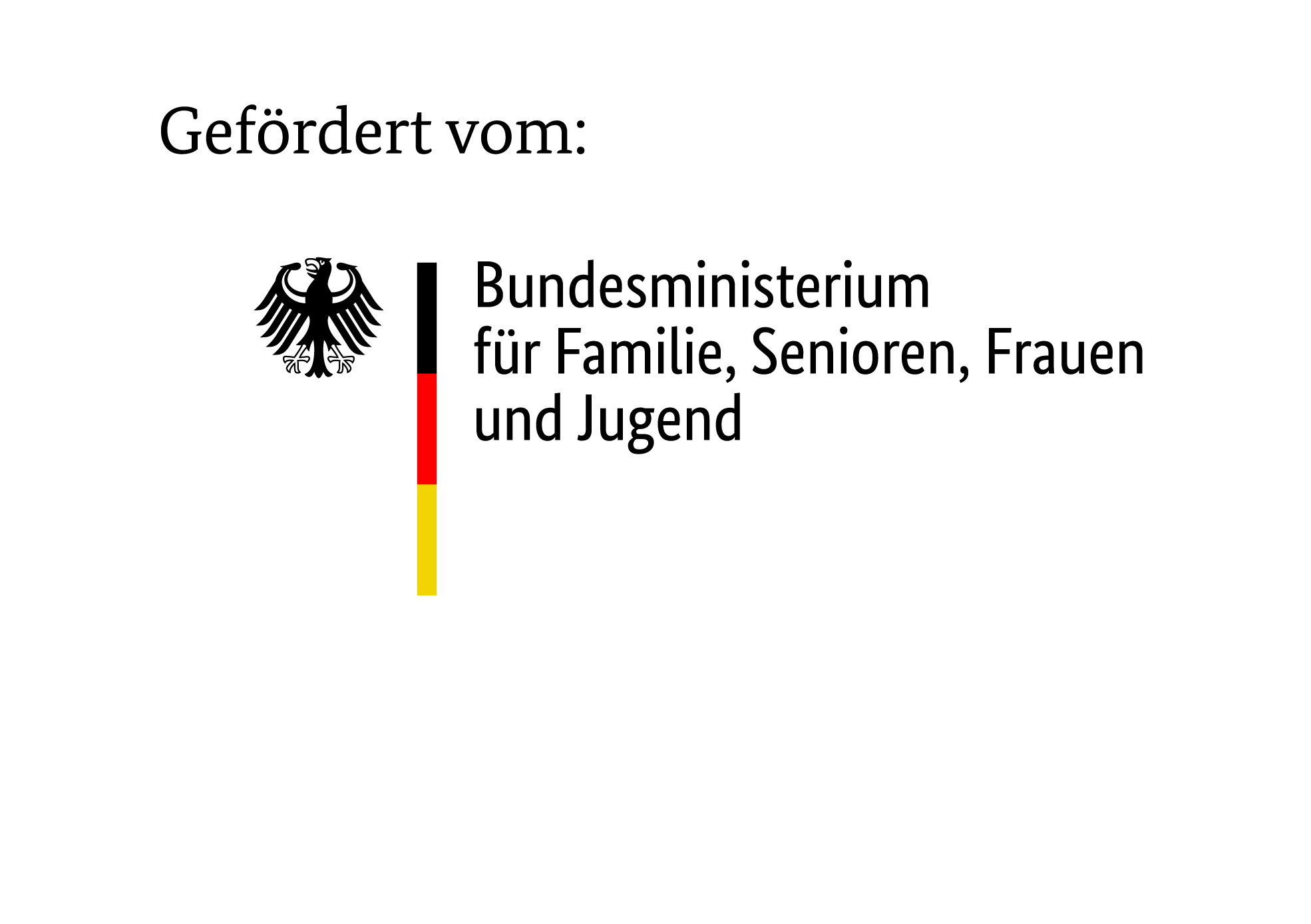 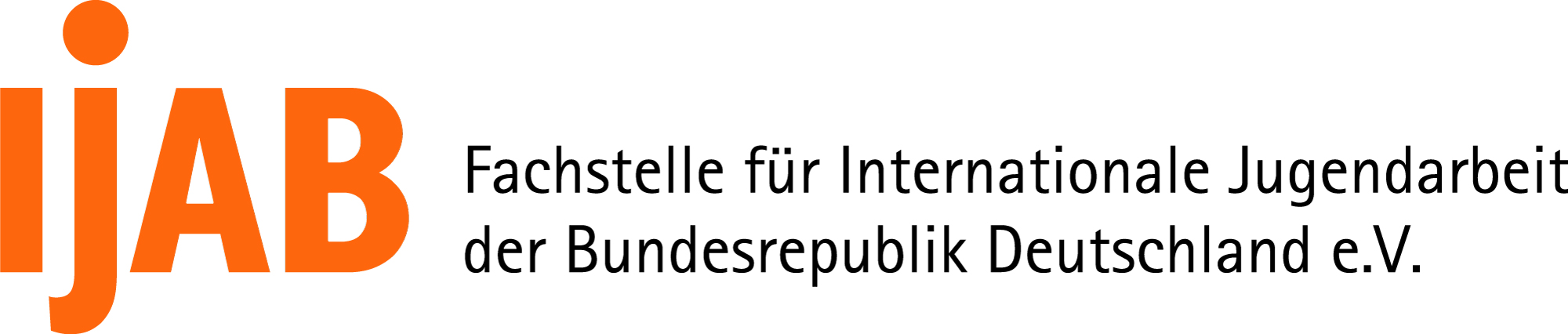